CALCULUS
Elementary graphing
1
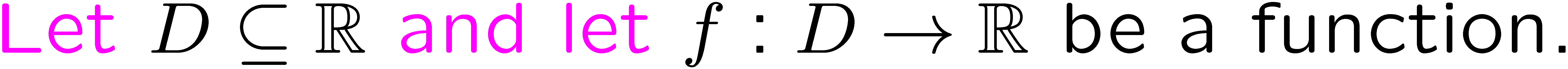 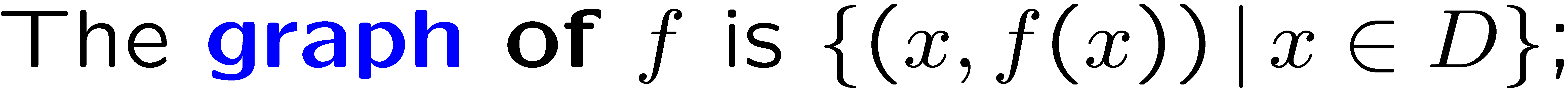 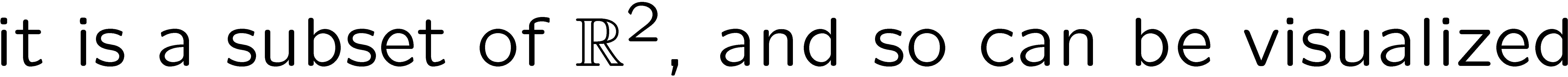 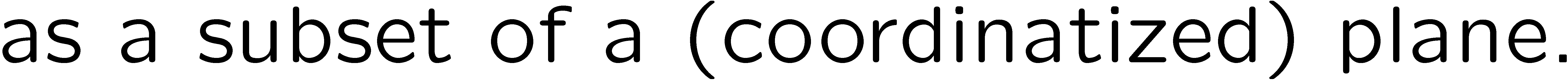 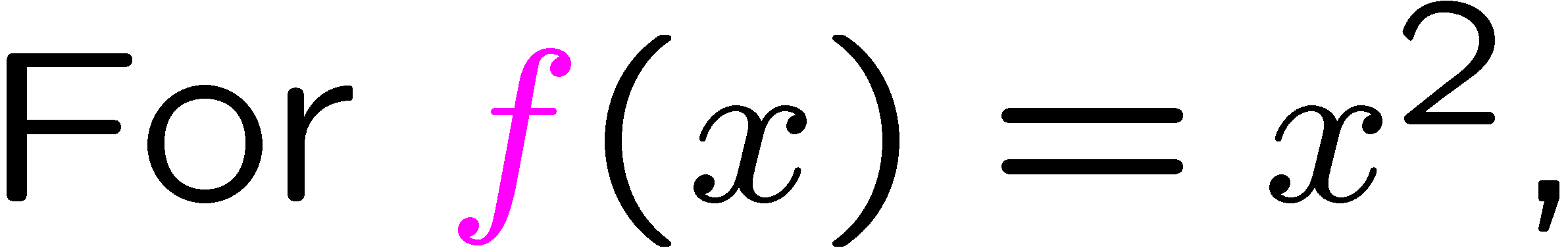 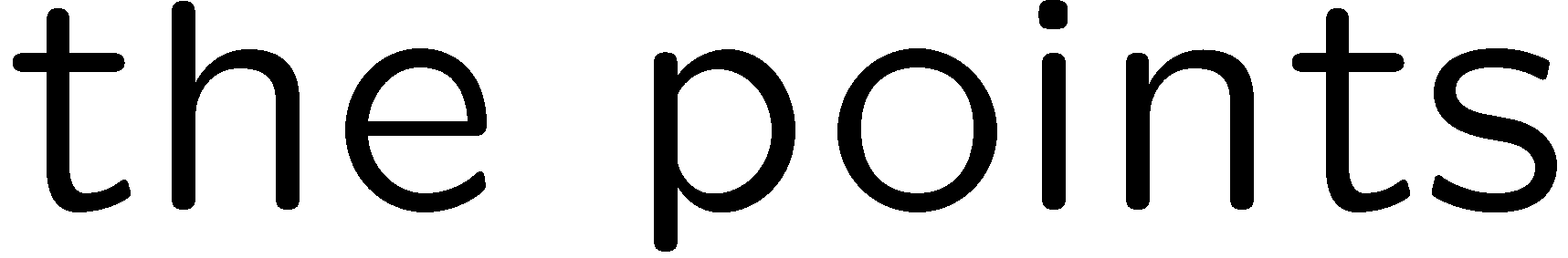 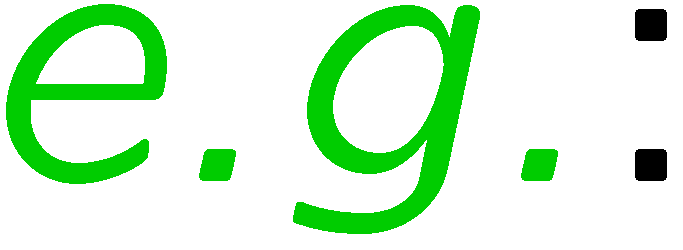 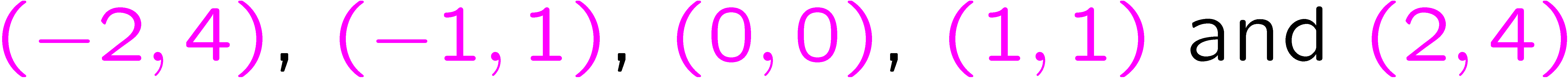 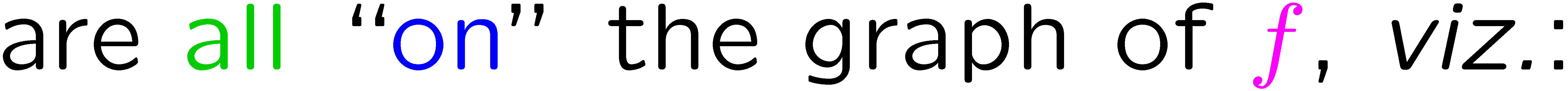 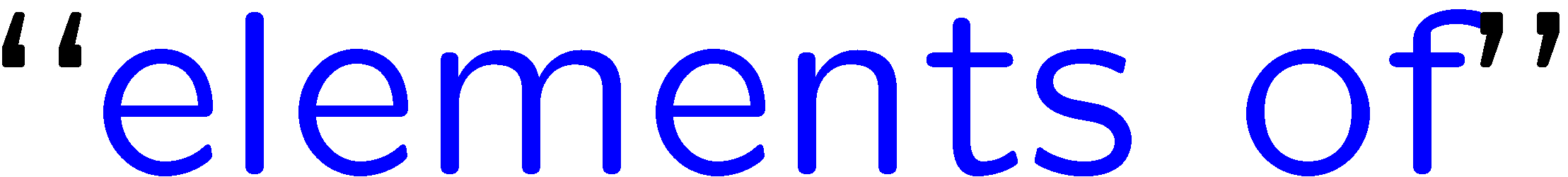 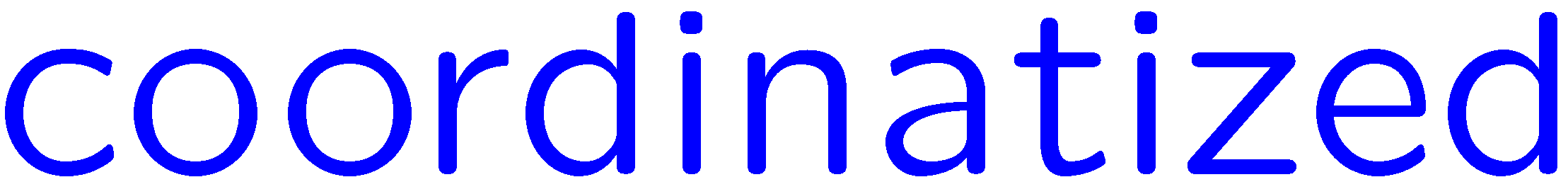 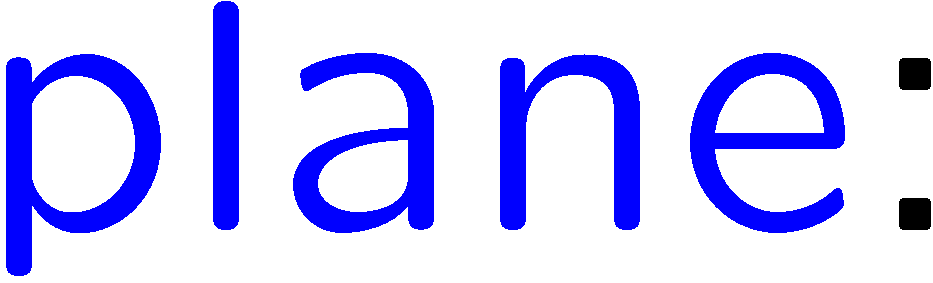 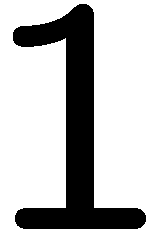 2
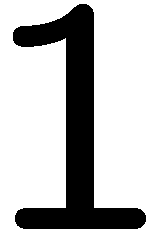 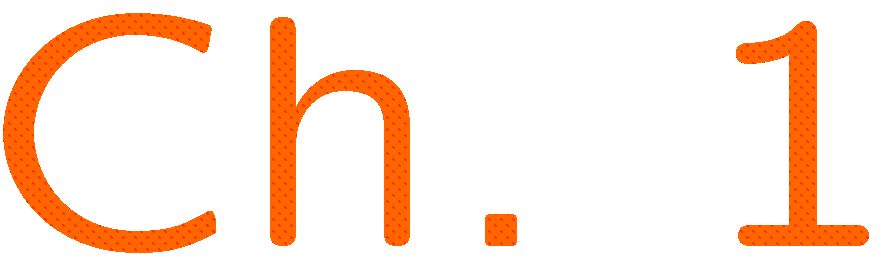 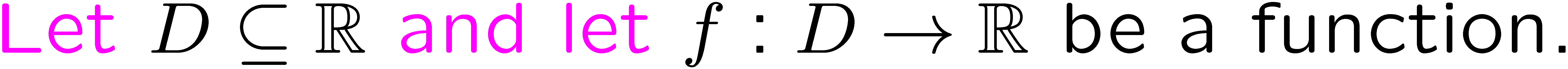 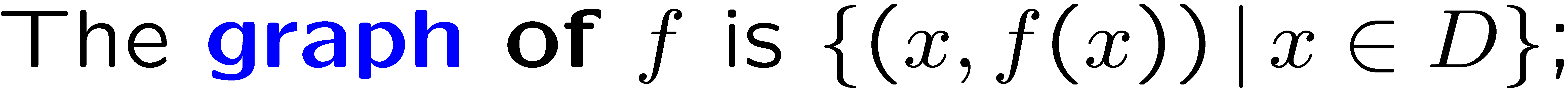 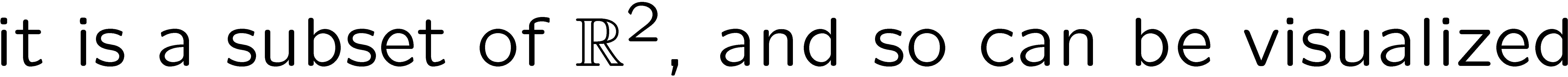 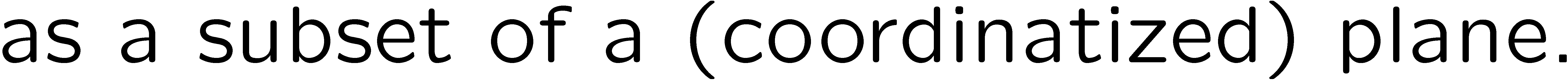 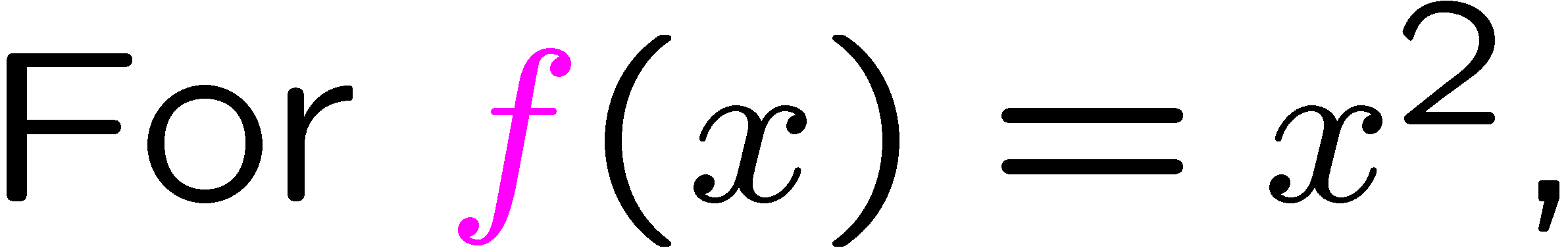 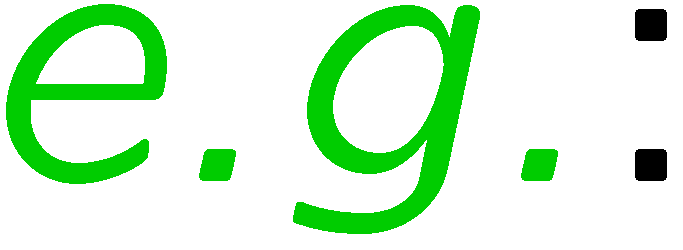 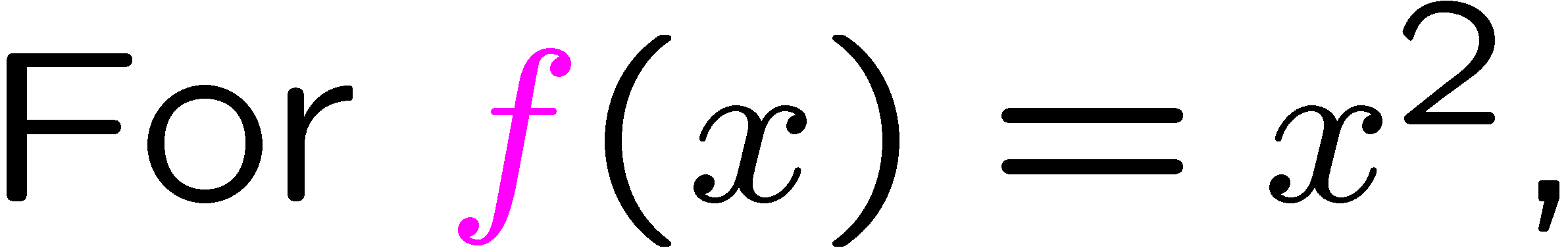 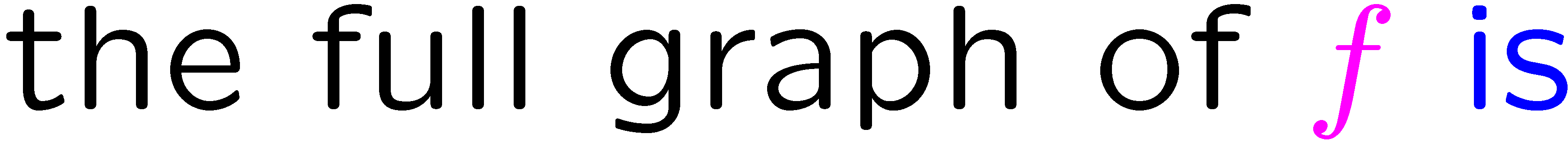 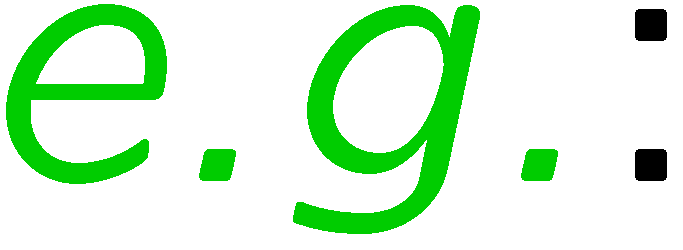 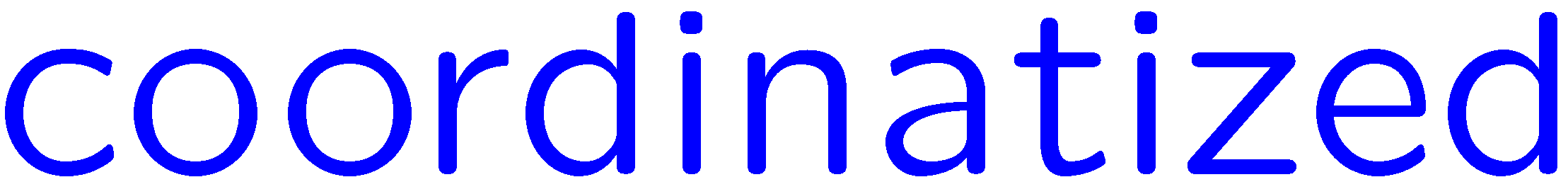 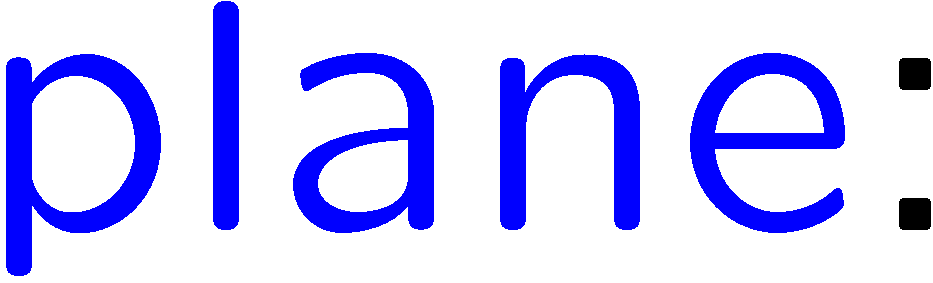 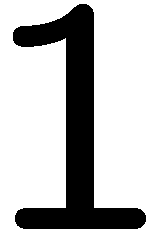 3
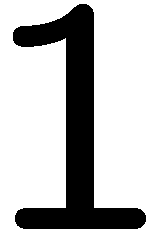 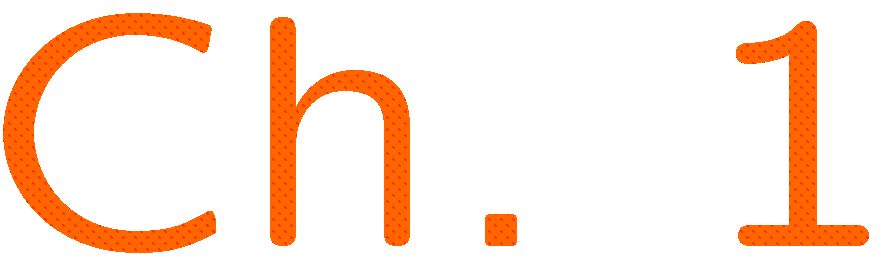 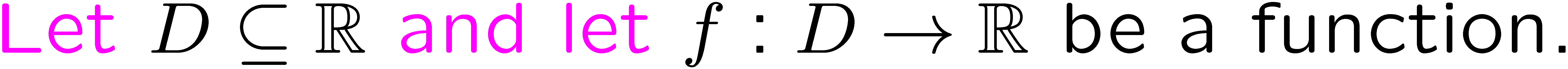 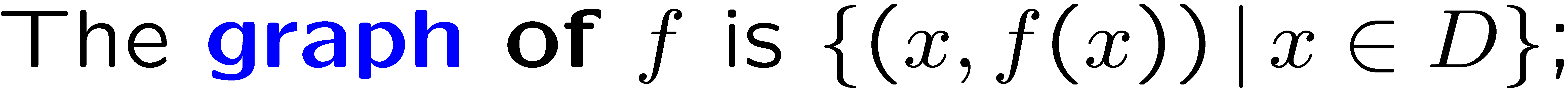 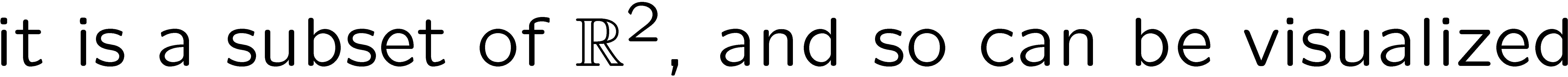 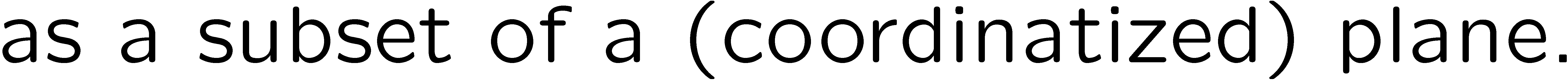 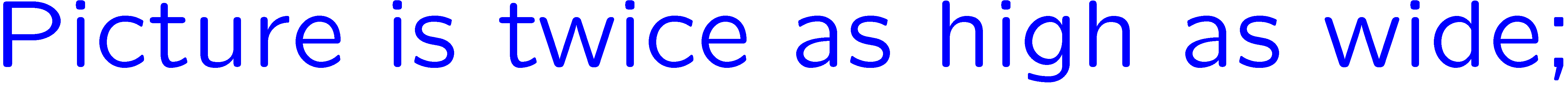 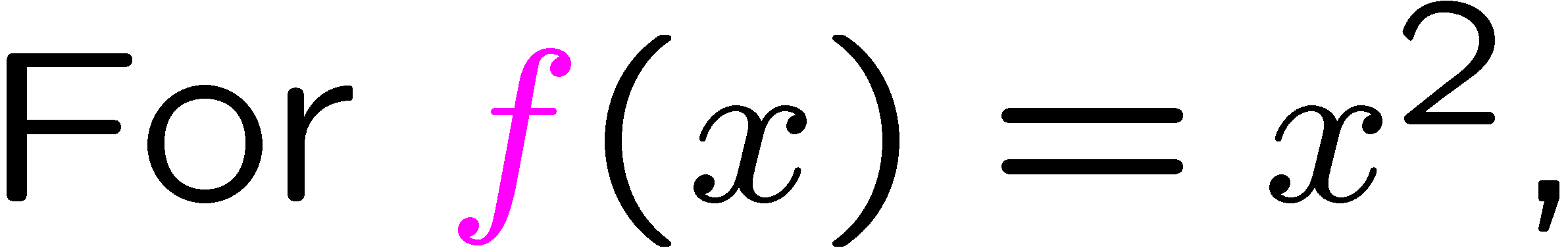 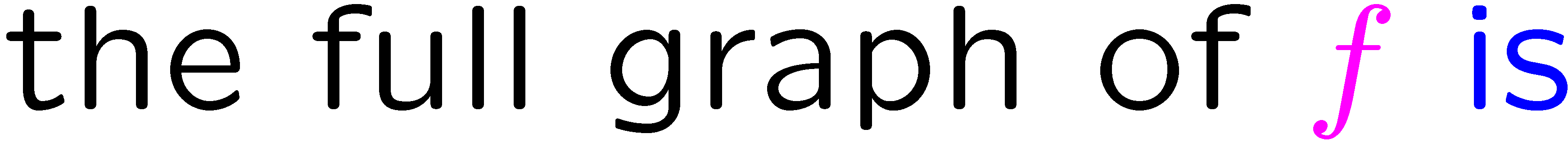 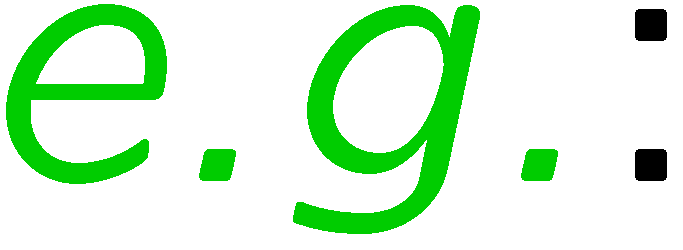 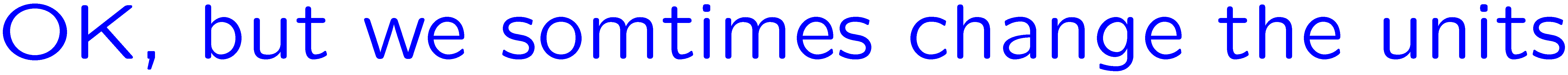 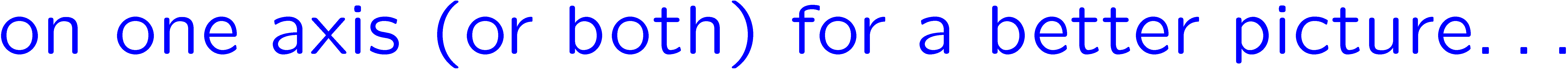 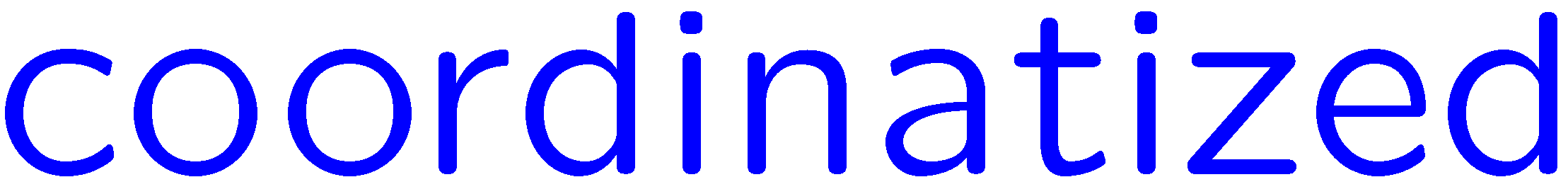 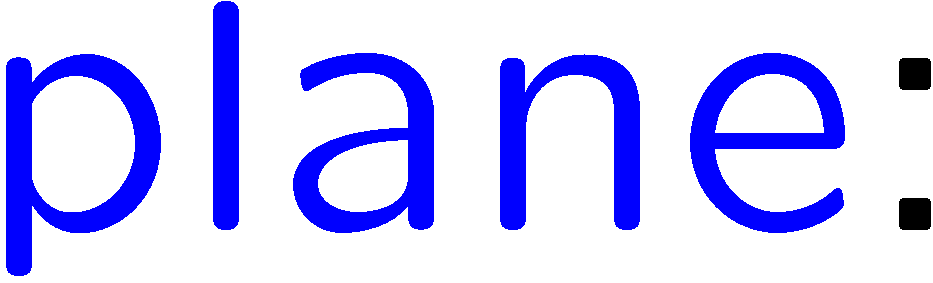 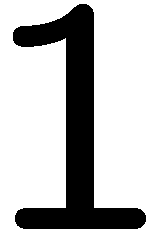 4
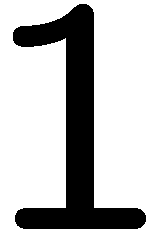 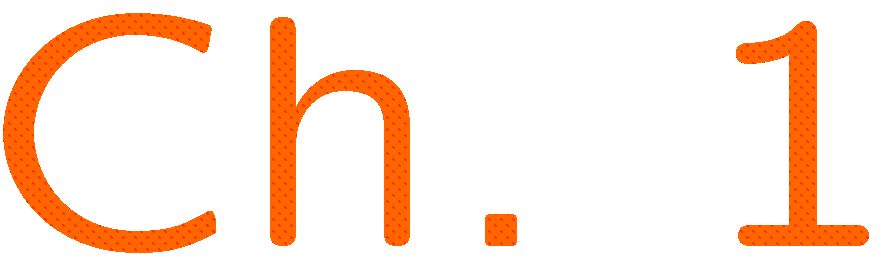 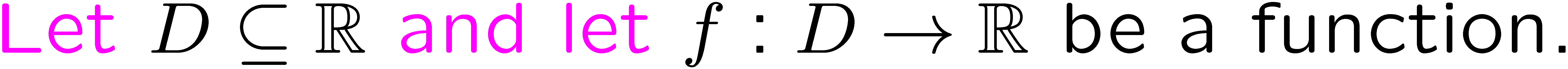 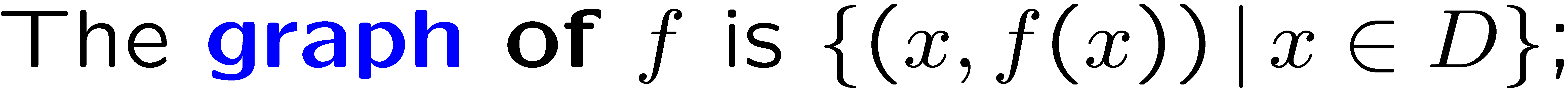 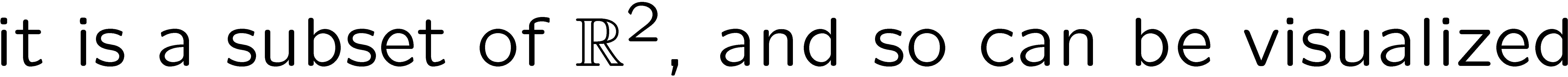 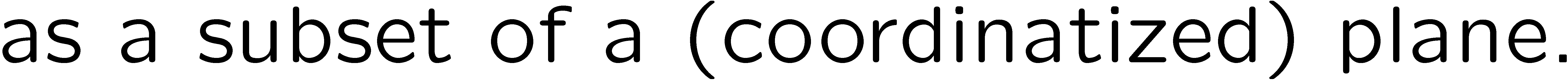 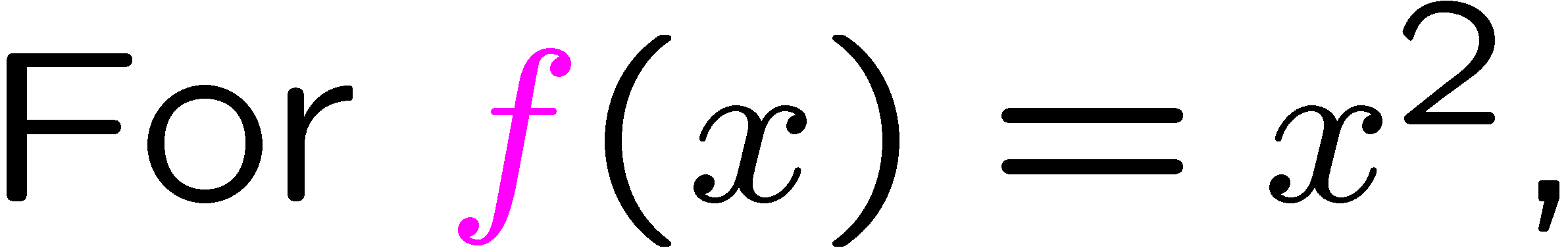 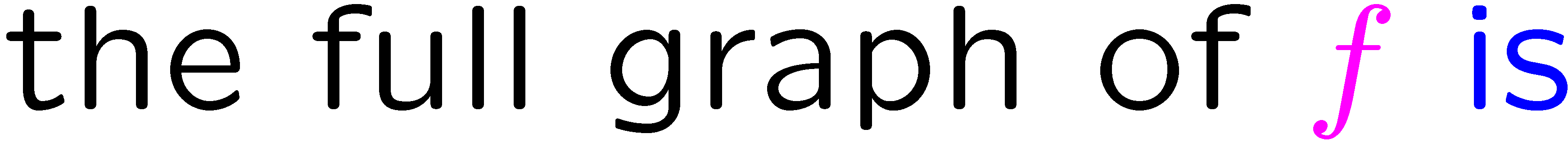 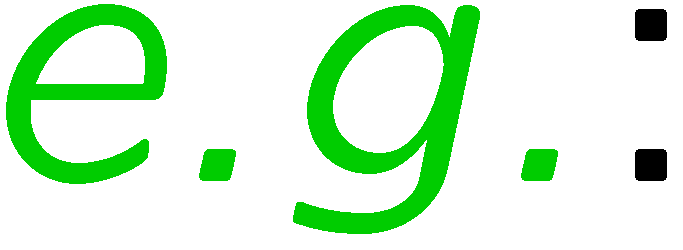 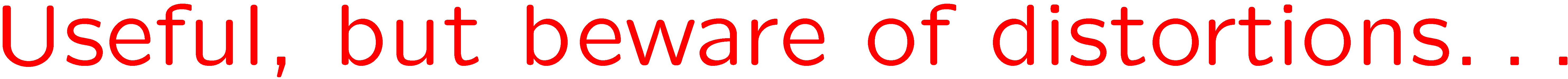 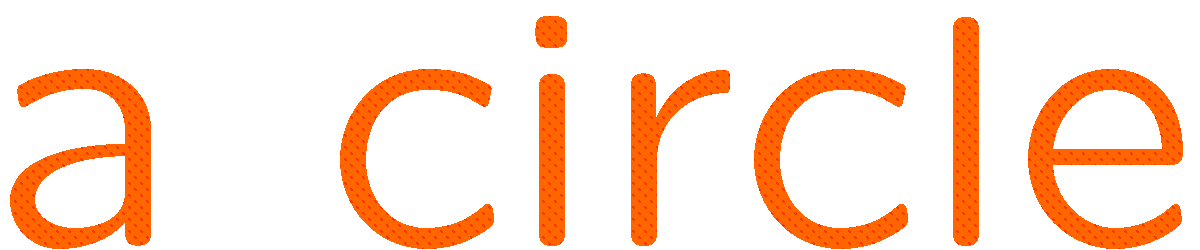 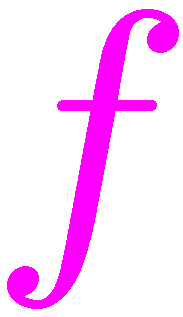 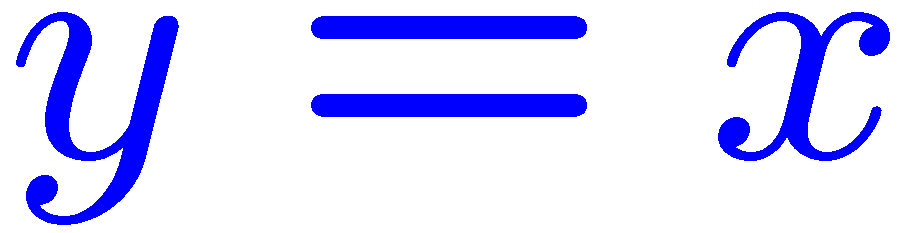 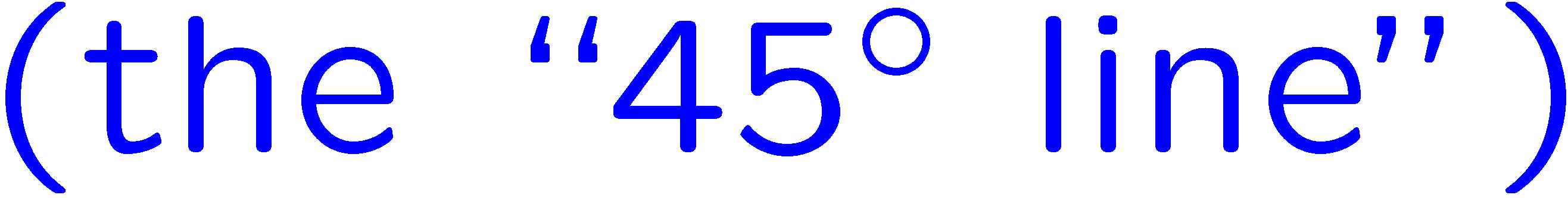 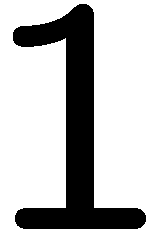 5
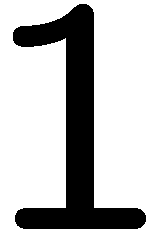 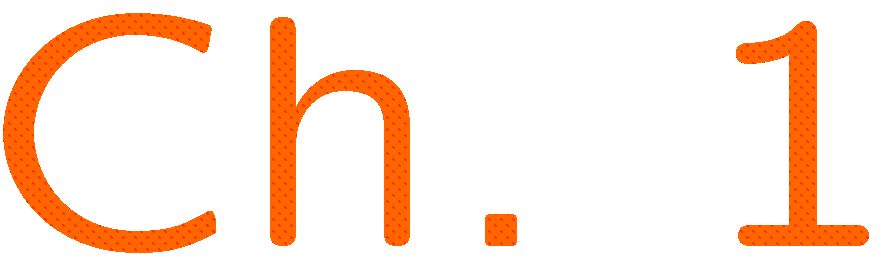 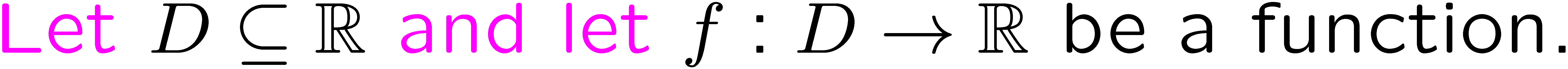 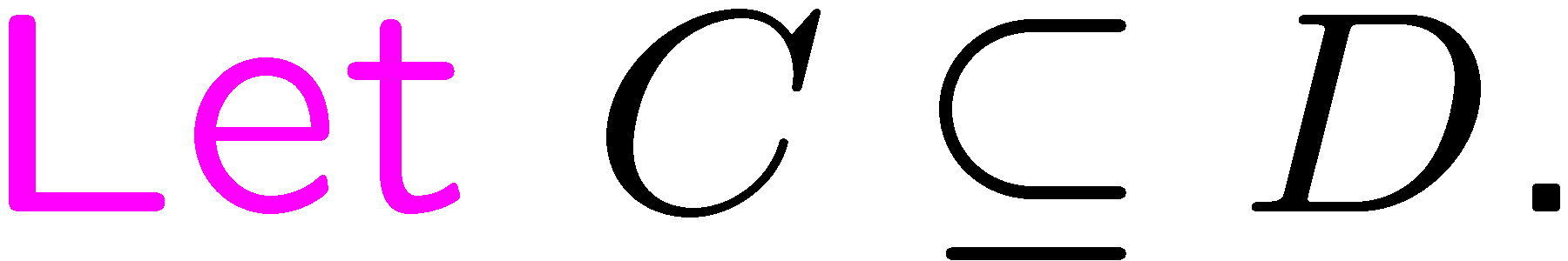 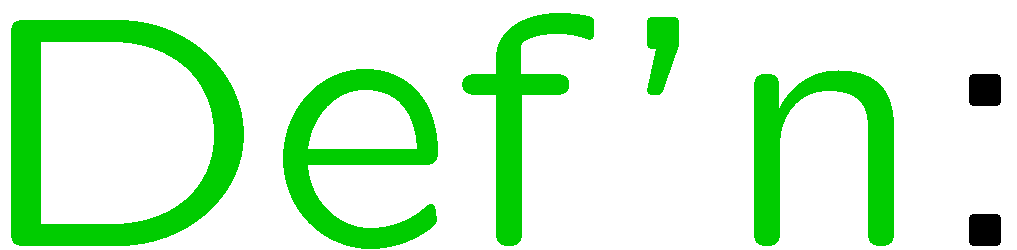 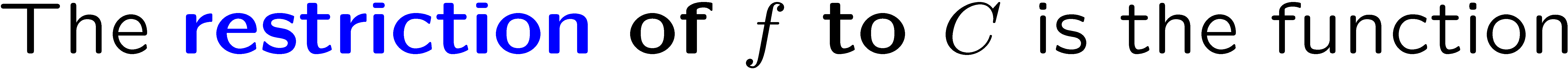 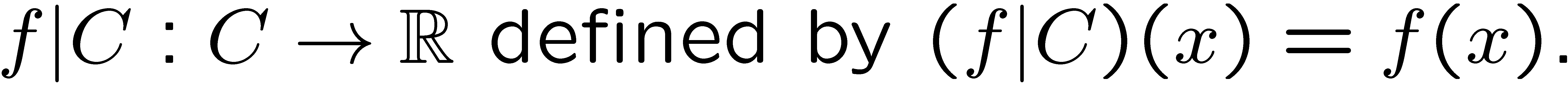 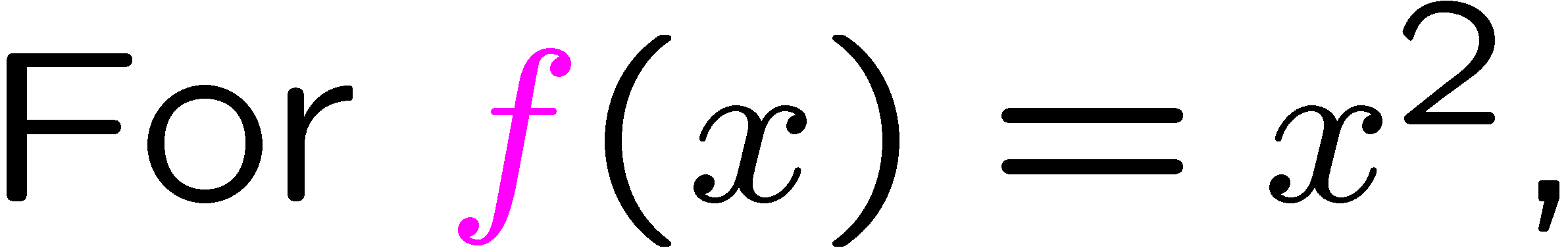 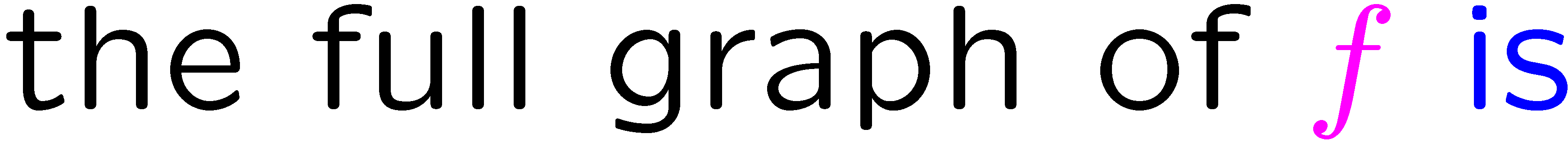 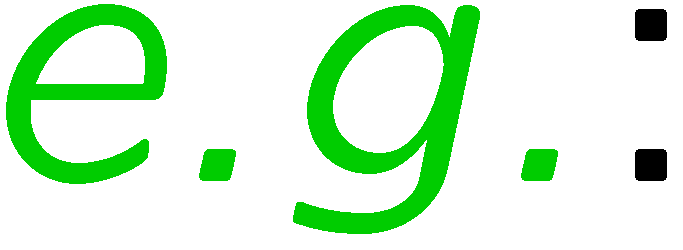 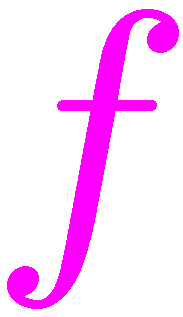 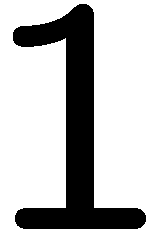 6
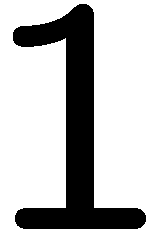 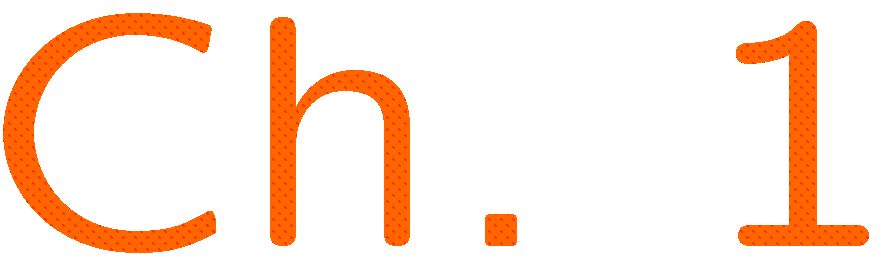 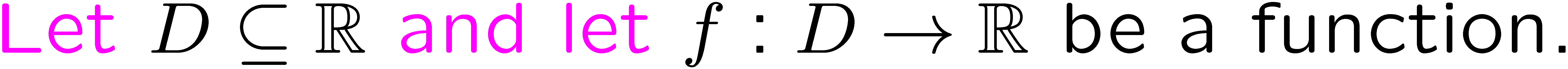 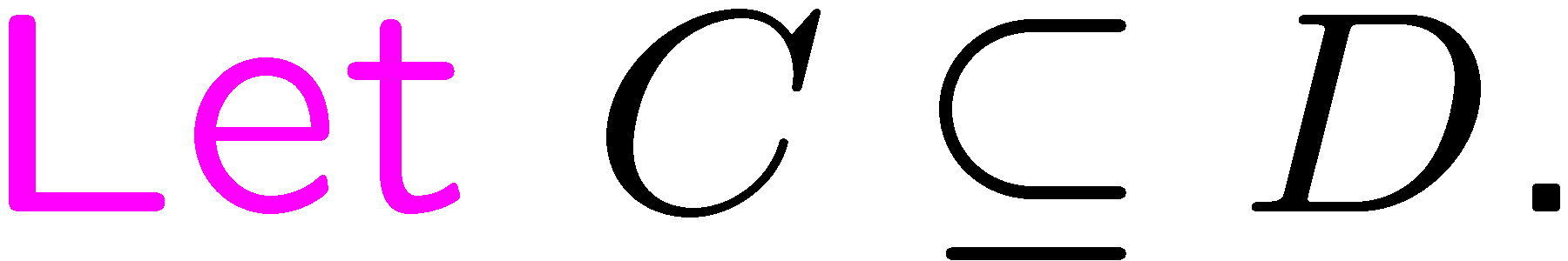 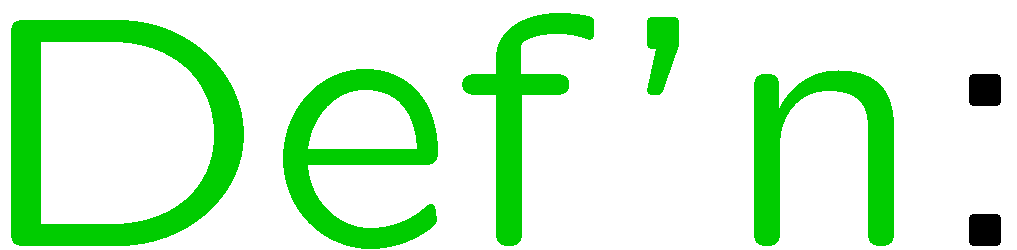 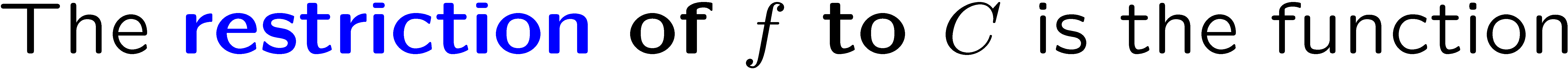 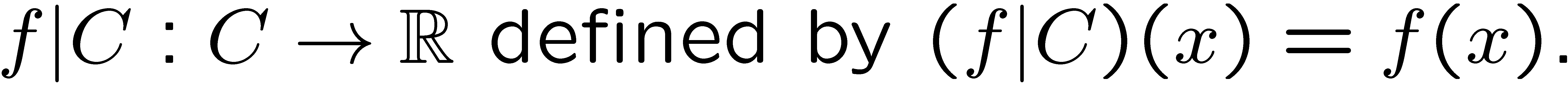 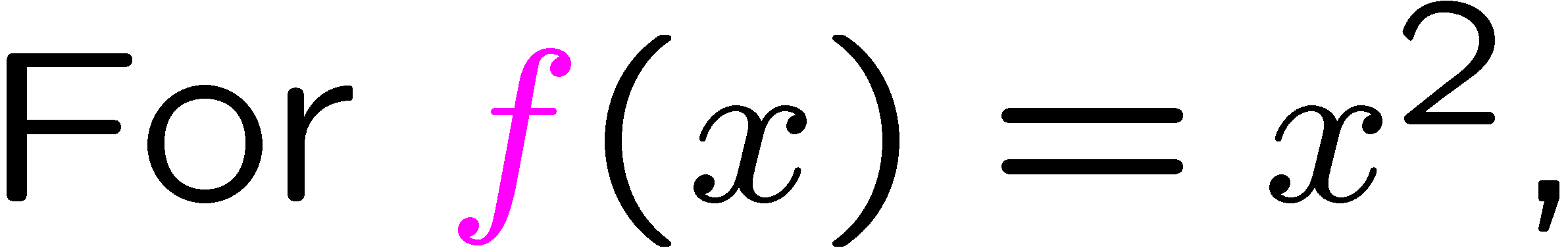 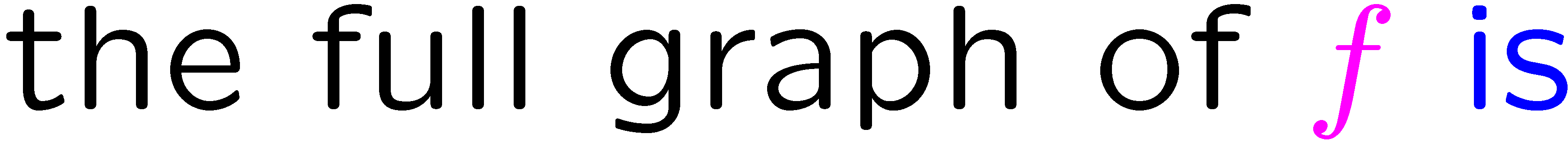 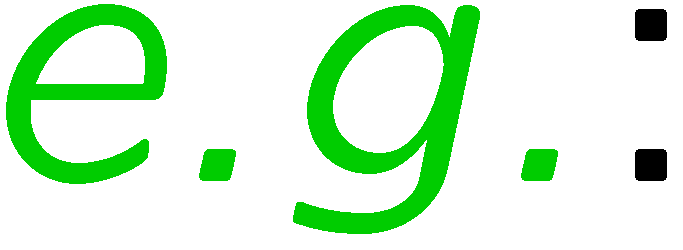 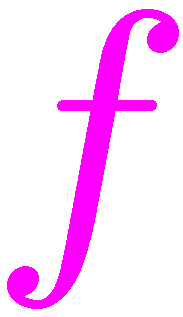 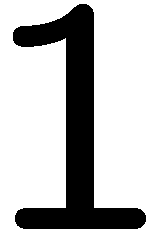 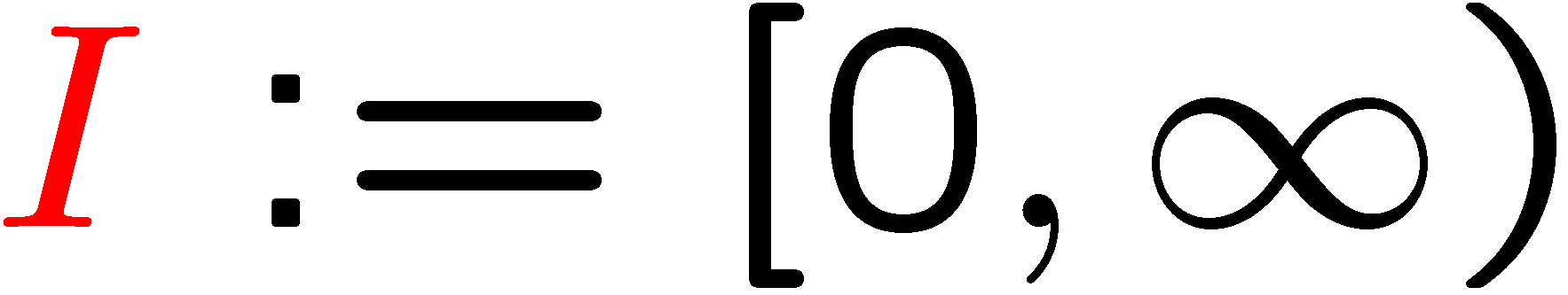 [
7
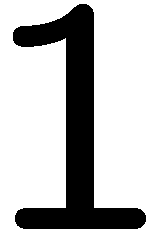 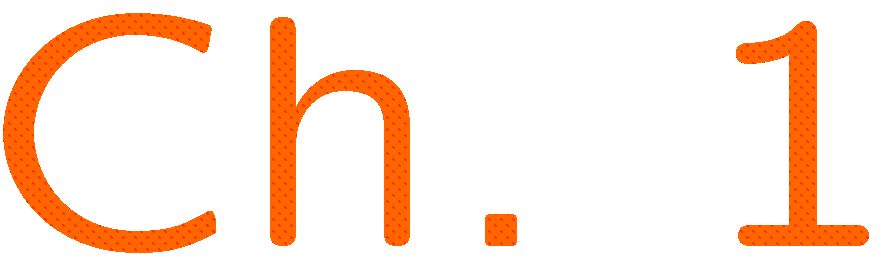 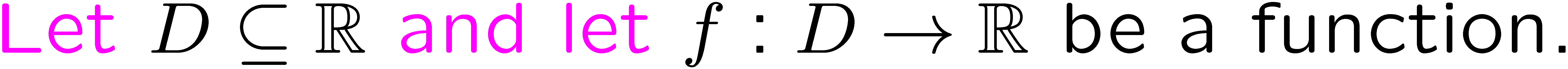 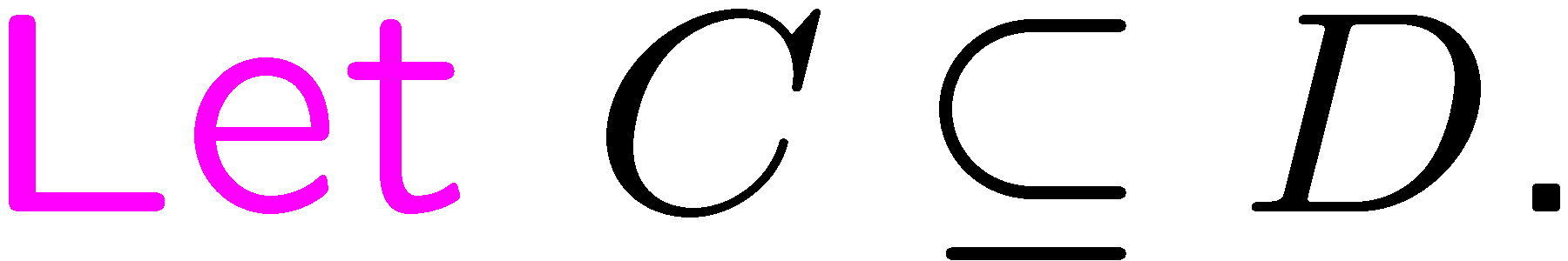 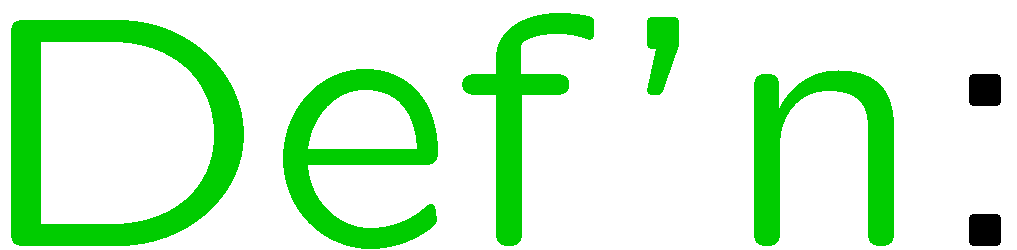 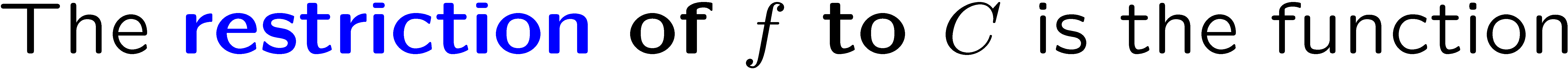 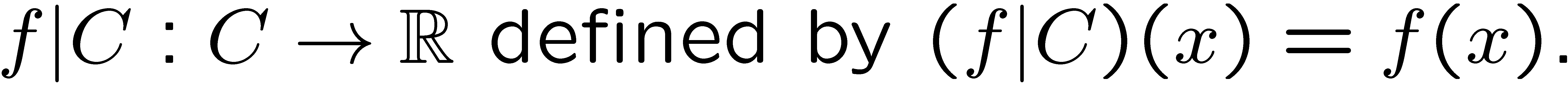 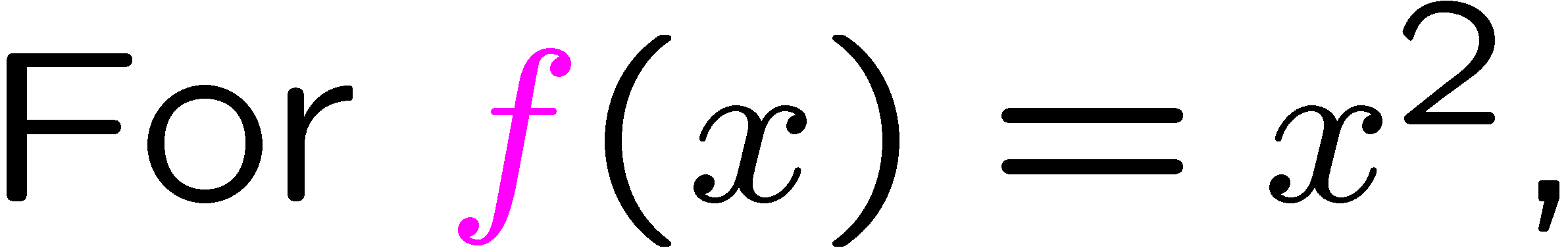 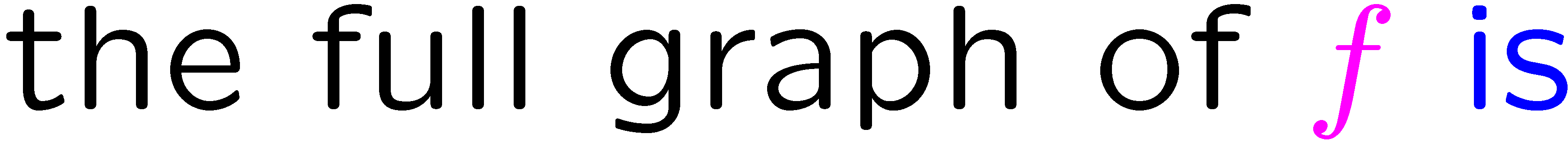 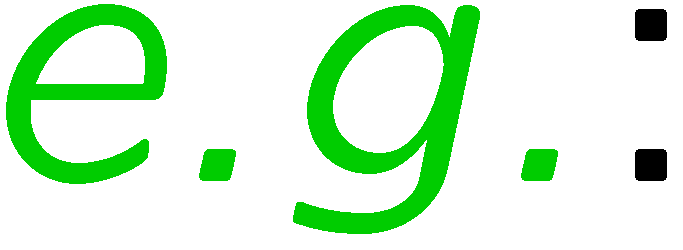 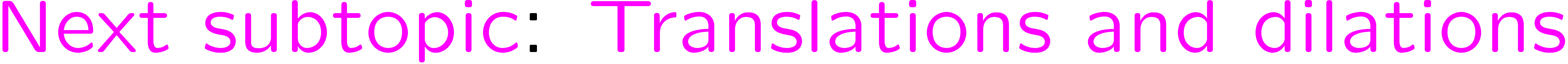 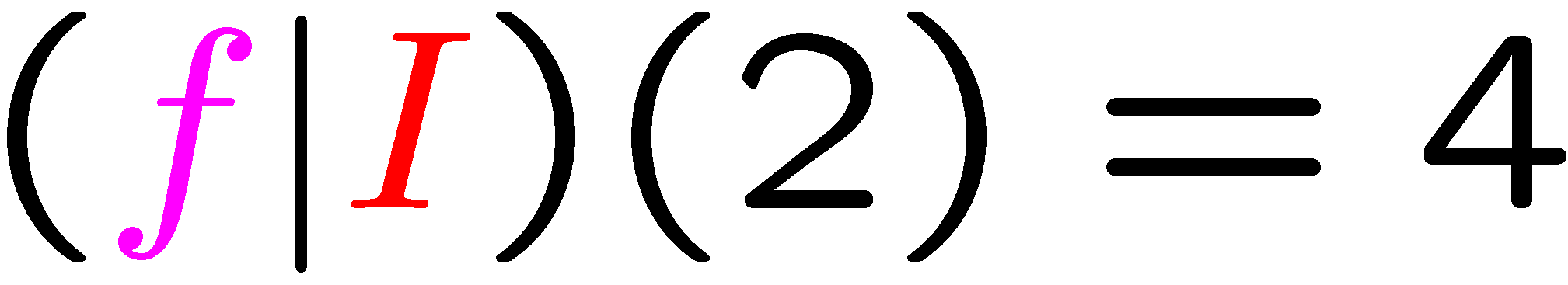 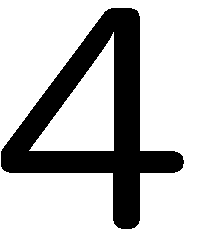 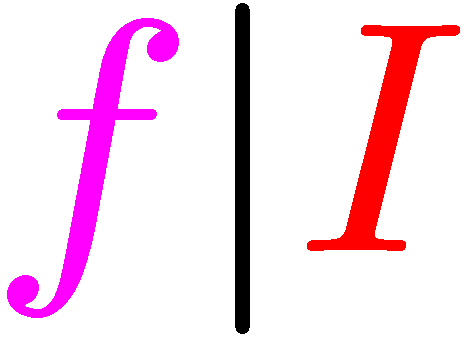 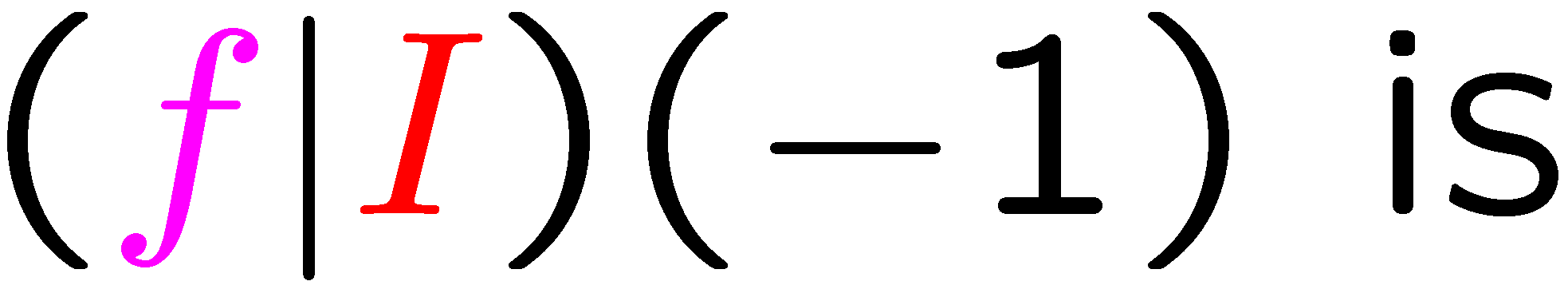 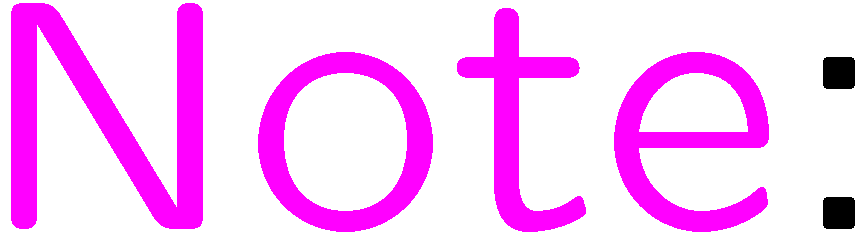 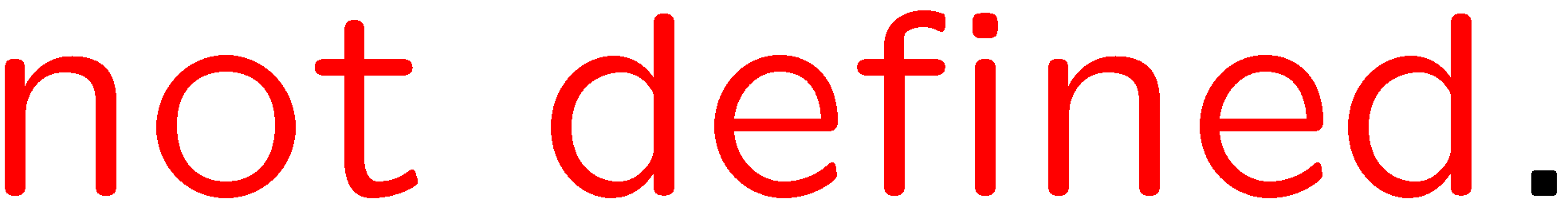 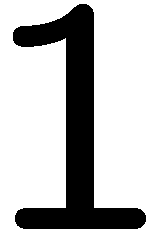 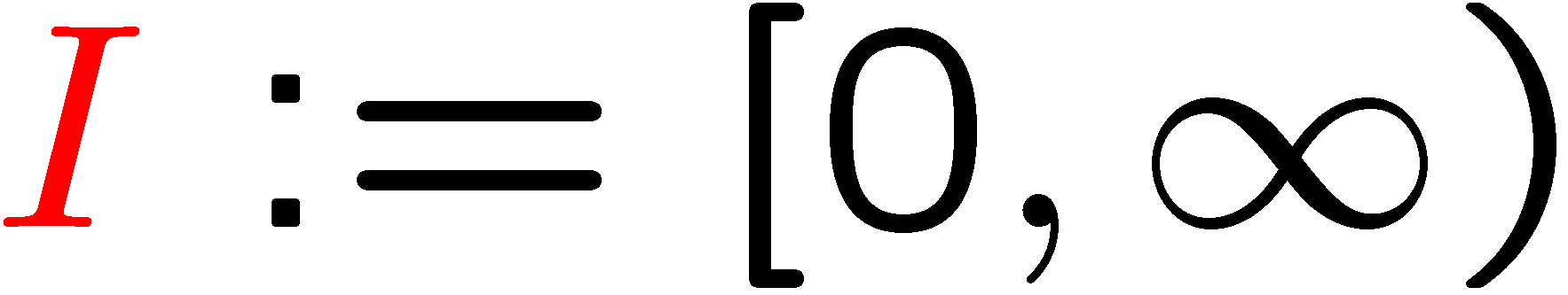 [
8
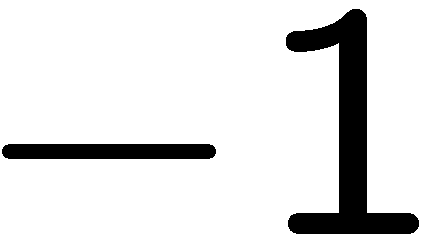 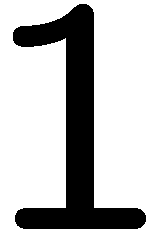 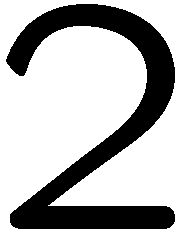 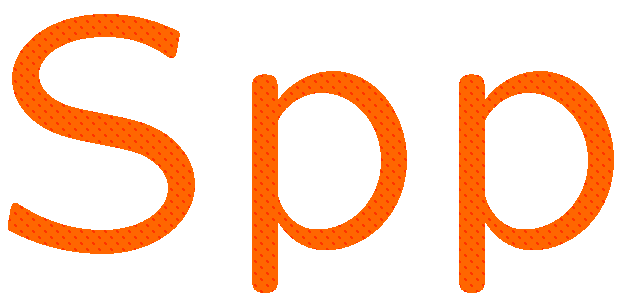 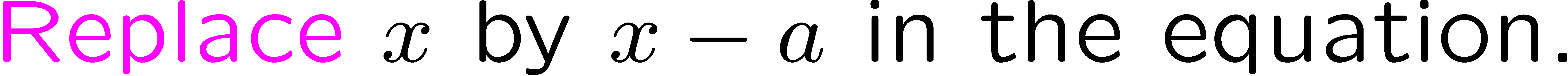 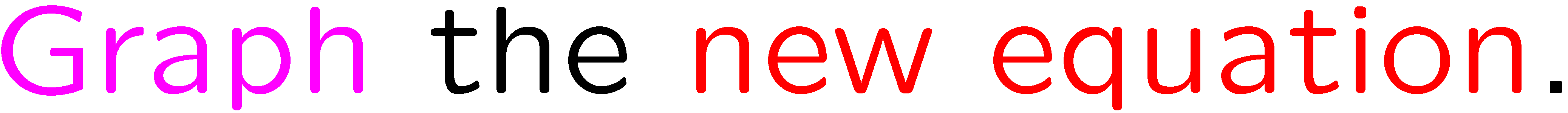 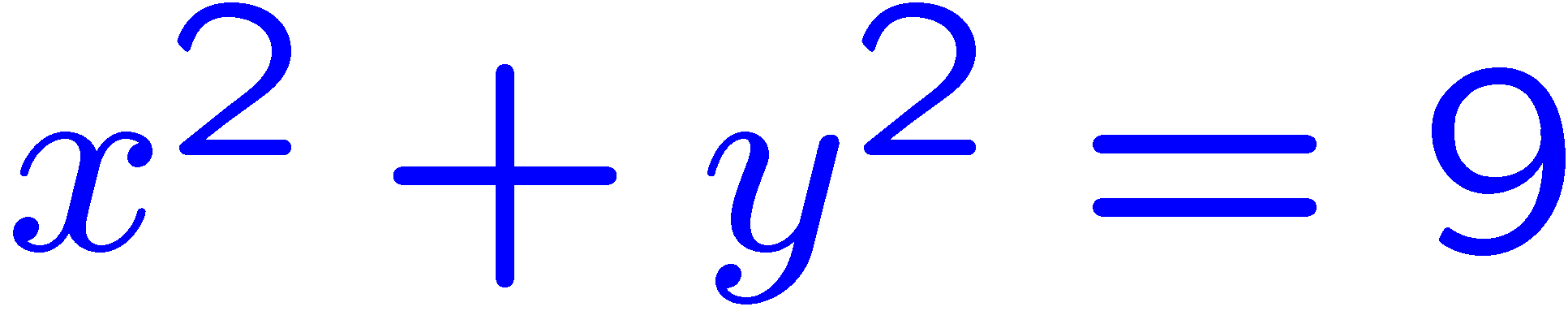 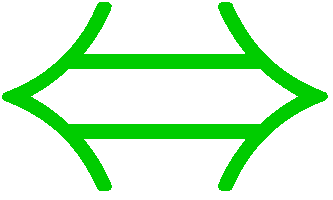 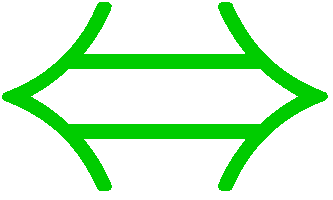 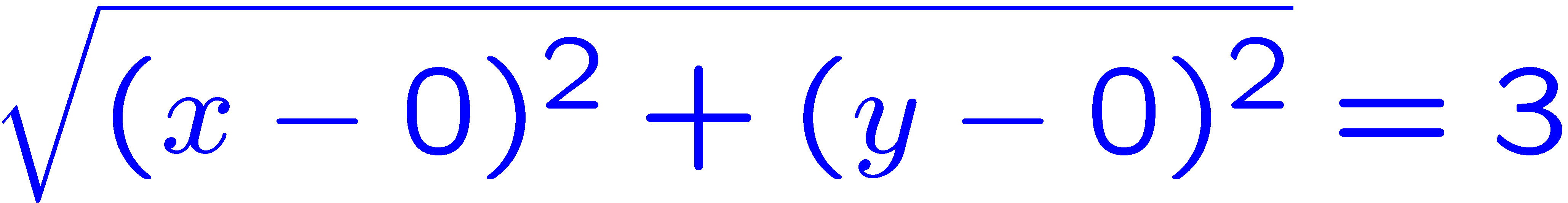 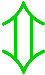 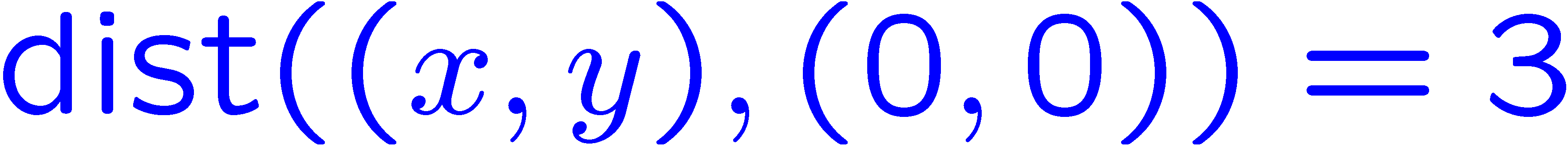 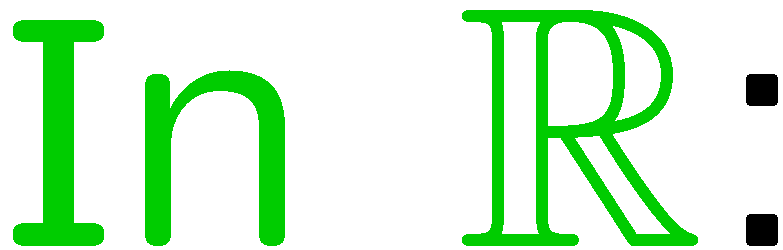 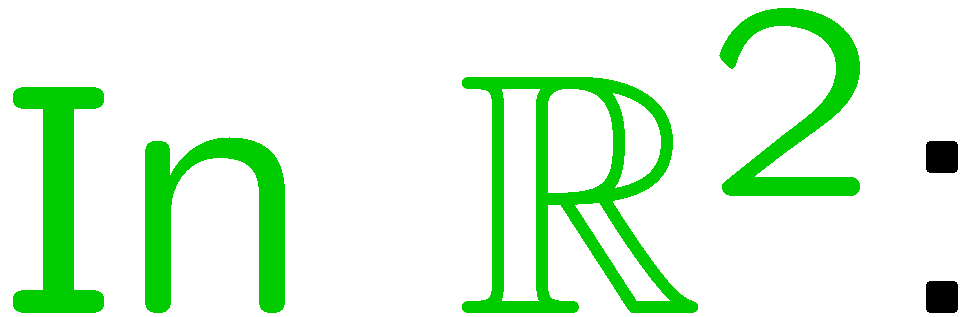 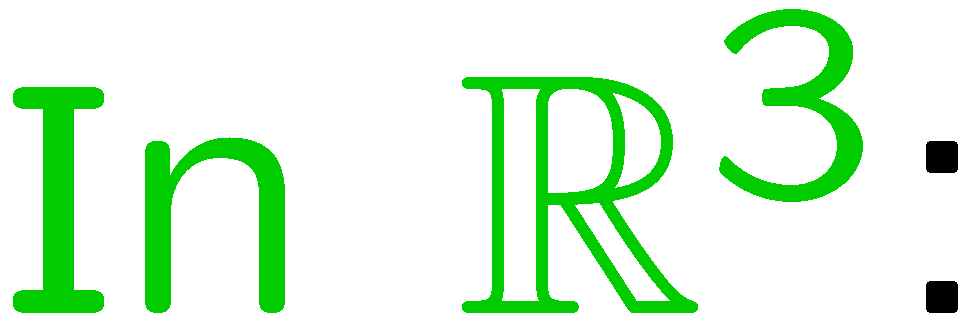 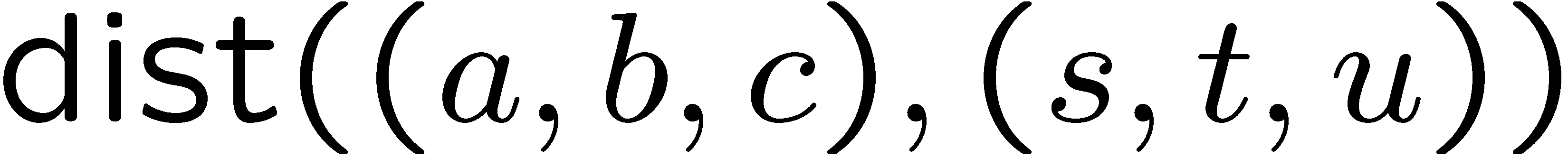 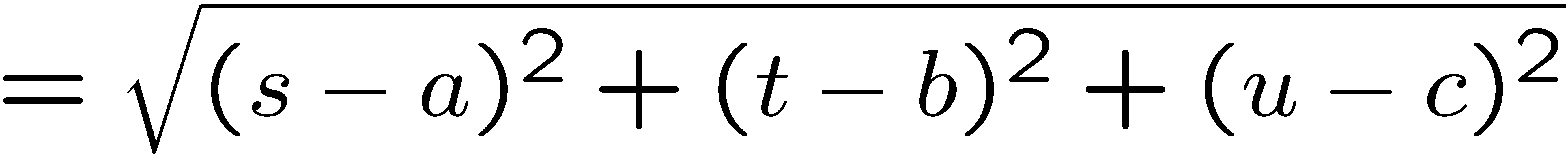 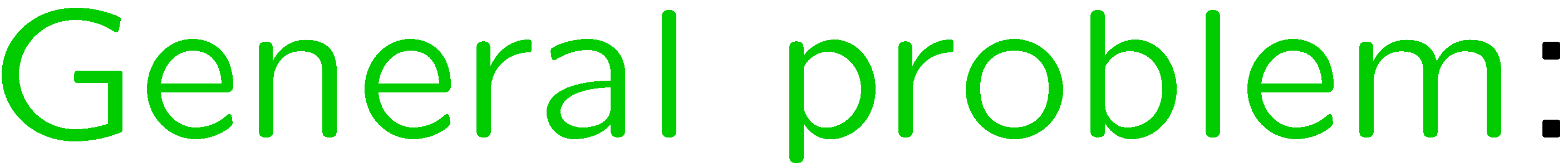 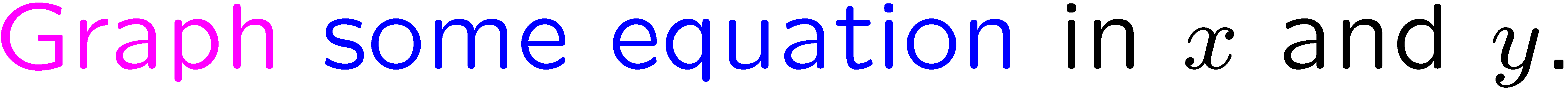 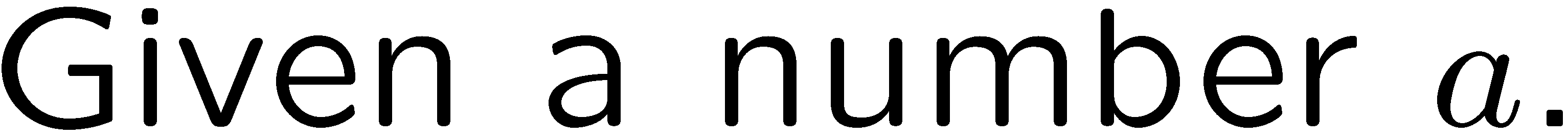 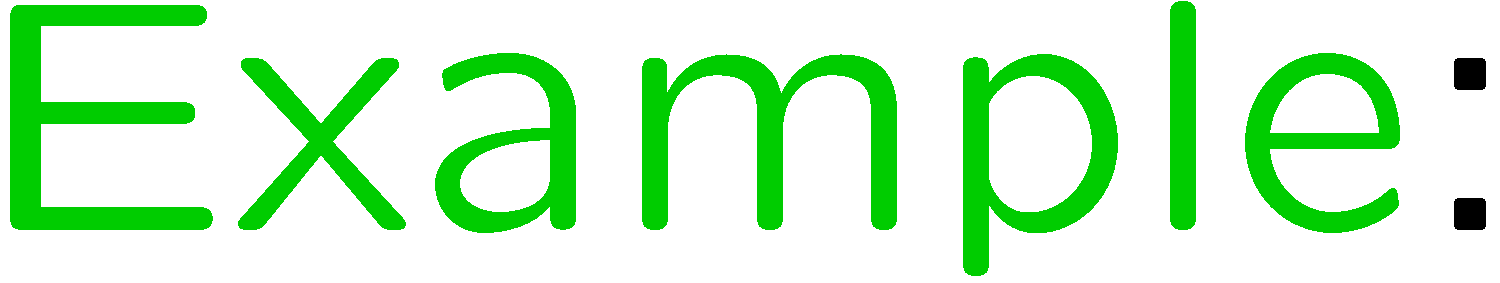 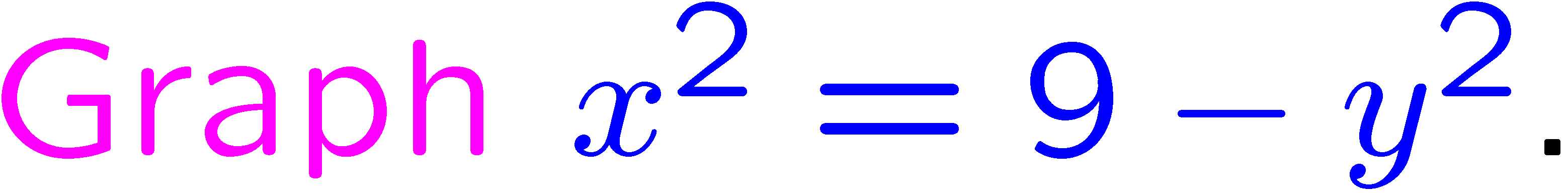 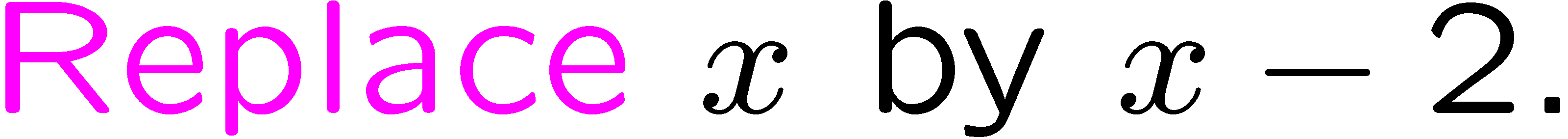 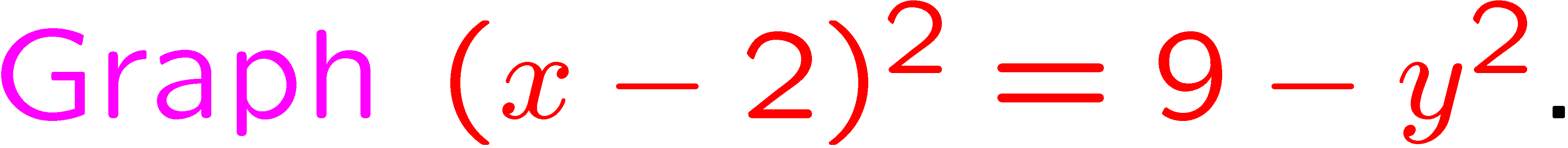 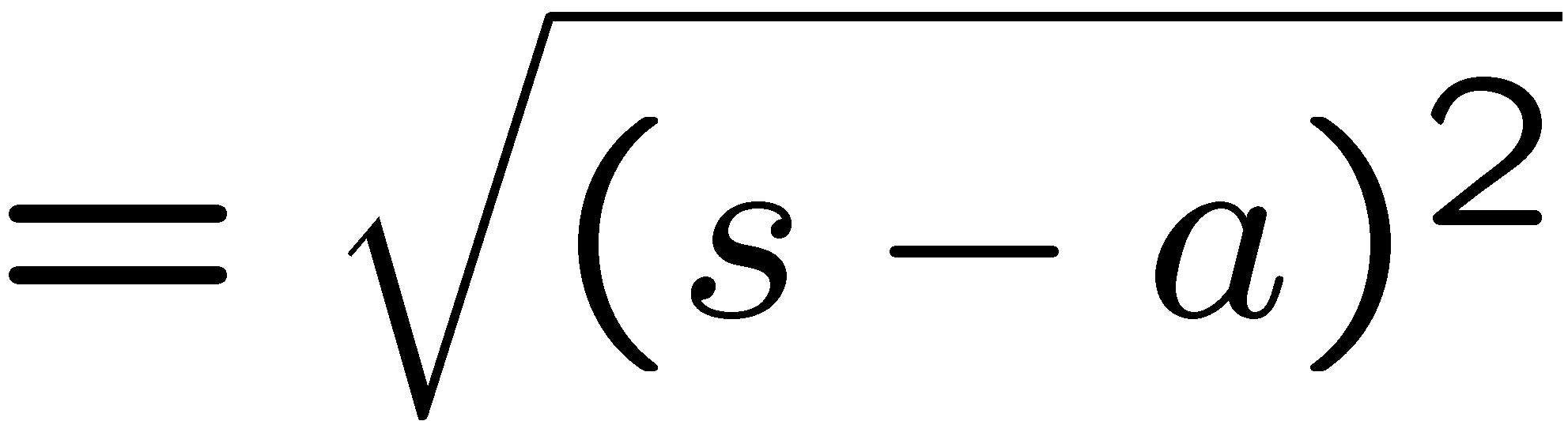 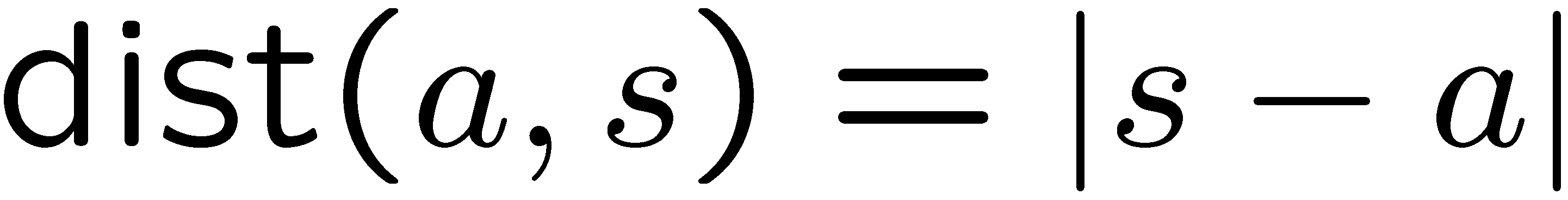 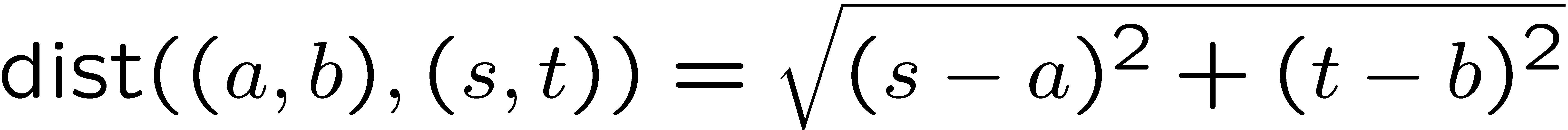 9
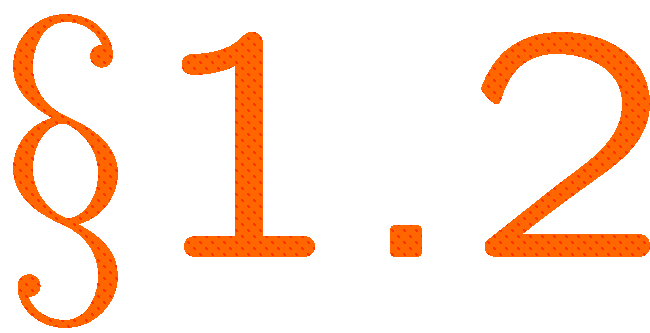 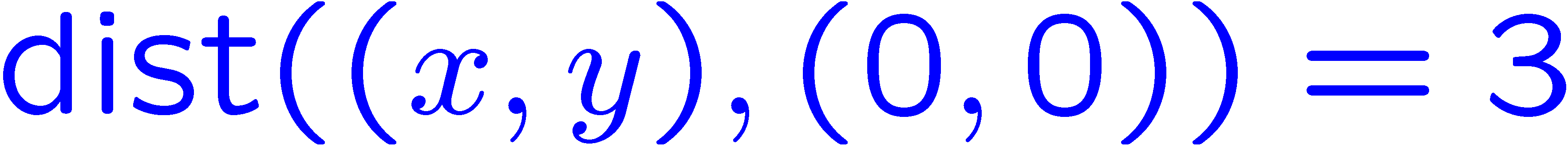 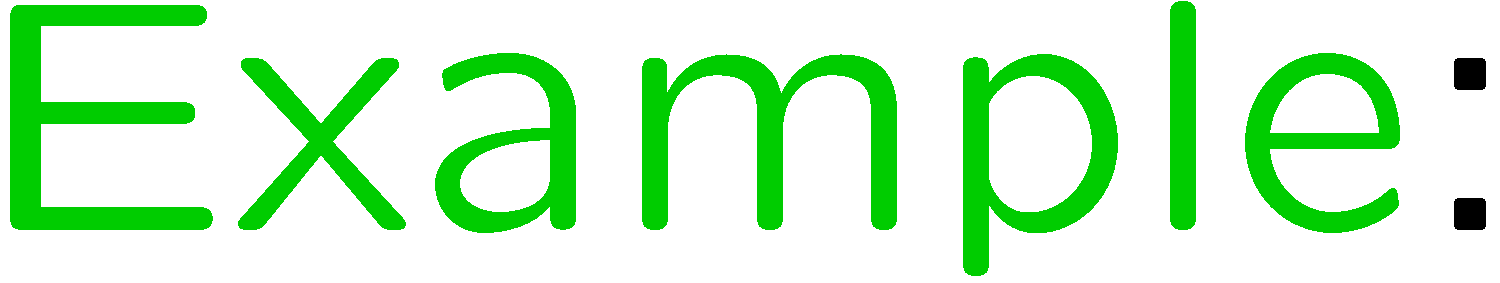 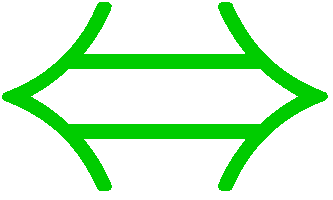 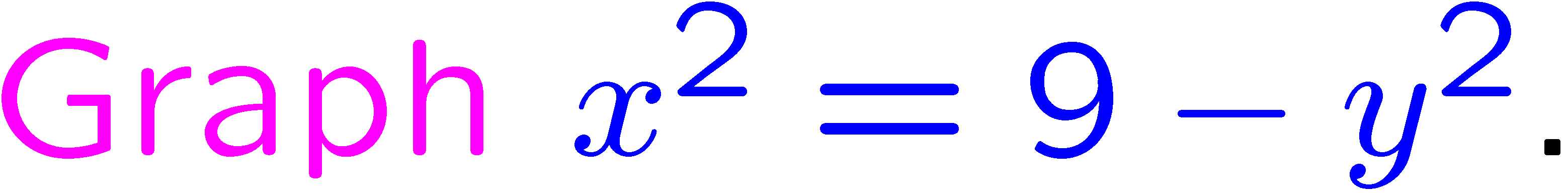 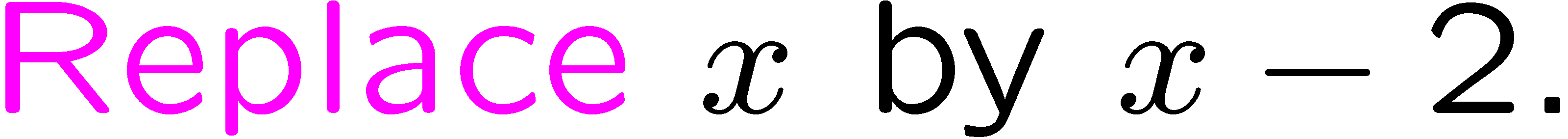 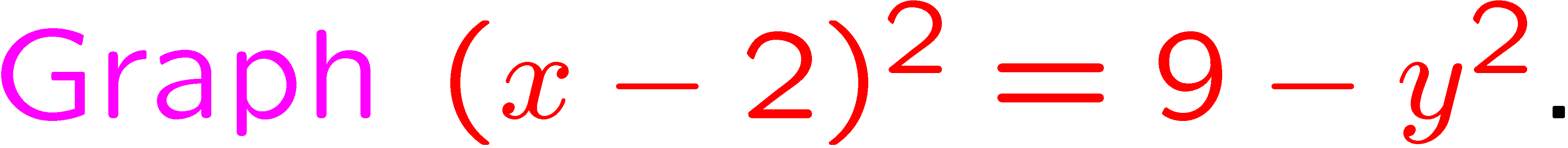 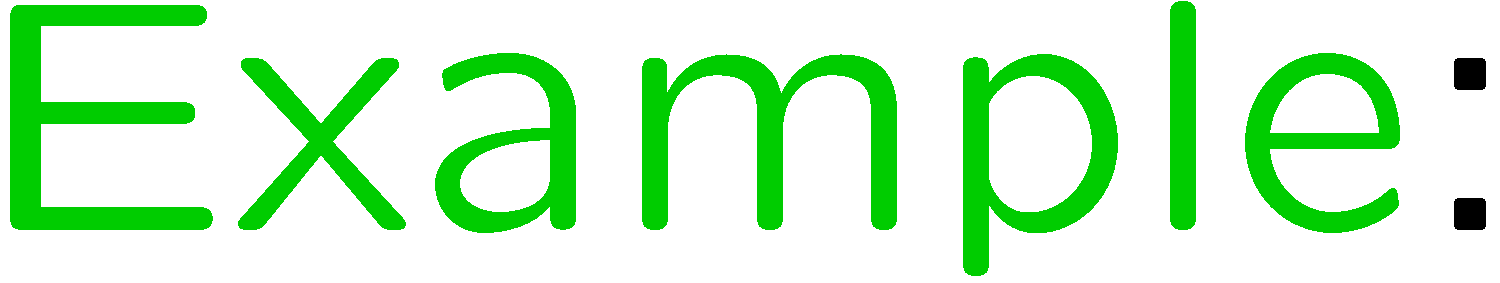 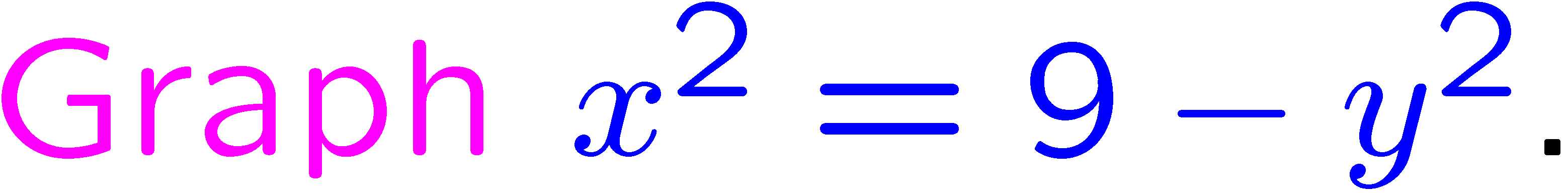 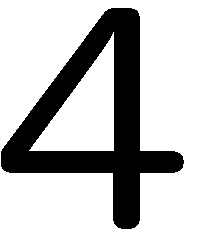 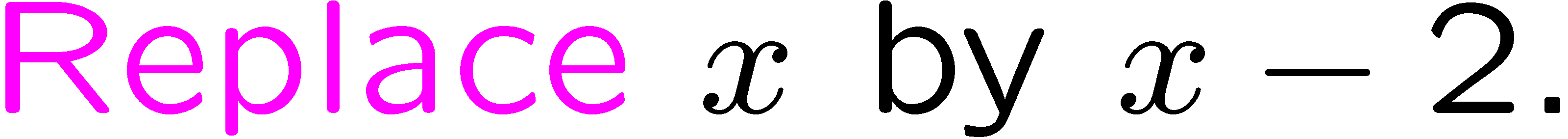 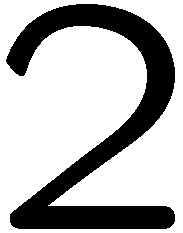 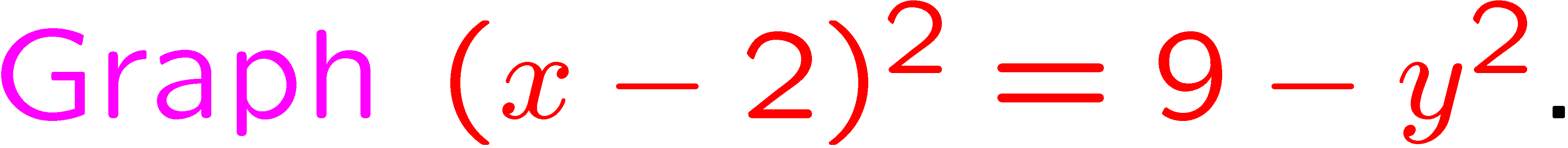 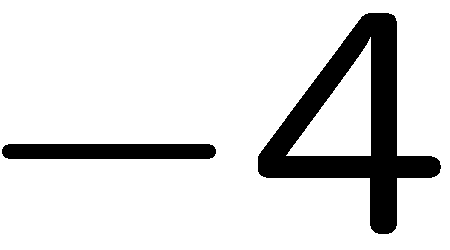 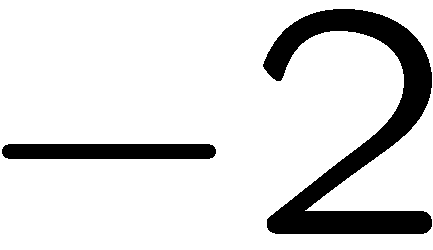 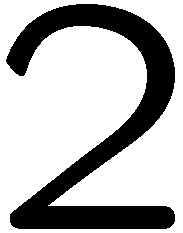 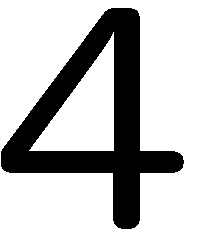 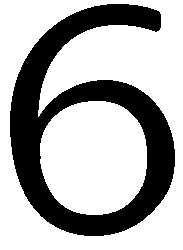 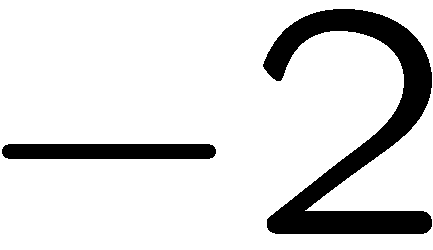 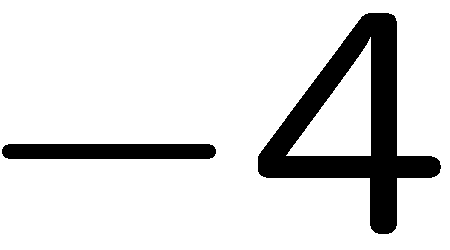 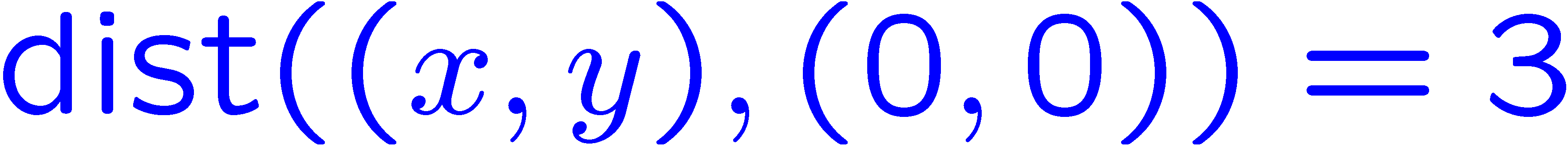 10
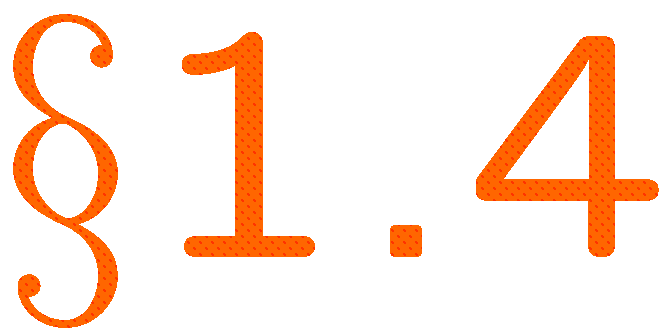 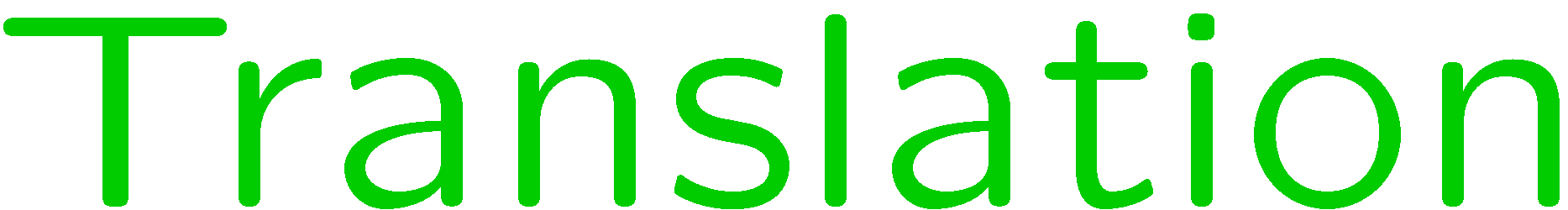 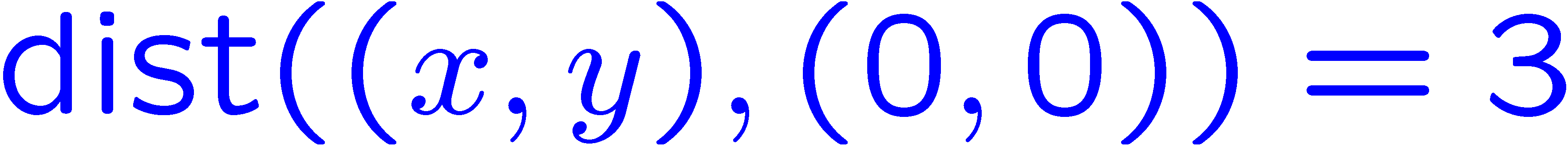 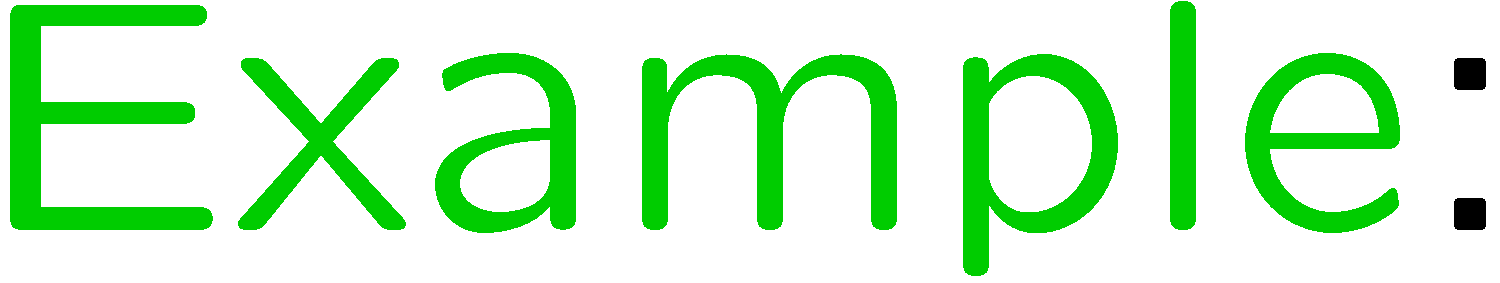 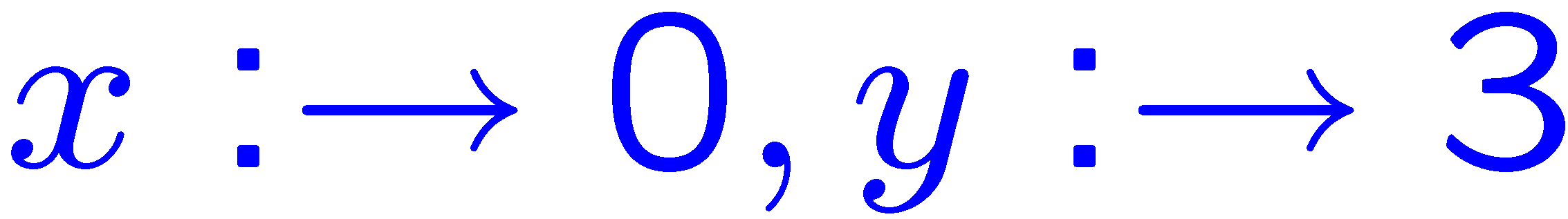 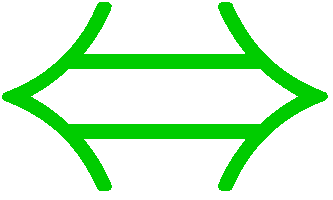 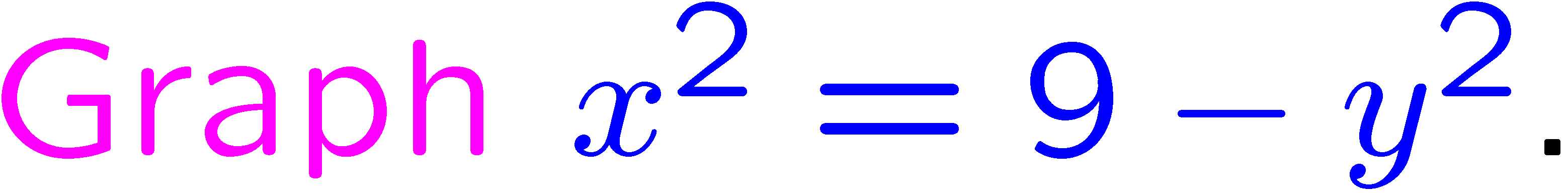 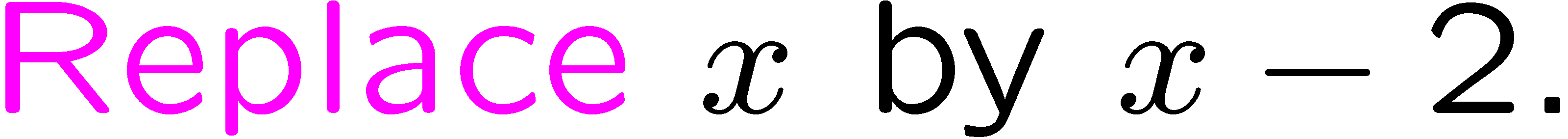 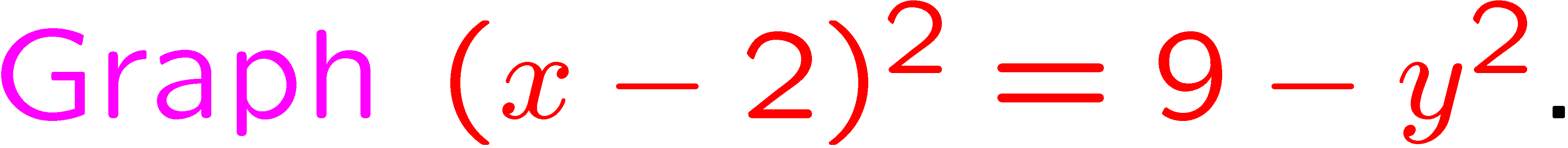 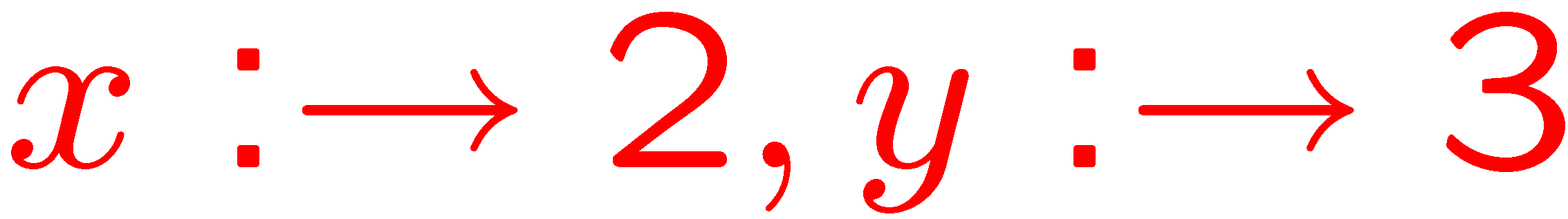 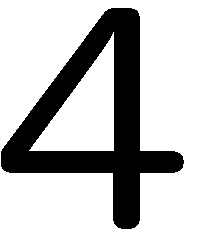 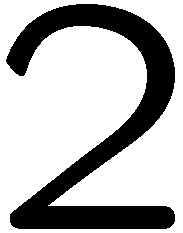 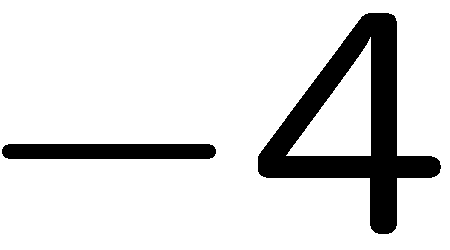 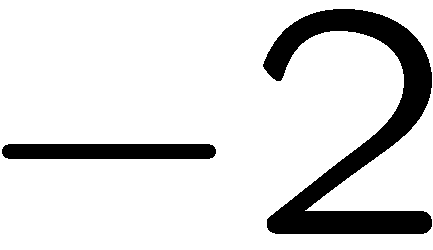 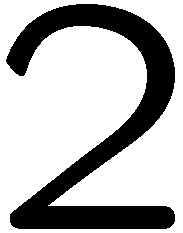 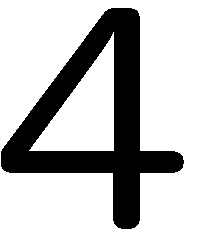 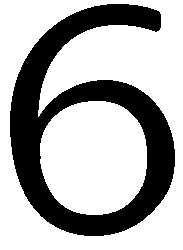 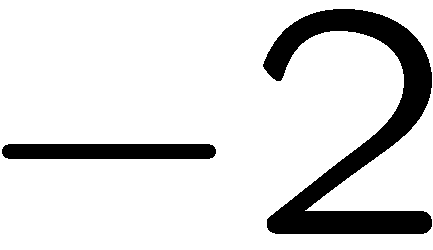 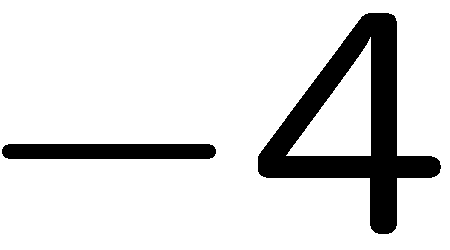 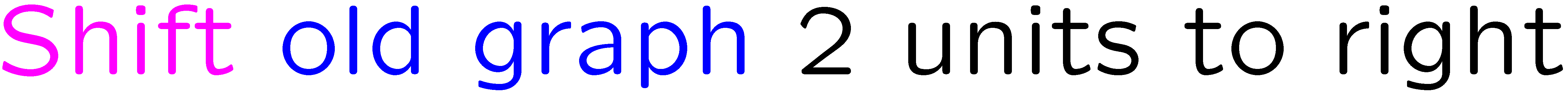 11
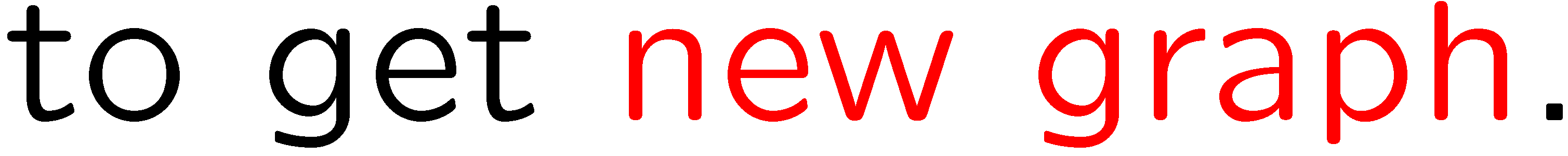 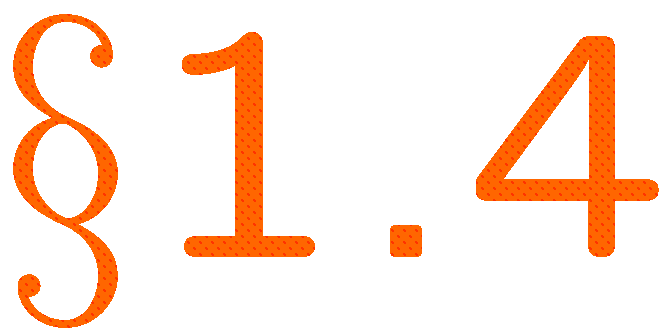 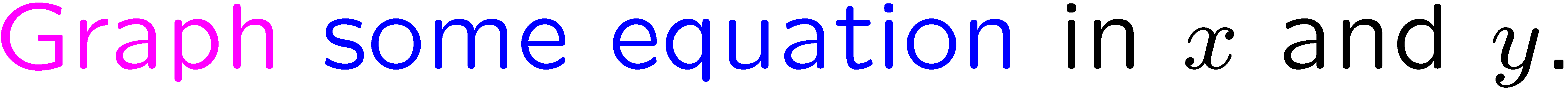 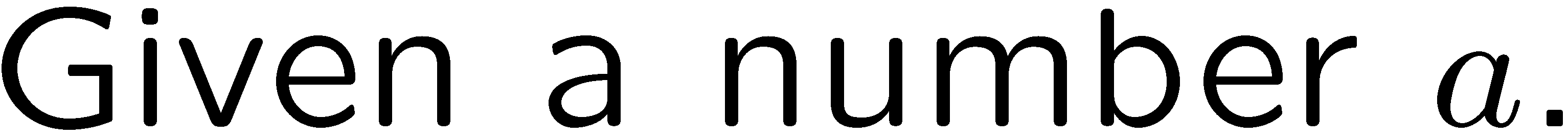 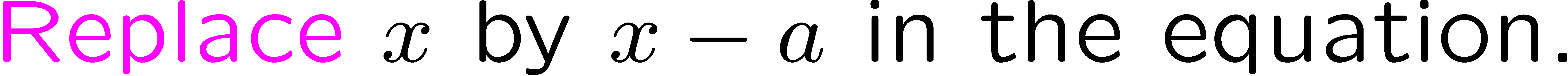 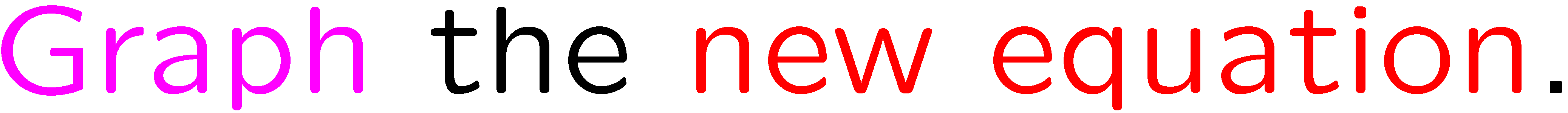 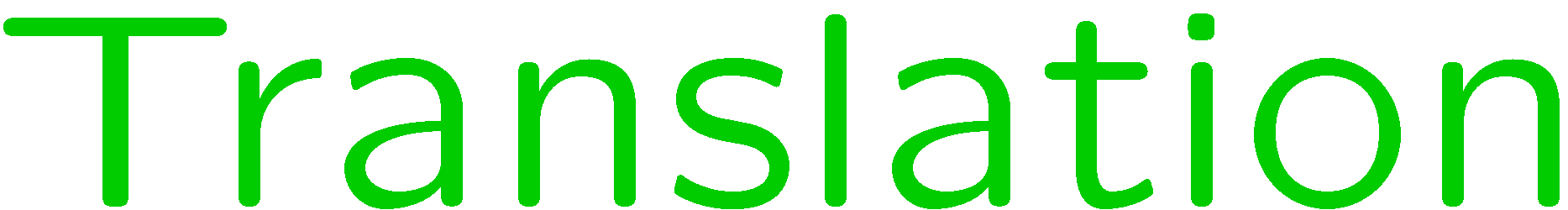 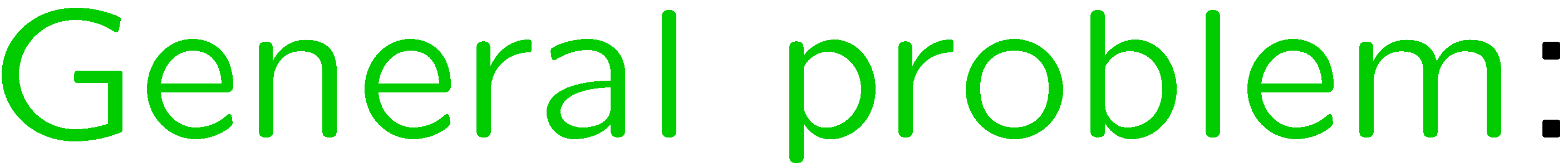 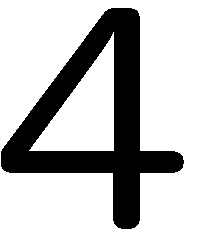 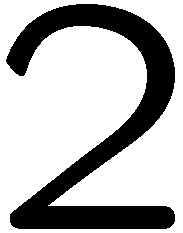 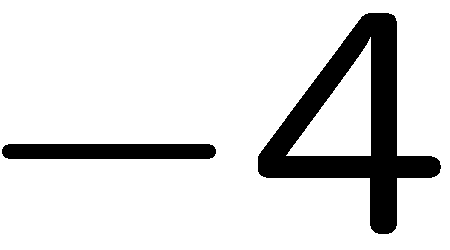 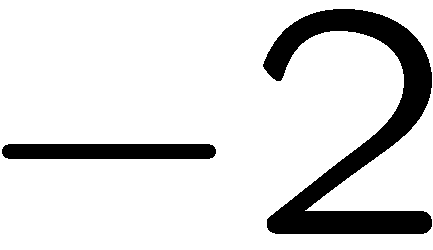 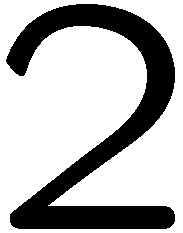 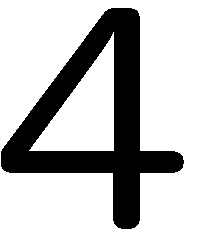 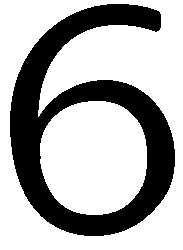 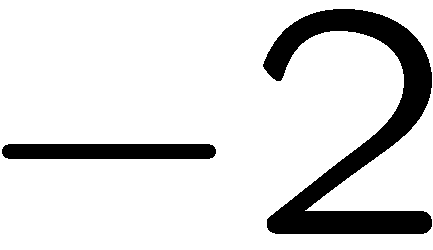 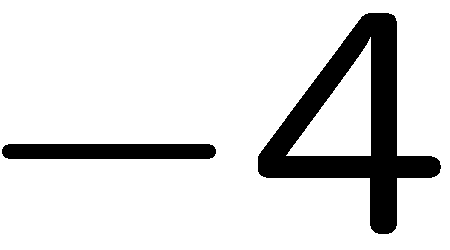 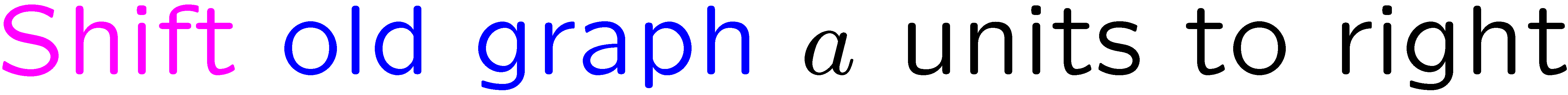 12
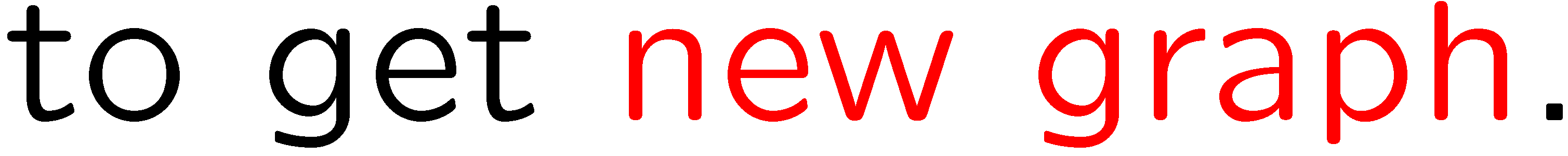 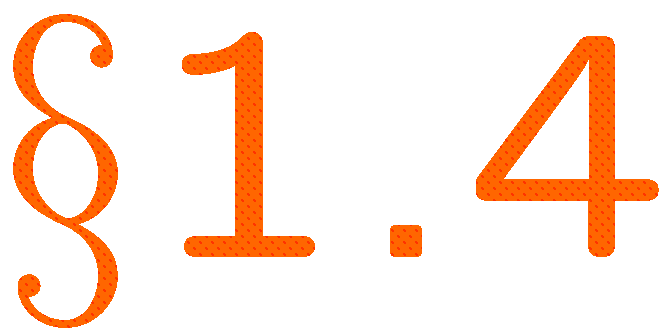 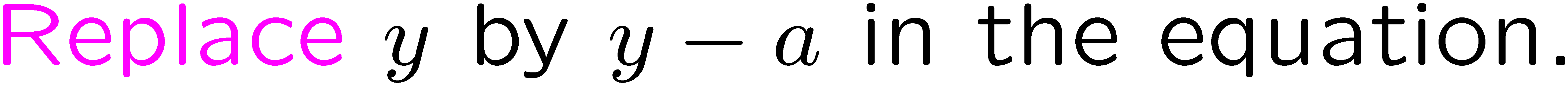 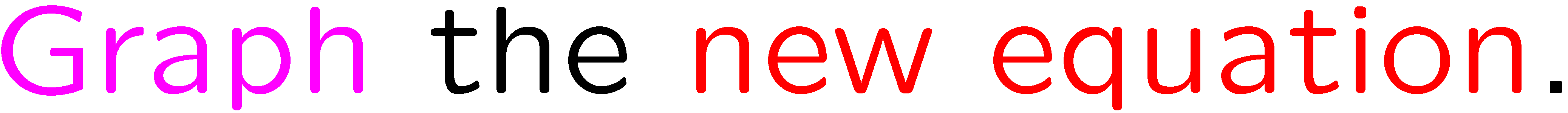 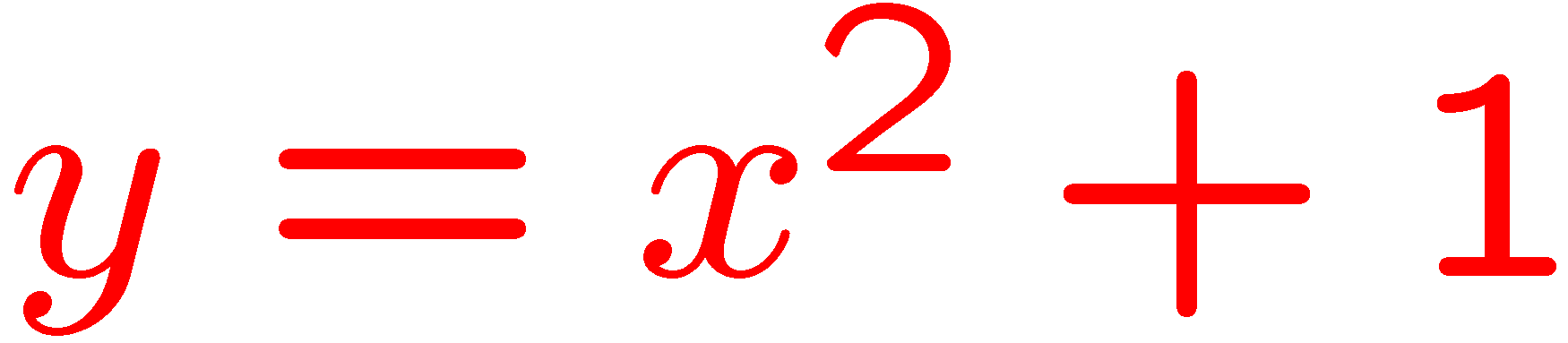 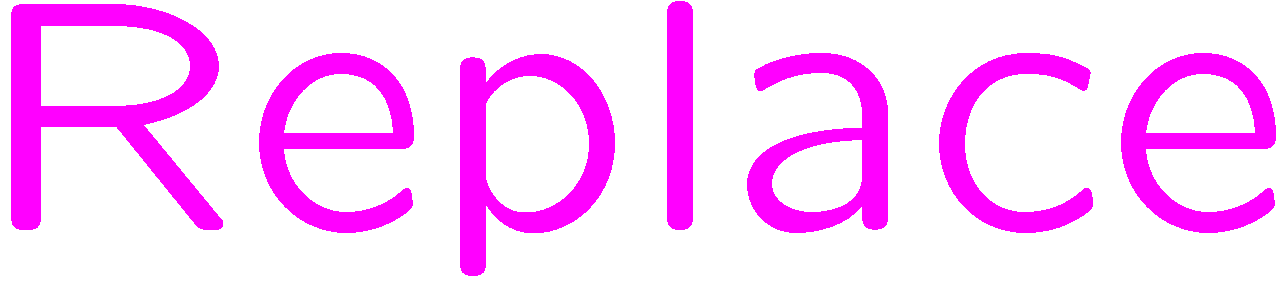 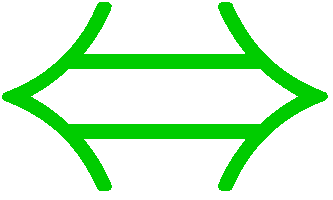 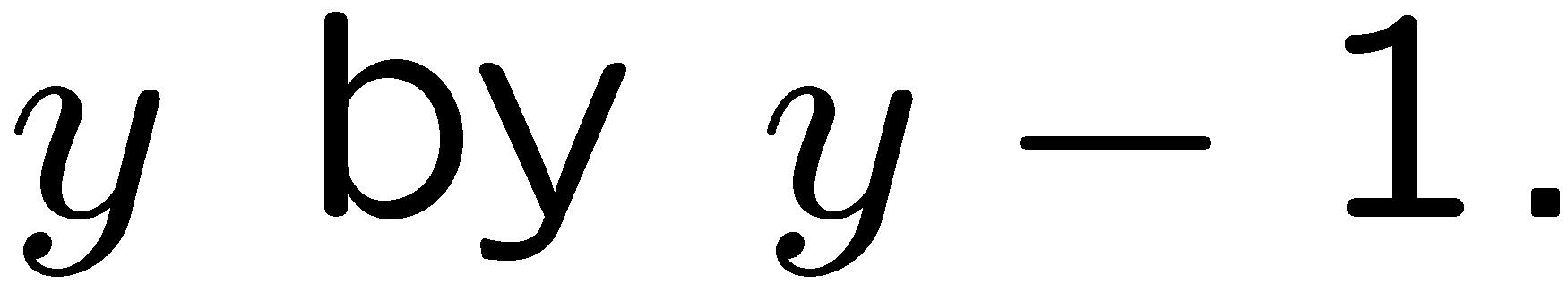 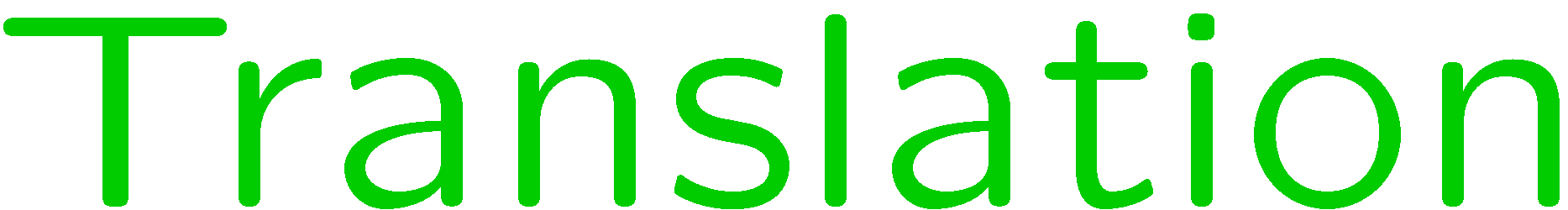 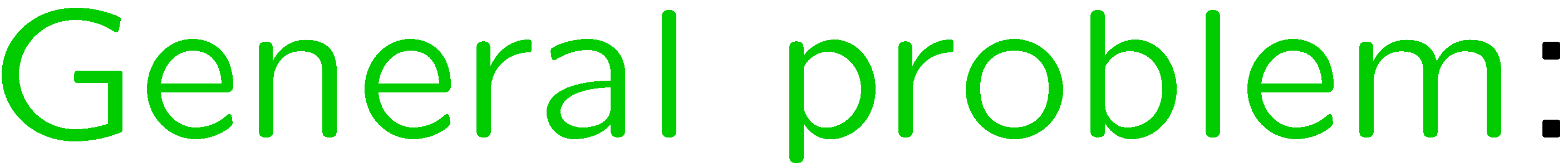 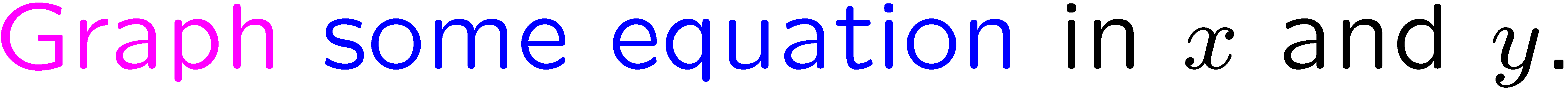 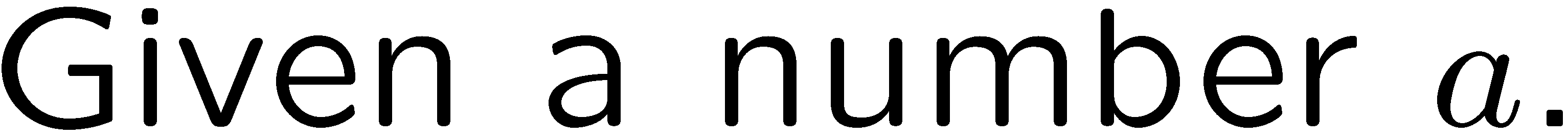 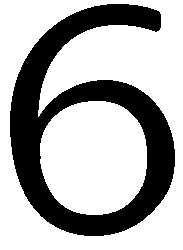 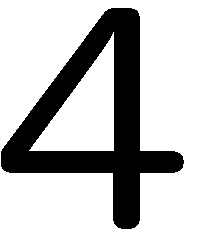 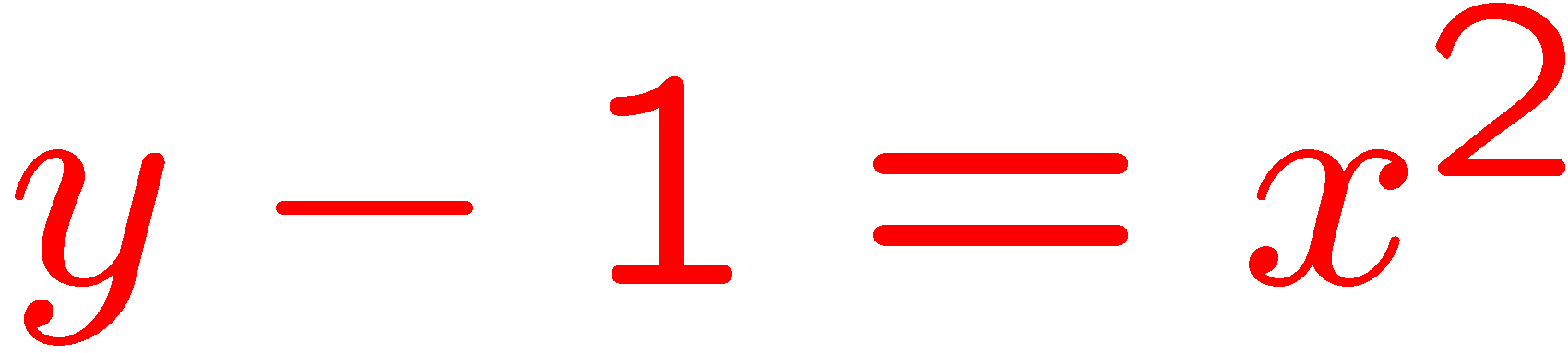 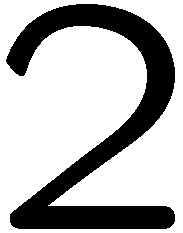 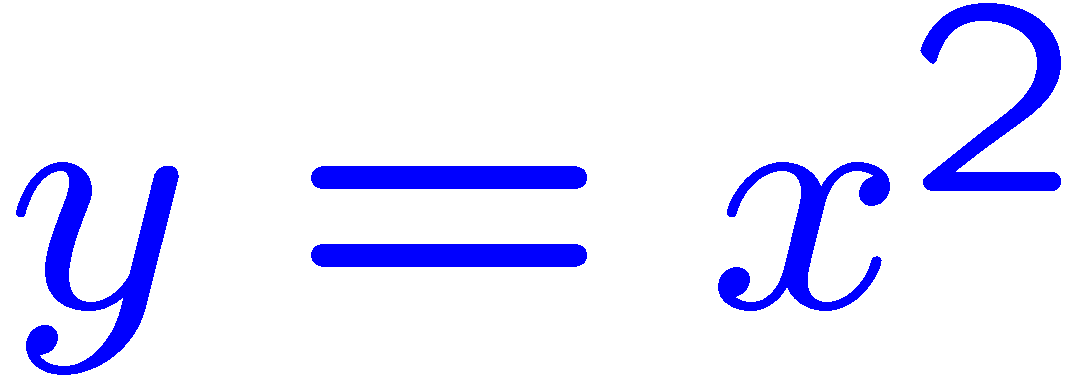 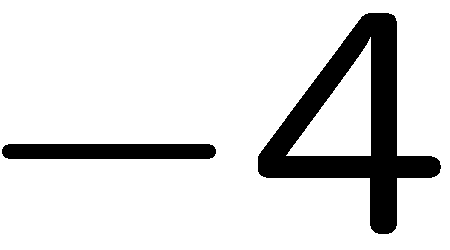 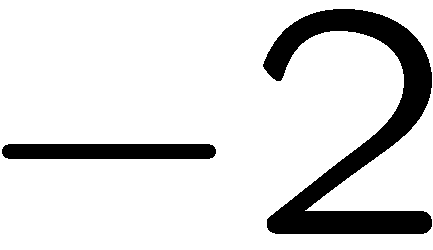 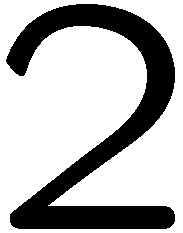 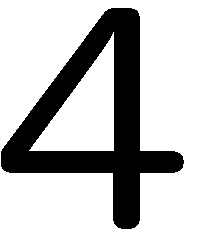 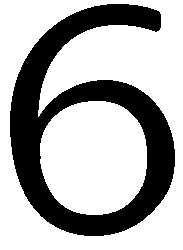 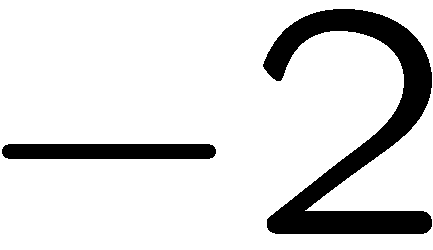 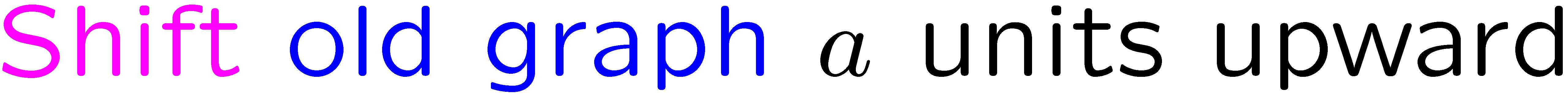 13
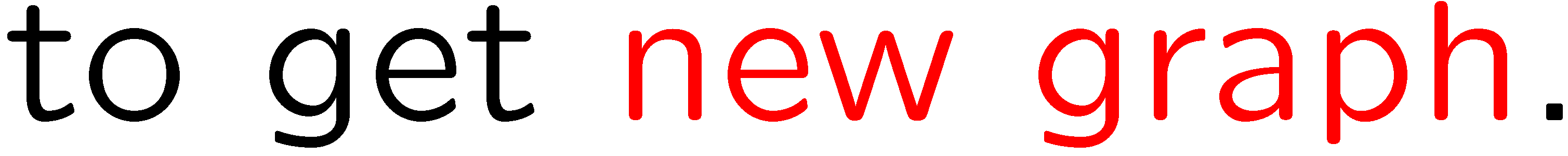 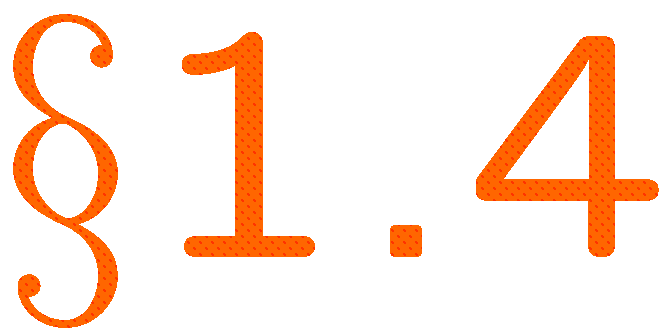 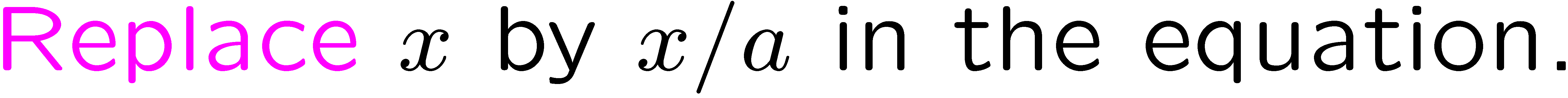 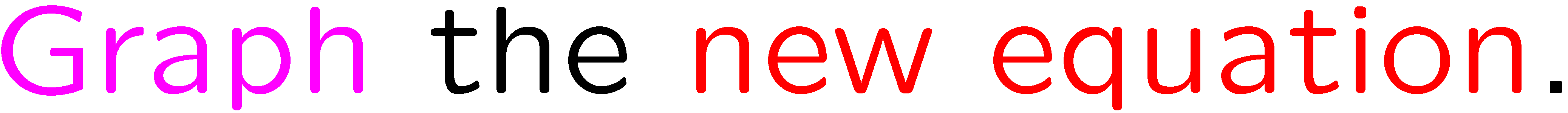 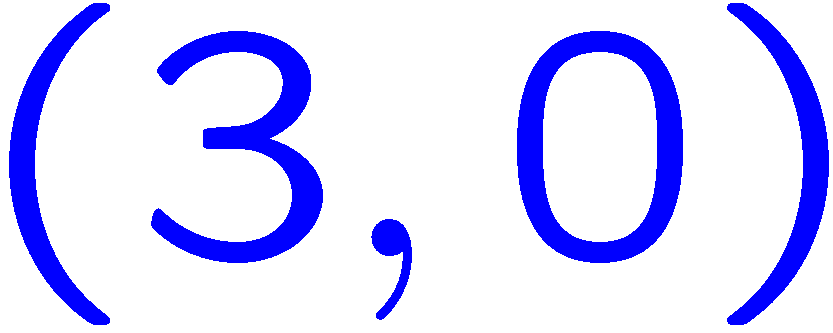 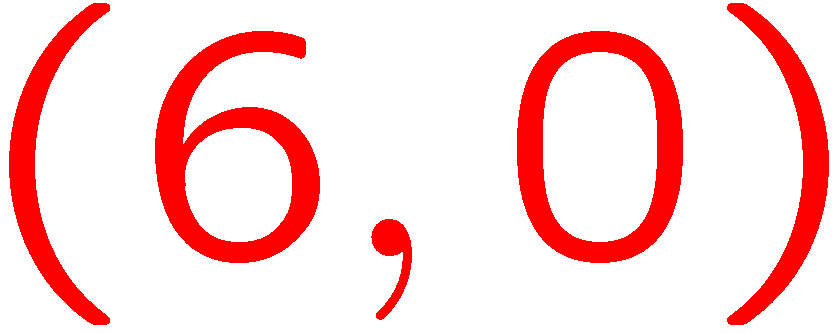 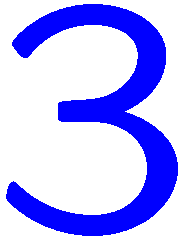 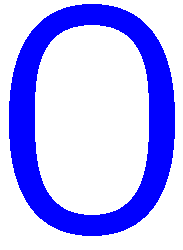 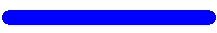 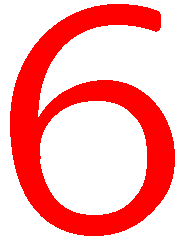 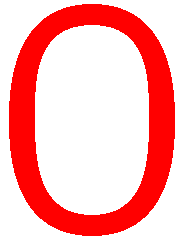 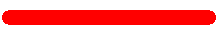 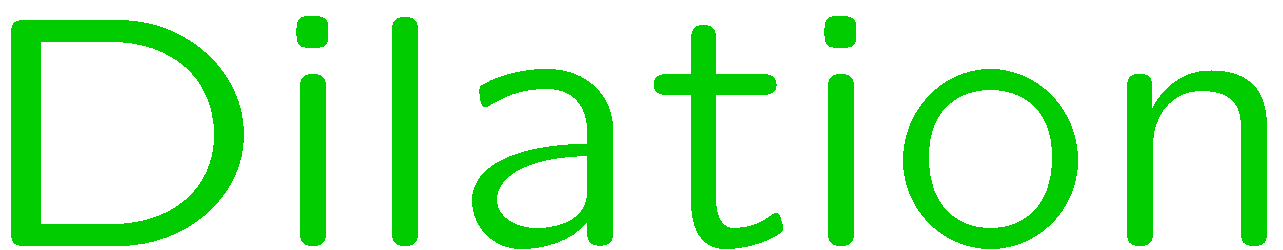 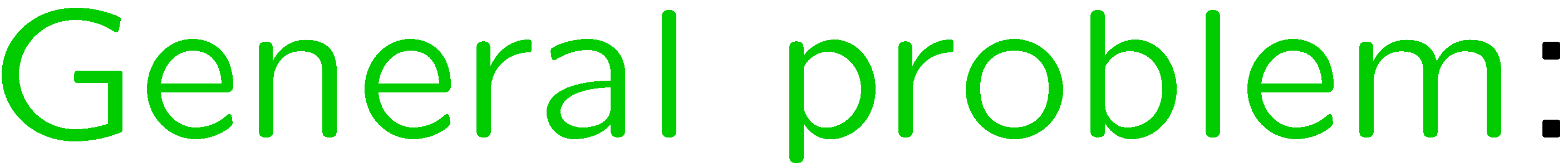 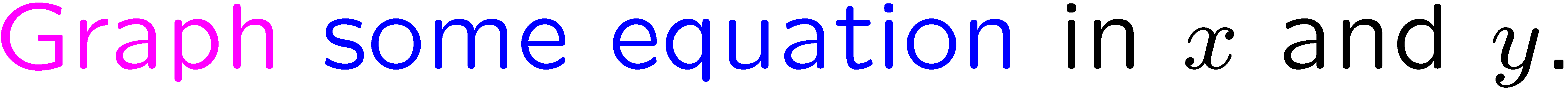 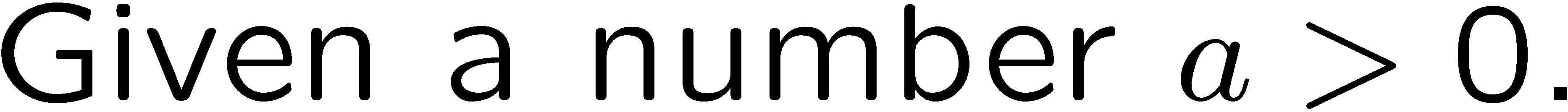 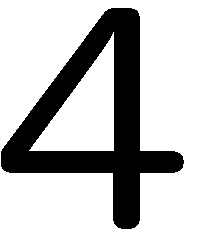 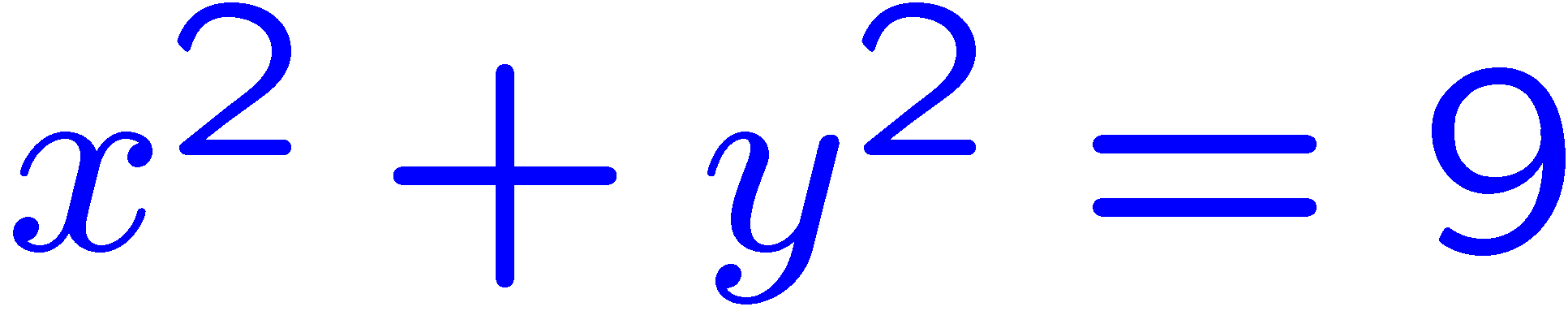 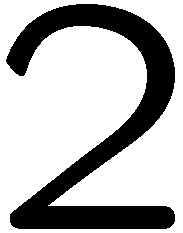 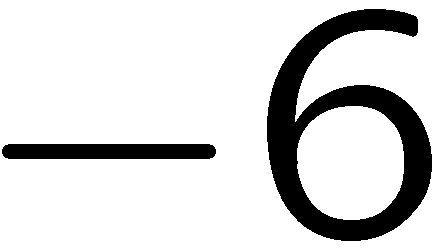 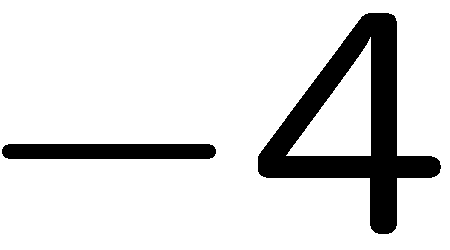 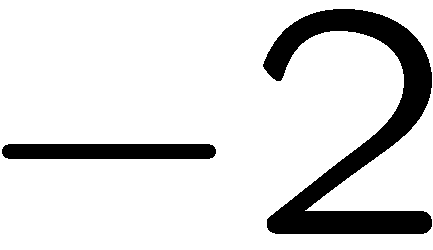 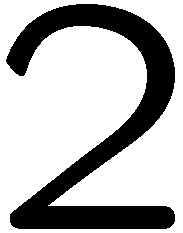 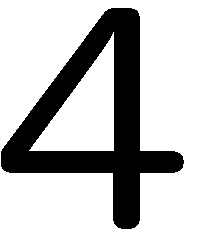 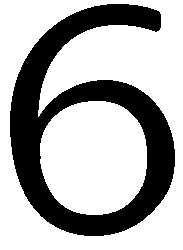 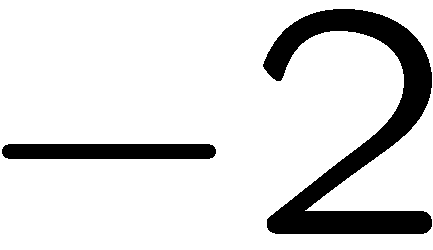 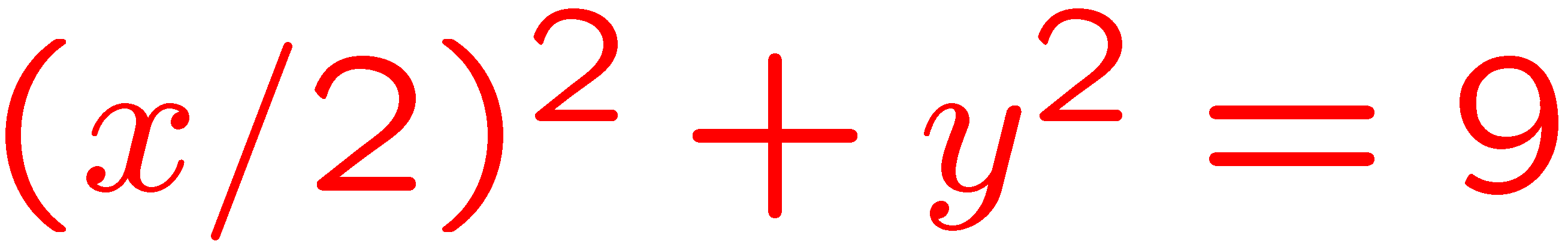 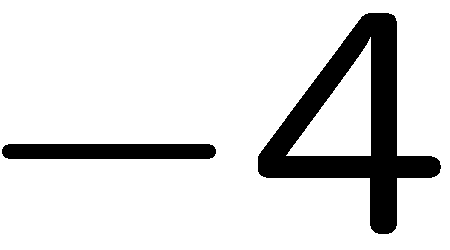 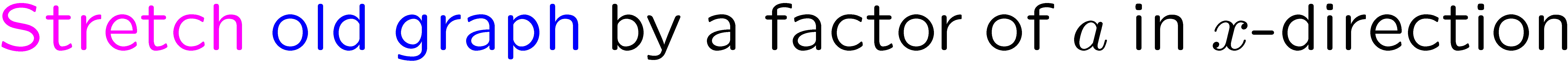 14
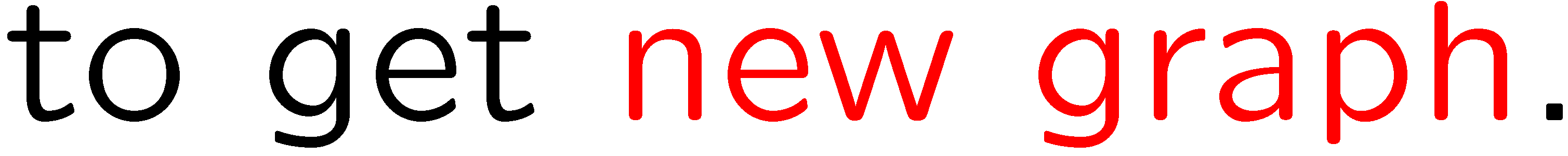 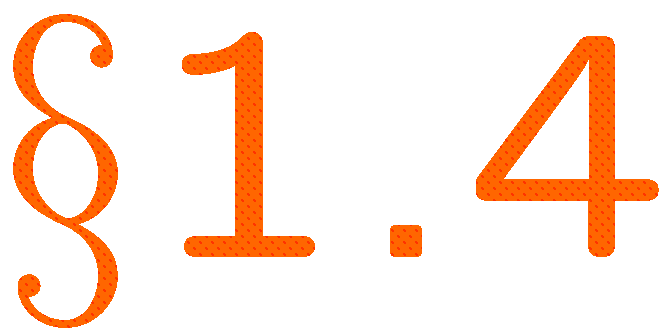 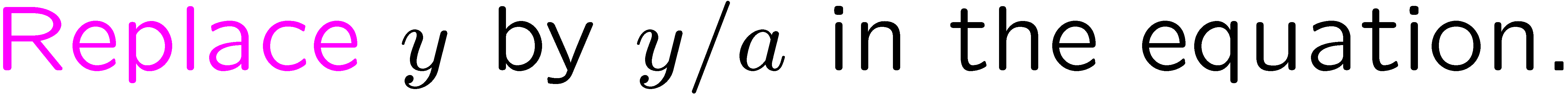 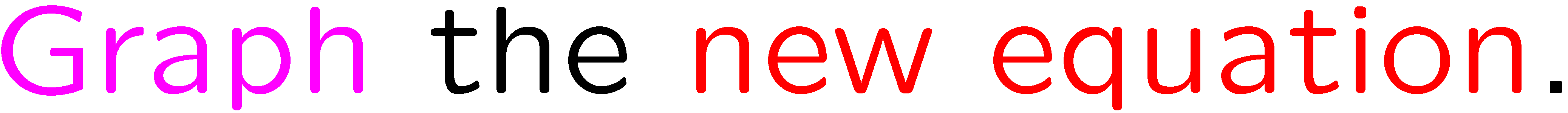 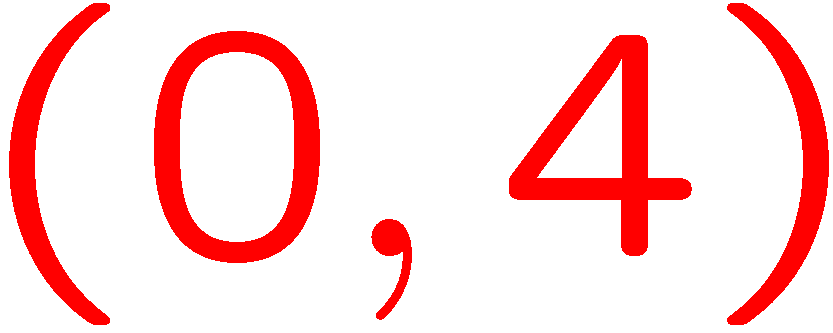 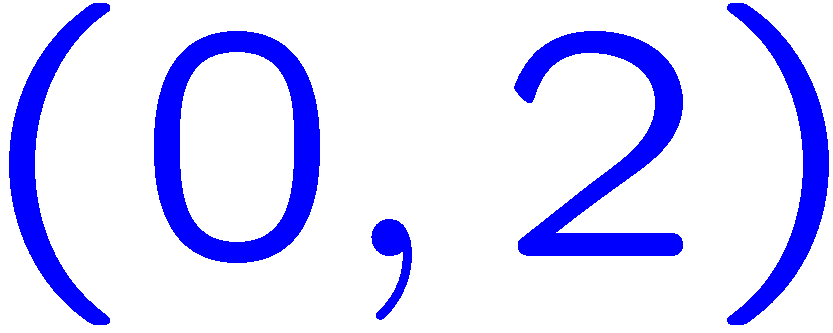 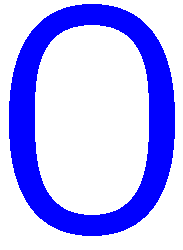 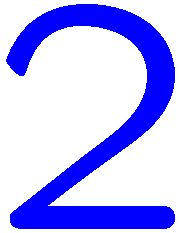 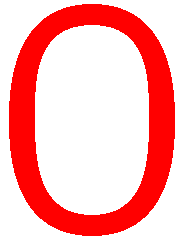 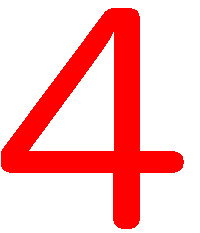 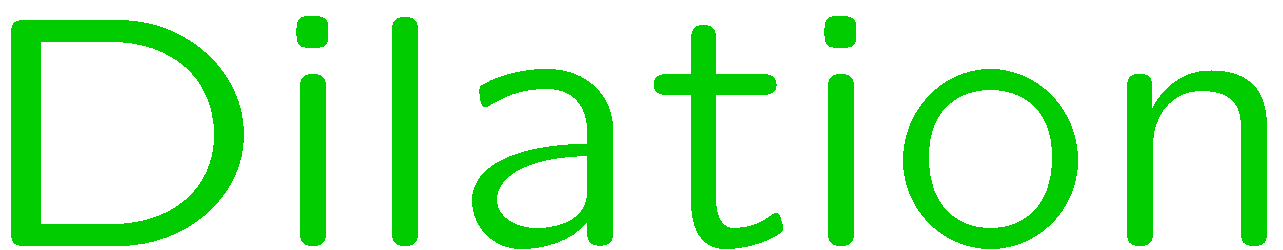 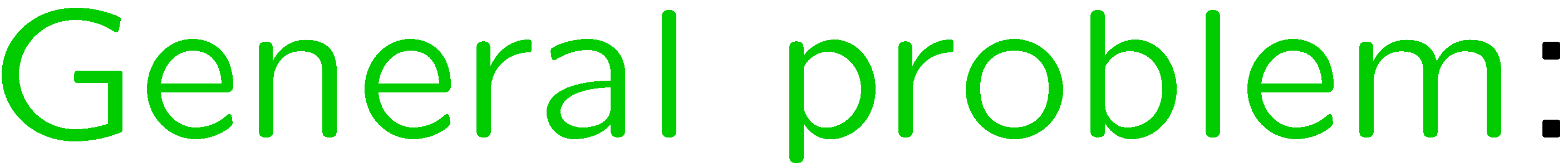 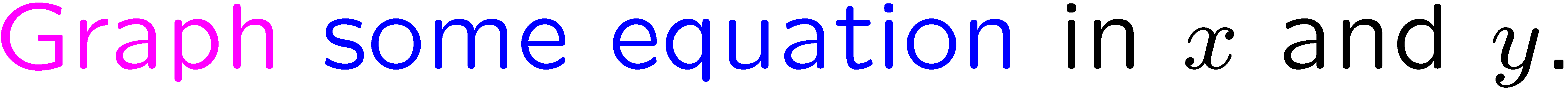 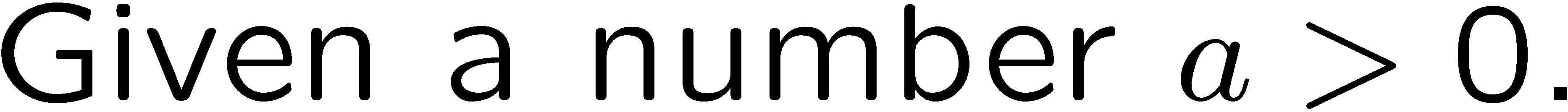 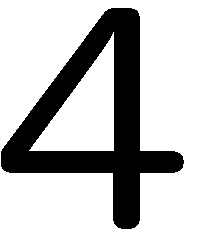 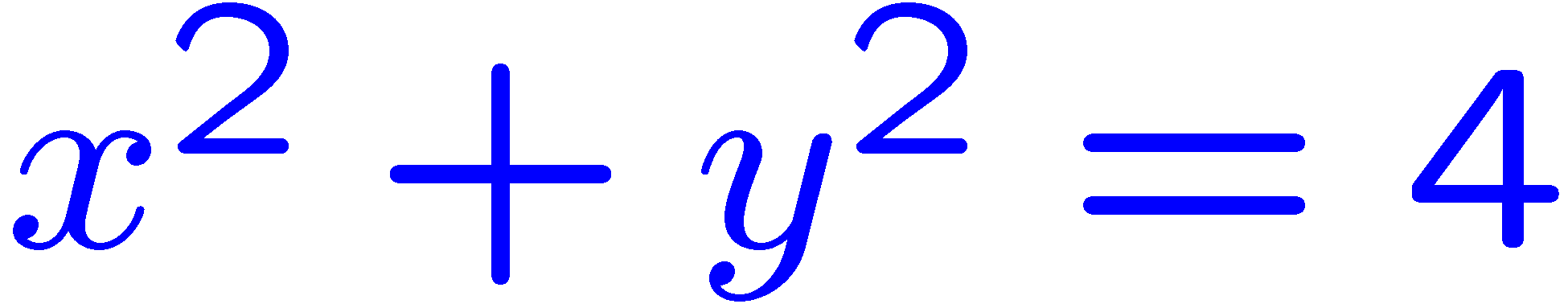 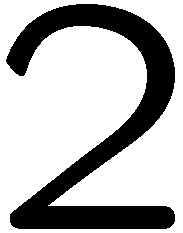 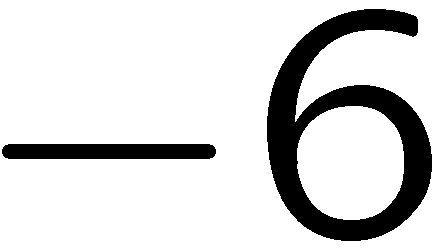 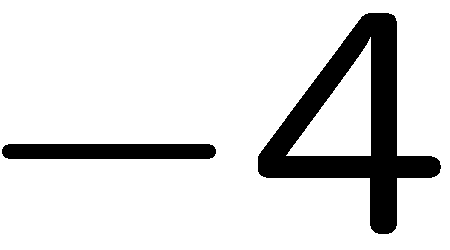 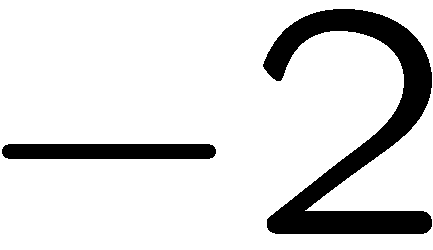 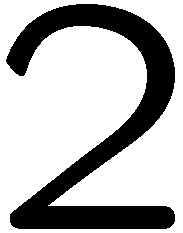 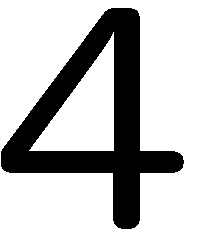 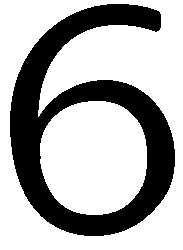 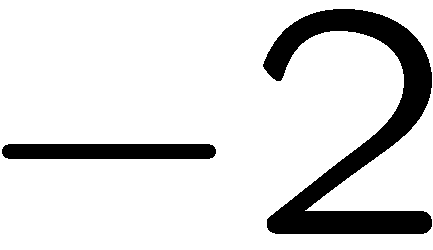 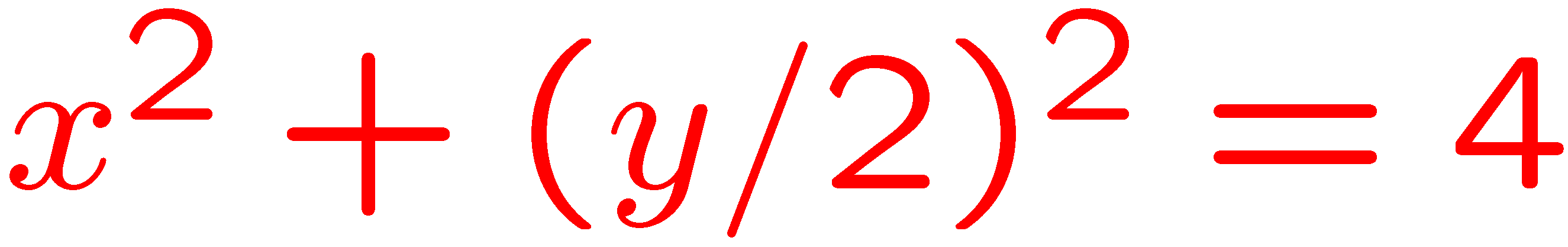 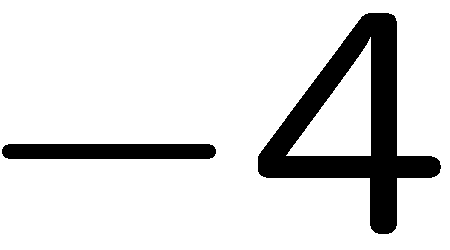 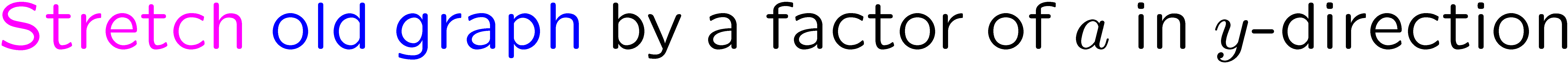 15
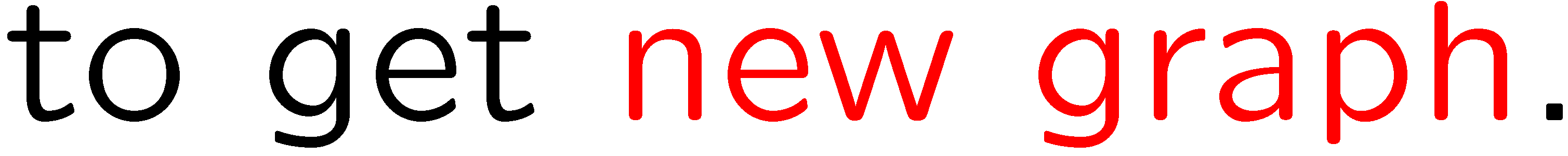 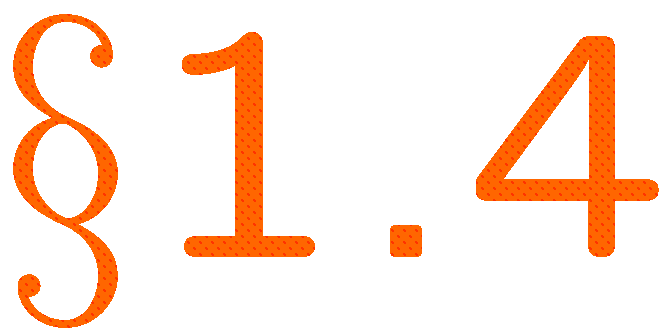 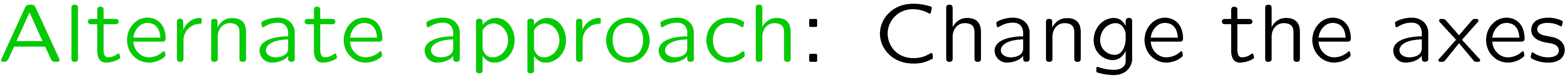 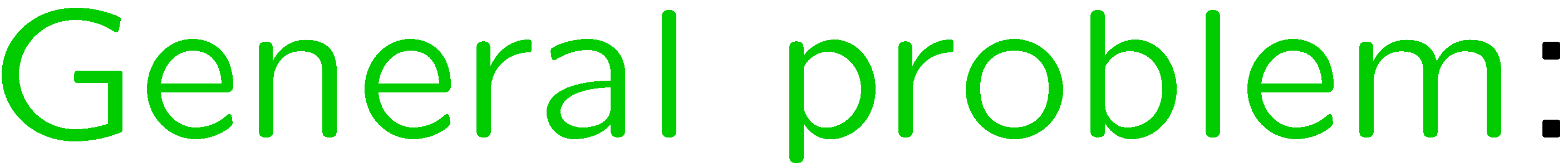 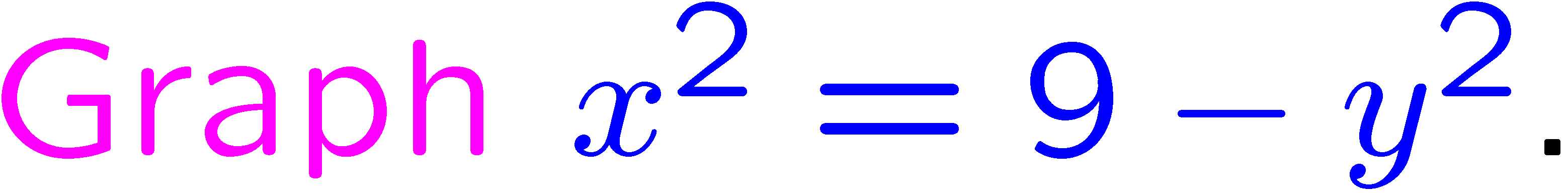 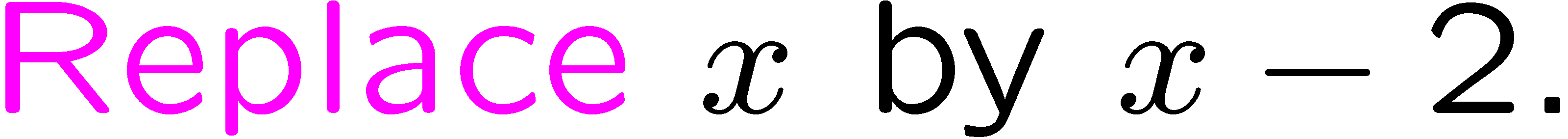 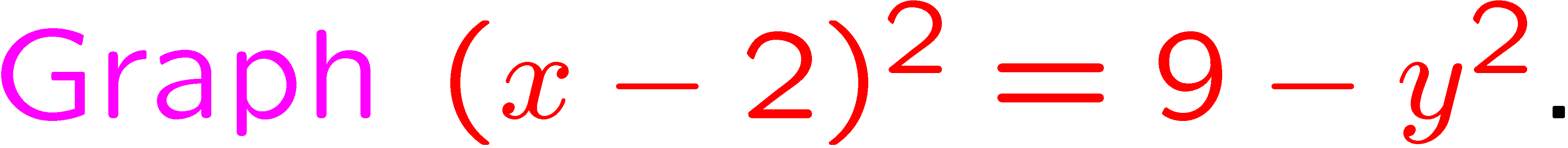 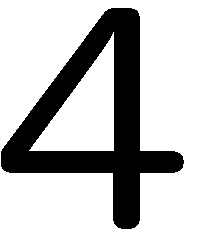 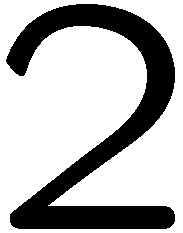 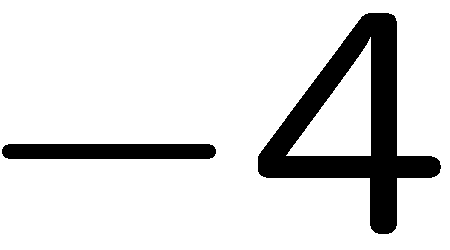 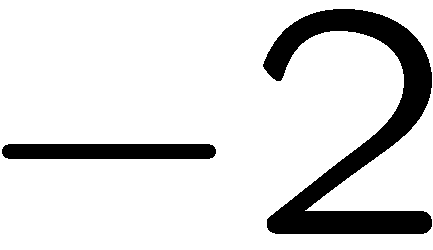 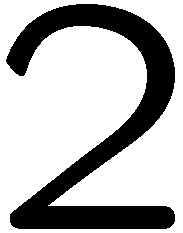 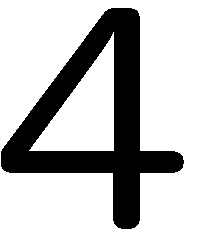 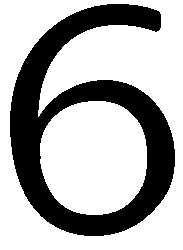 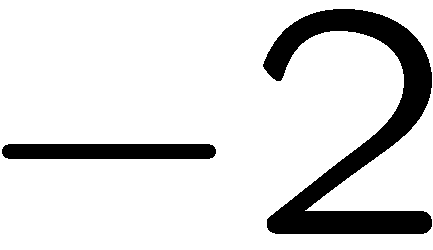 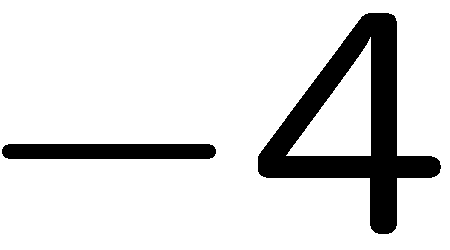 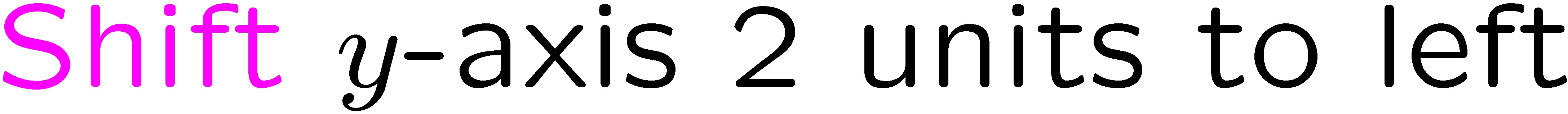 16
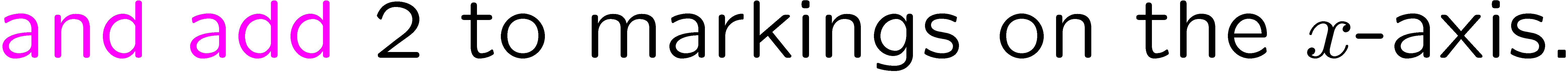 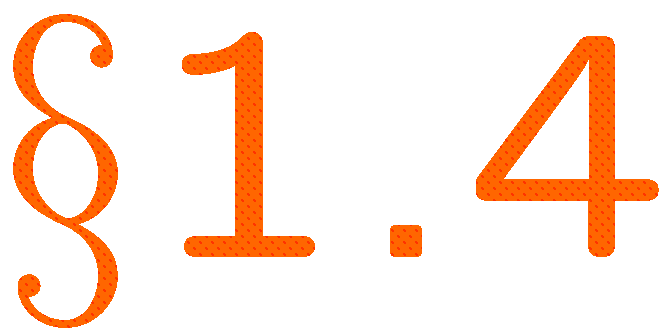 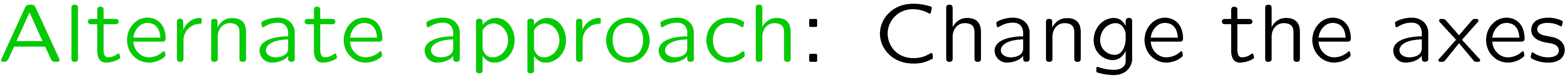 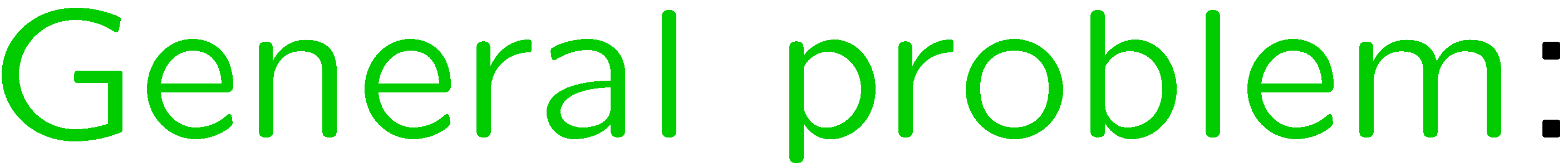 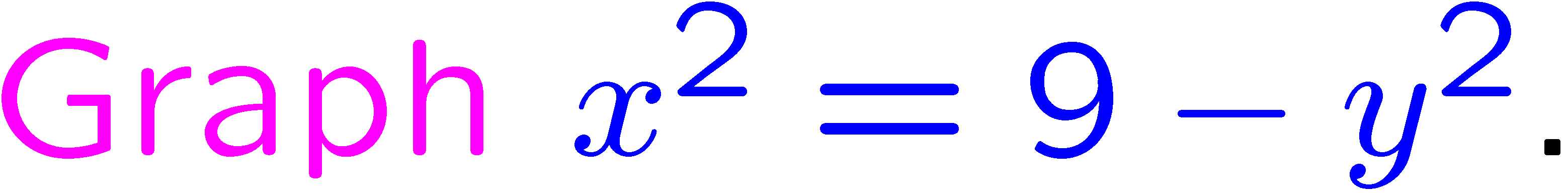 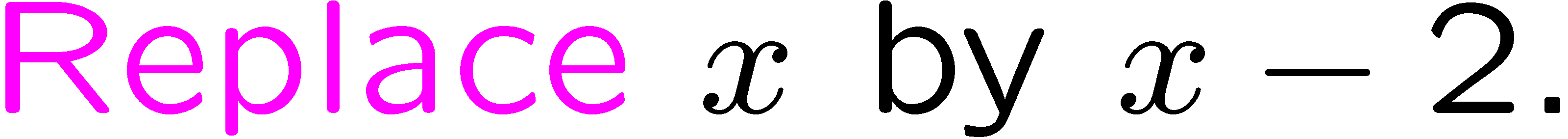 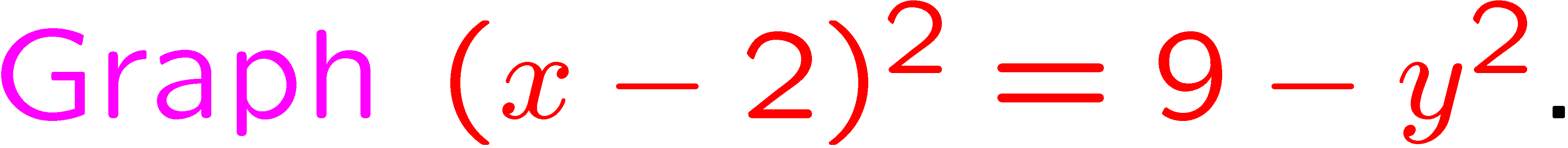 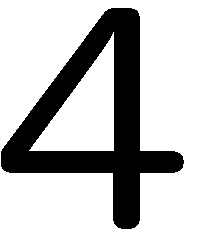 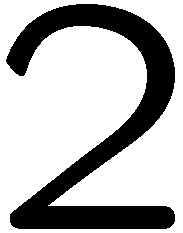 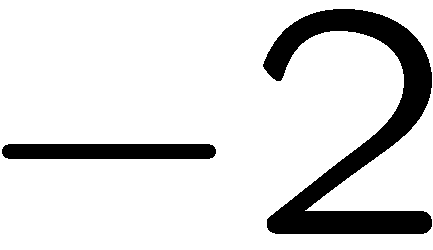 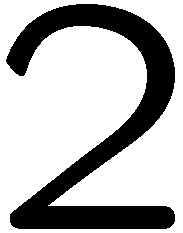 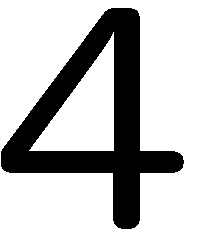 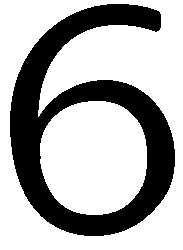 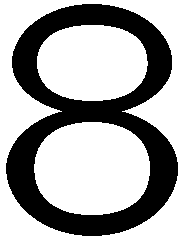 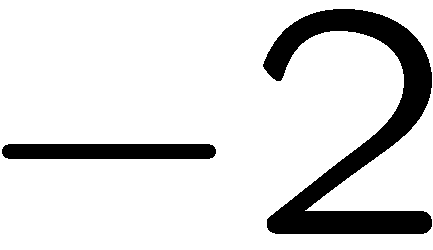 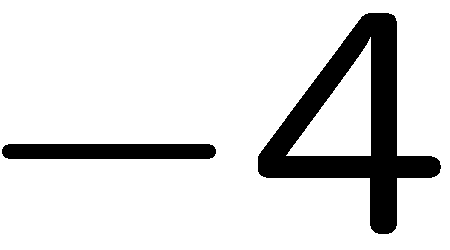 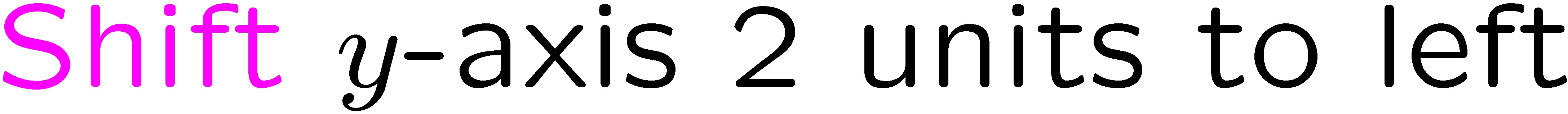 17
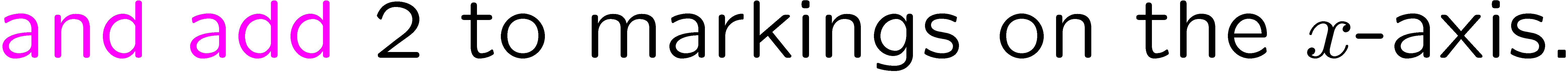 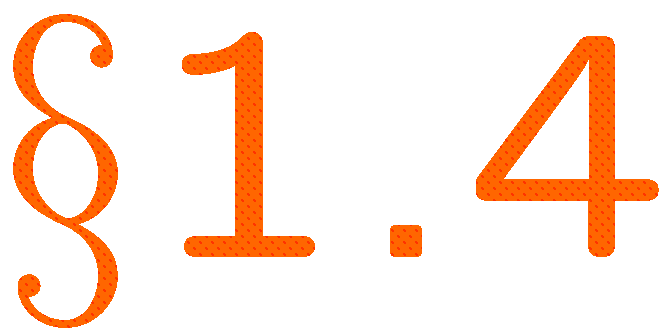 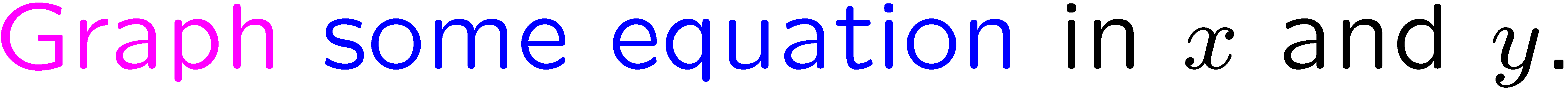 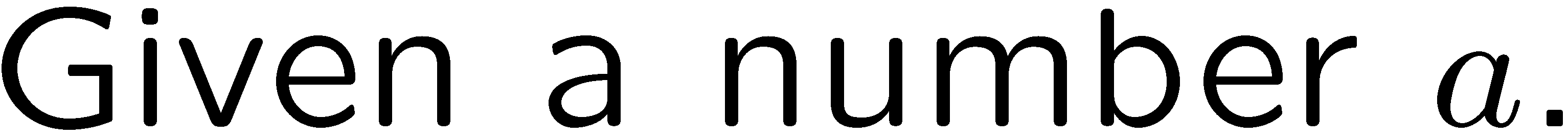 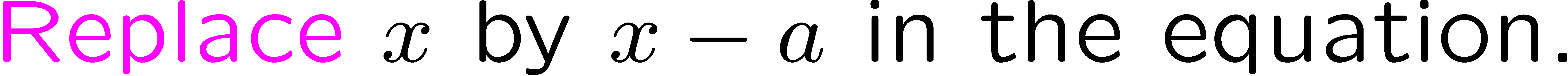 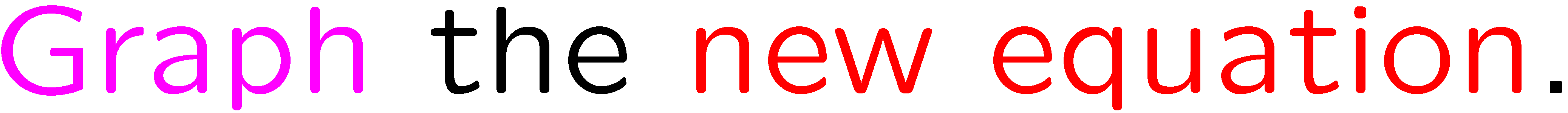 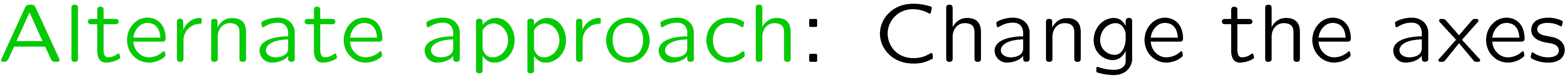 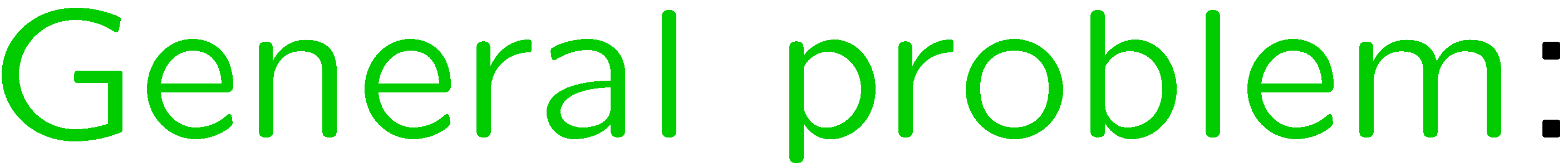 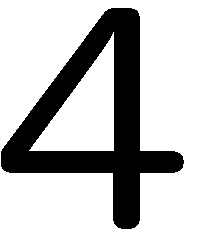 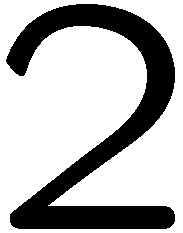 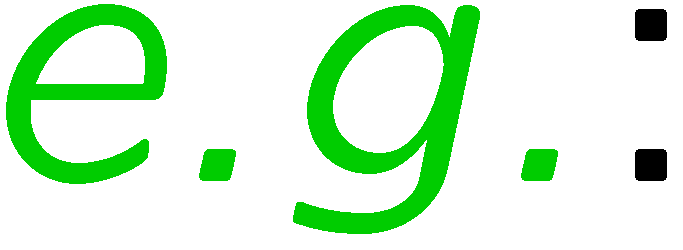 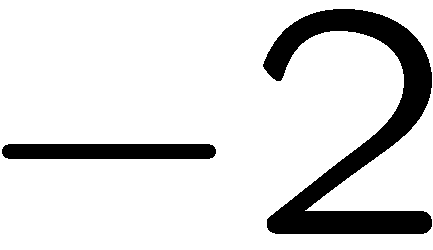 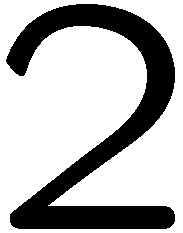 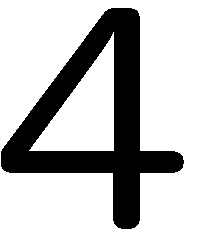 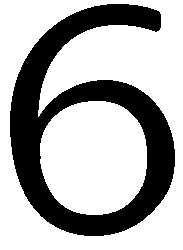 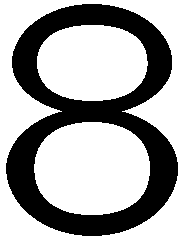 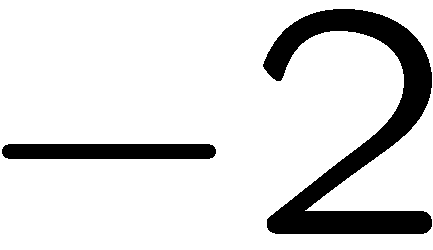 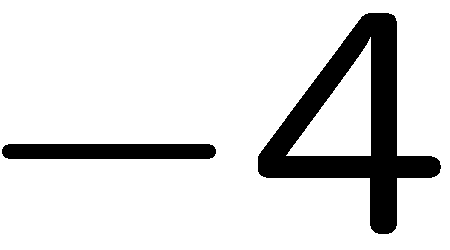 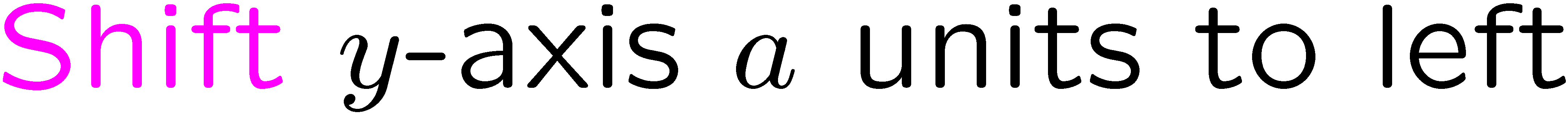 18
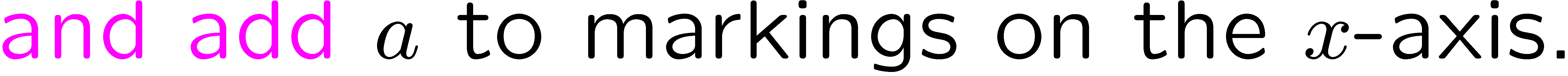 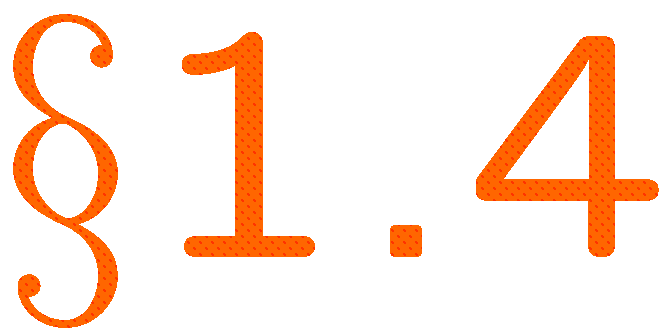 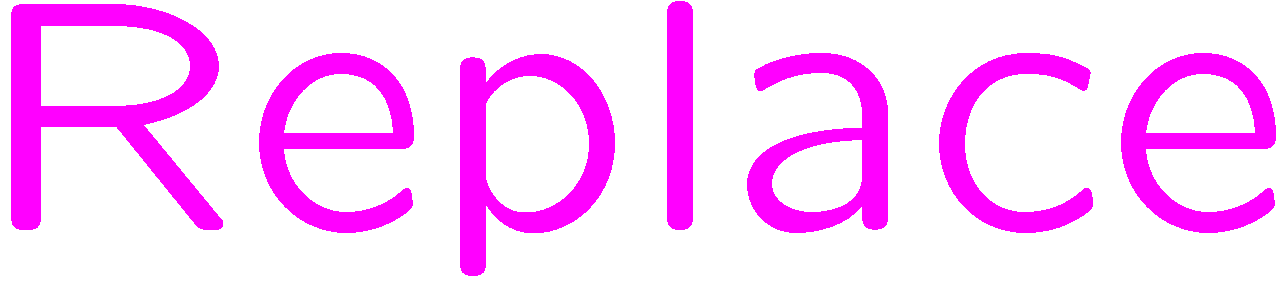 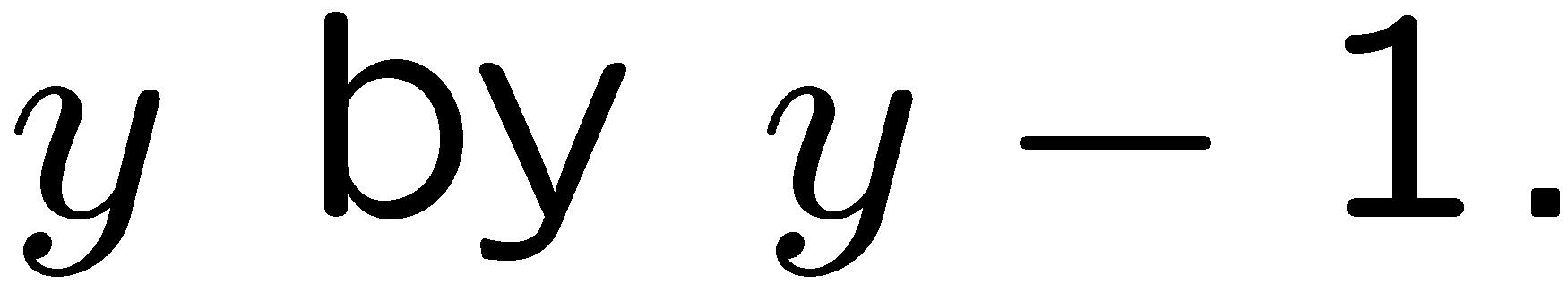 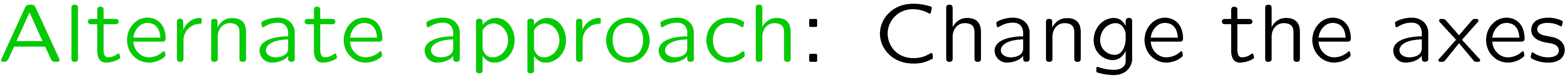 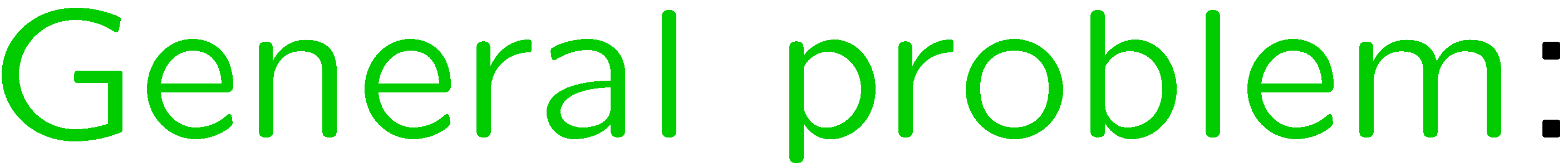 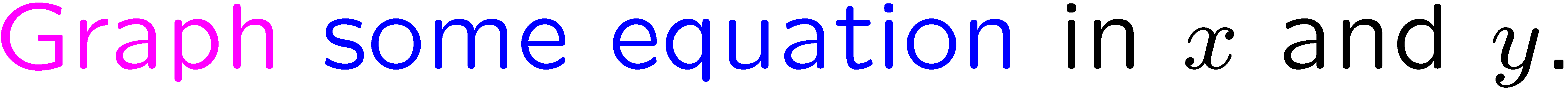 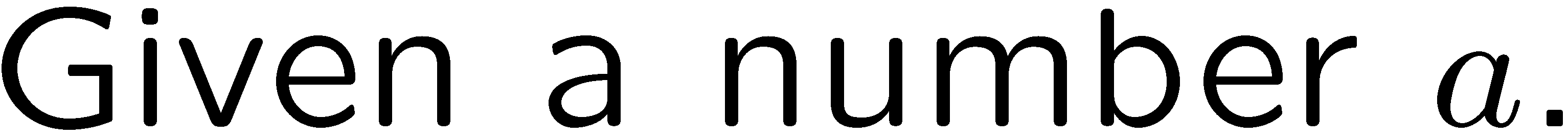 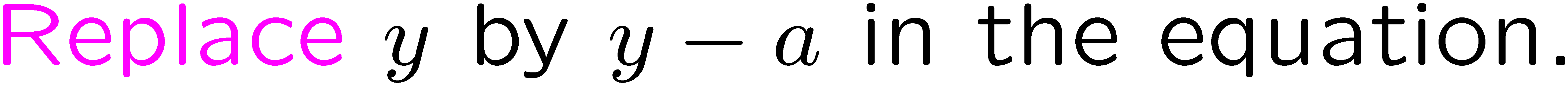 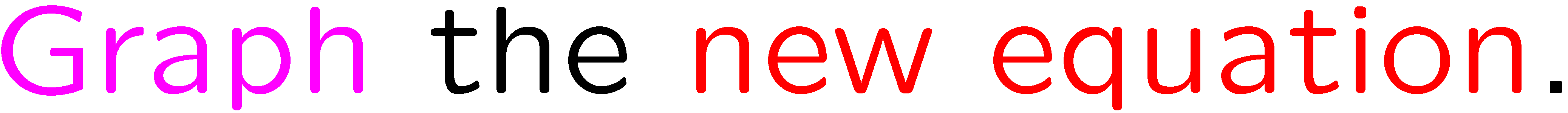 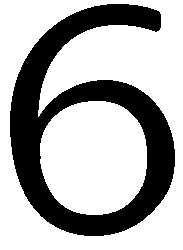 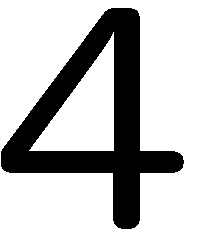 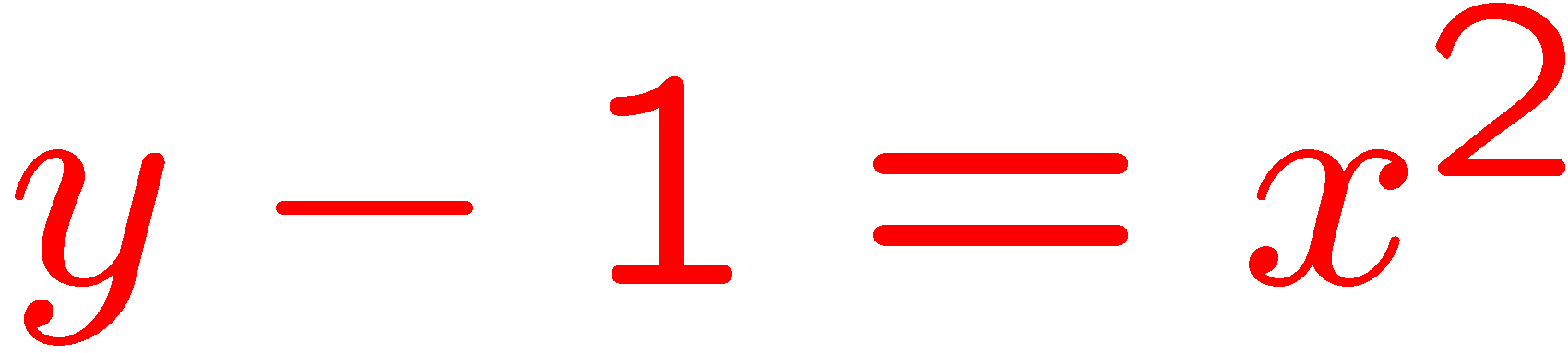 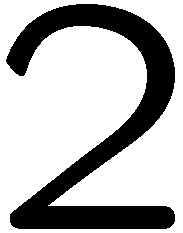 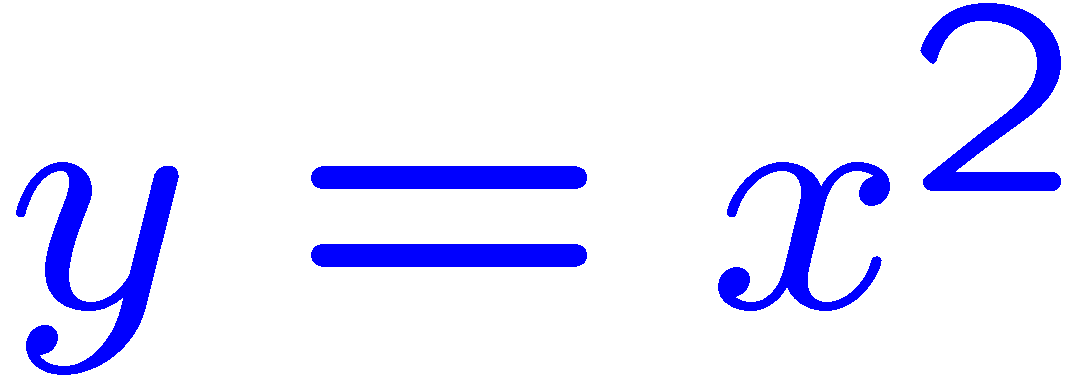 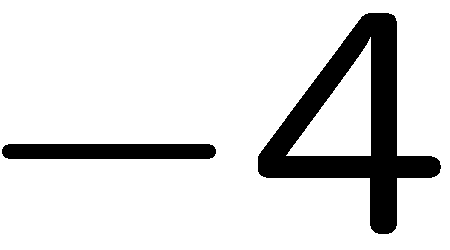 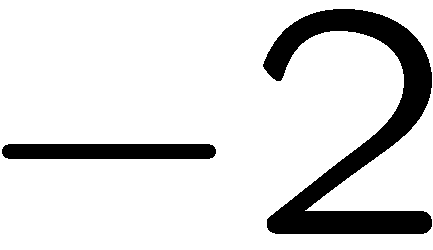 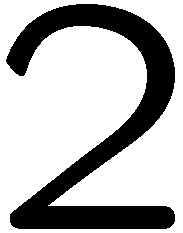 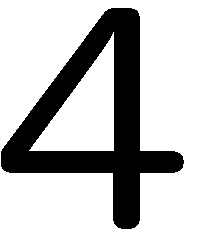 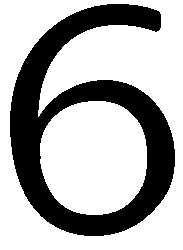 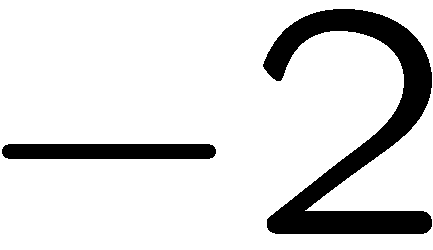 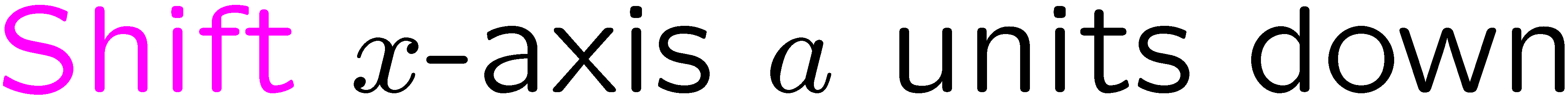 19
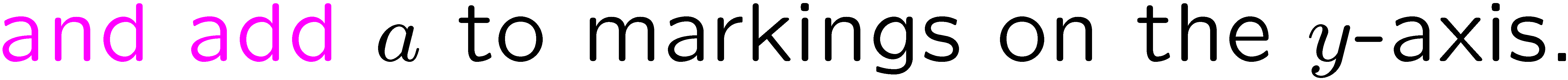 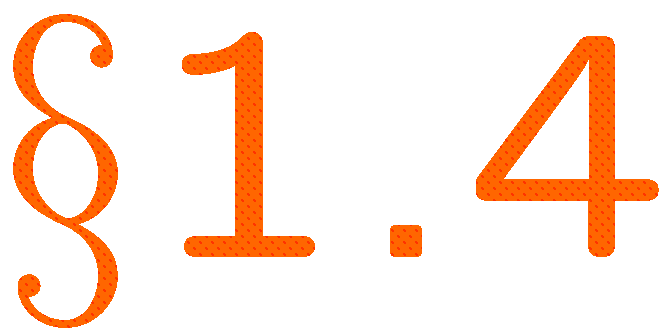 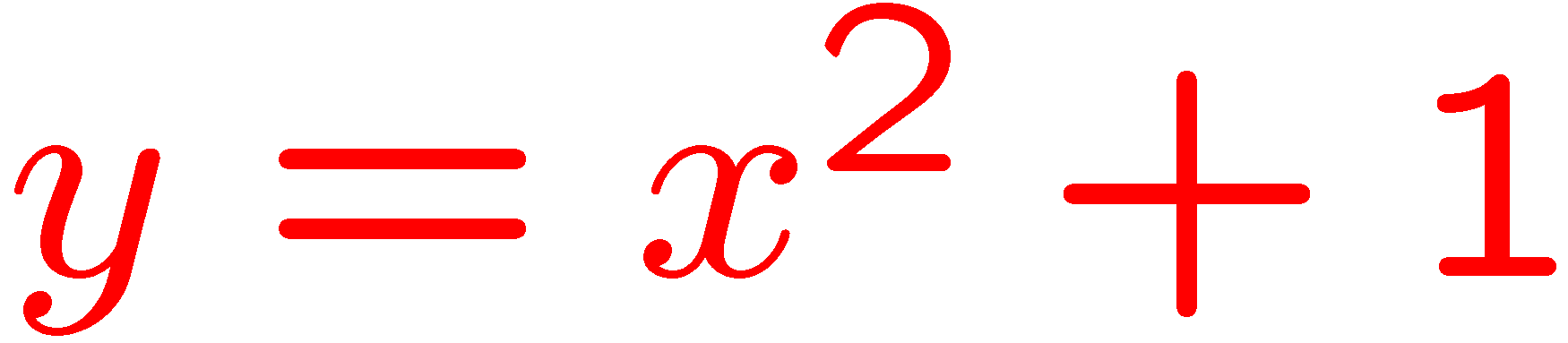 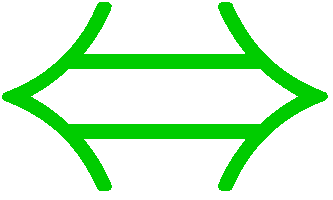 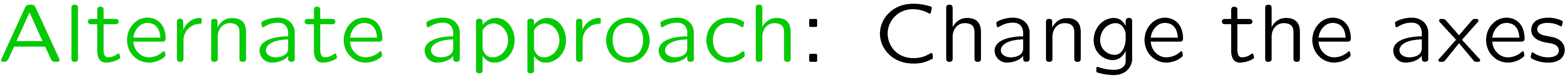 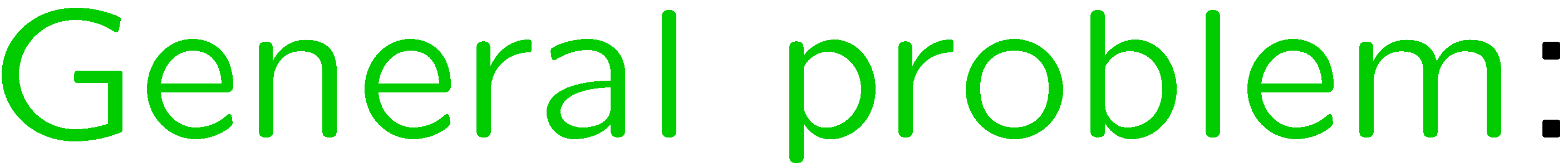 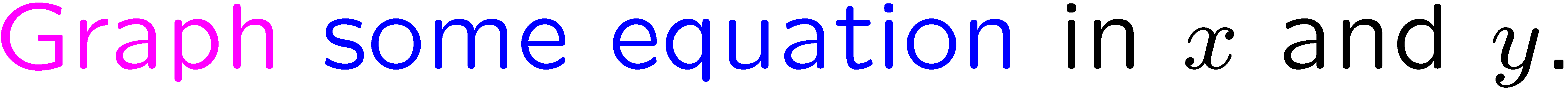 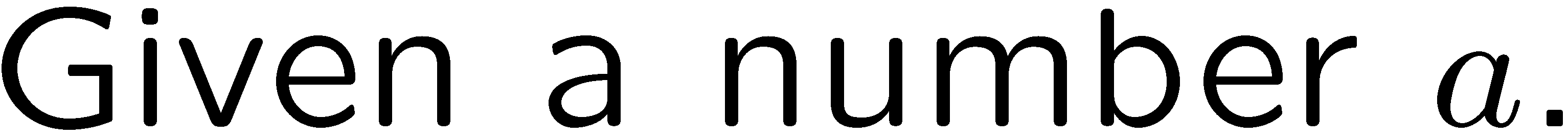 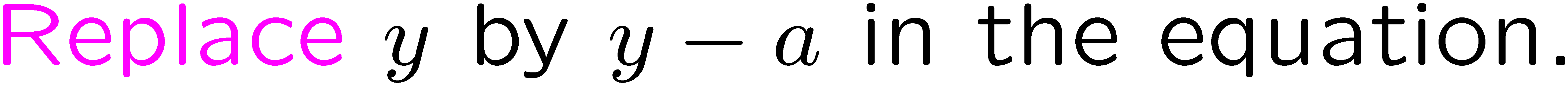 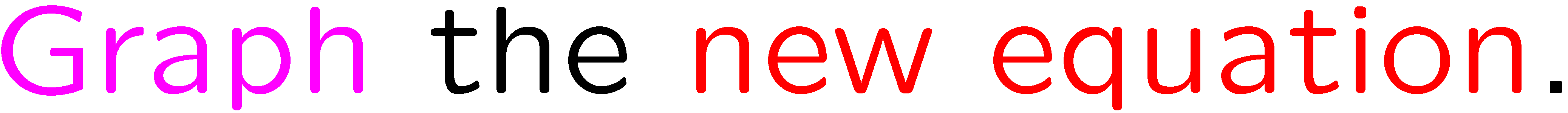 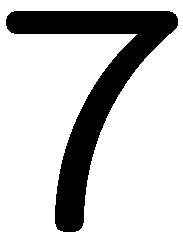 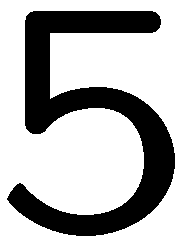 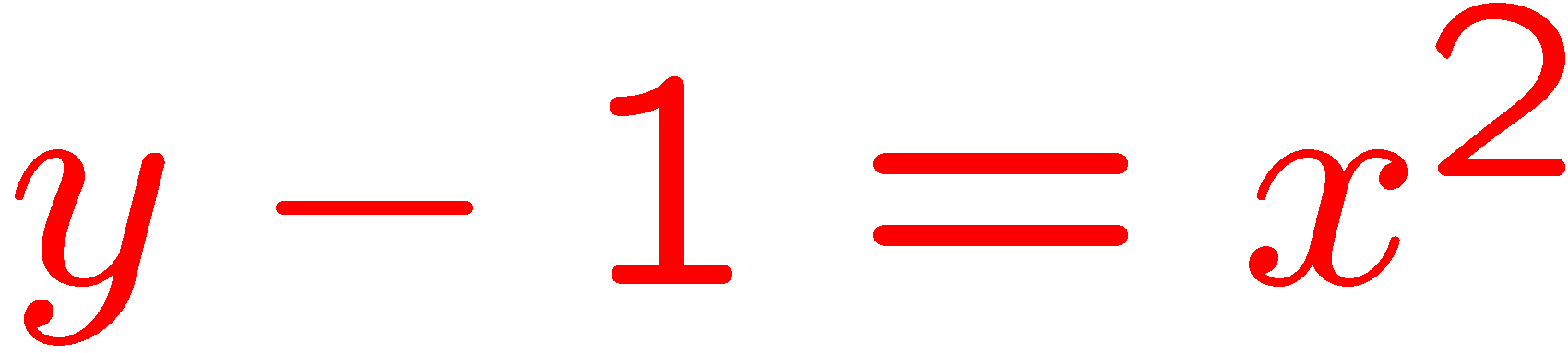 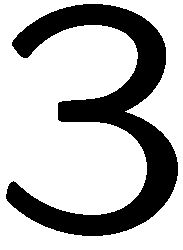 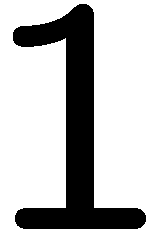 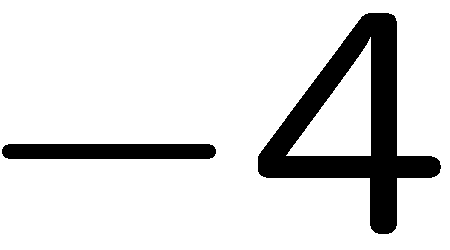 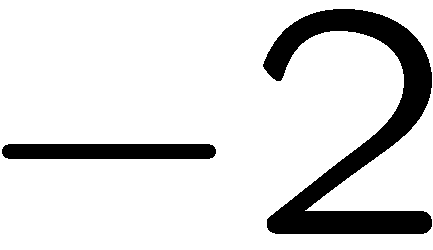 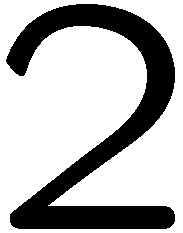 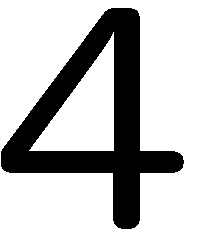 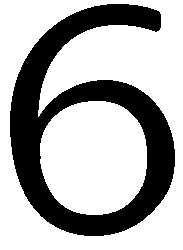 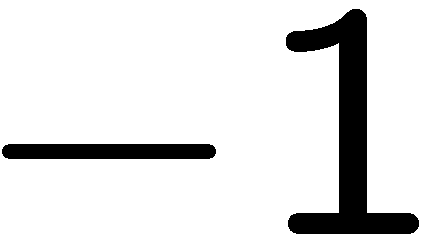 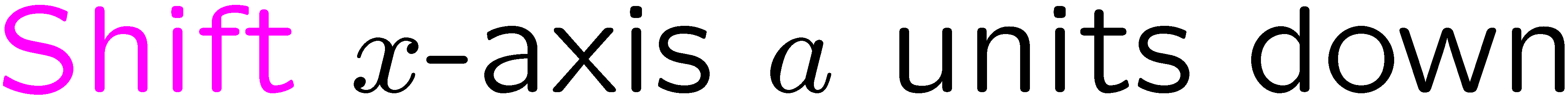 20
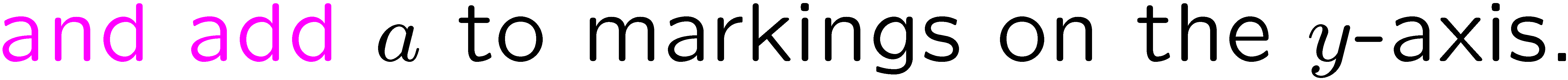 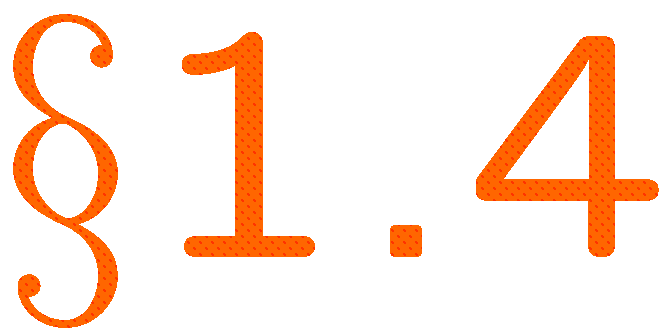 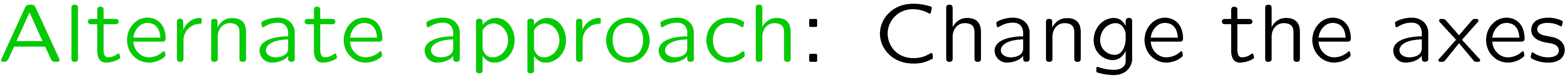 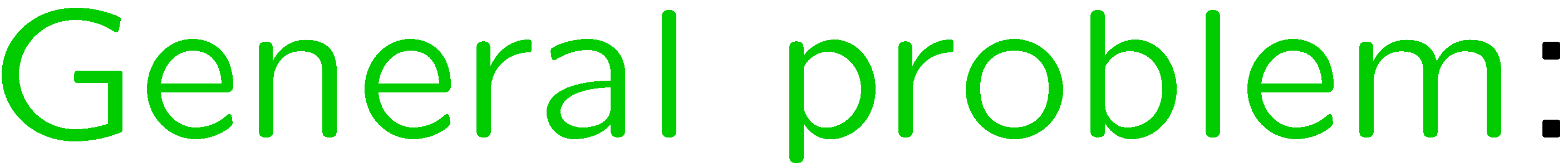 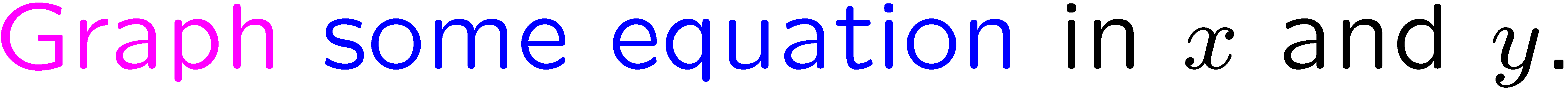 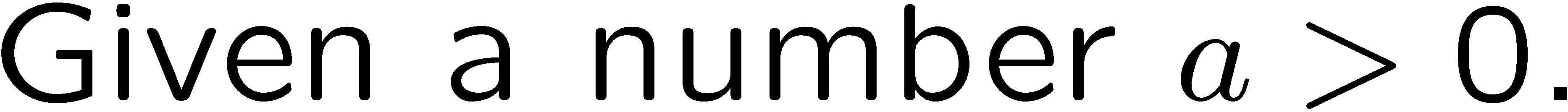 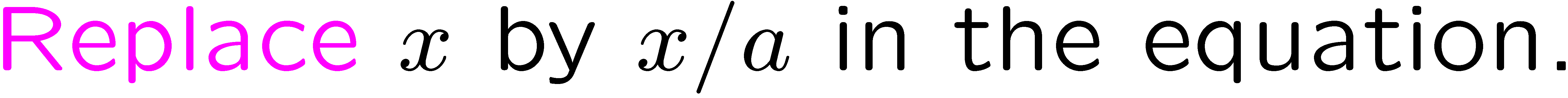 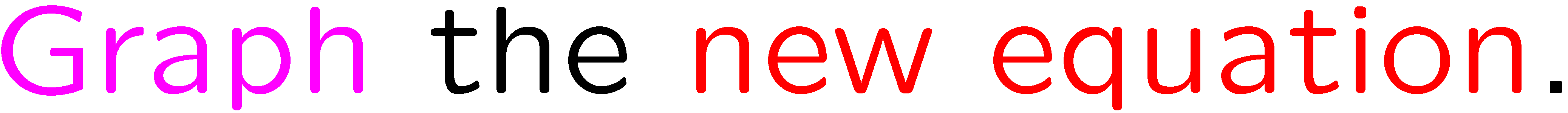 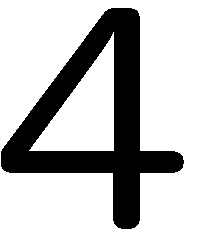 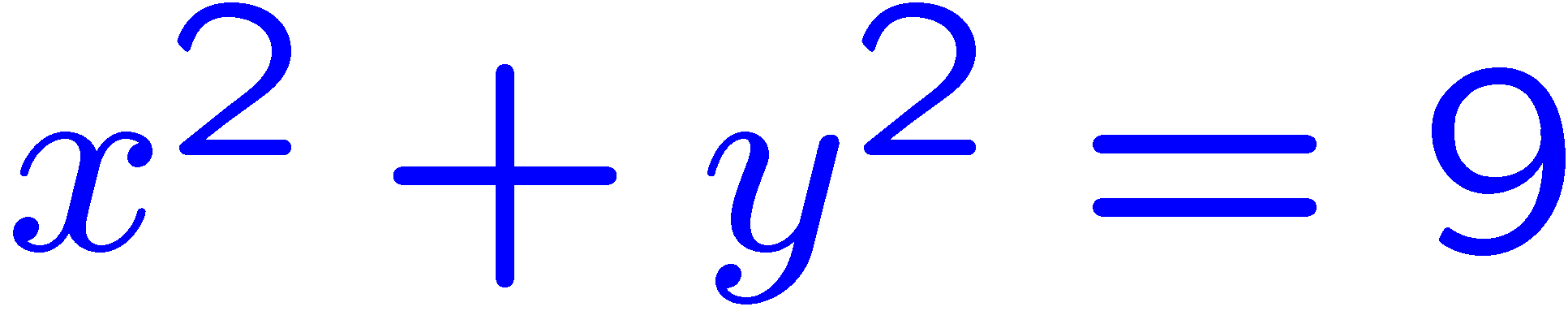 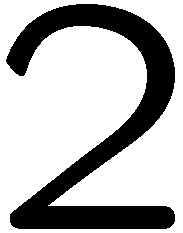 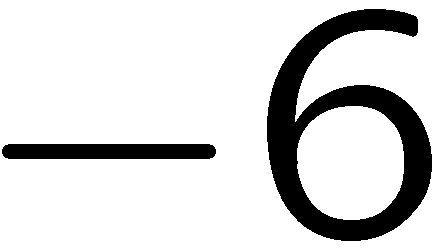 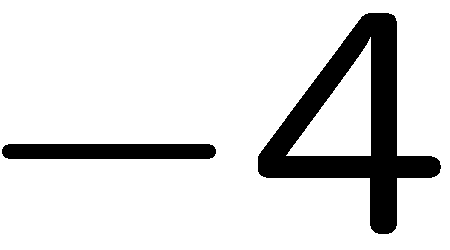 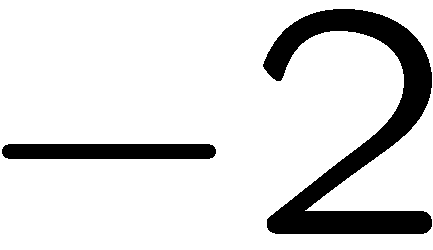 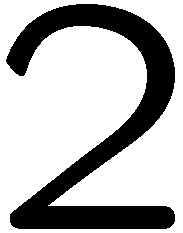 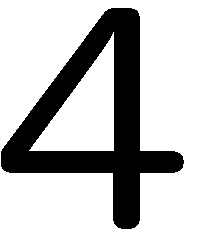 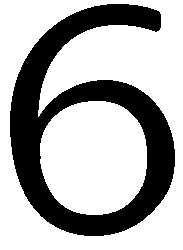 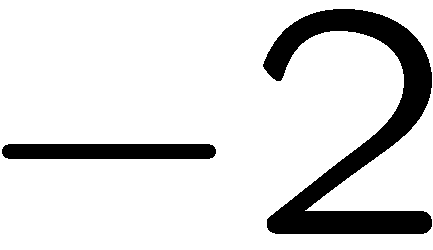 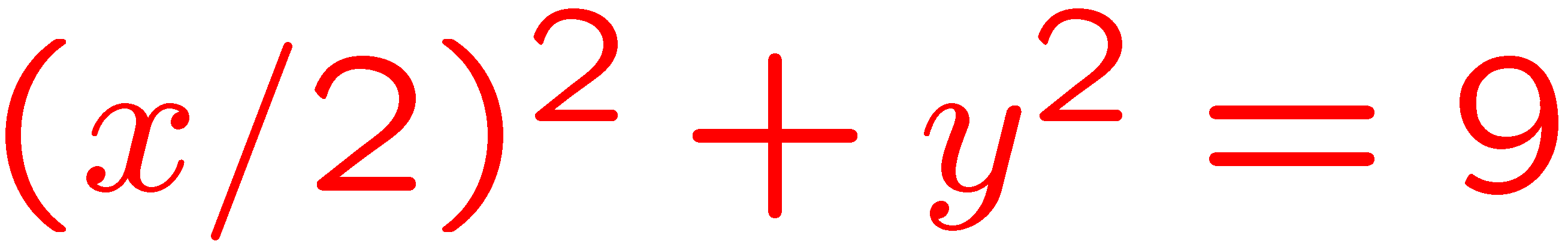 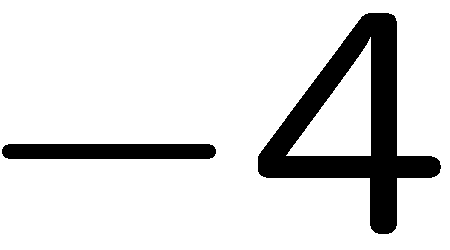 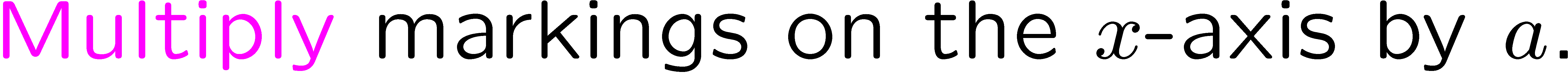 21
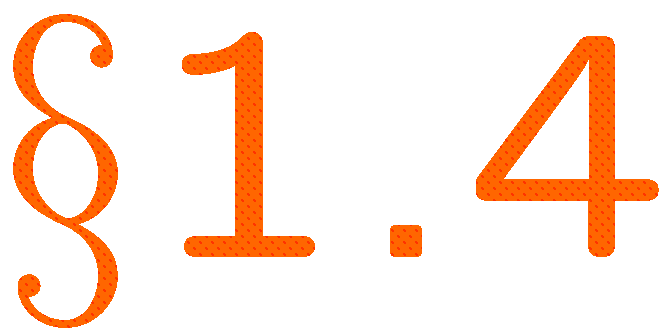 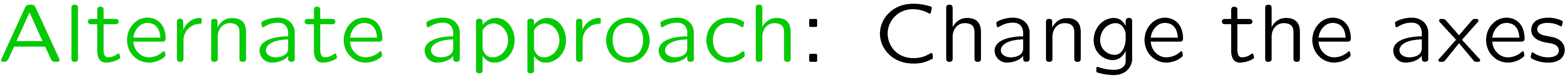 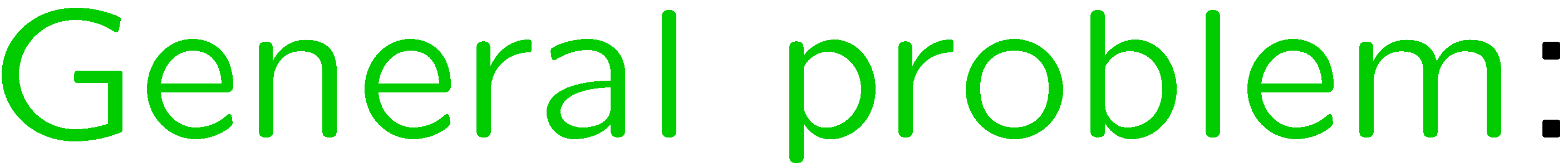 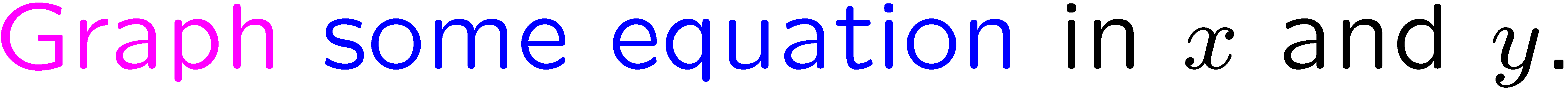 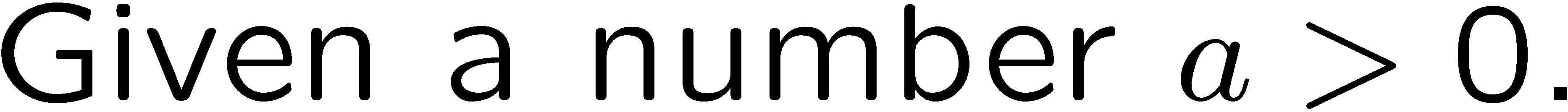 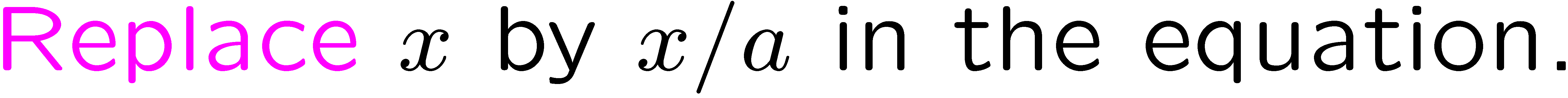 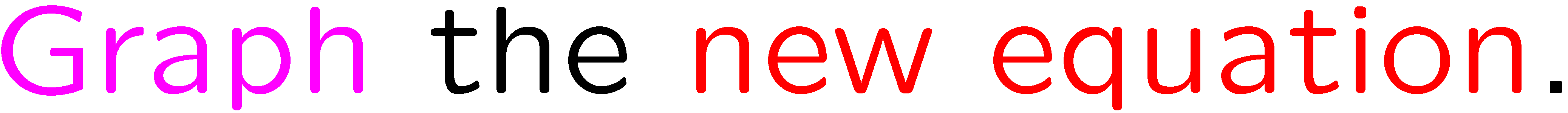 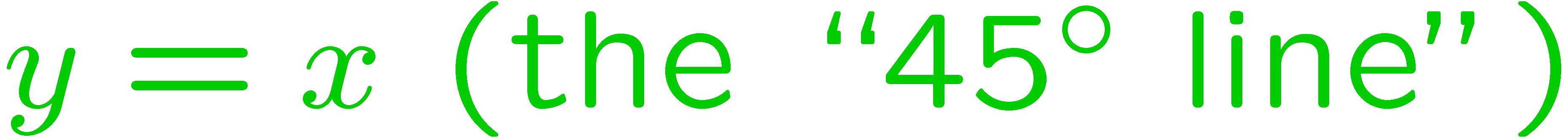 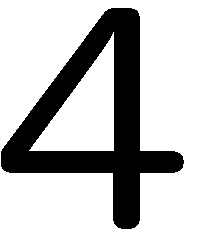 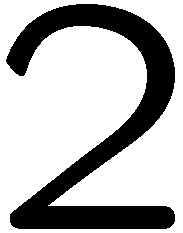 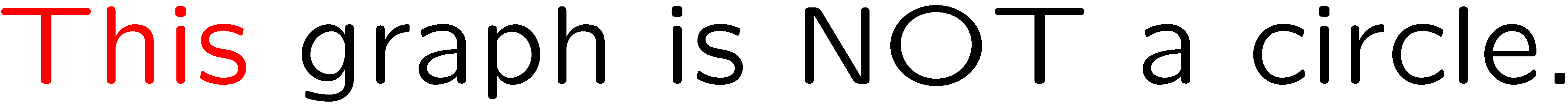 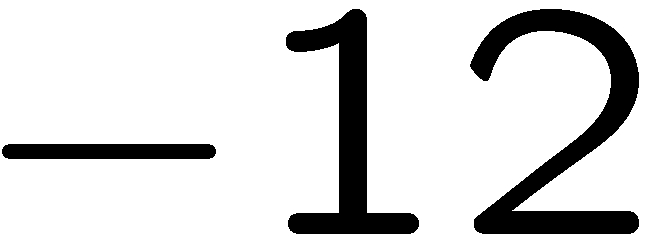 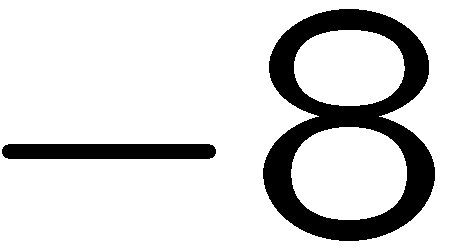 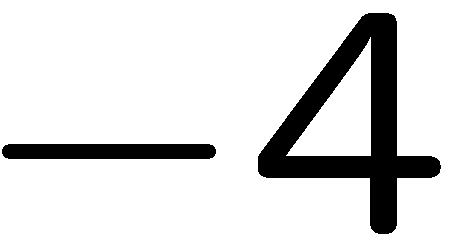 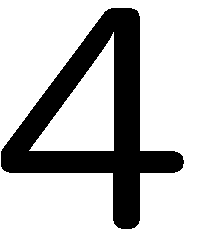 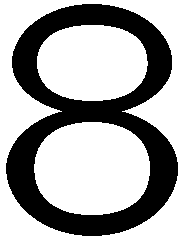 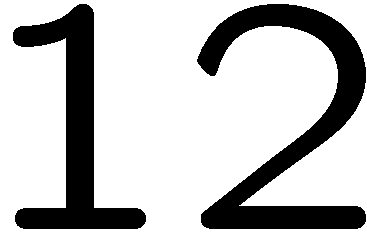 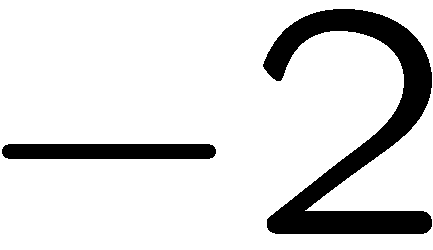 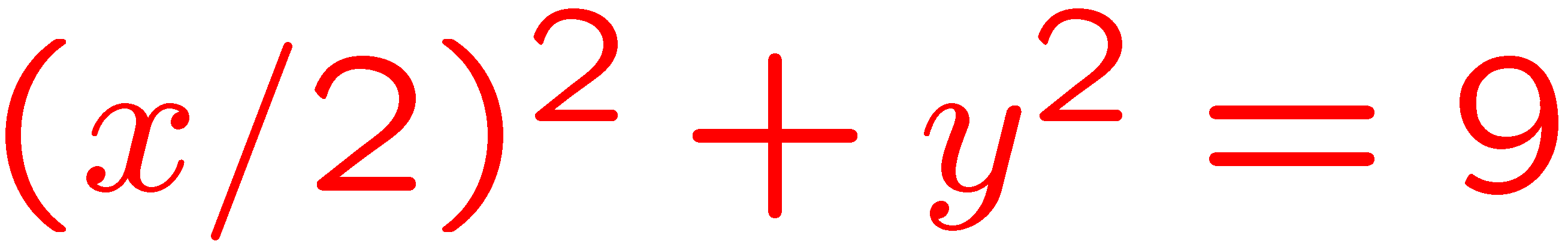 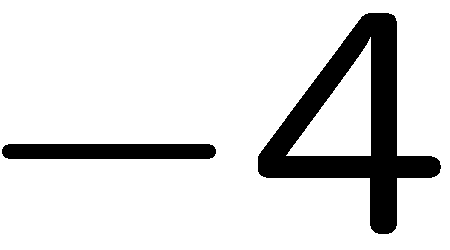 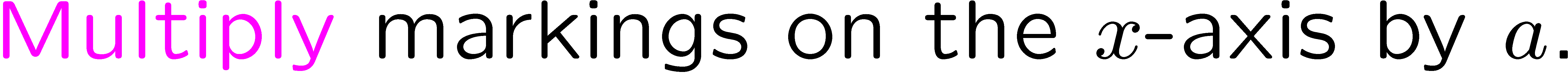 22
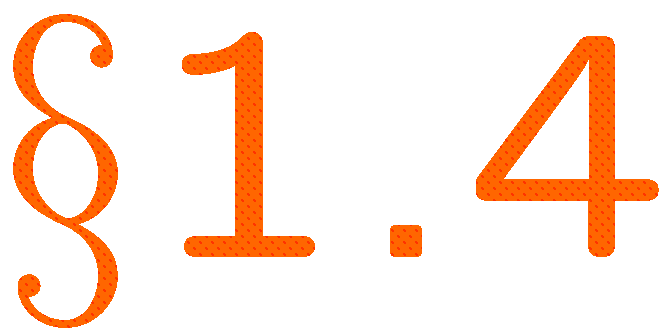 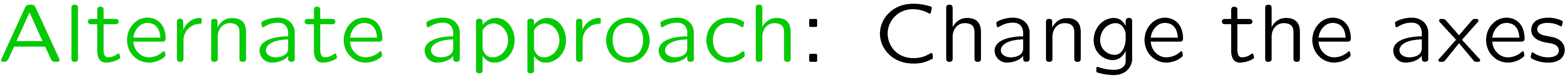 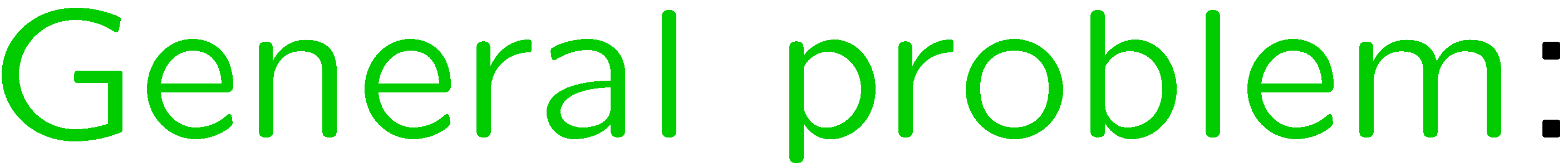 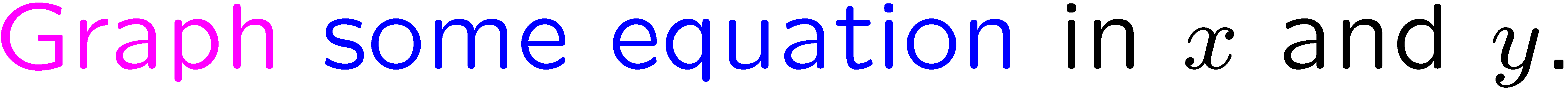 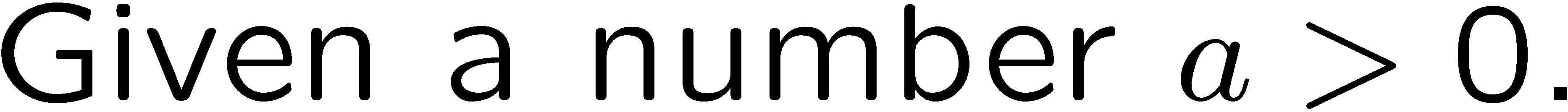 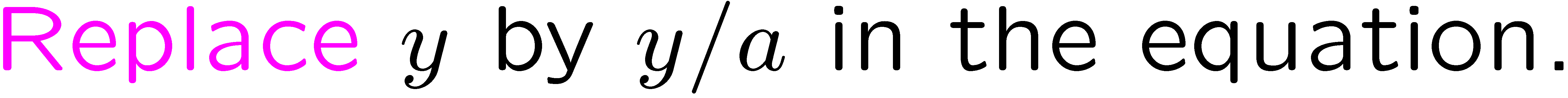 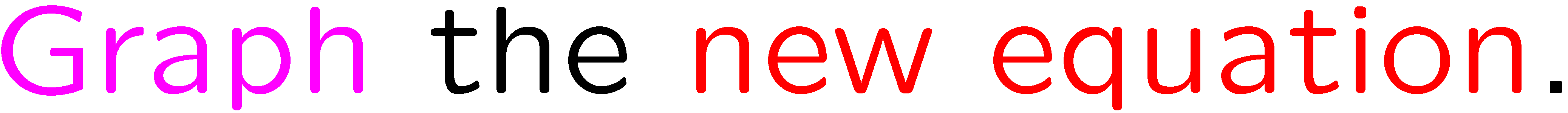 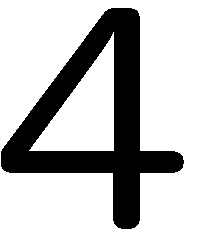 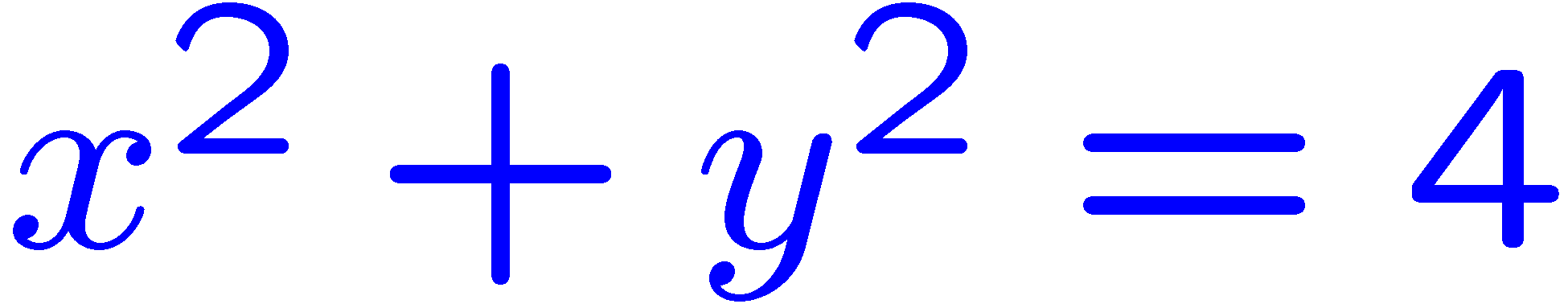 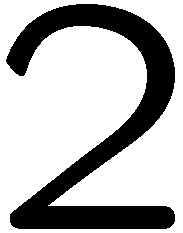 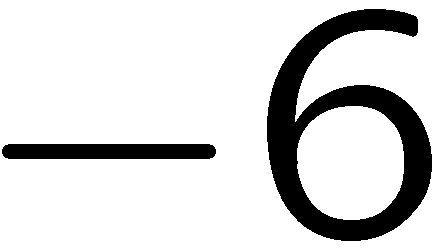 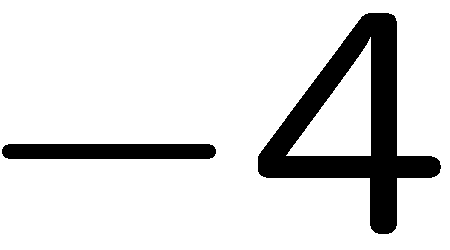 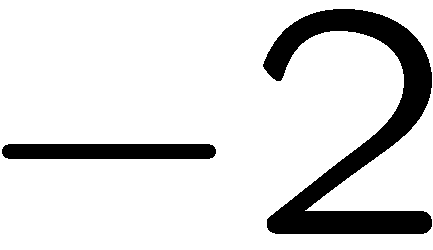 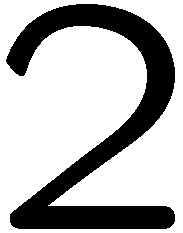 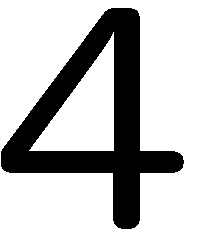 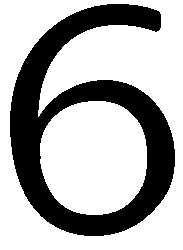 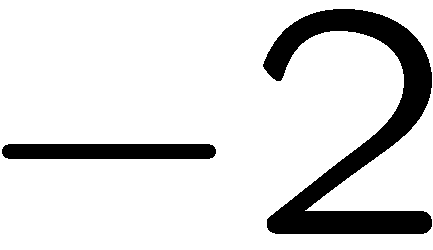 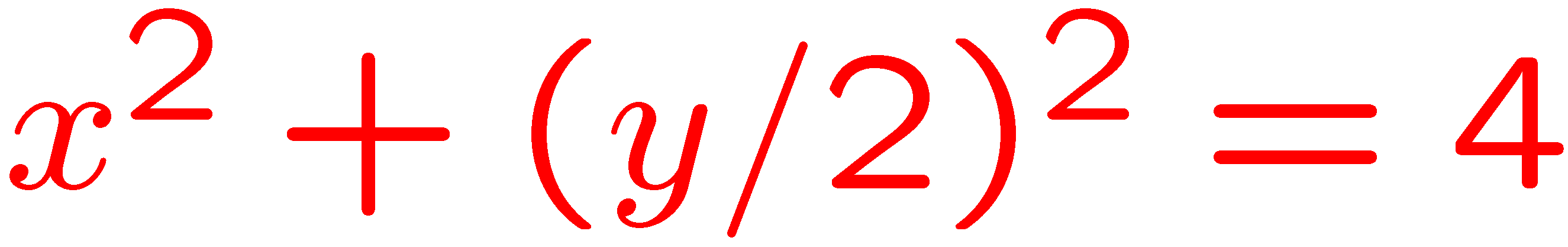 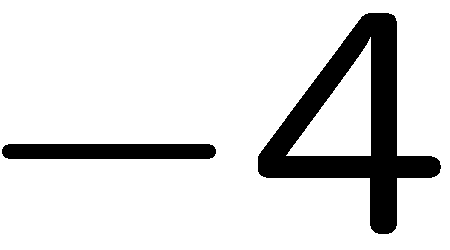 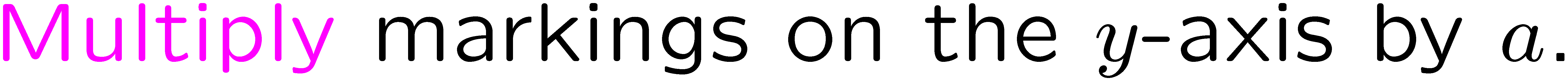 23
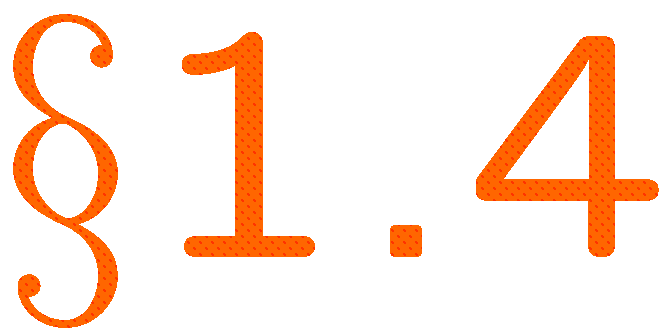 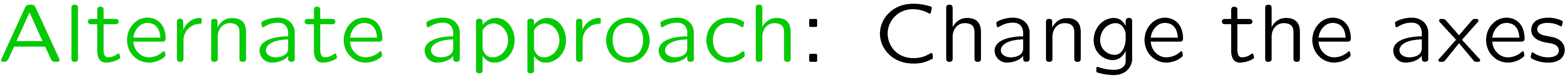 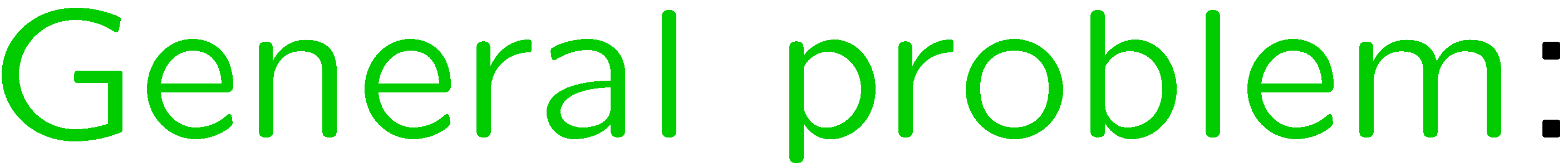 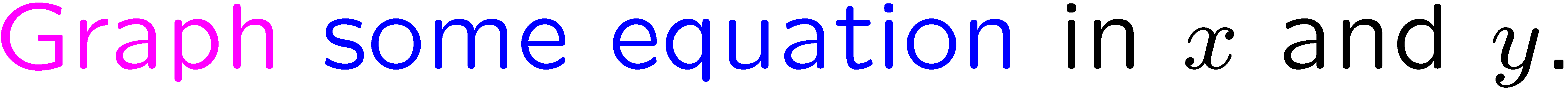 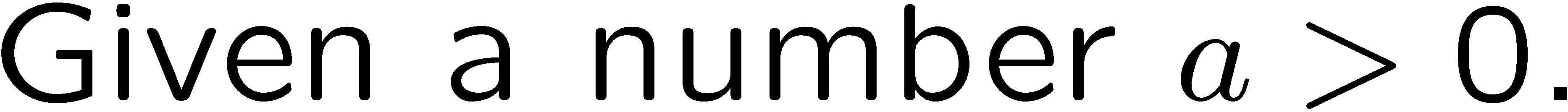 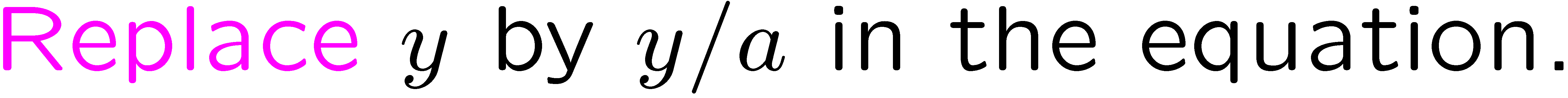 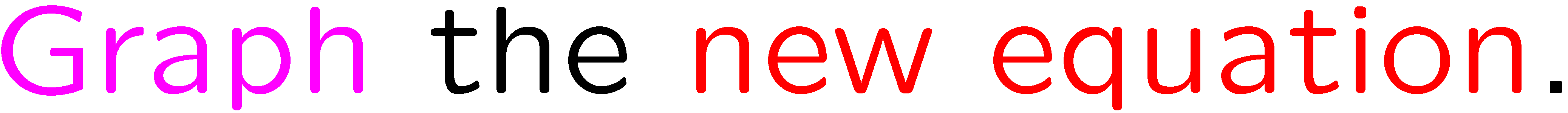 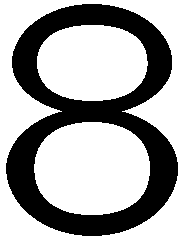 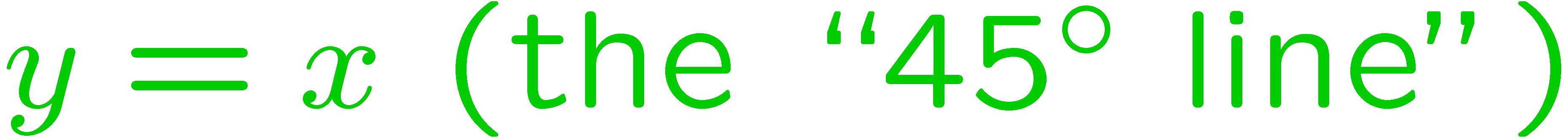 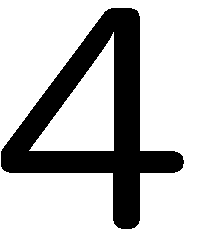 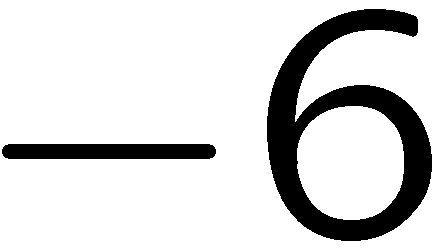 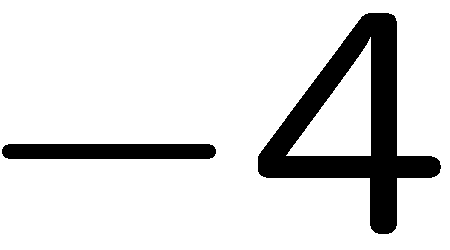 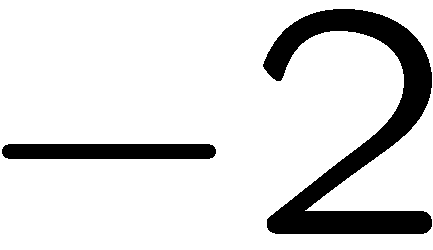 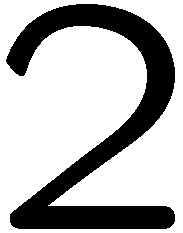 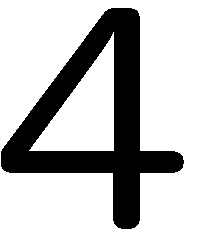 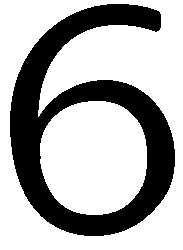 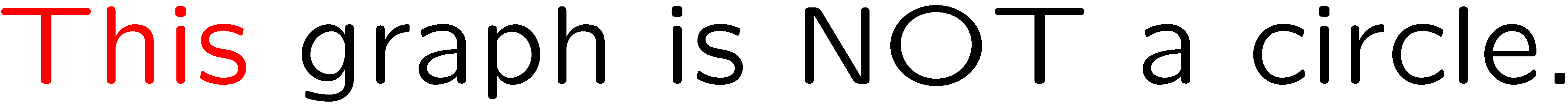 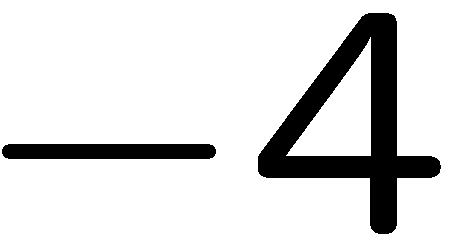 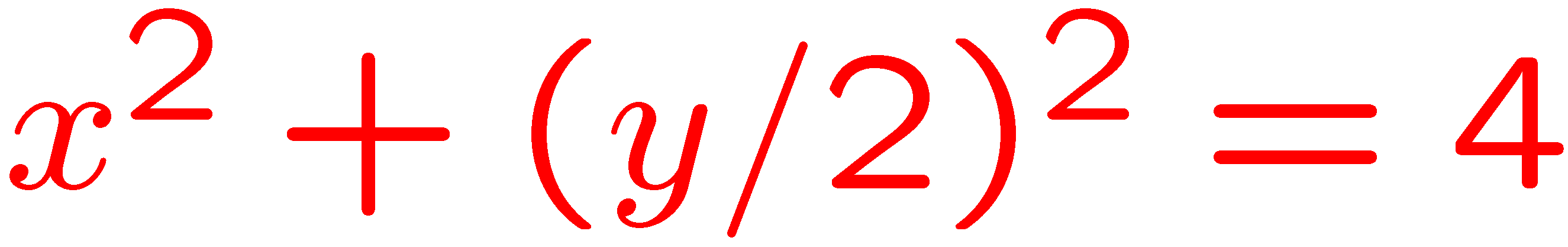 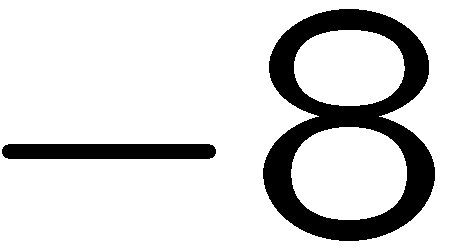 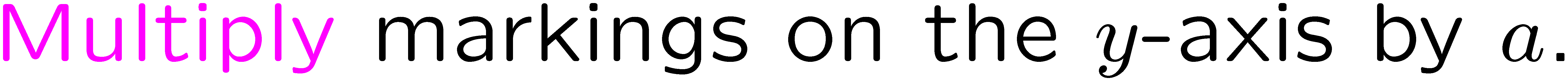 24
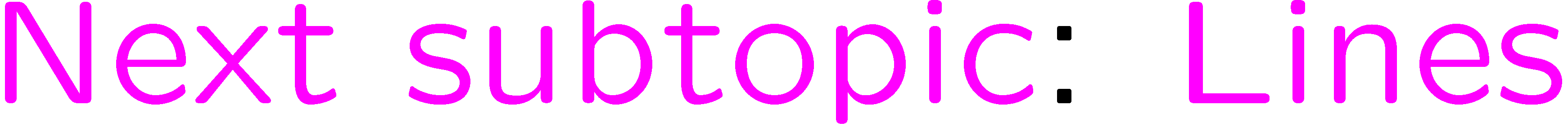 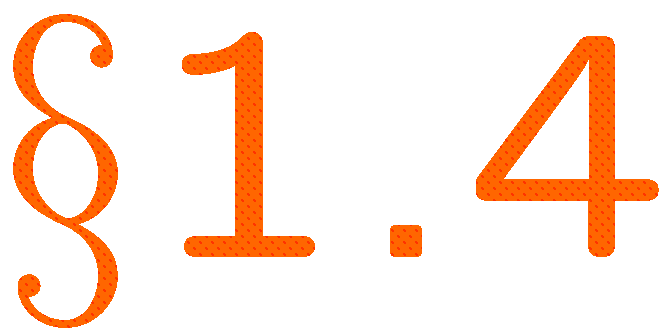 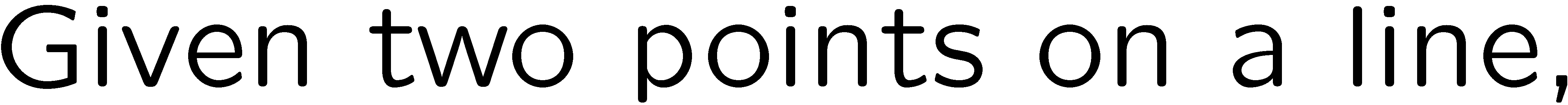 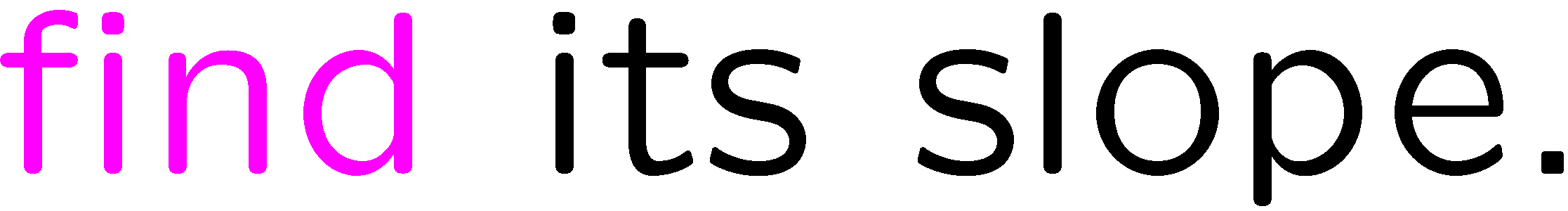 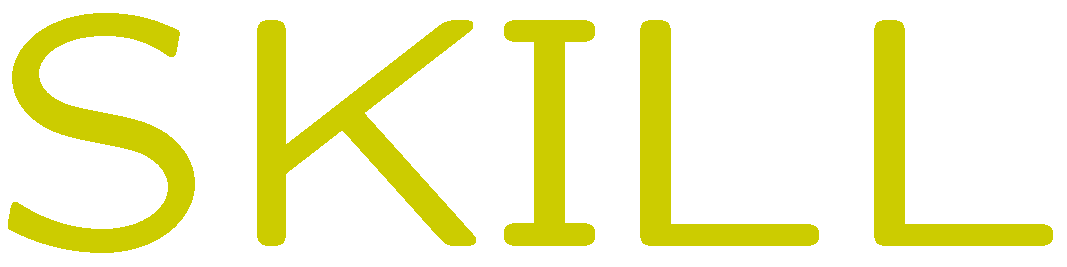 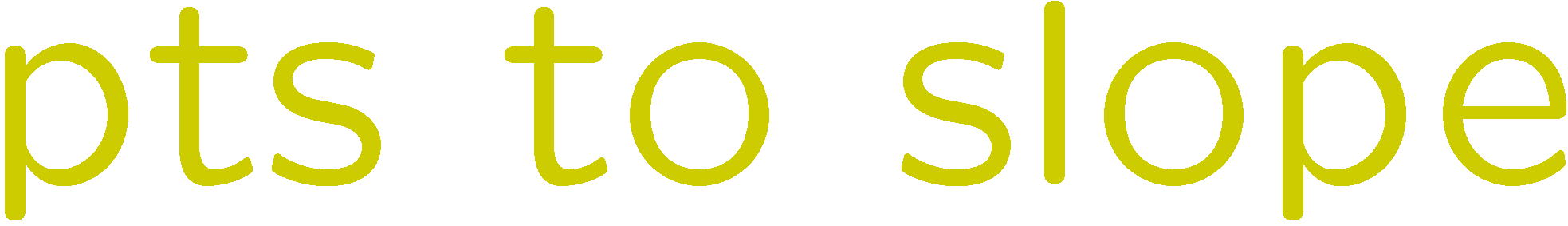 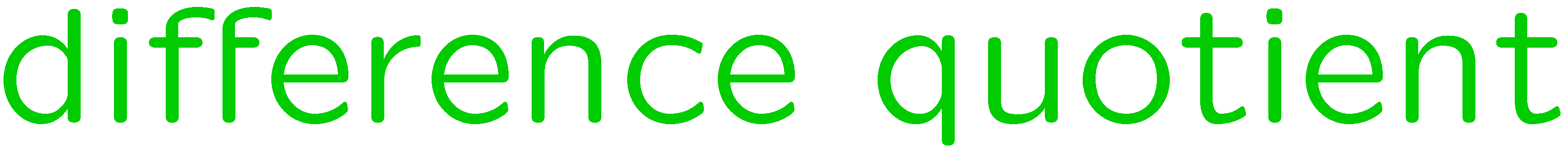 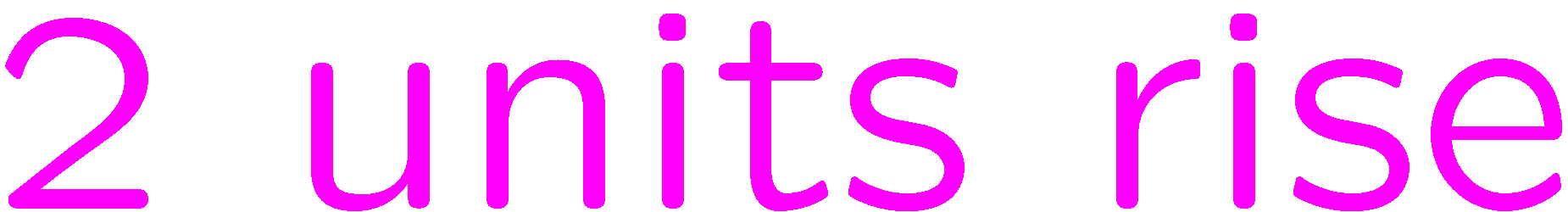 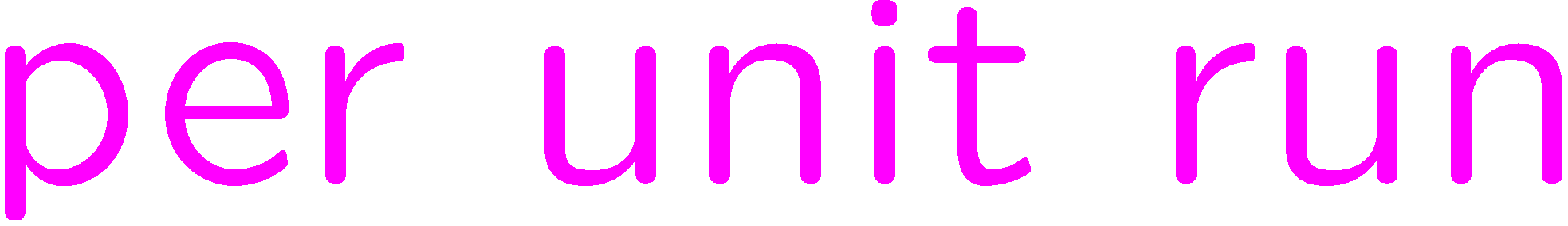 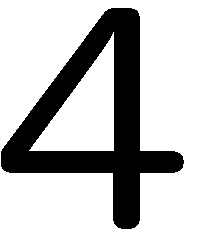 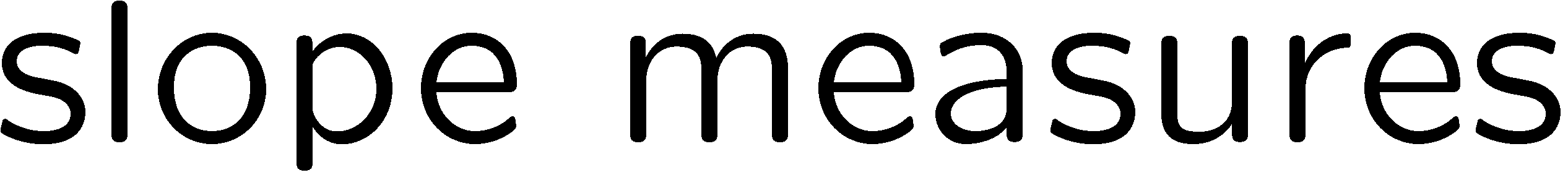 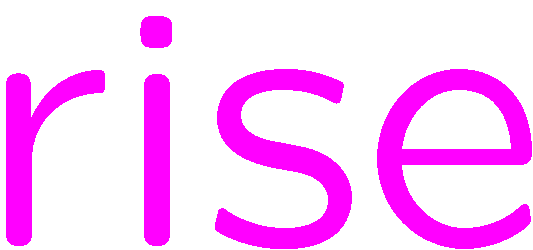 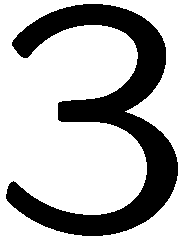 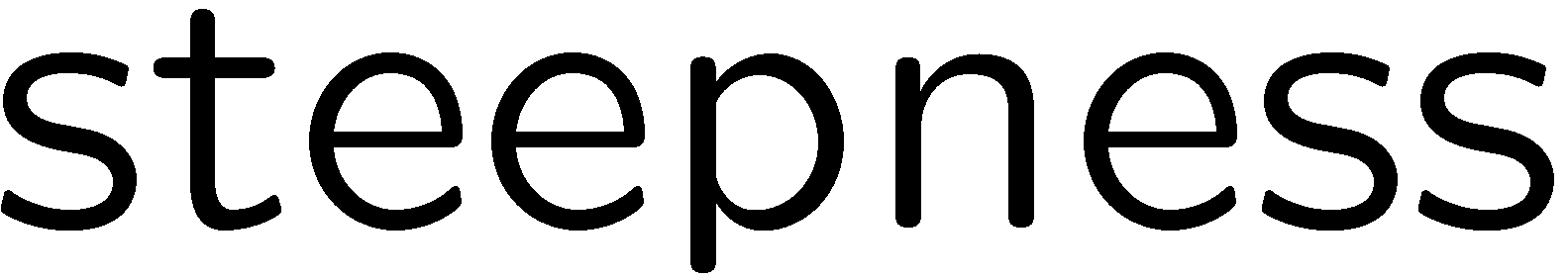 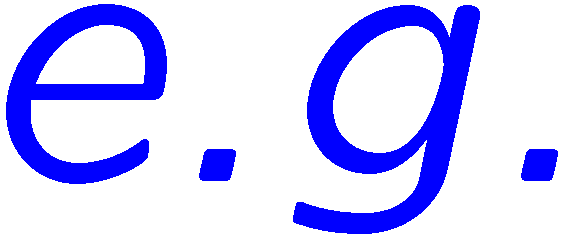 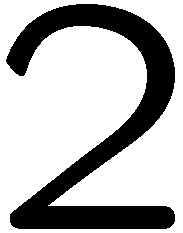 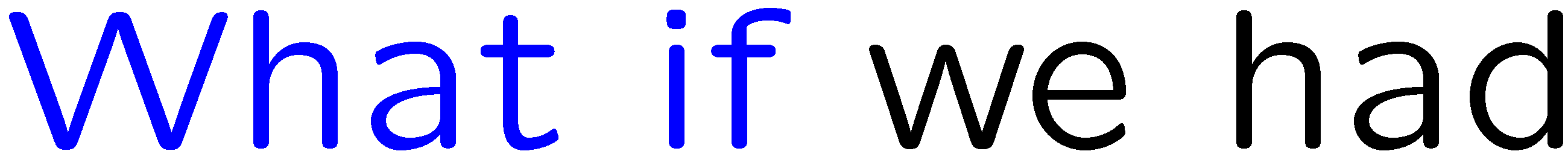 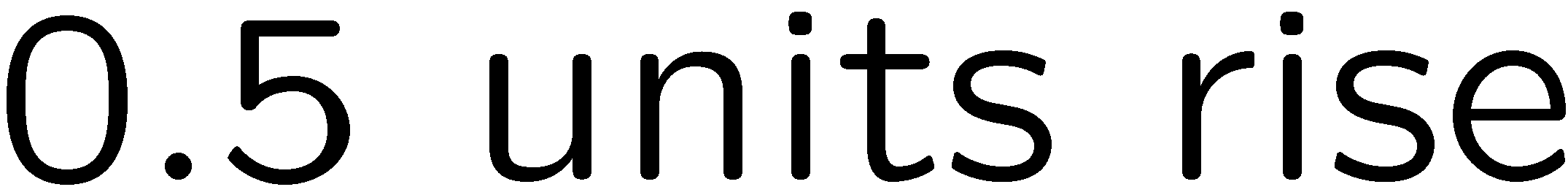 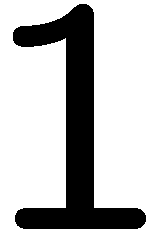 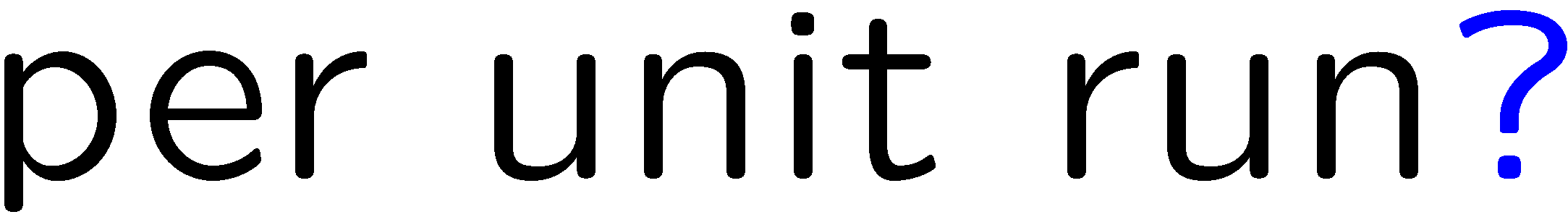 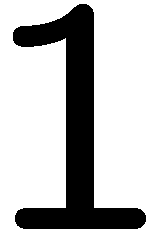 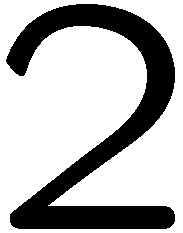 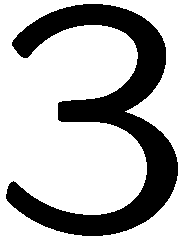 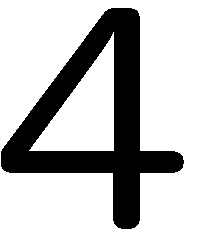 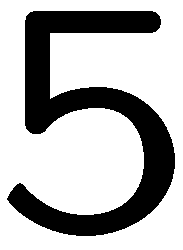 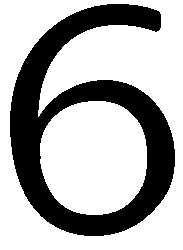 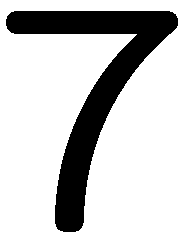 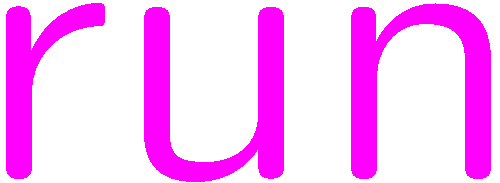 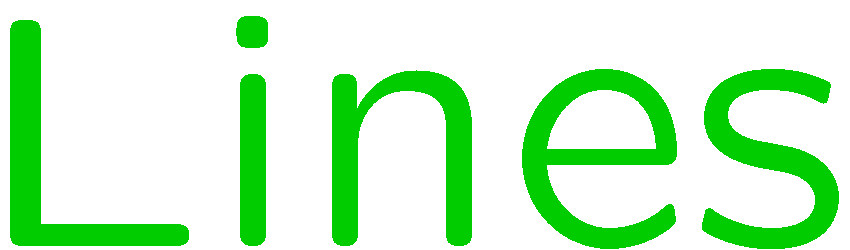 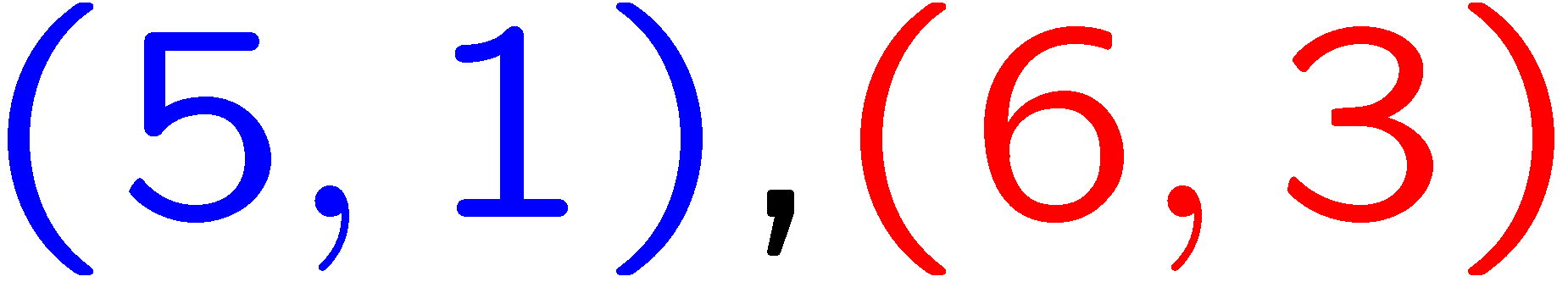 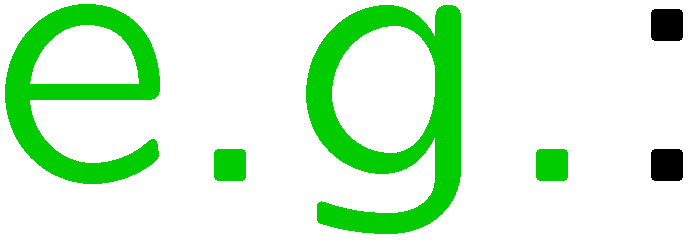 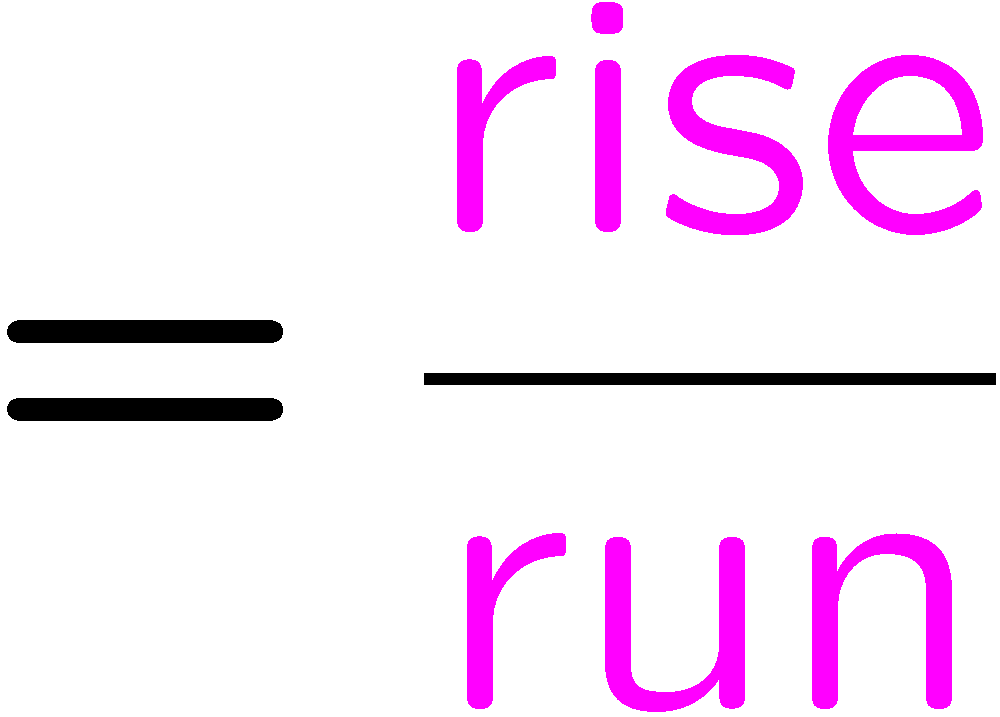 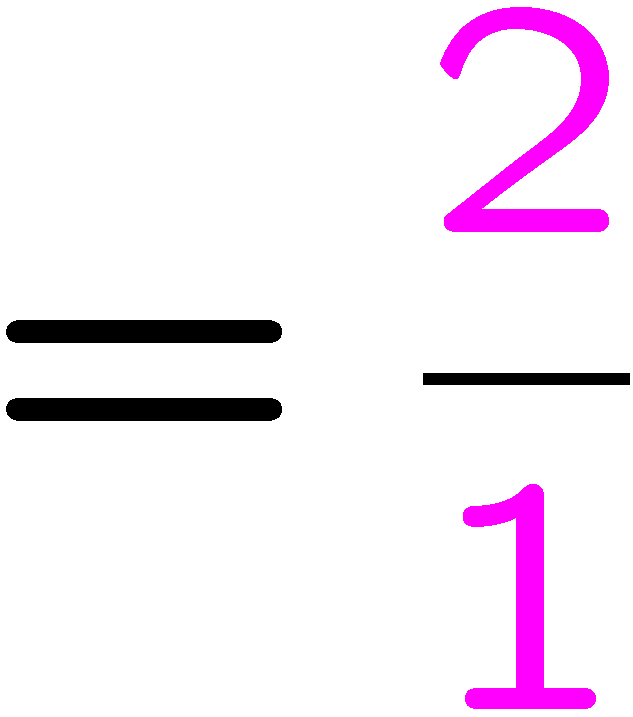 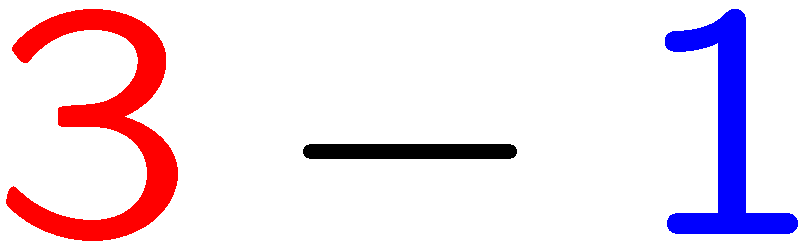 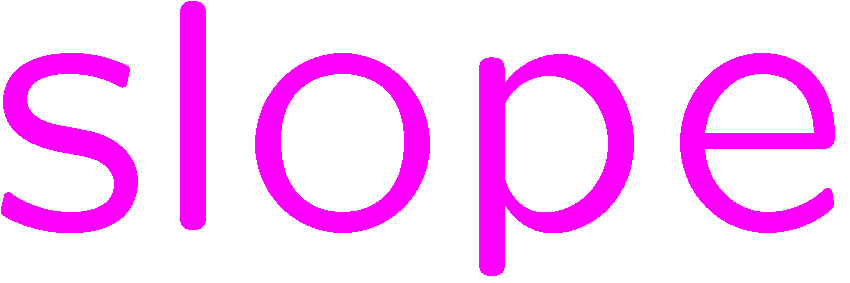 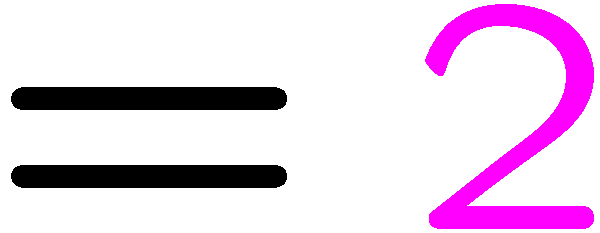 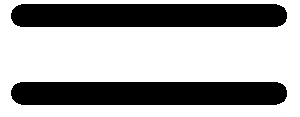 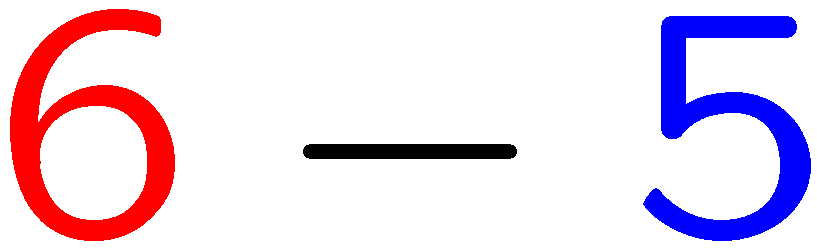 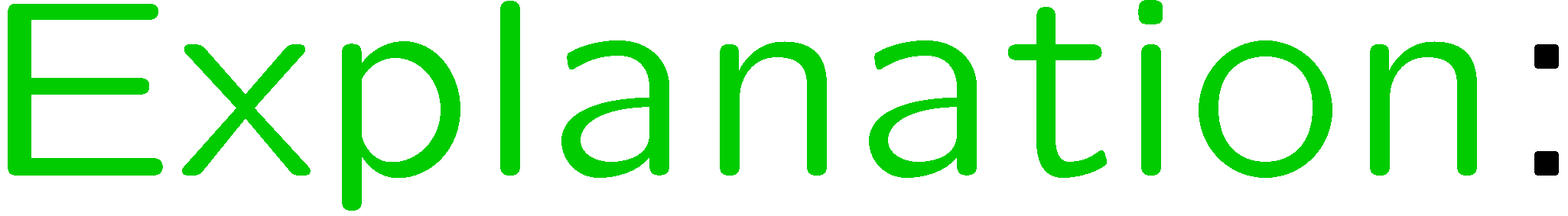 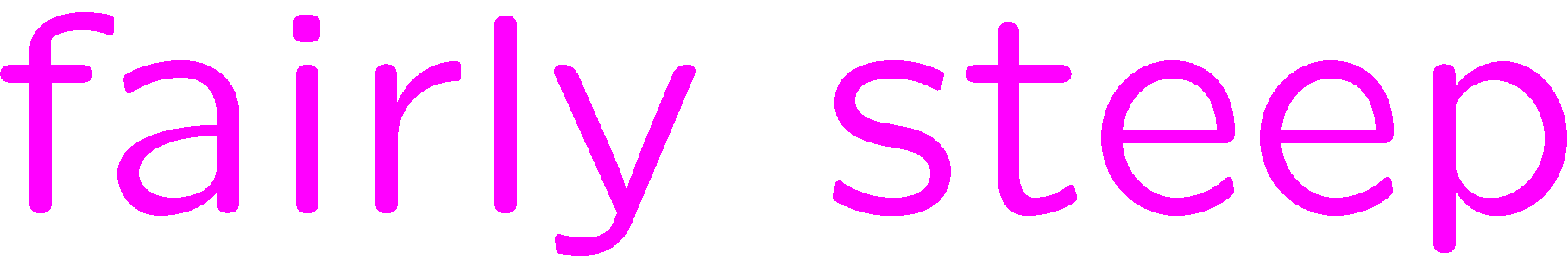 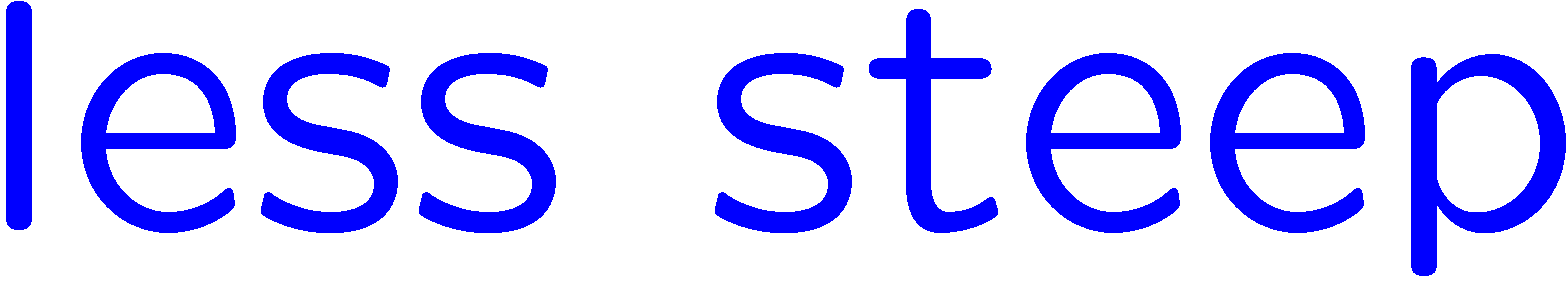 25
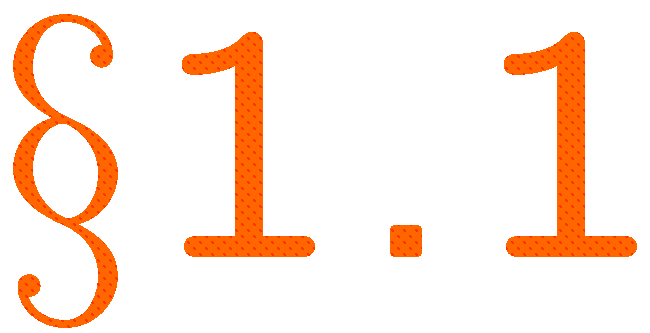 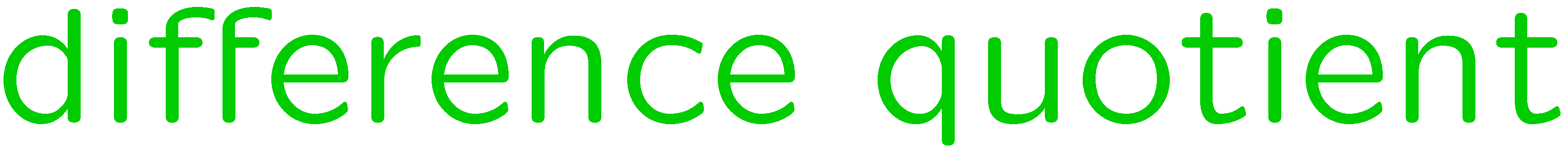 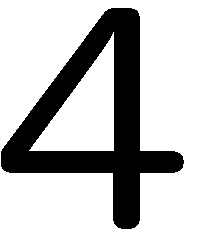 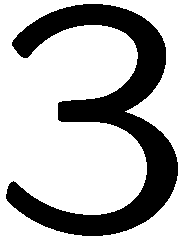 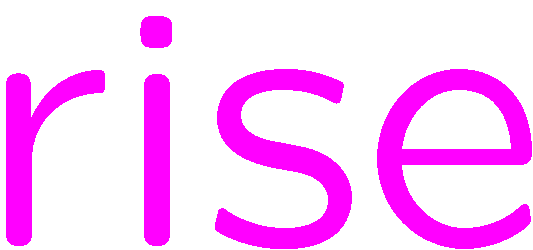 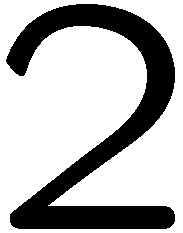 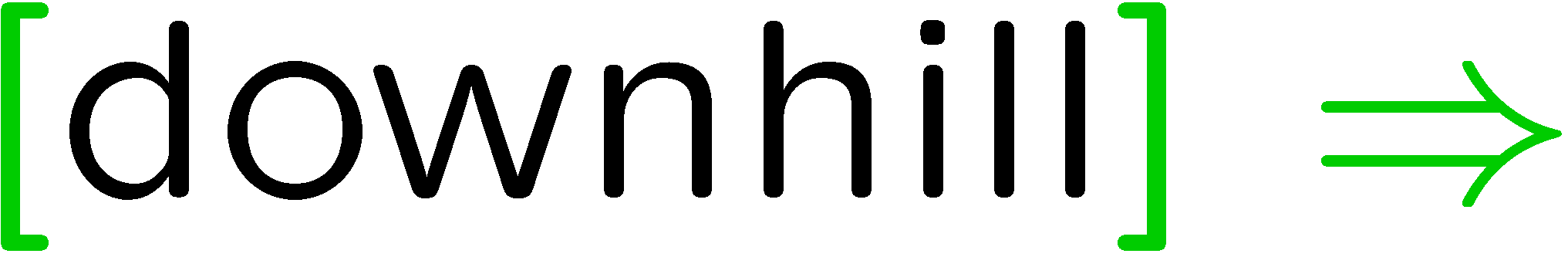 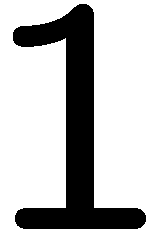 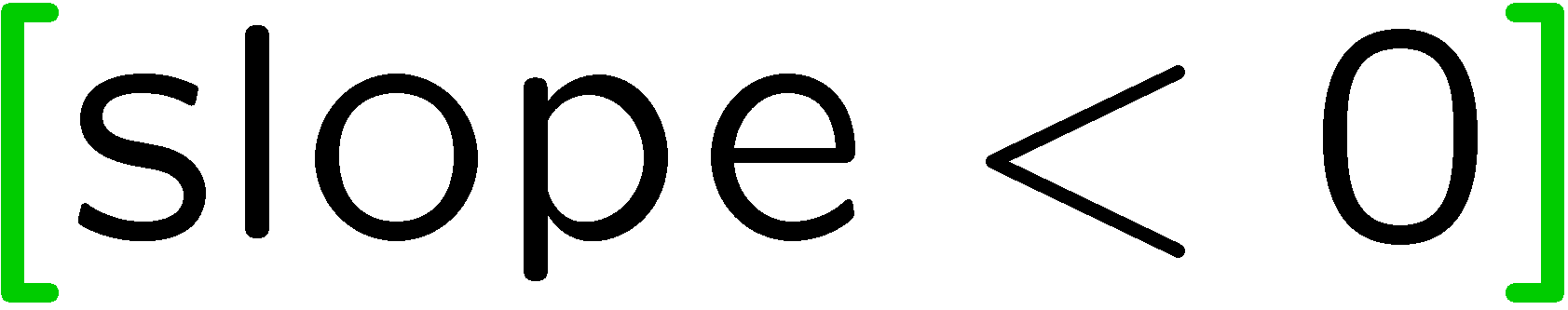 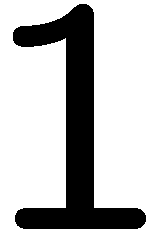 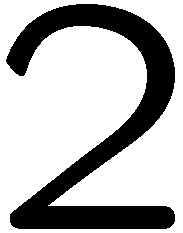 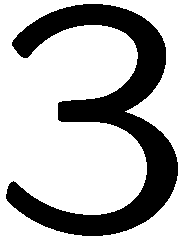 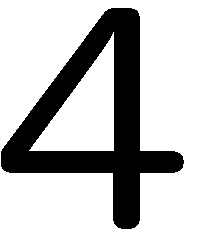 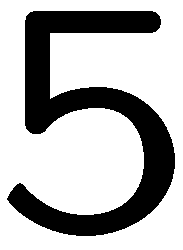 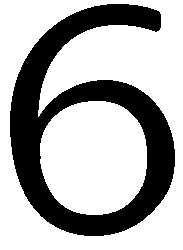 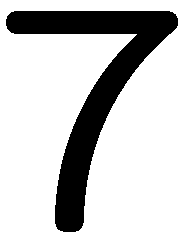 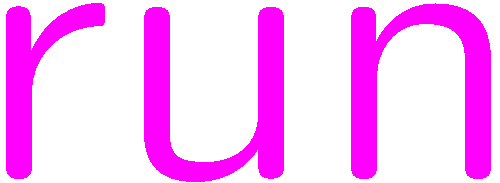 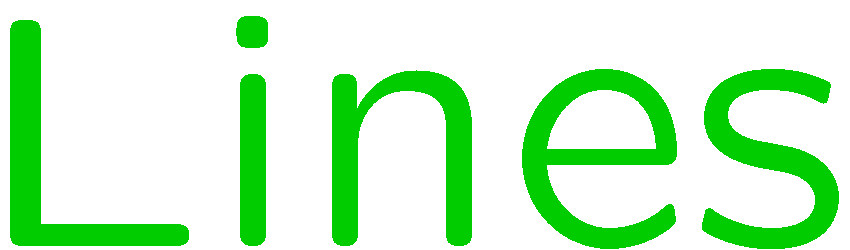 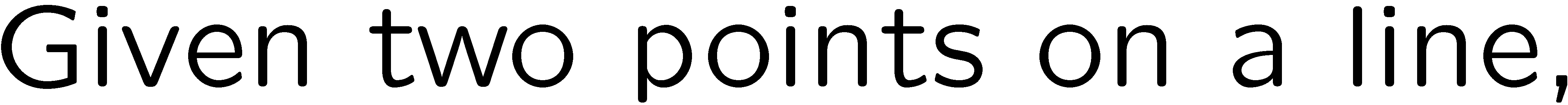 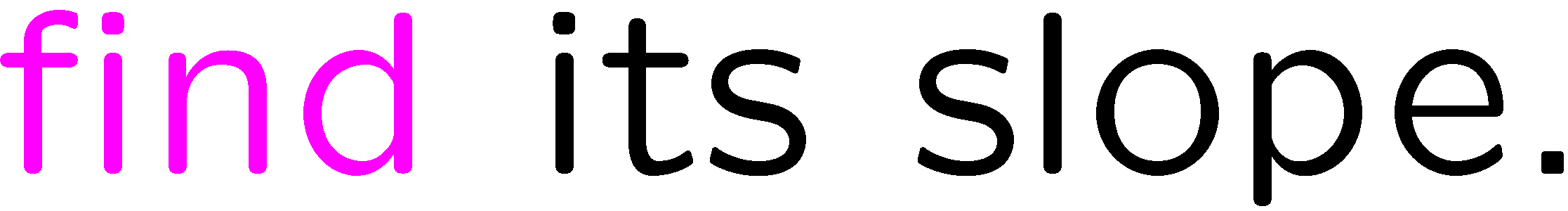 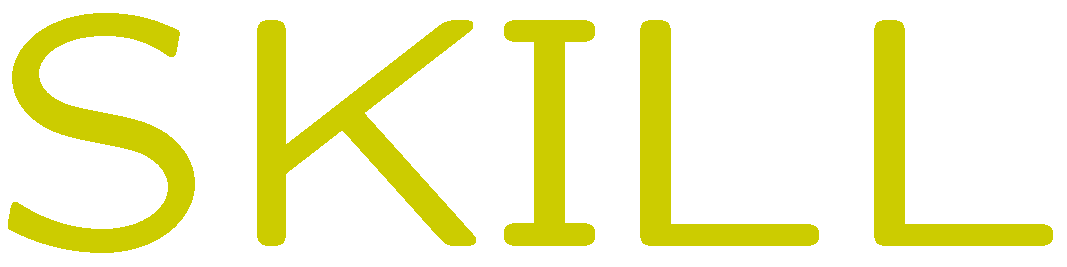 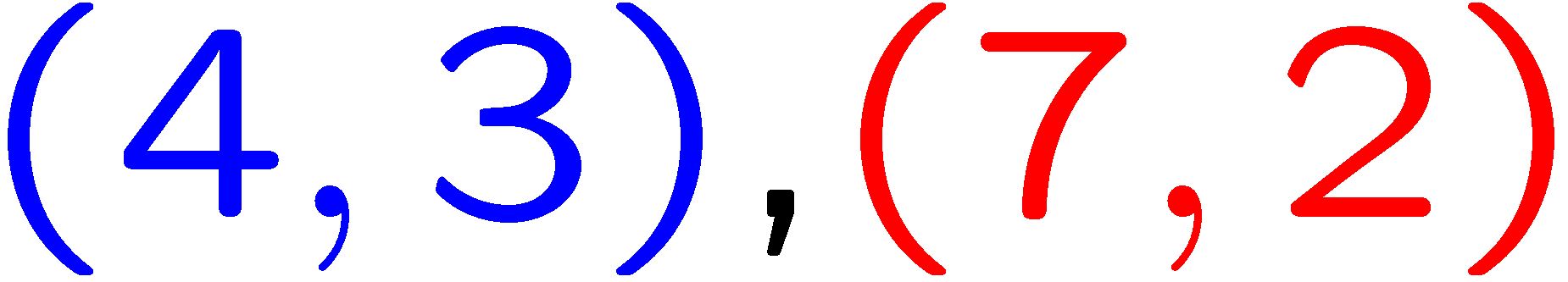 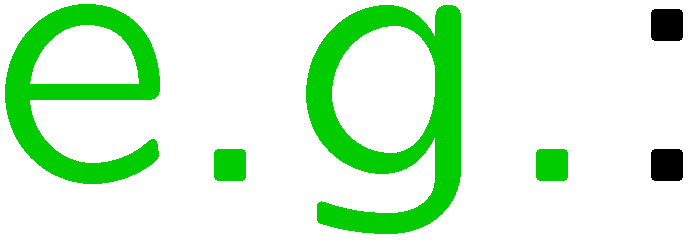 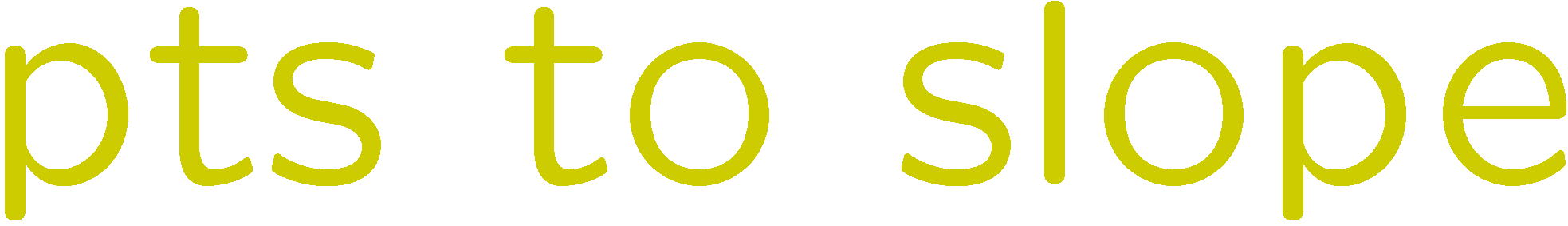 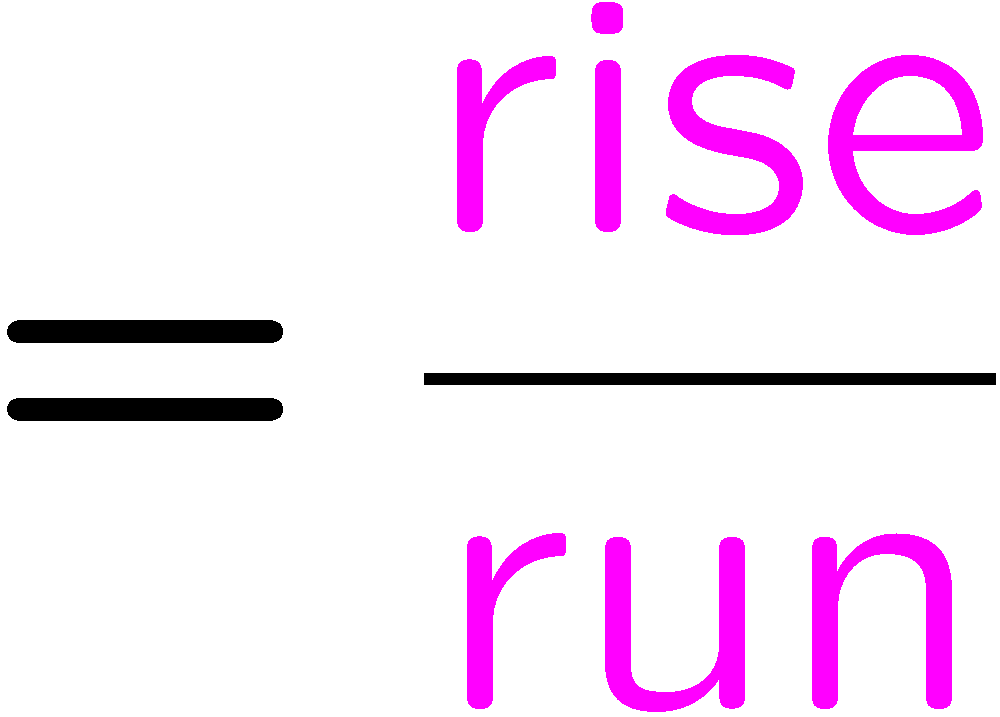 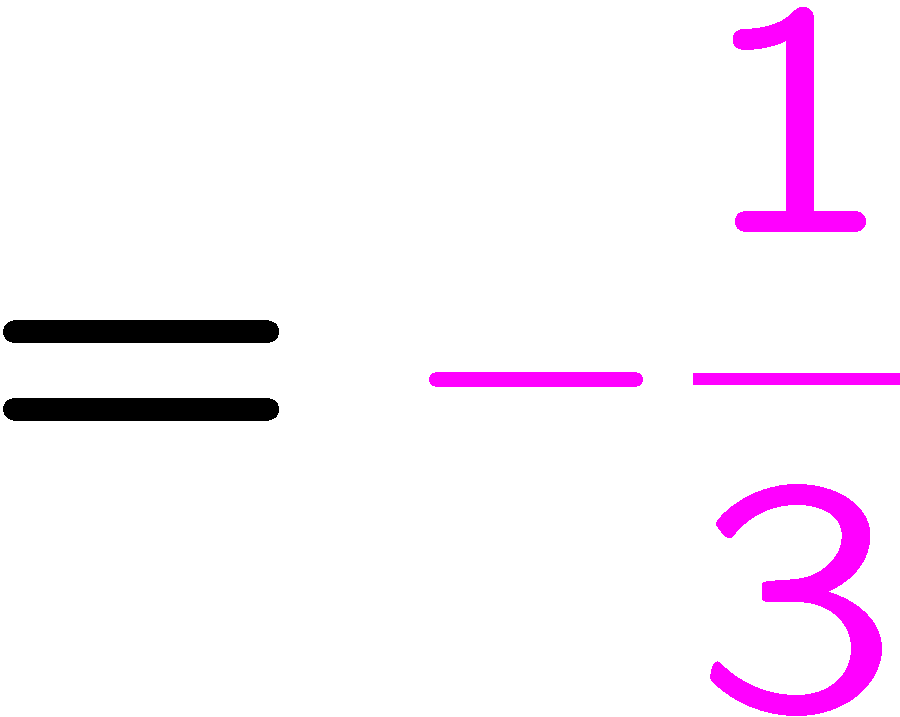 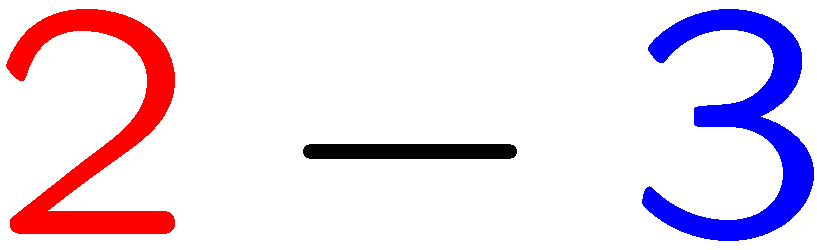 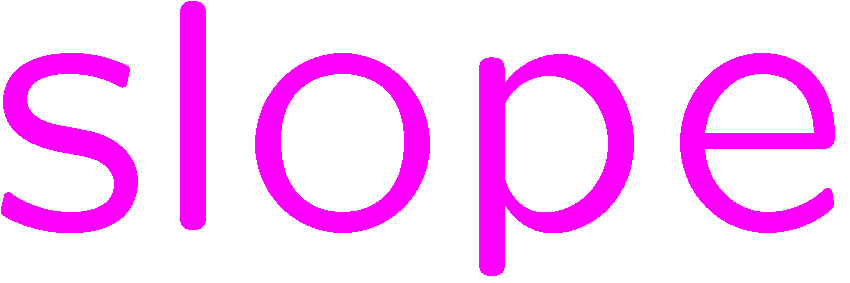 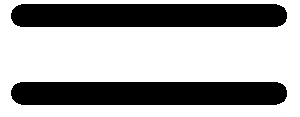 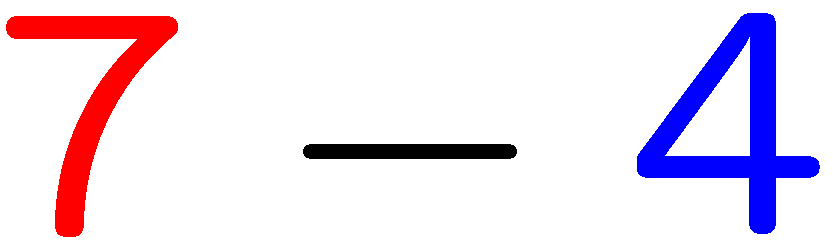 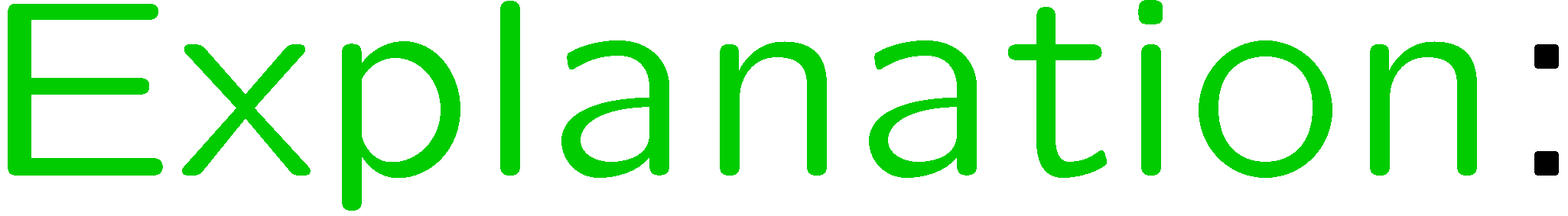 26
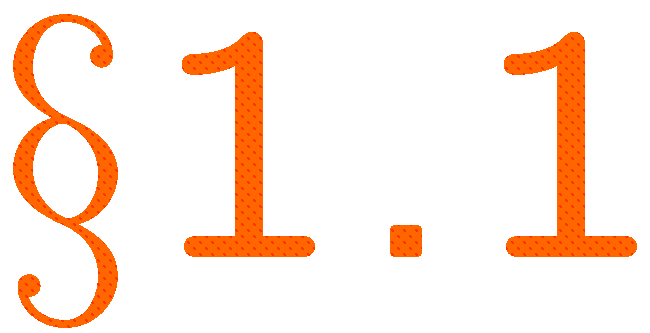 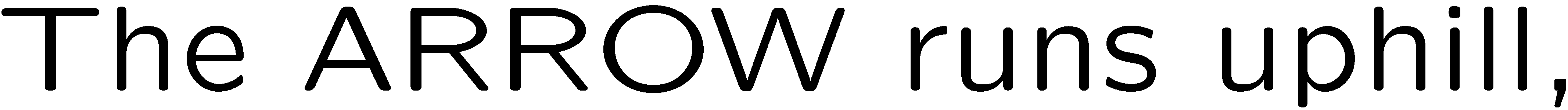 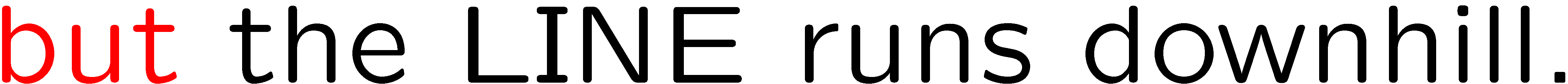 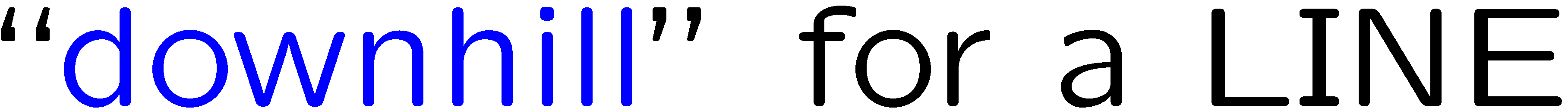 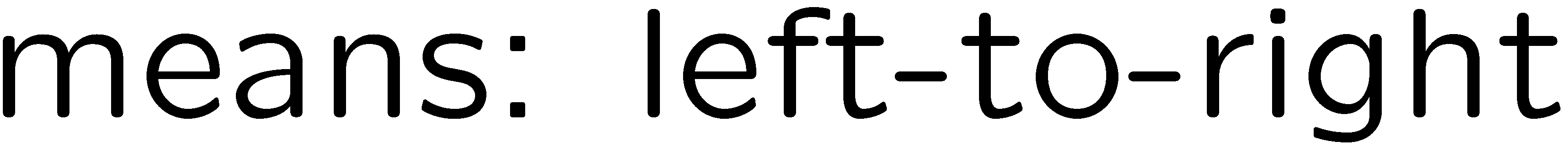 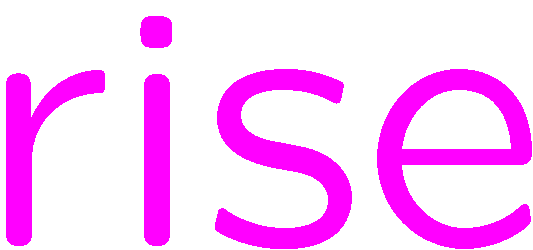 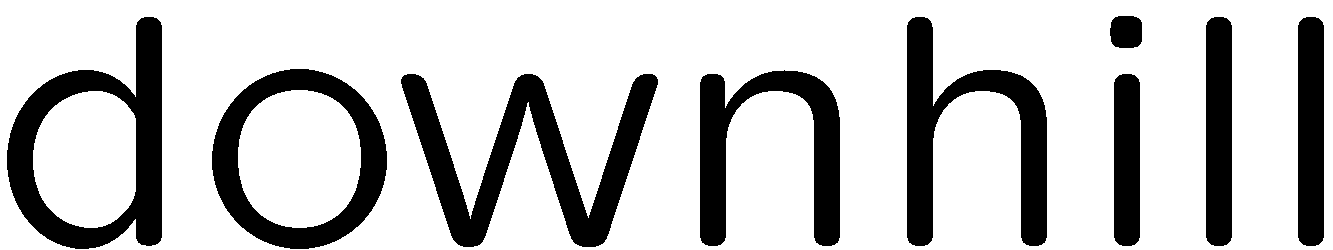 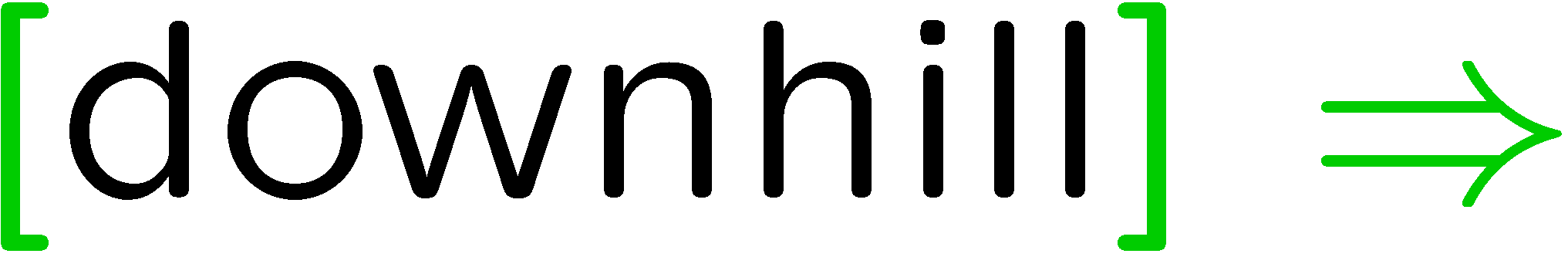 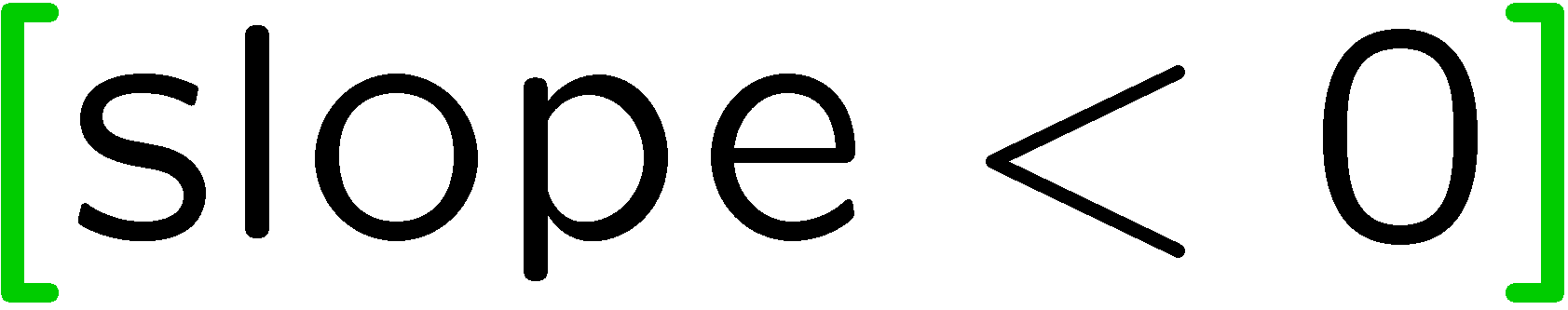 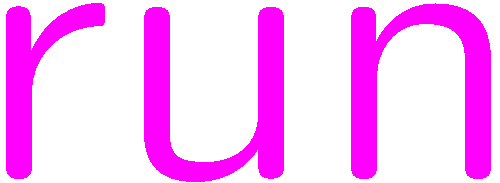 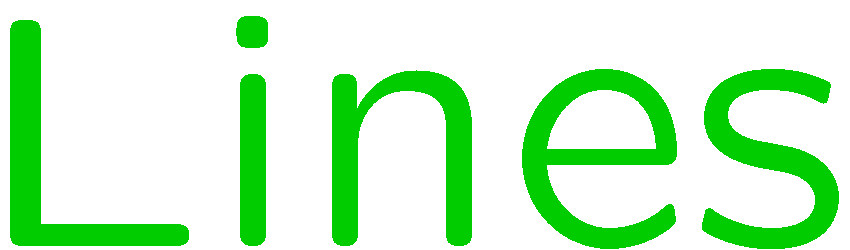 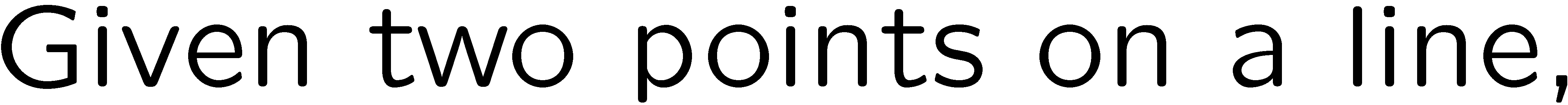 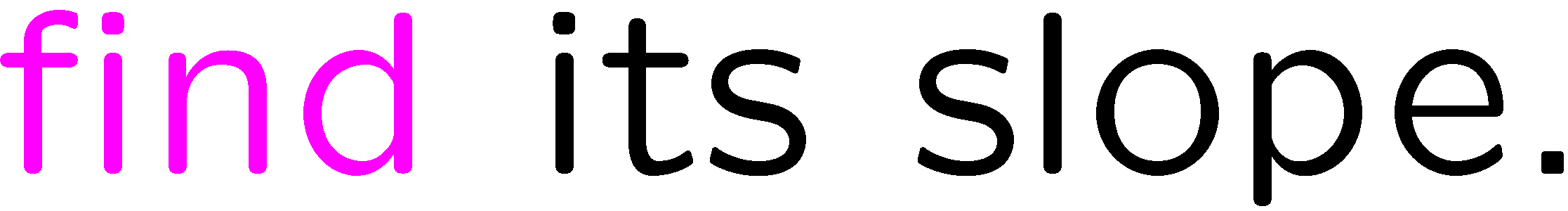 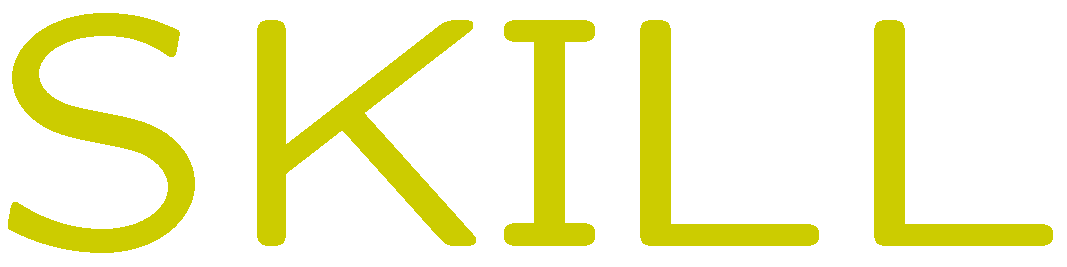 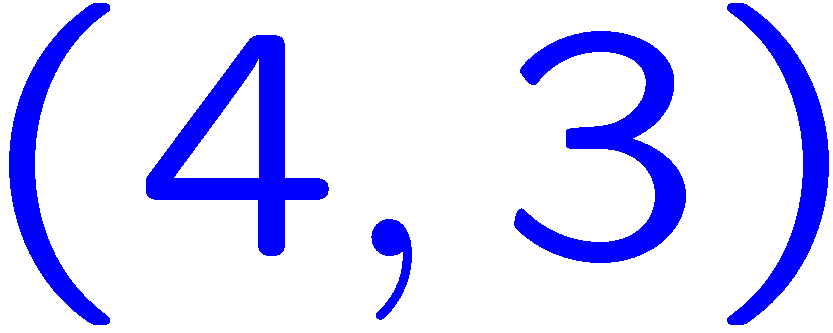 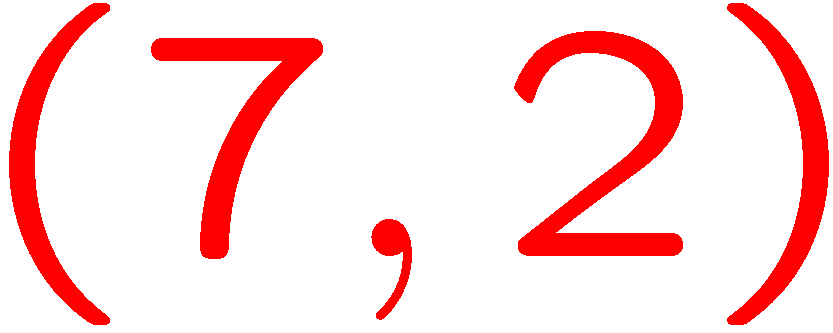 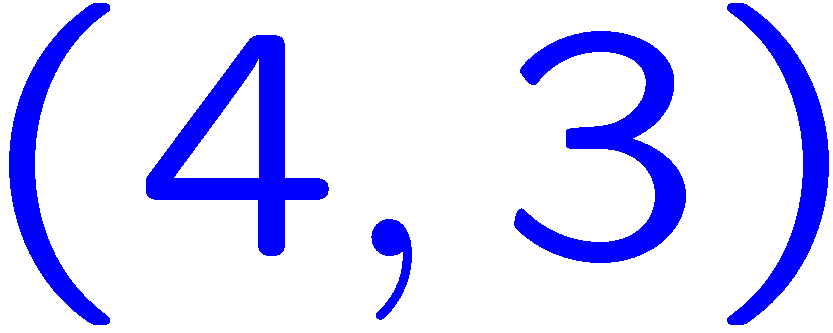 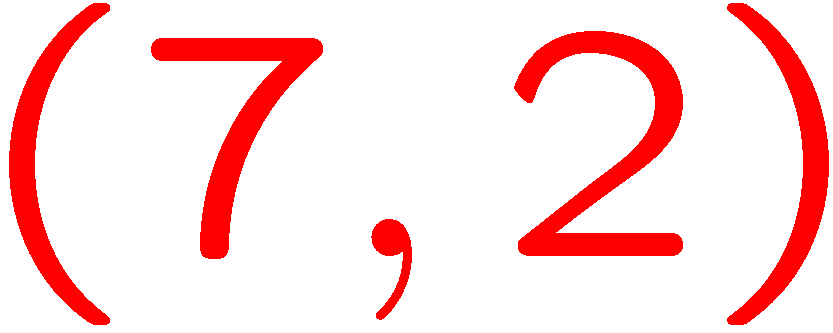 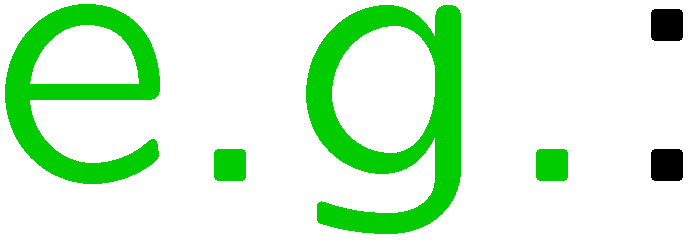 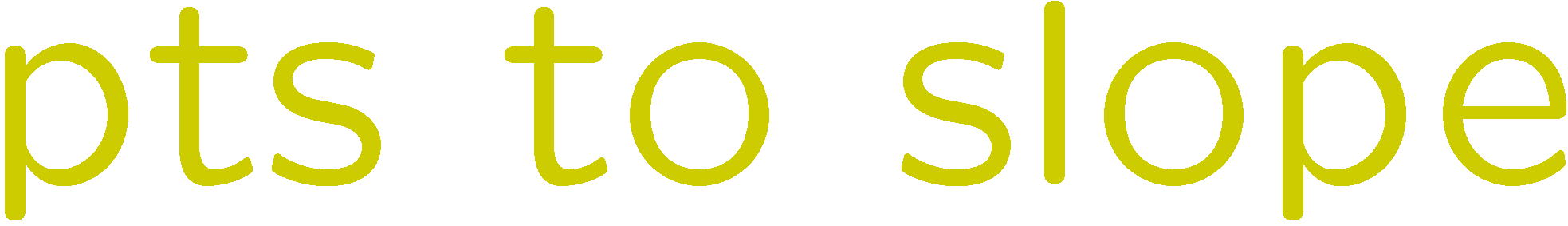 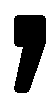 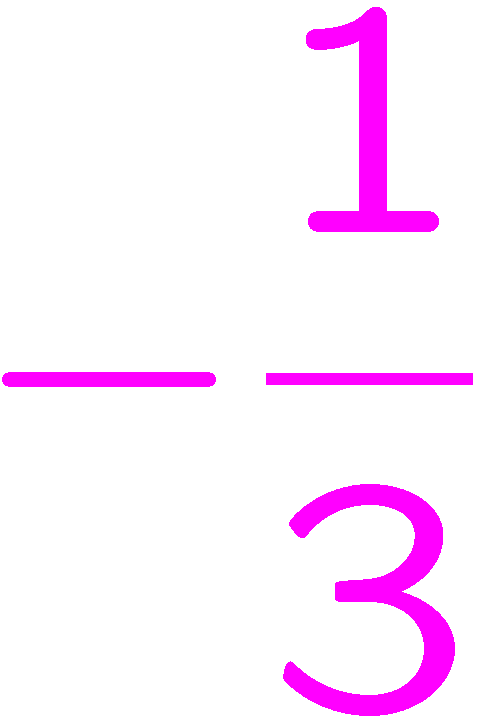 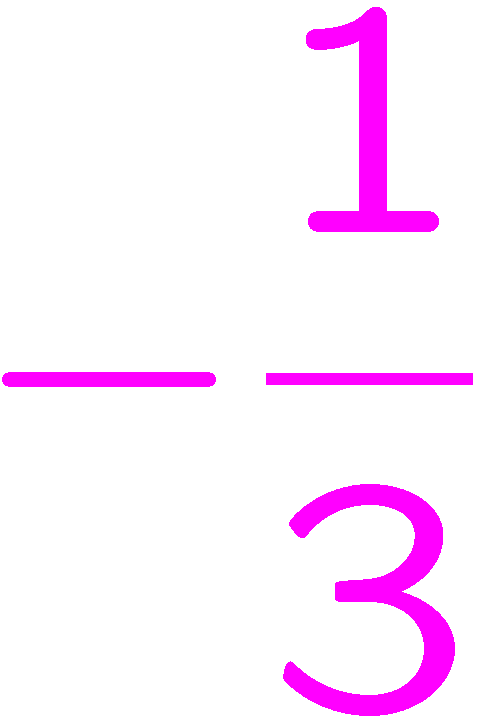 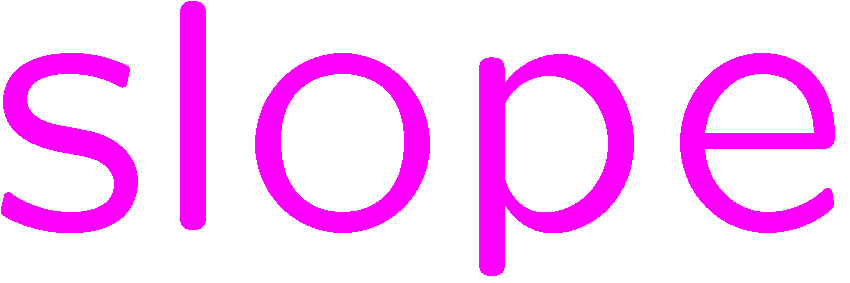 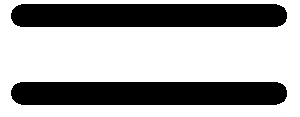 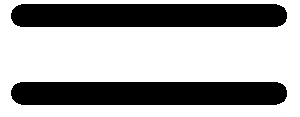 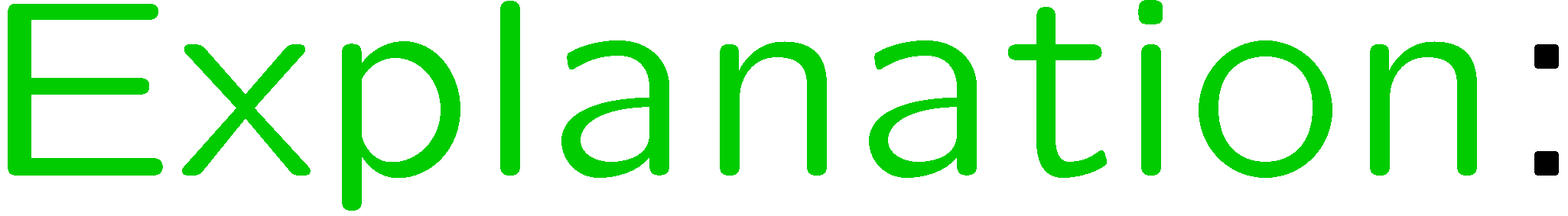 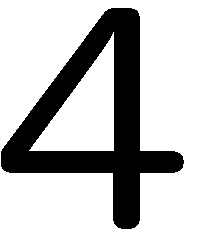 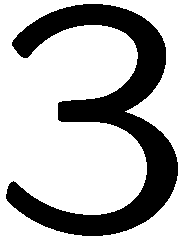 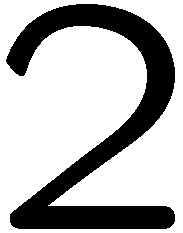 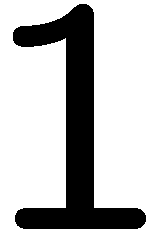 27
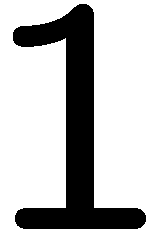 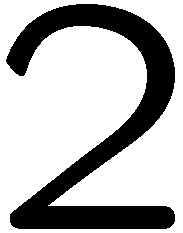 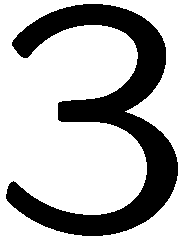 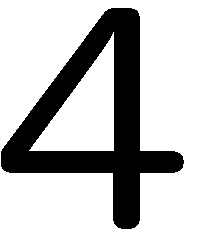 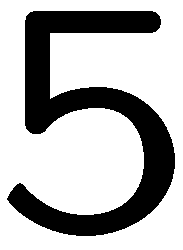 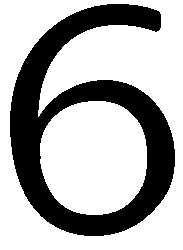 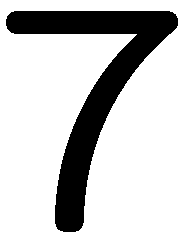 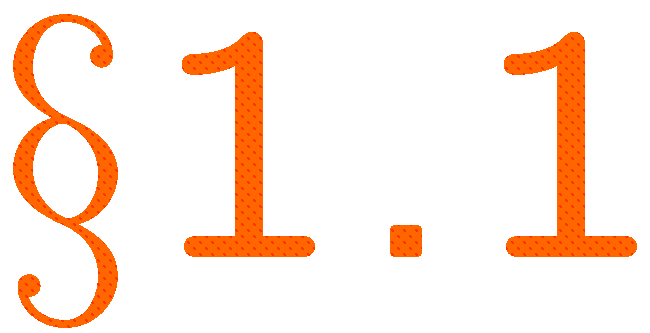 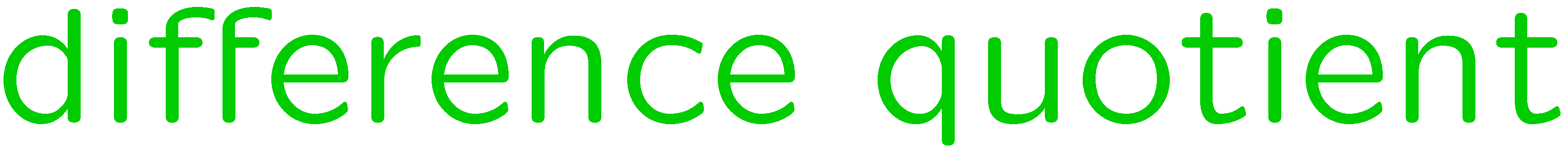 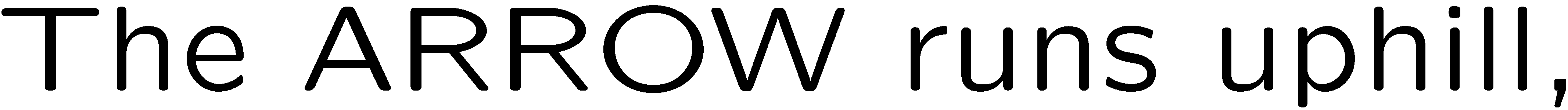 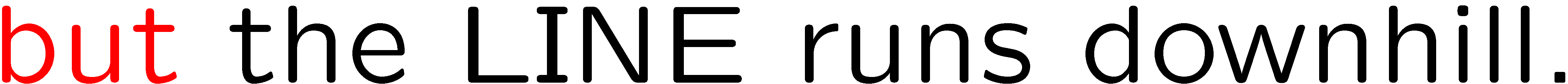 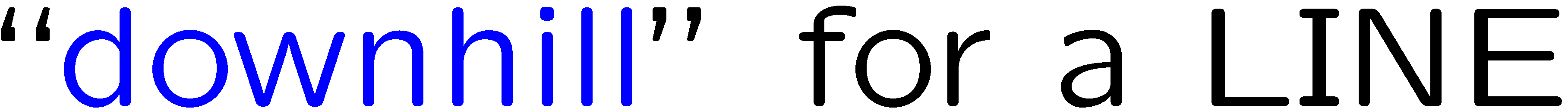 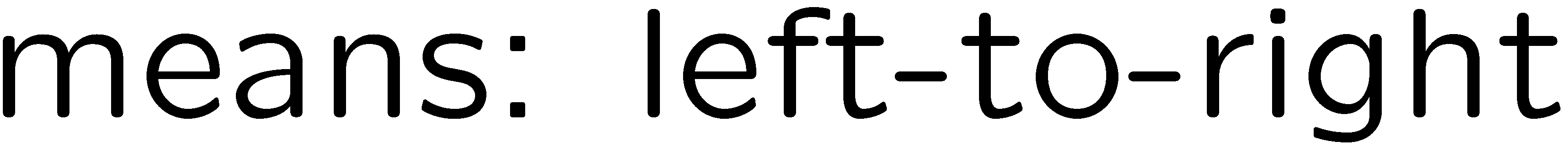 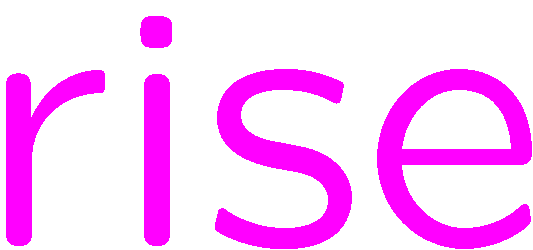 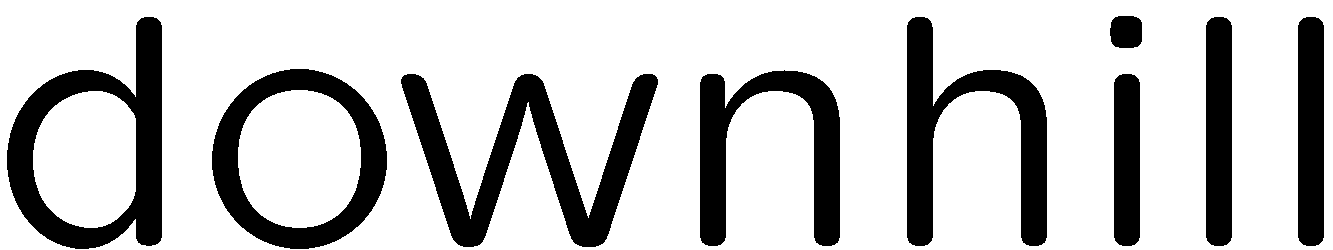 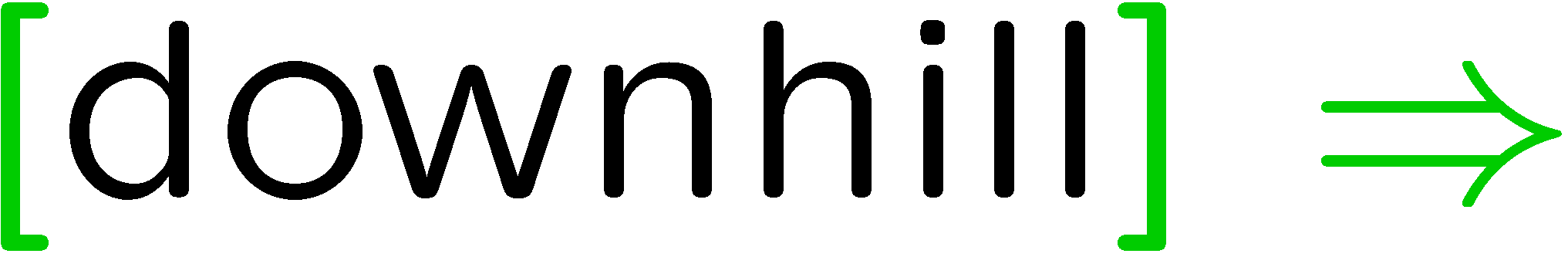 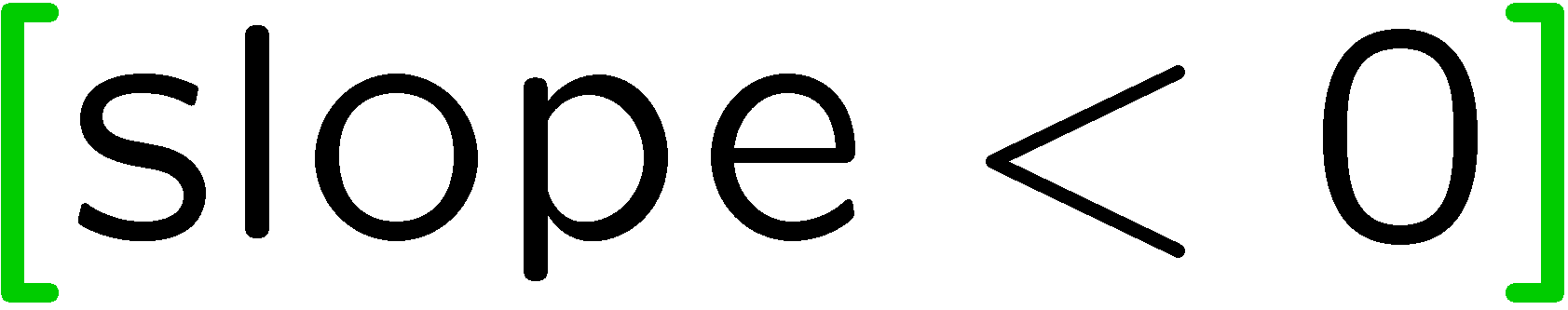 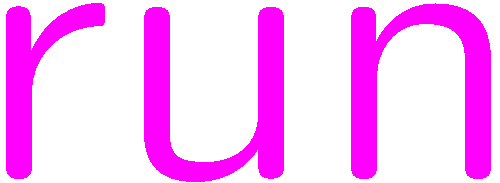 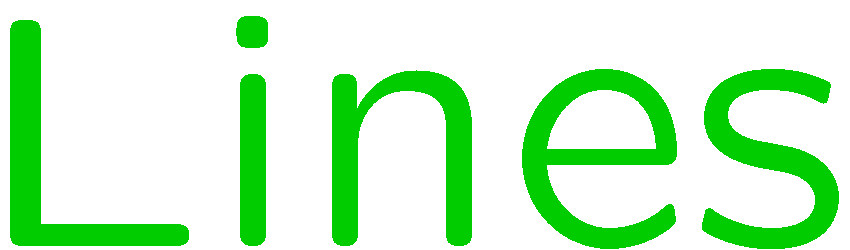 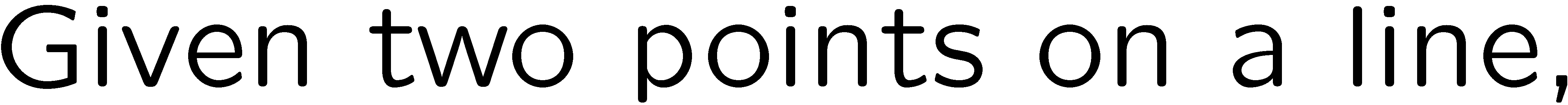 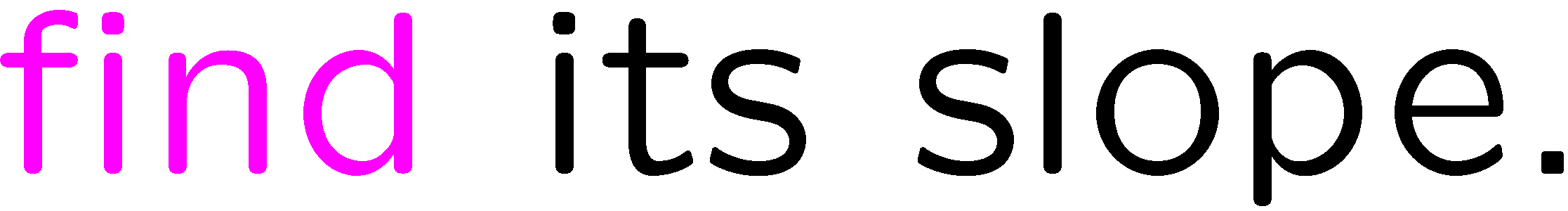 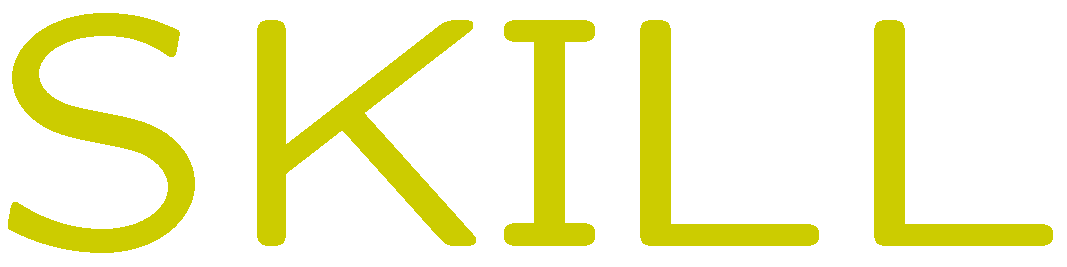 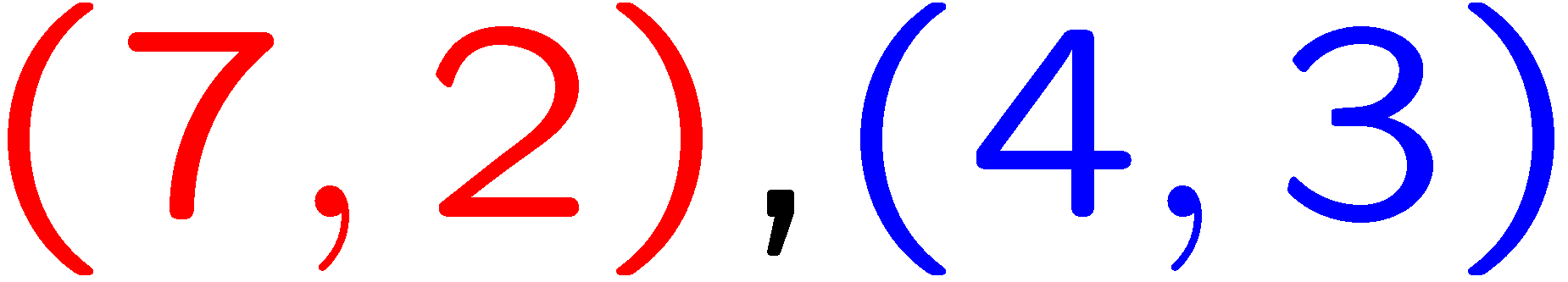 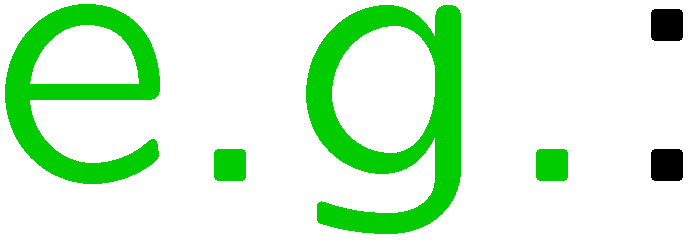 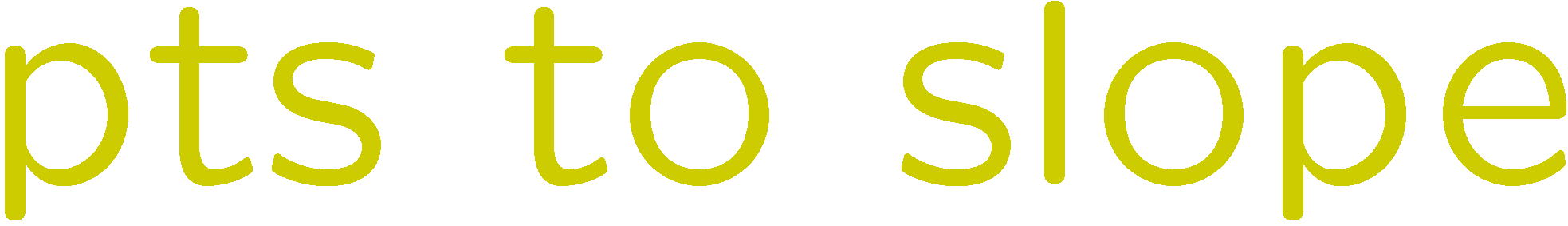 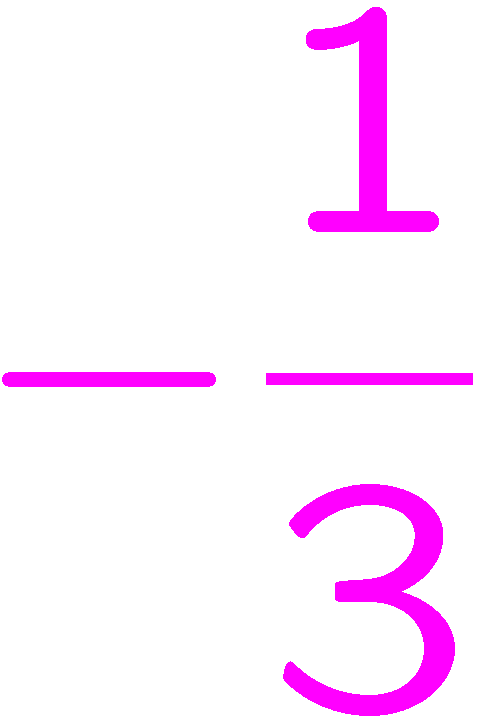 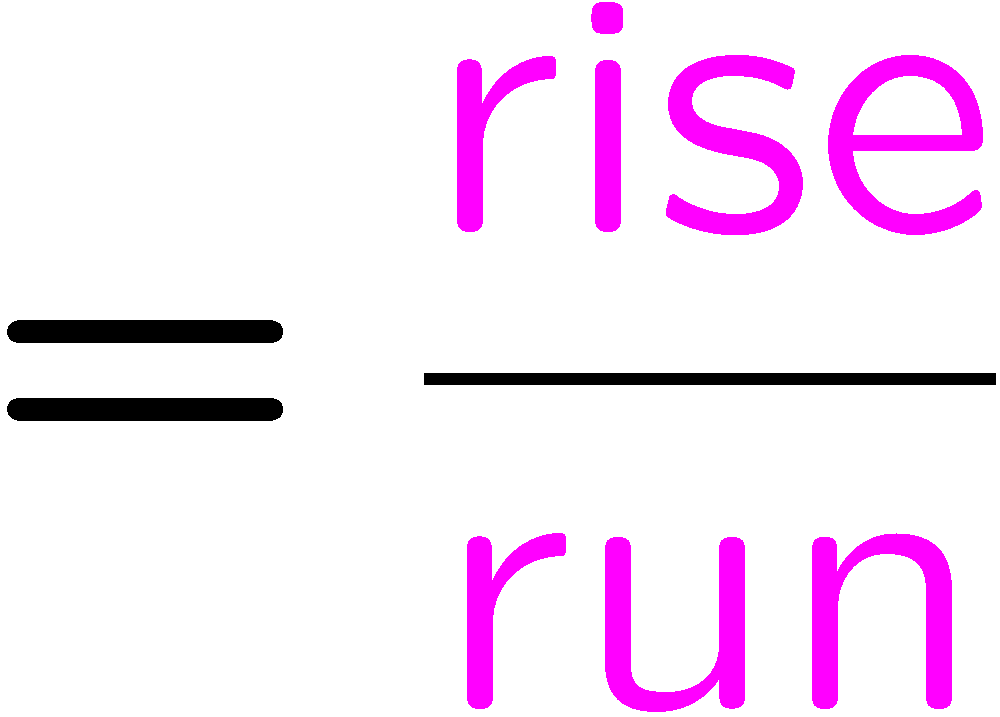 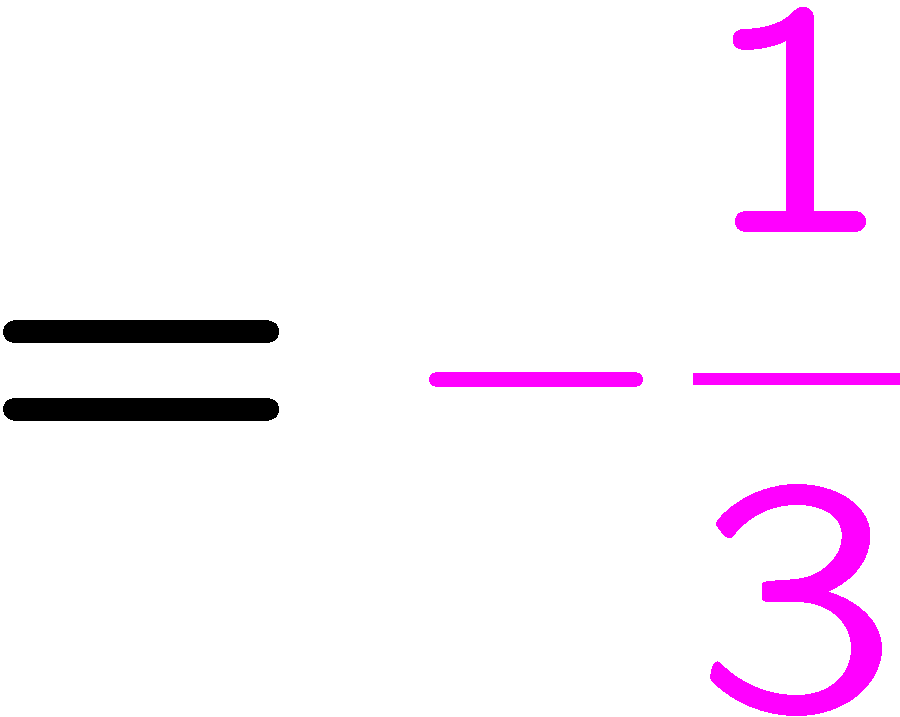 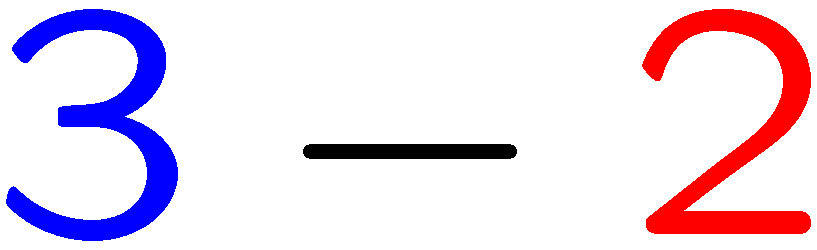 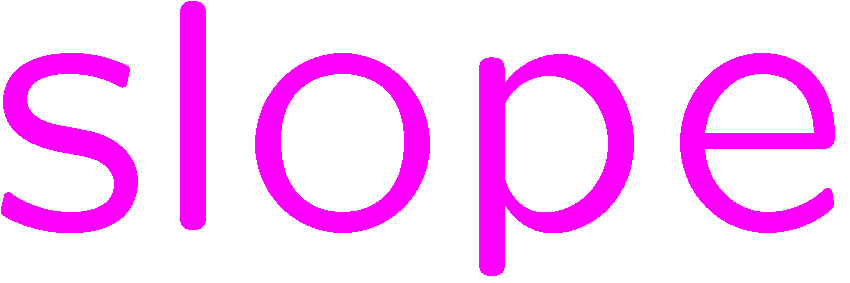 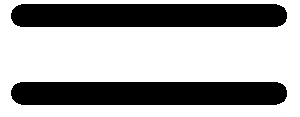 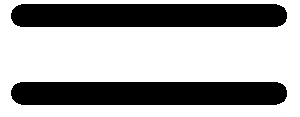 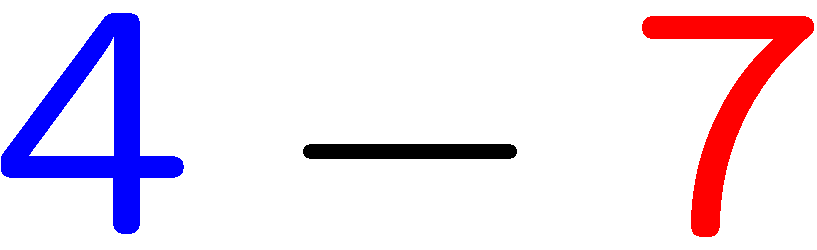 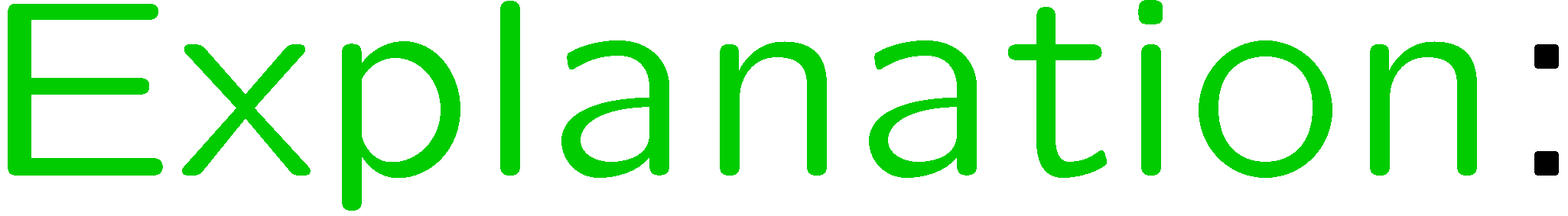 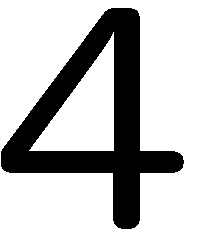 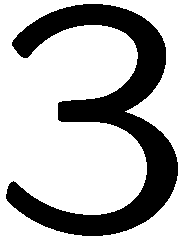 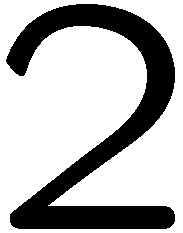 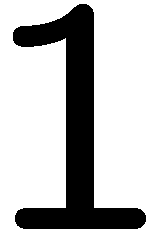 28
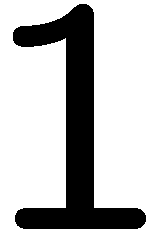 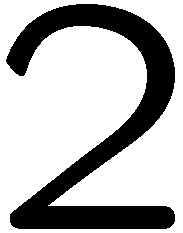 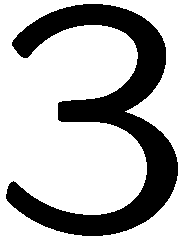 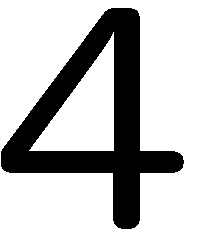 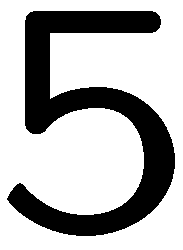 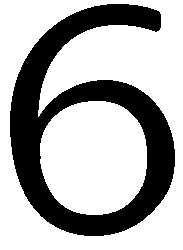 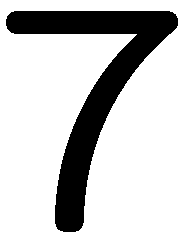 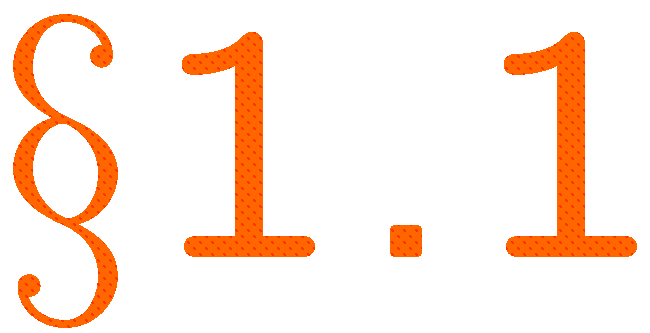 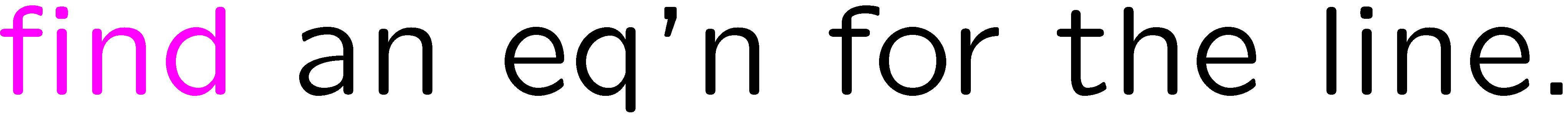 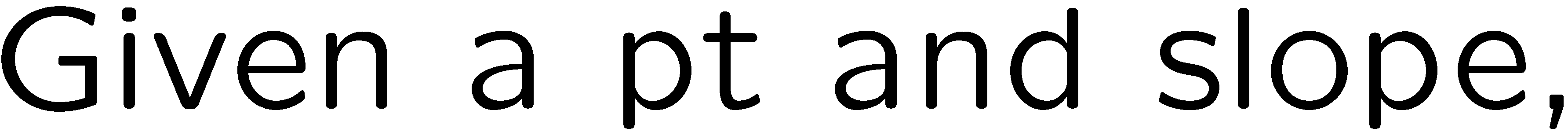 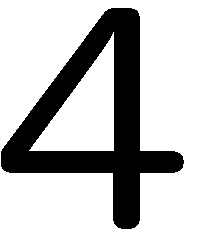 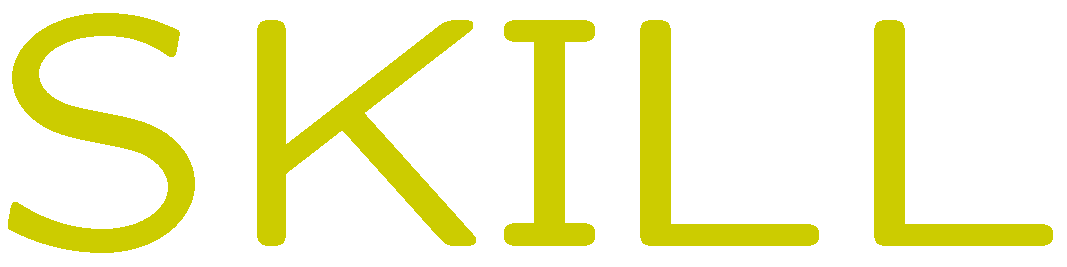 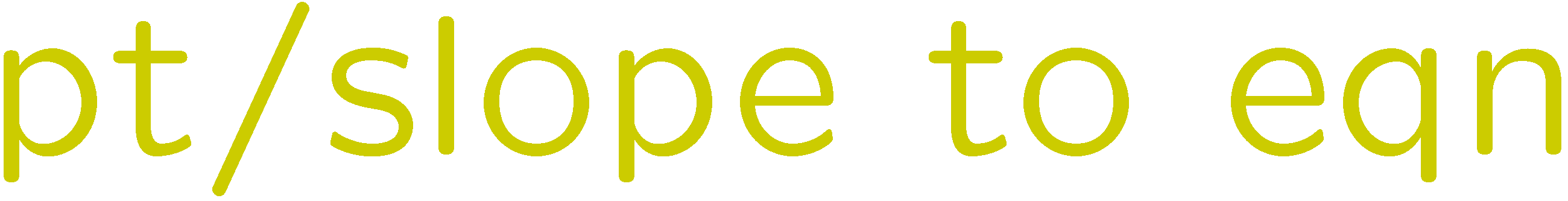 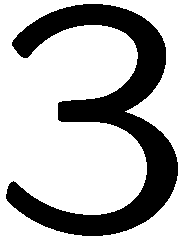 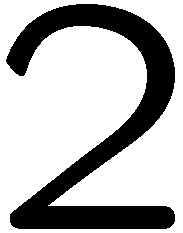 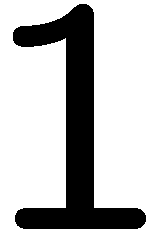 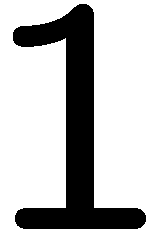 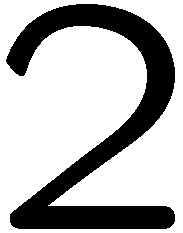 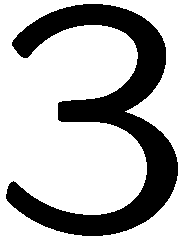 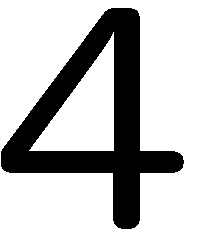 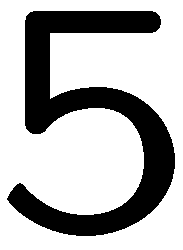 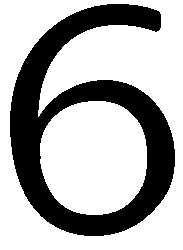 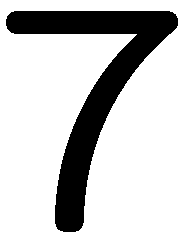 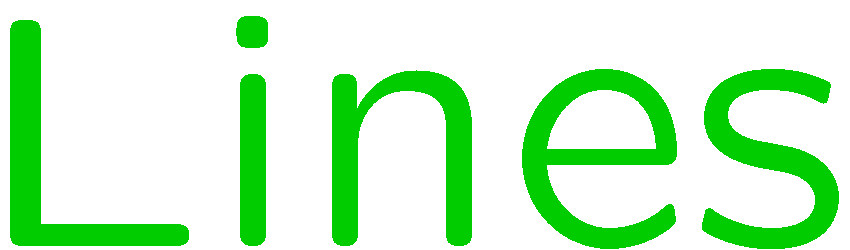 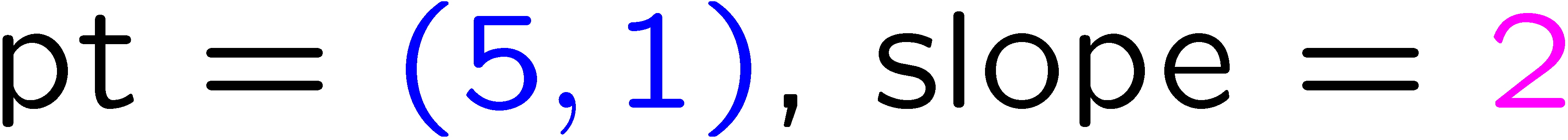 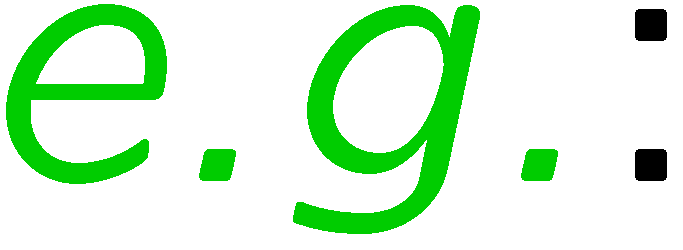 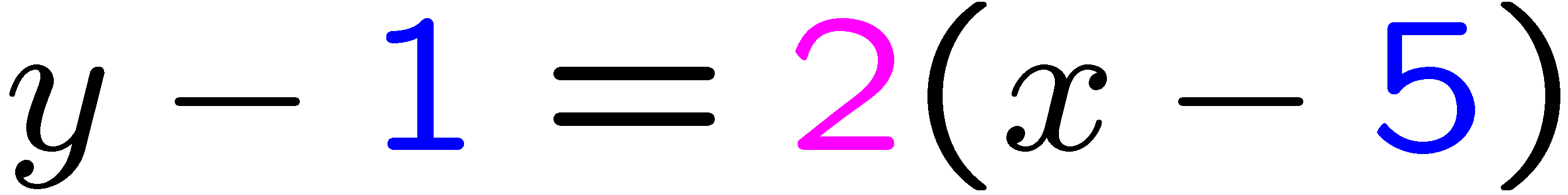 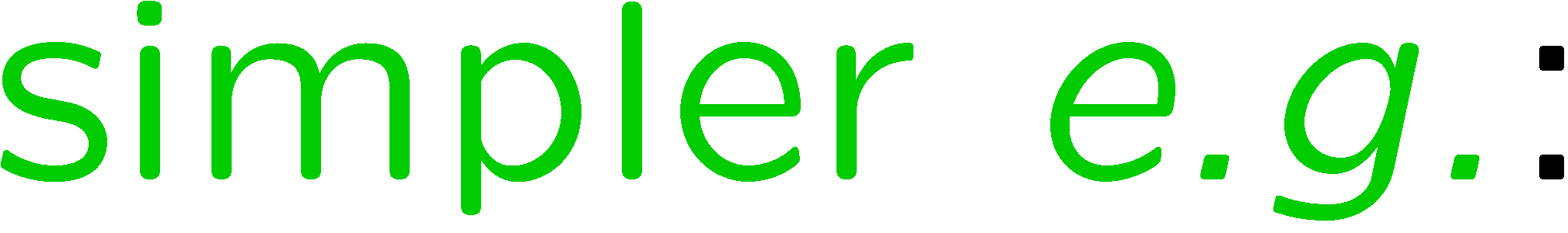 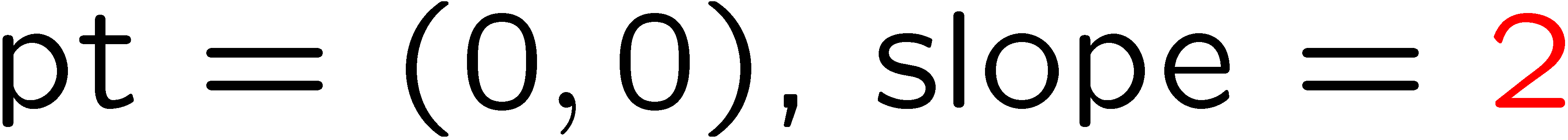 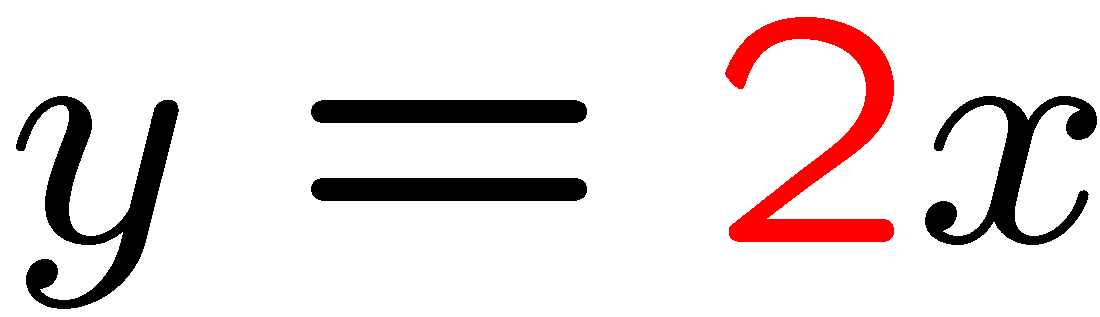 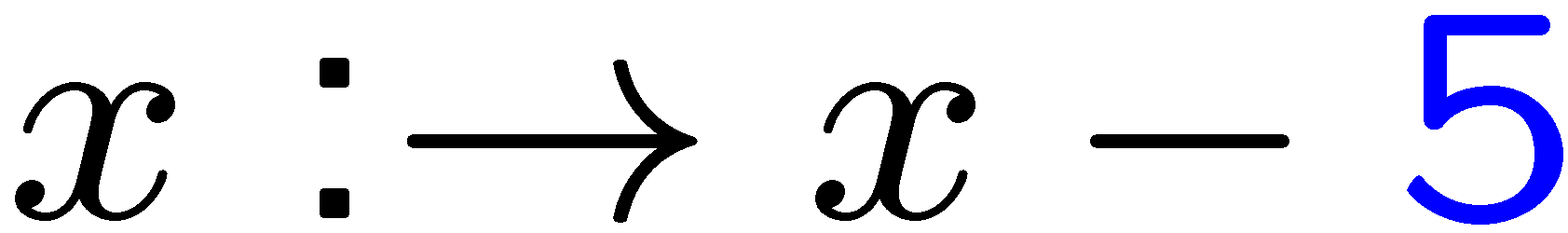 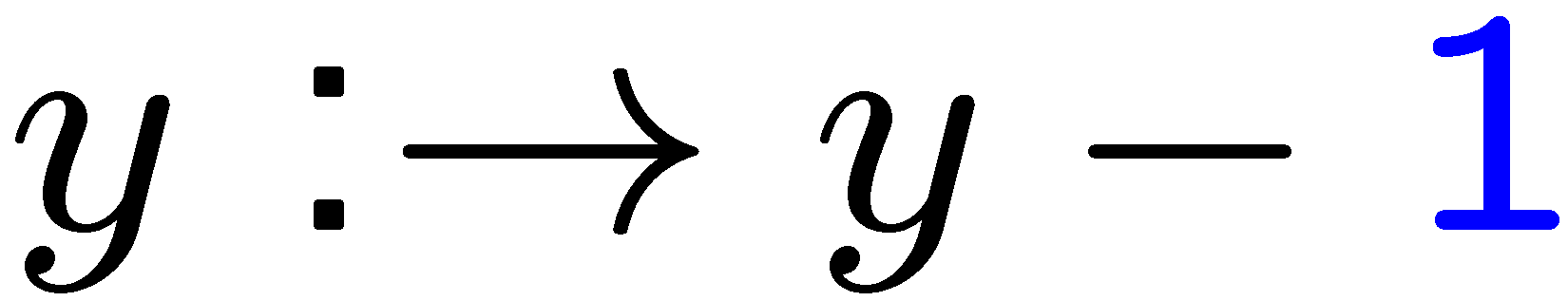 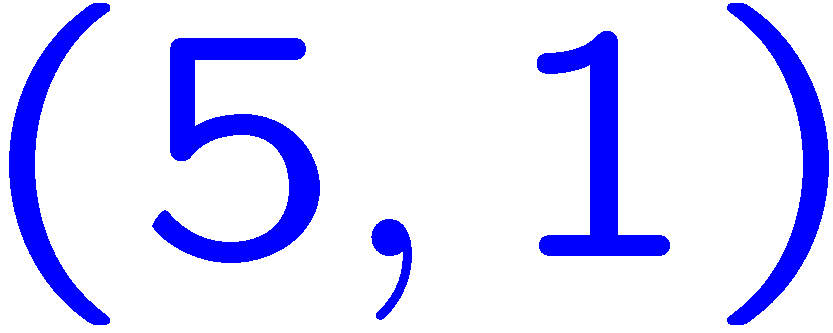 29
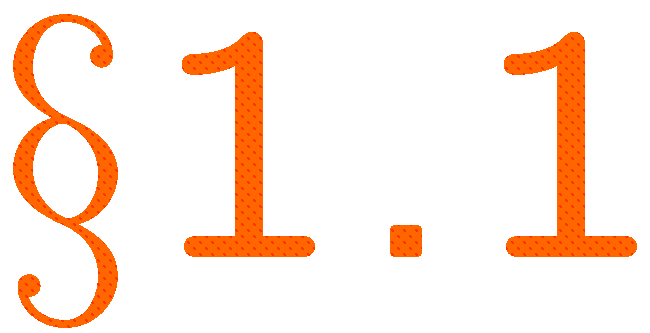 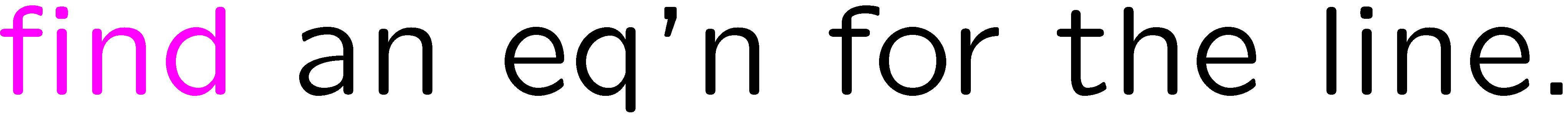 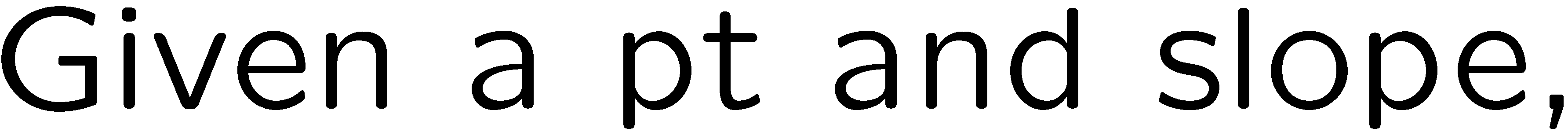 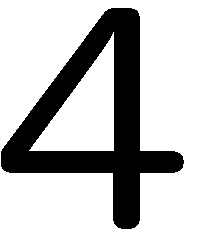 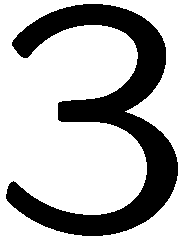 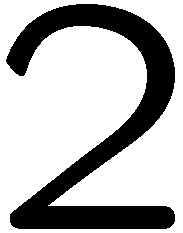 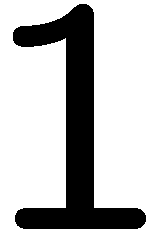 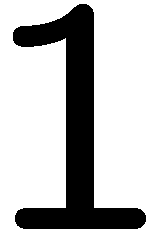 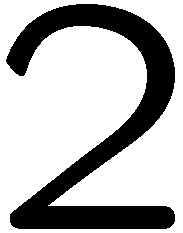 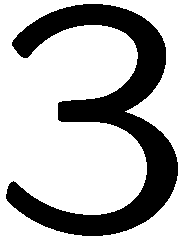 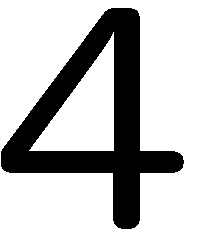 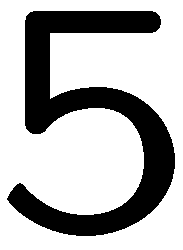 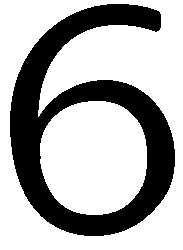 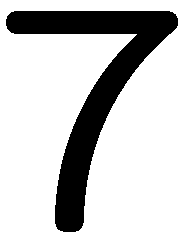 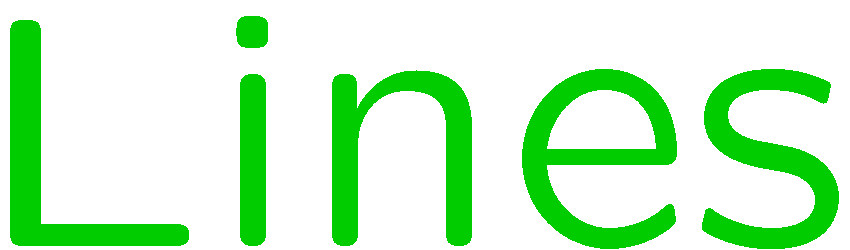 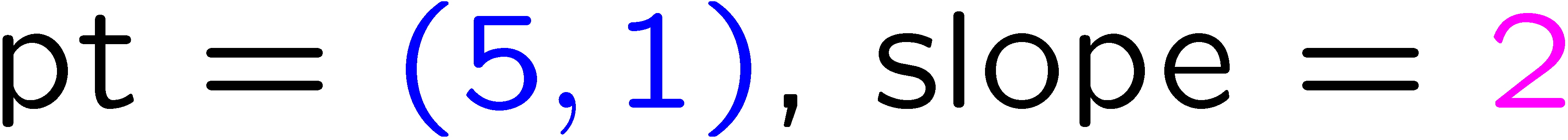 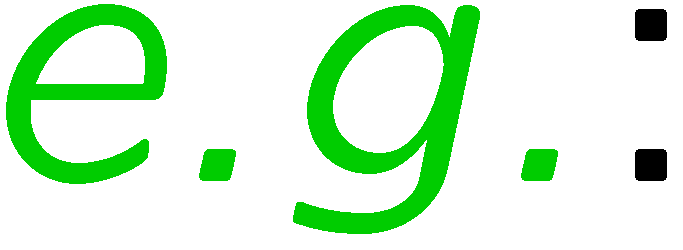 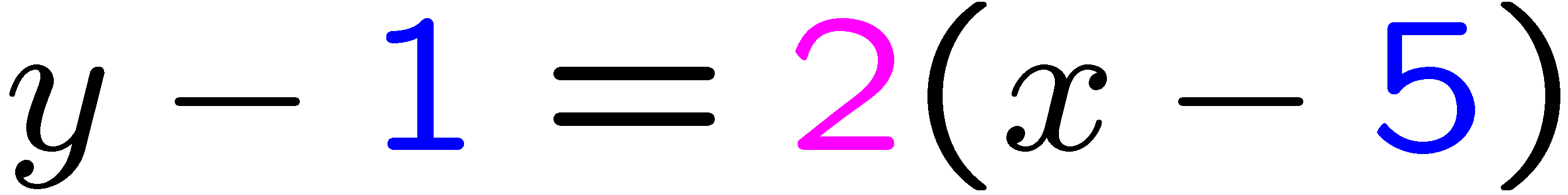 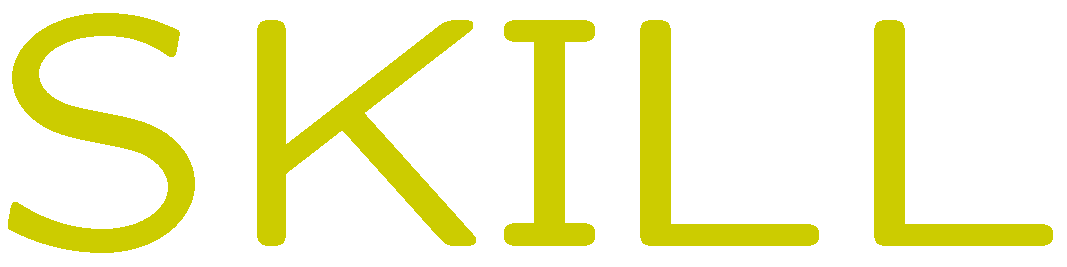 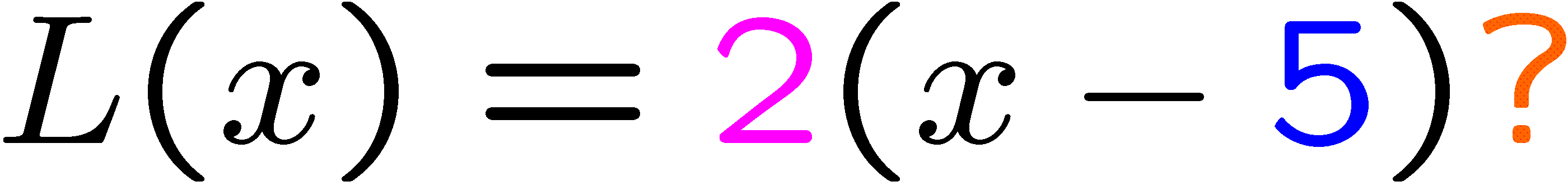 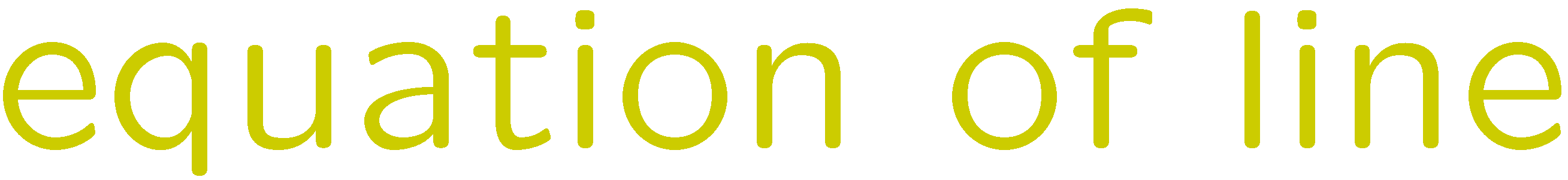 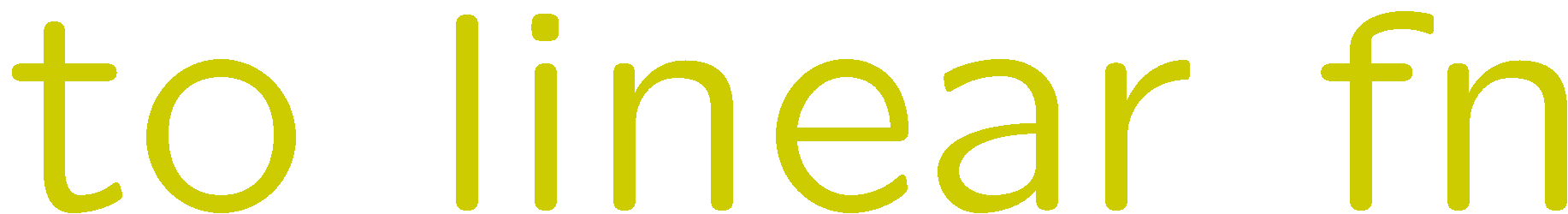 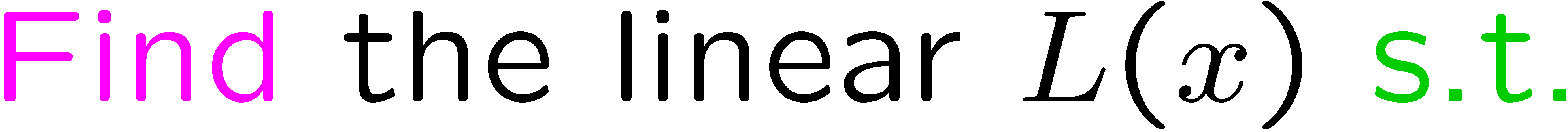 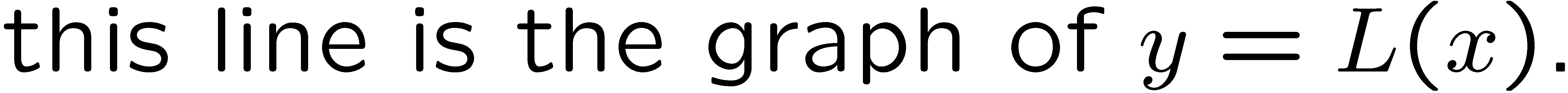 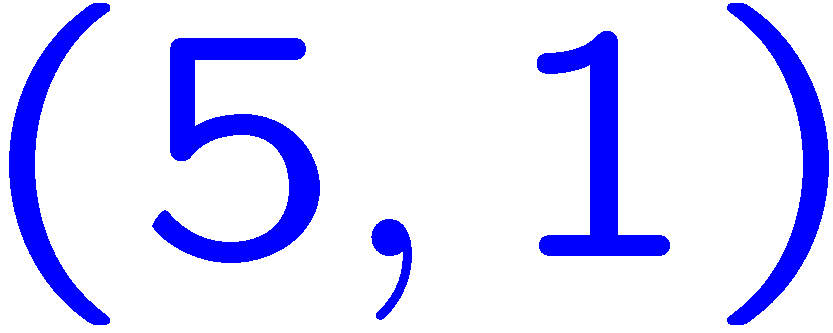 30
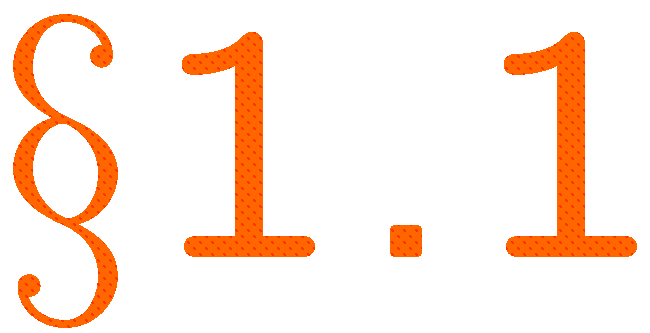 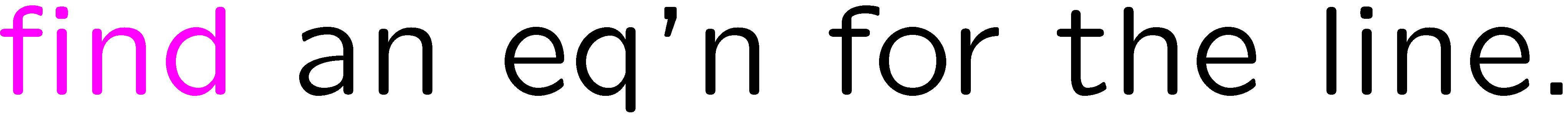 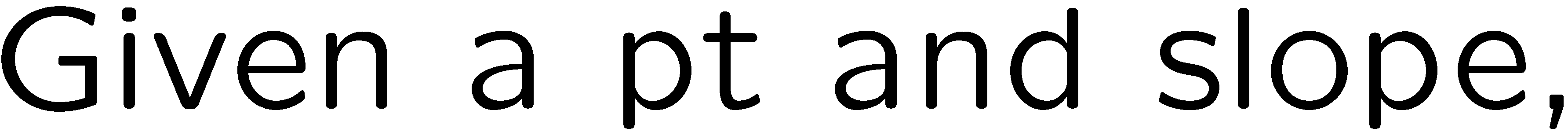 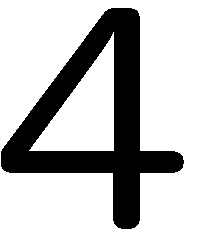 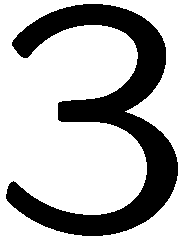 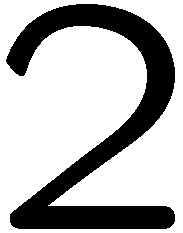 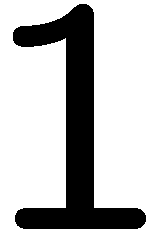 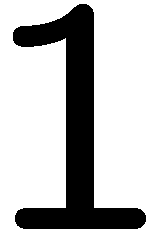 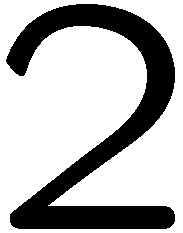 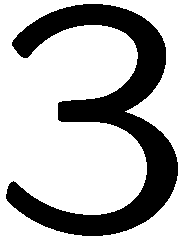 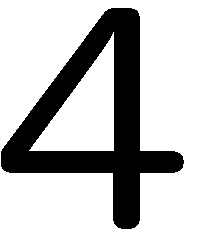 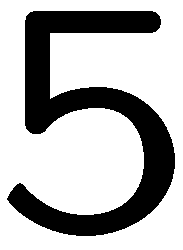 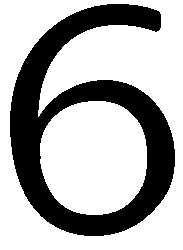 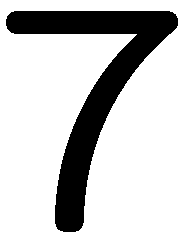 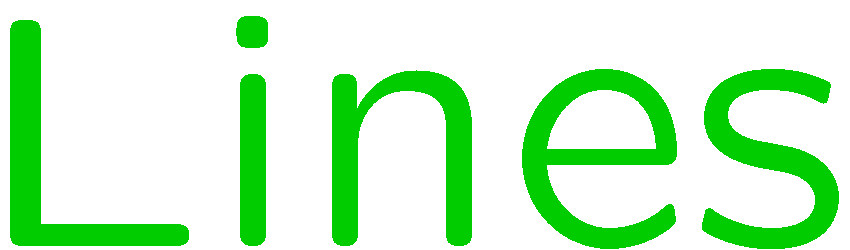 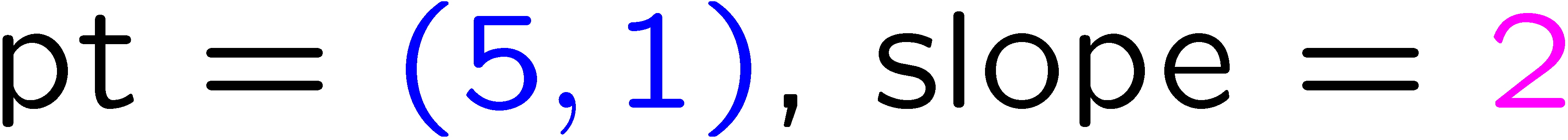 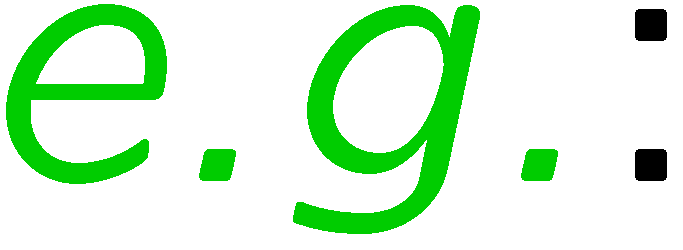 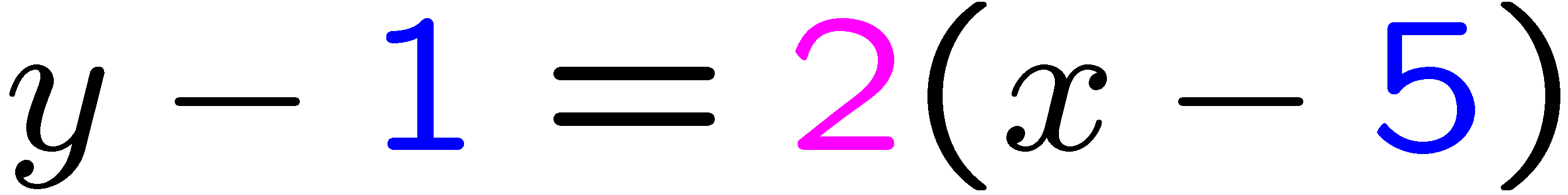 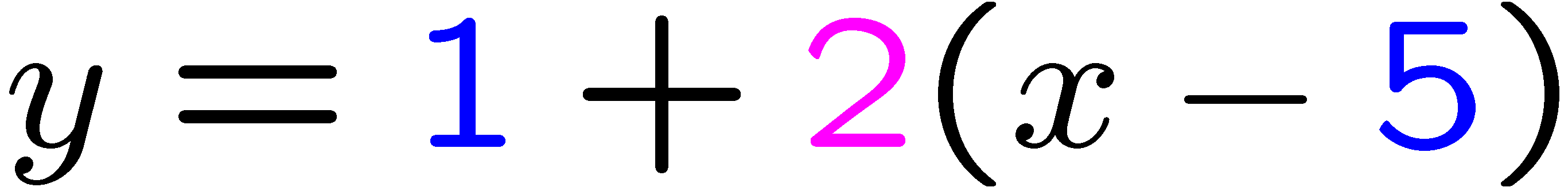 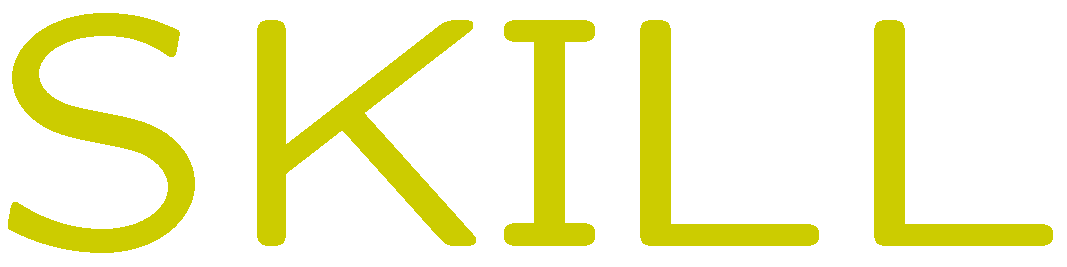 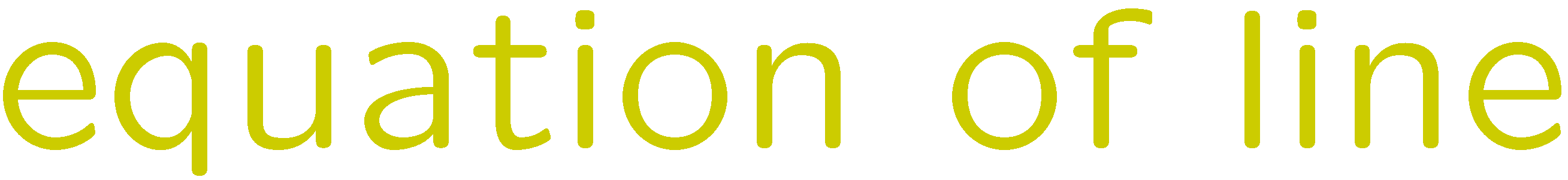 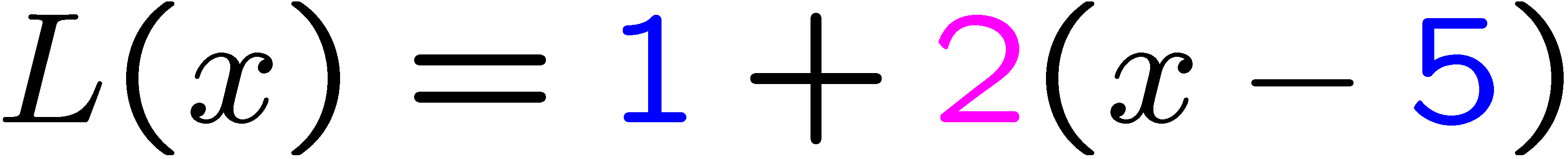 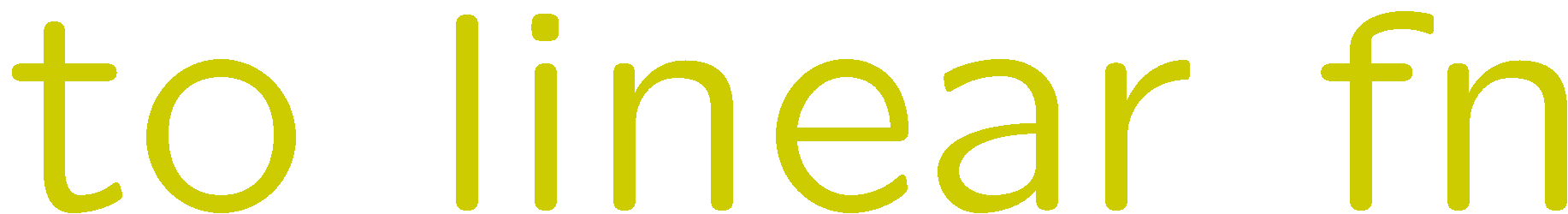 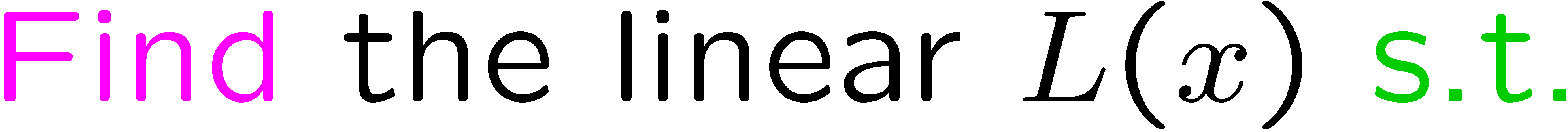 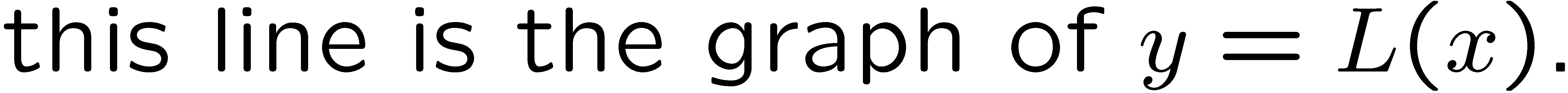 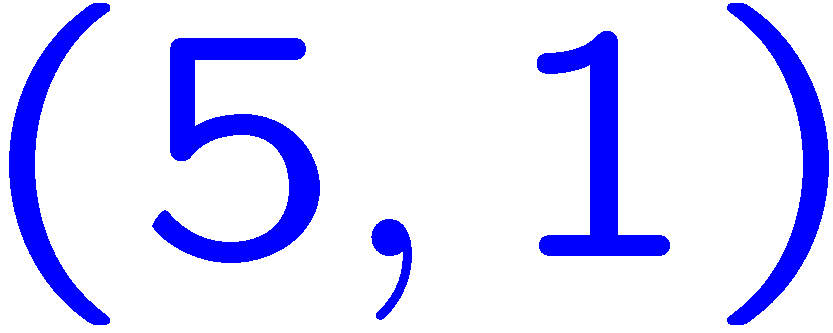 31
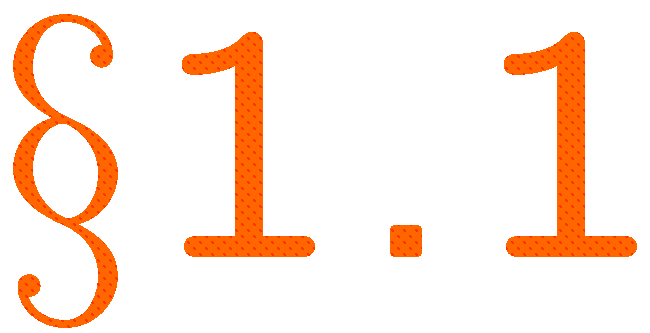 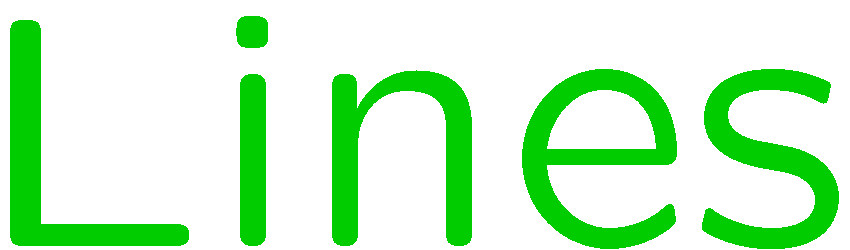 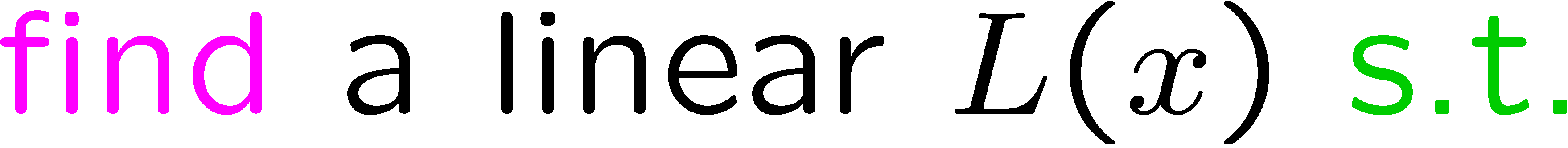 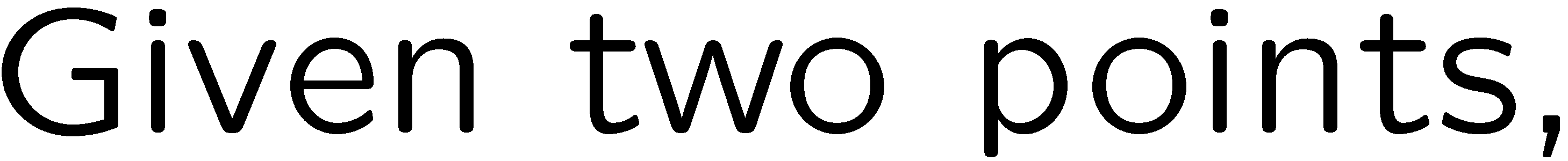 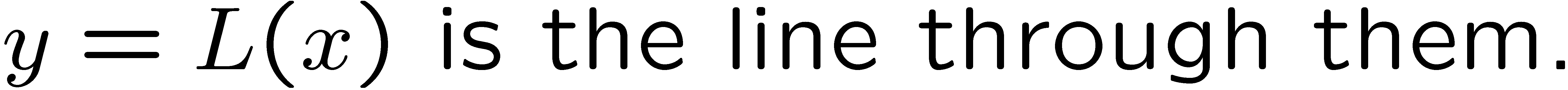 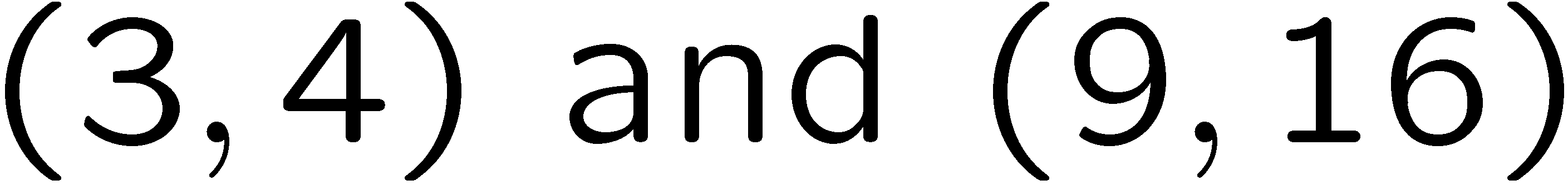 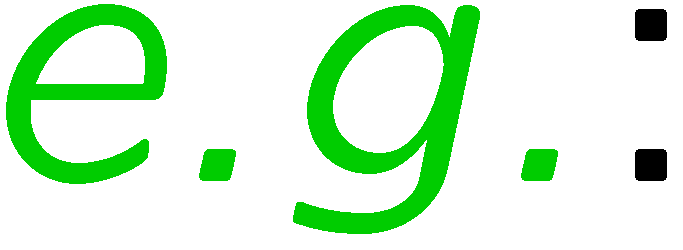 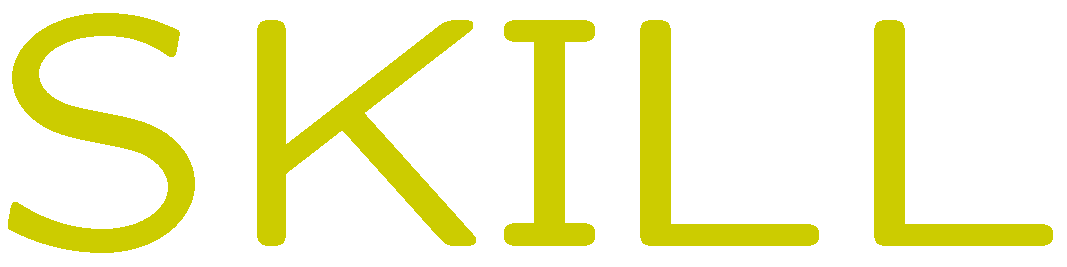 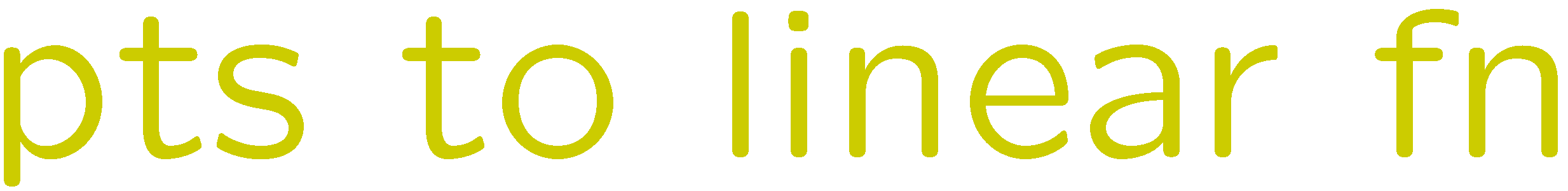 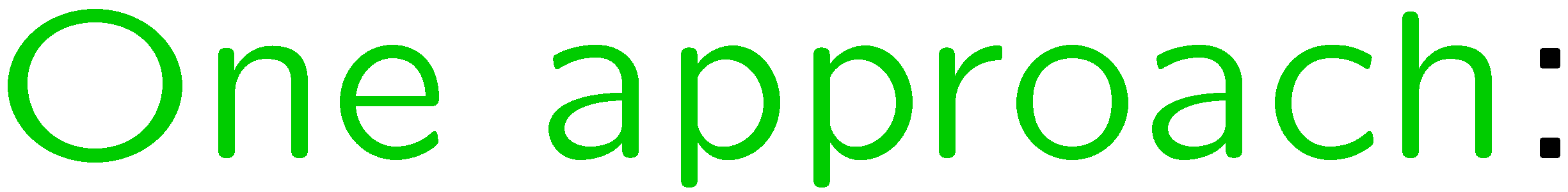 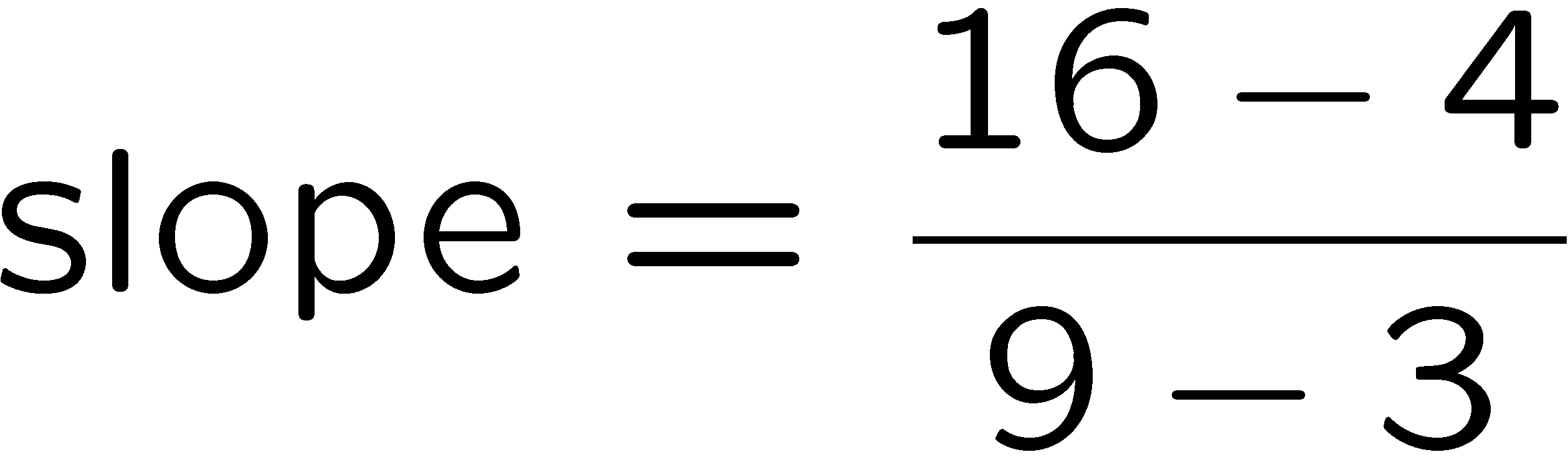 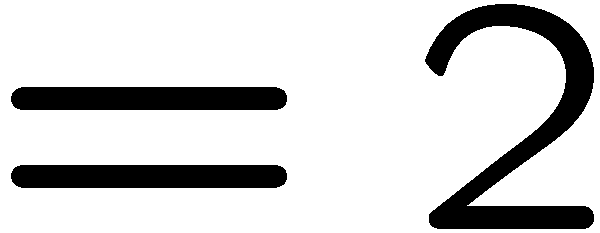 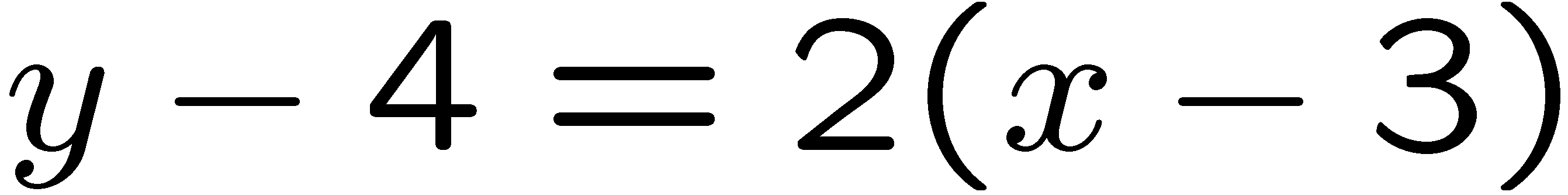 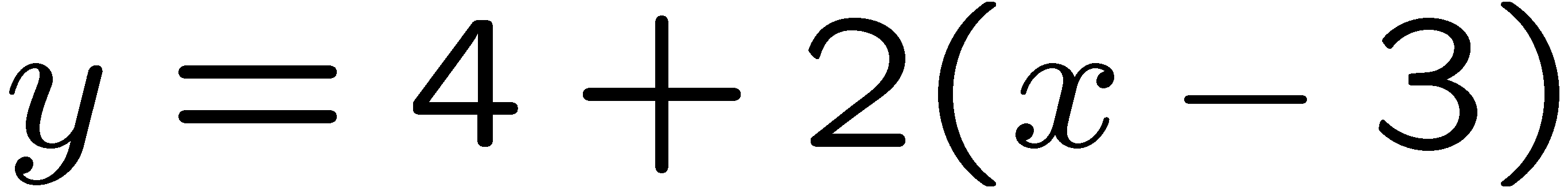 32
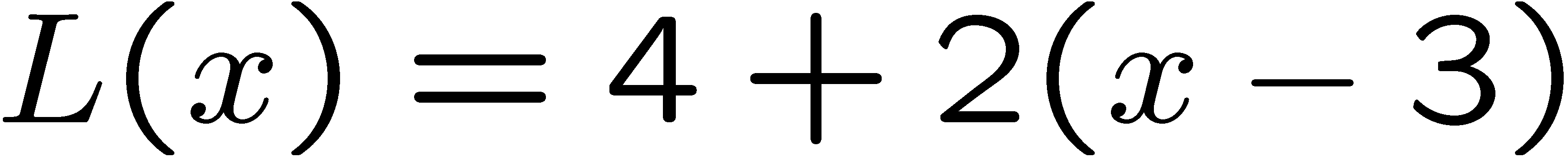 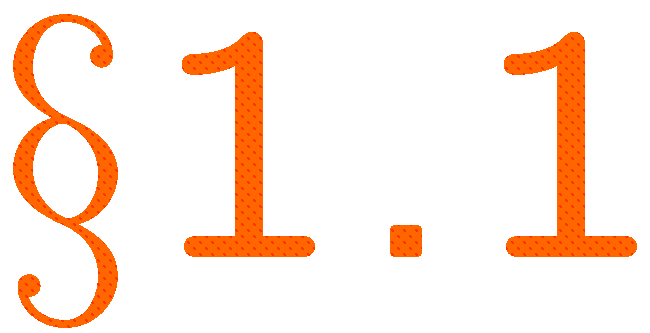 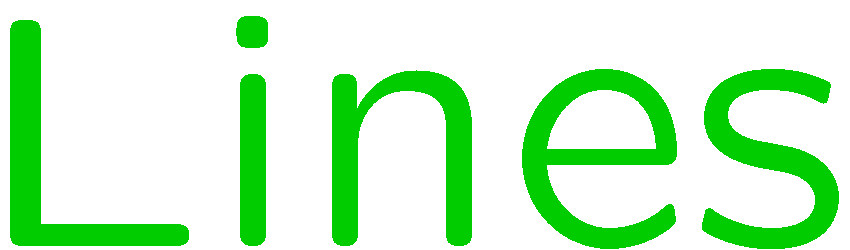 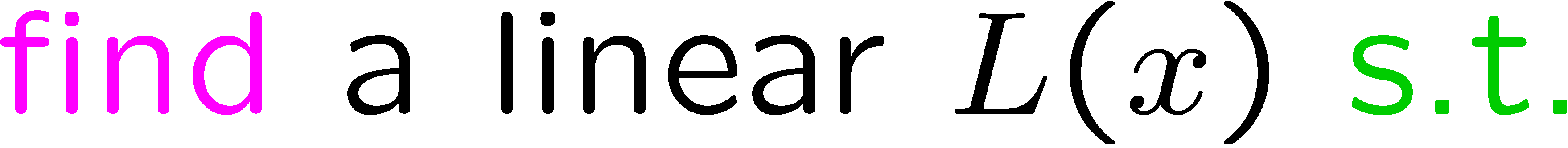 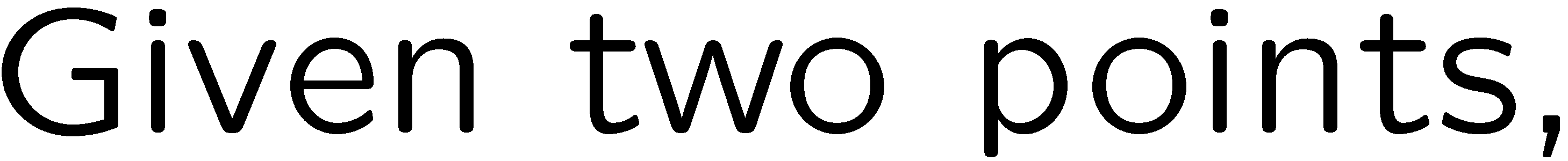 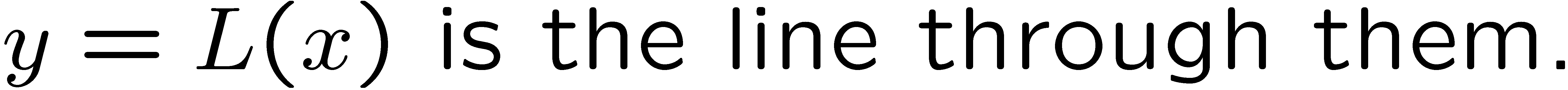 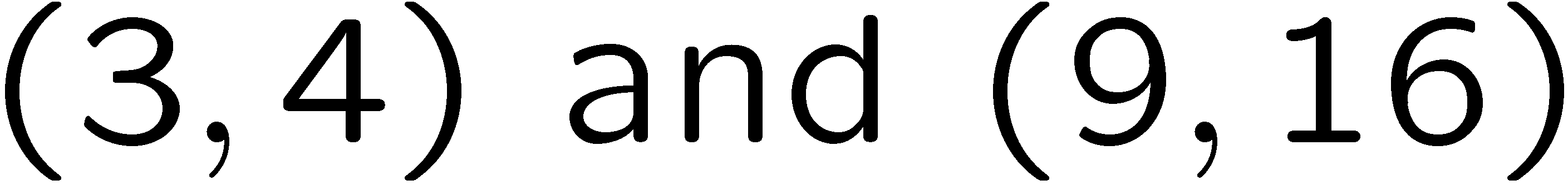 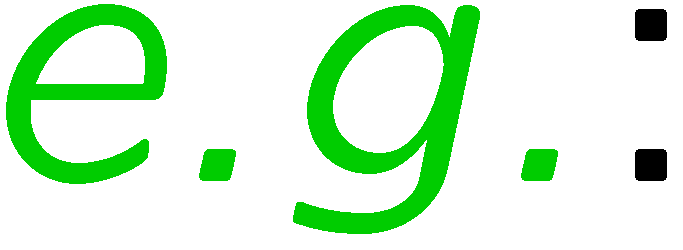 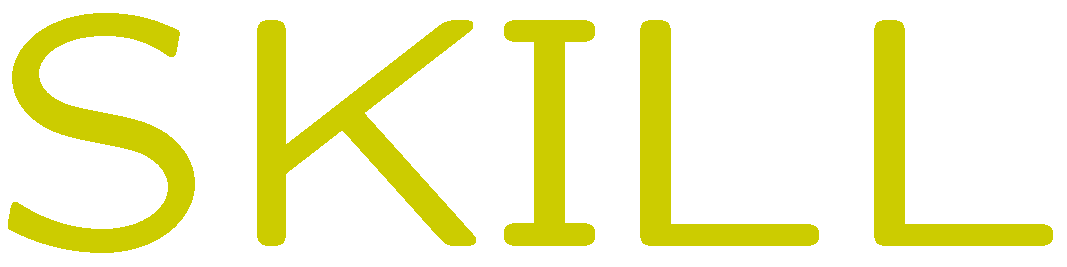 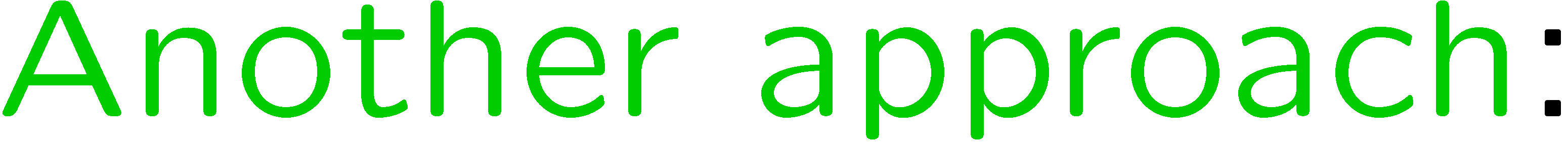 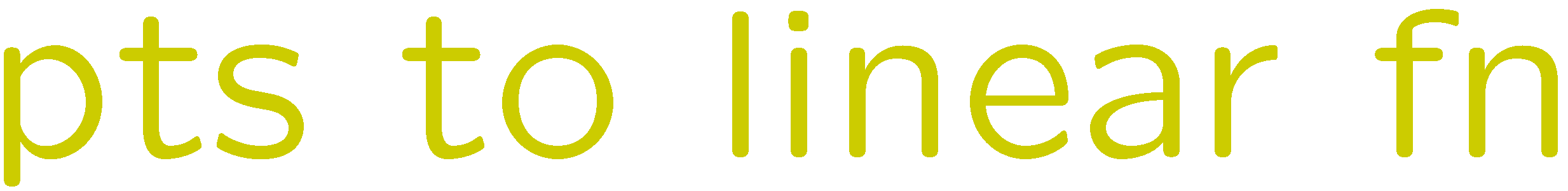 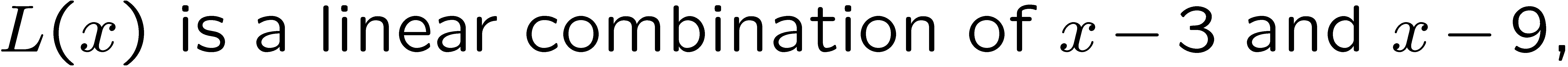 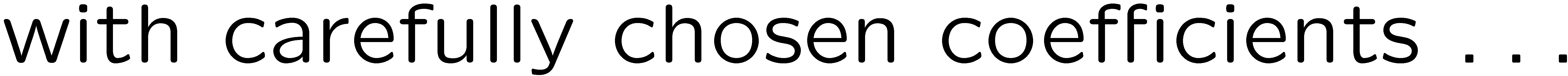 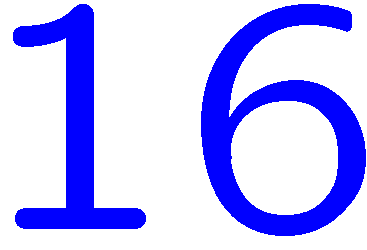 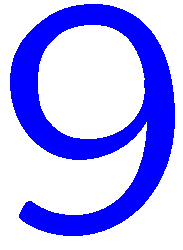 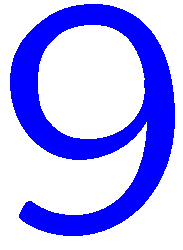 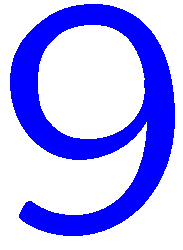 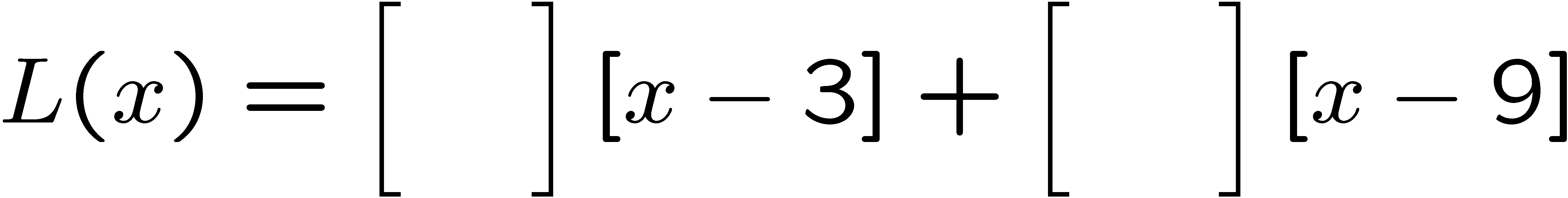 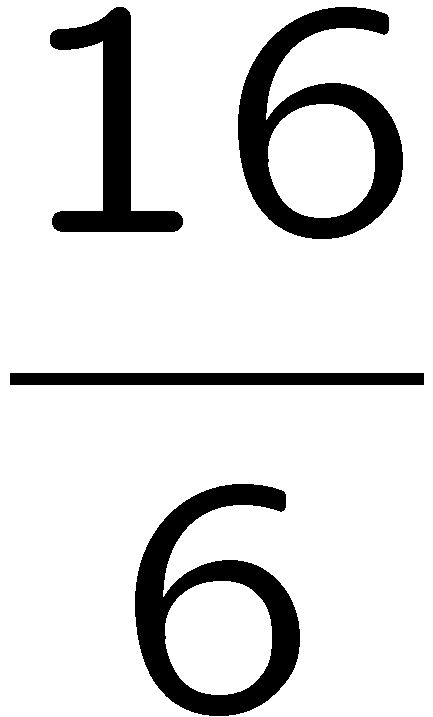 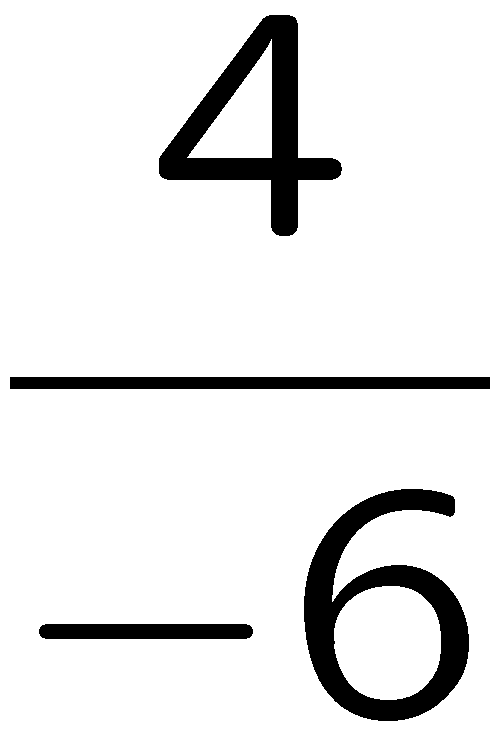 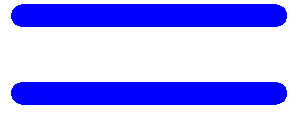 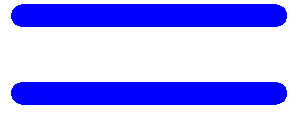 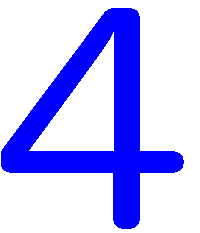 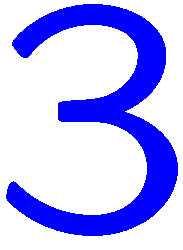 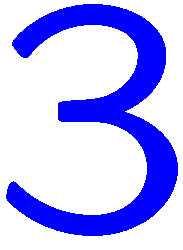 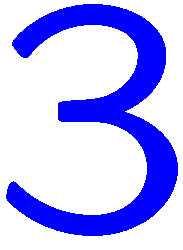 33
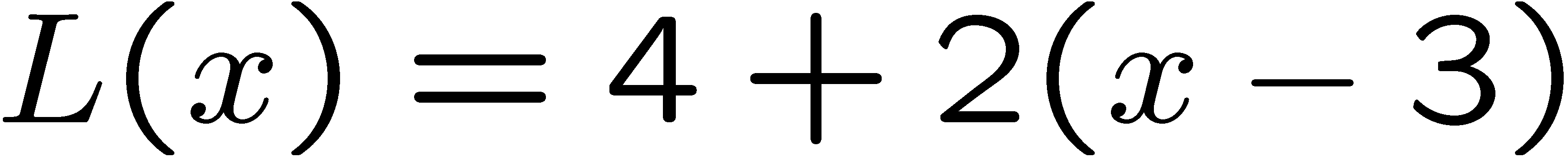 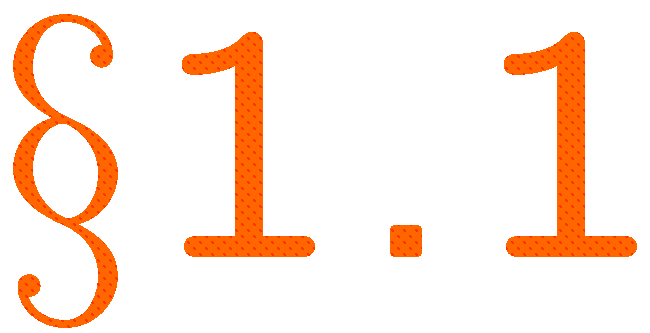 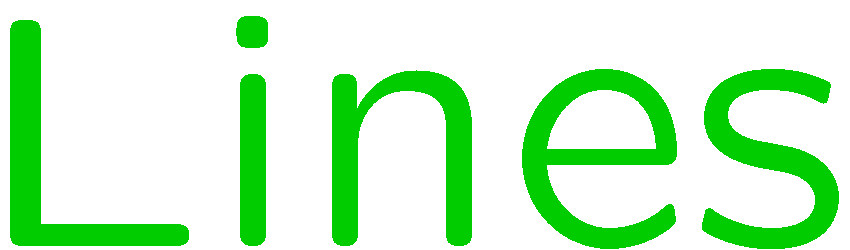 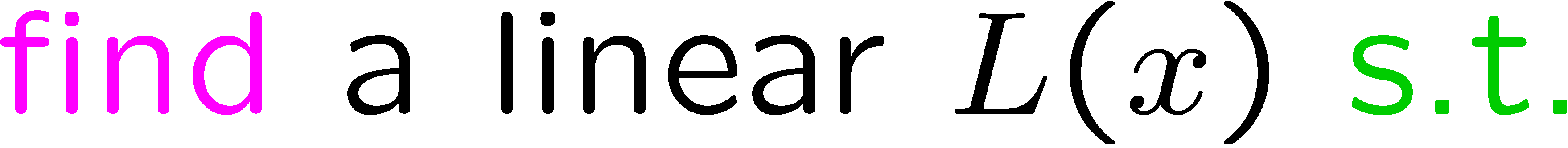 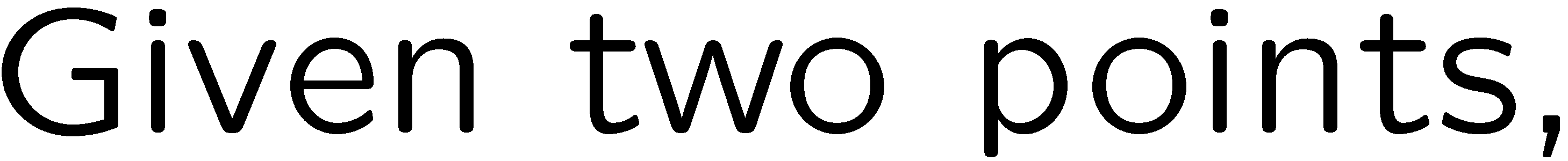 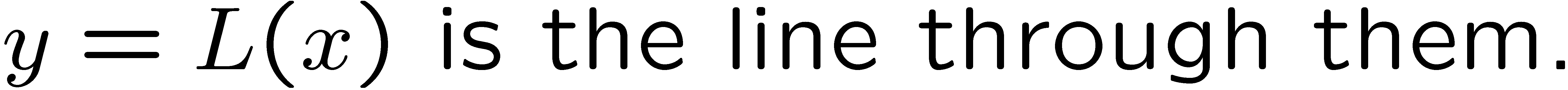 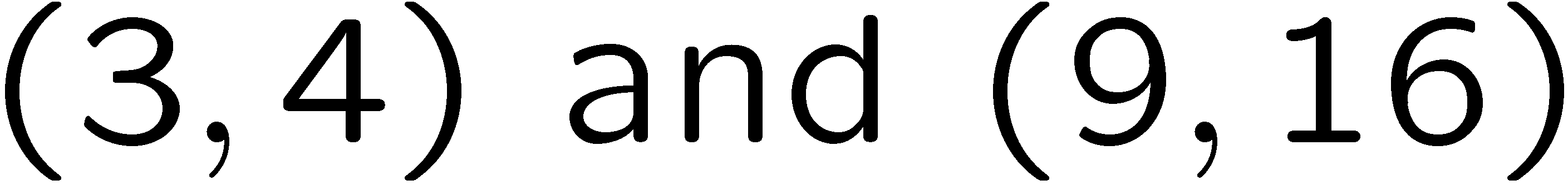 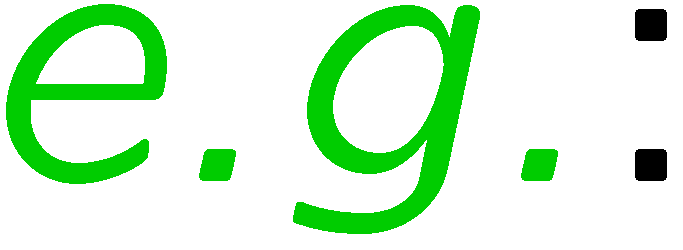 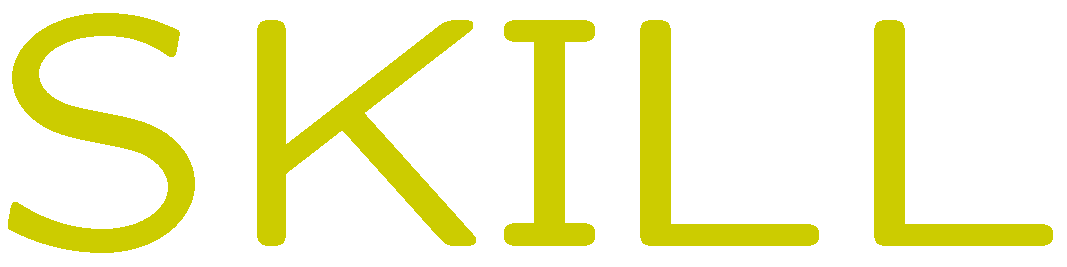 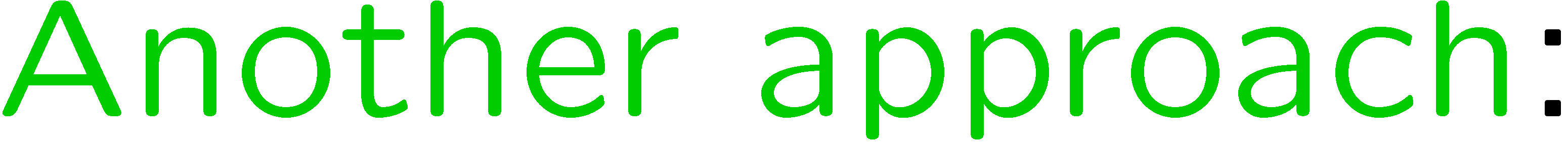 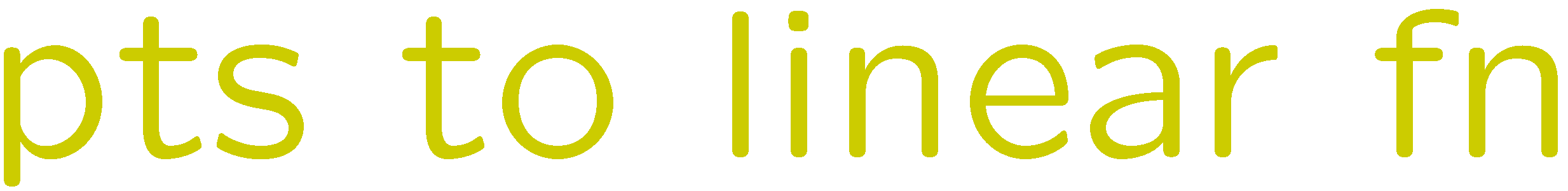 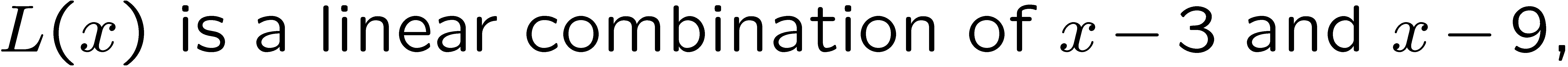 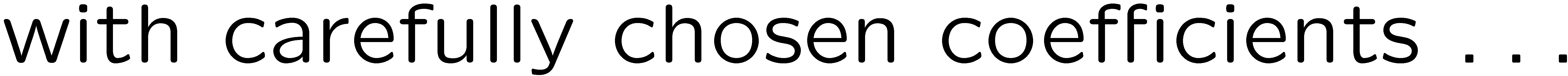 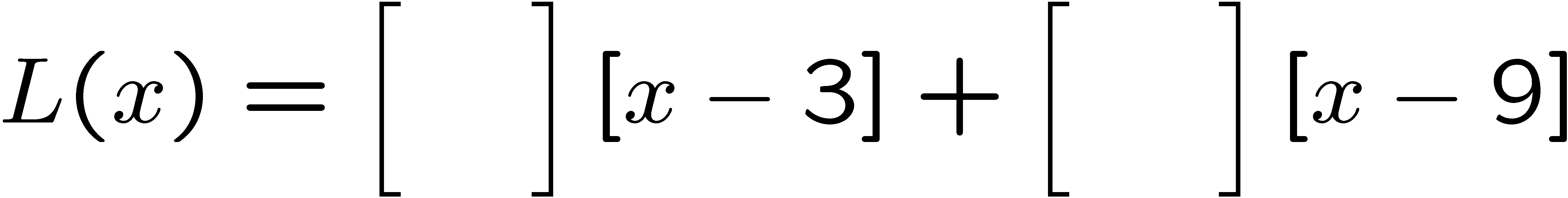 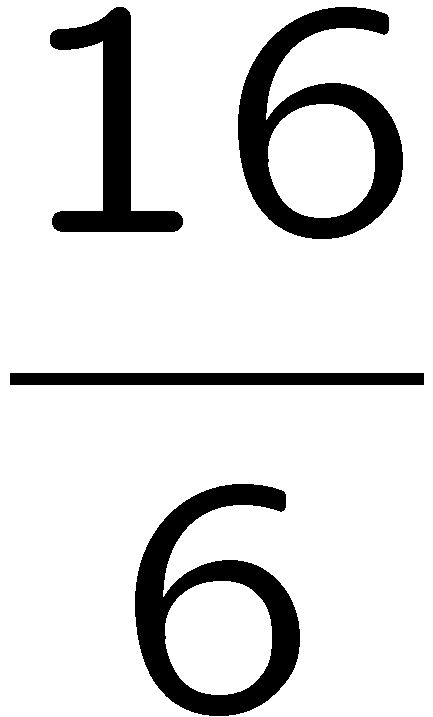 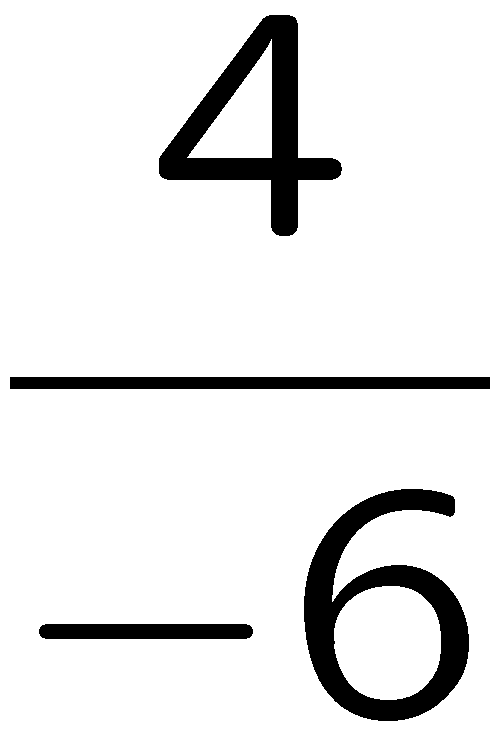 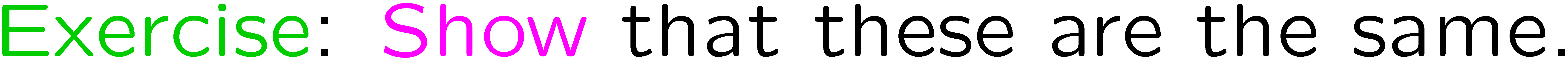 34
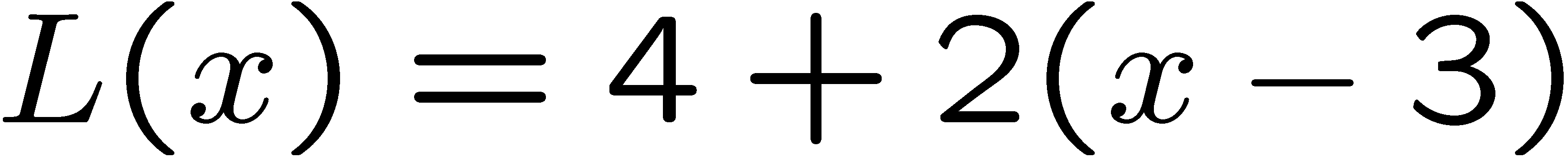 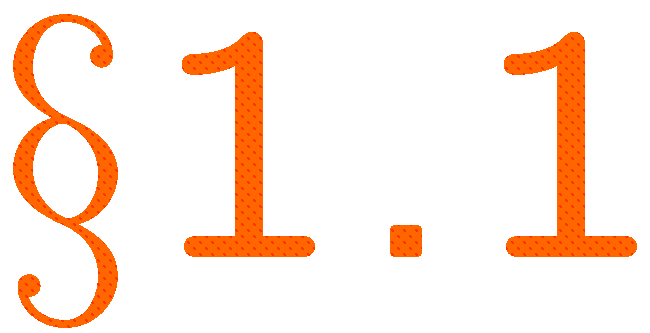 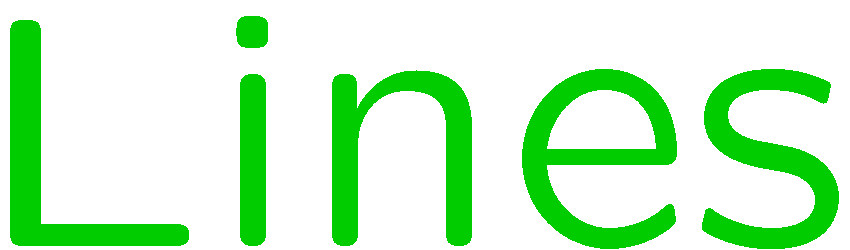 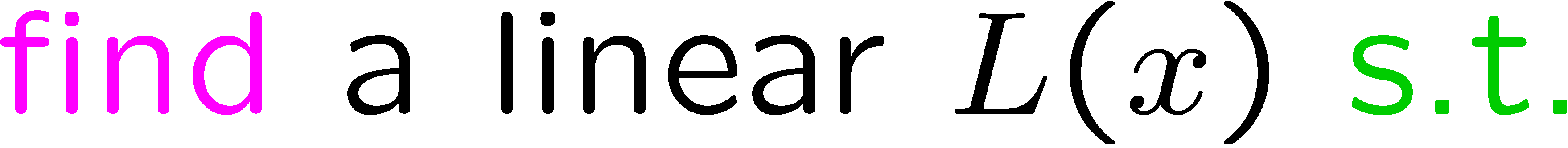 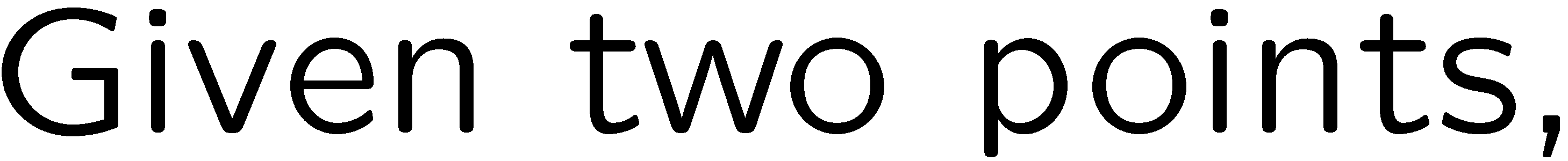 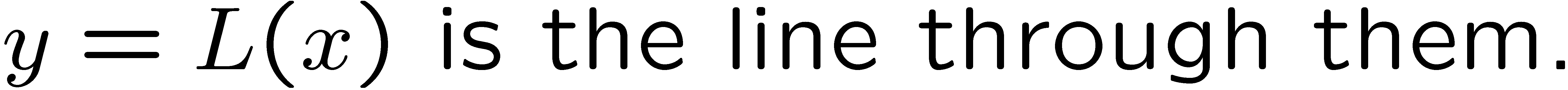 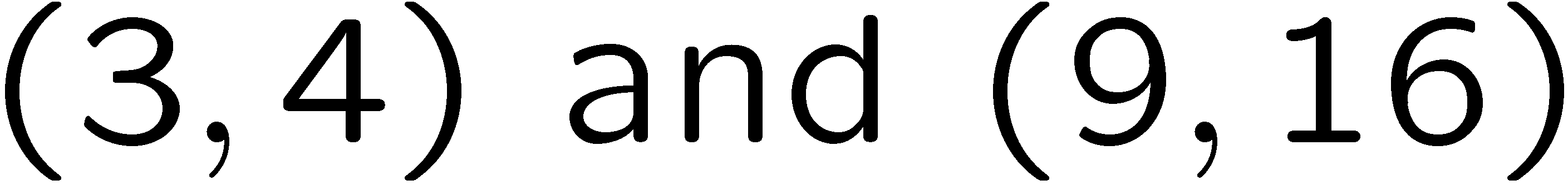 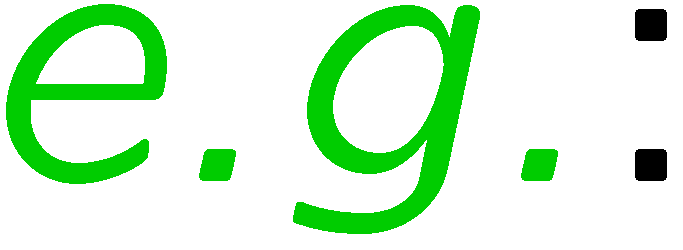 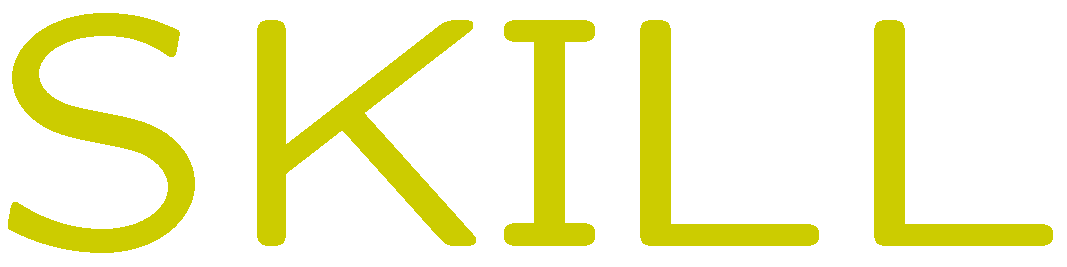 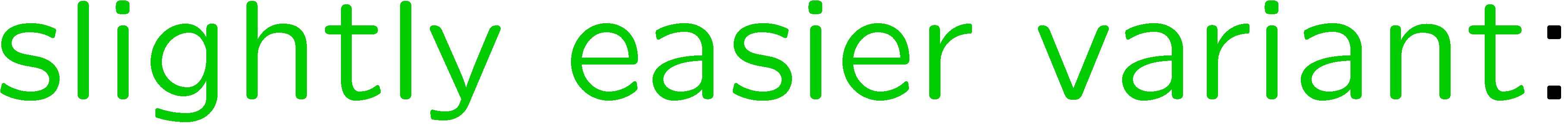 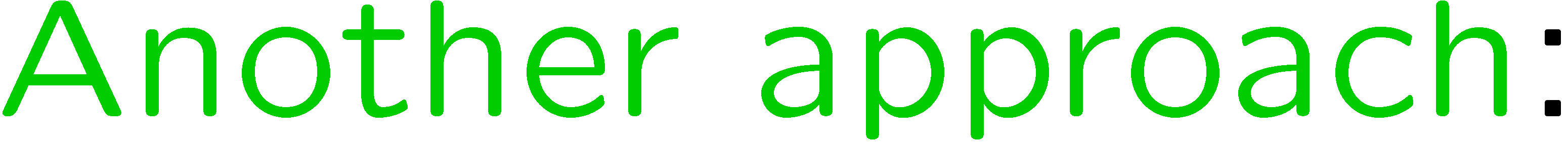 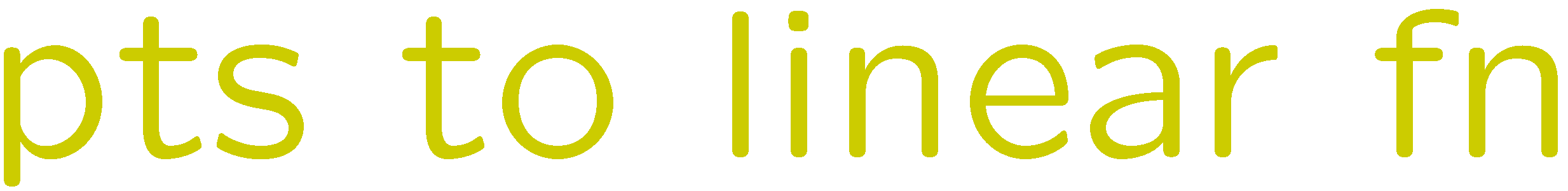 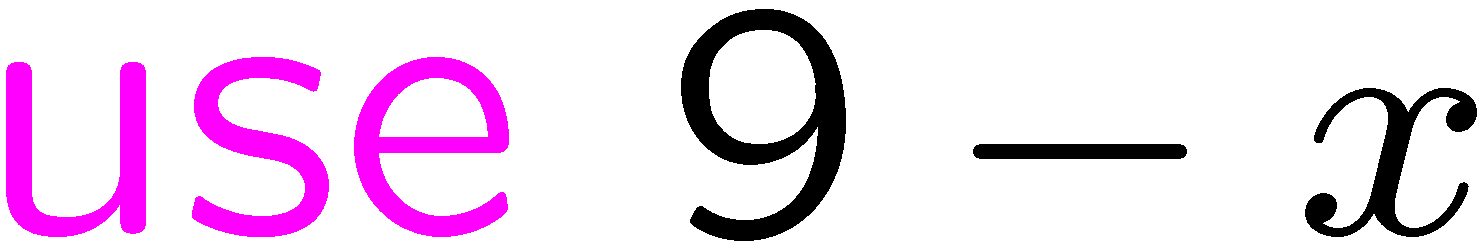 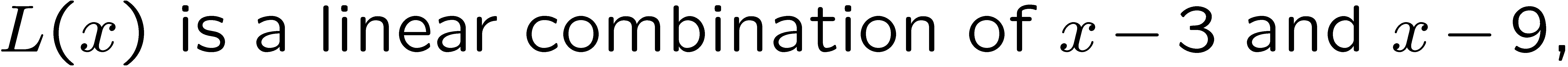 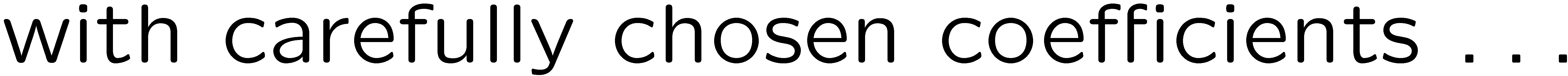 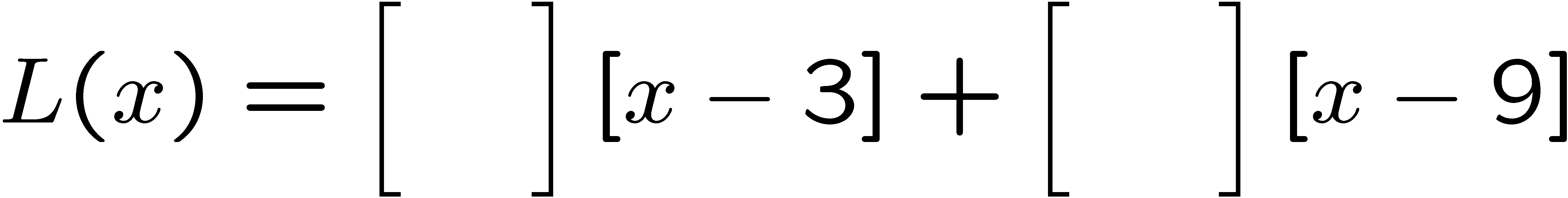 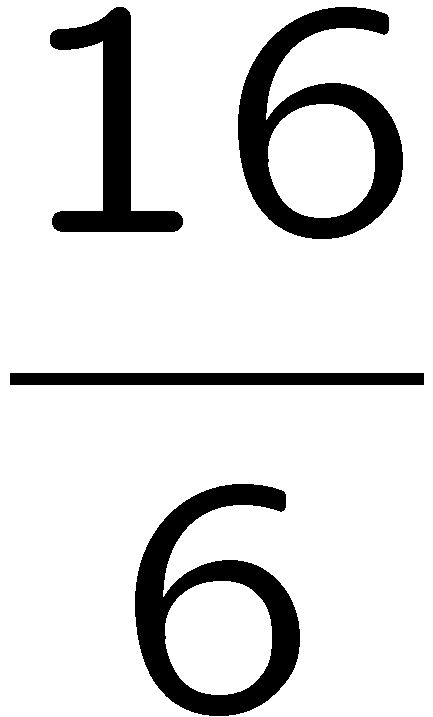 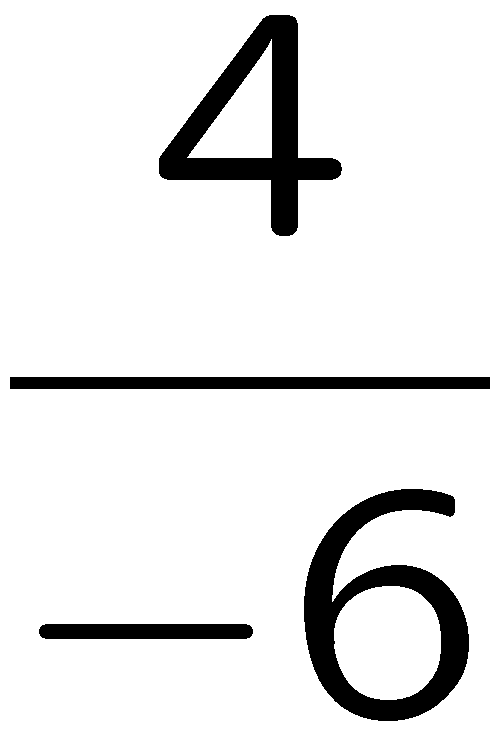 35
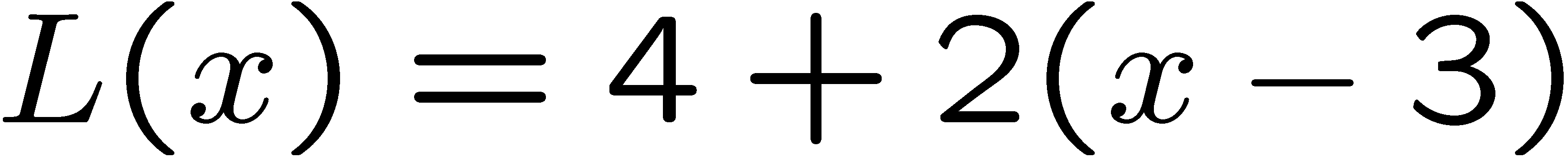 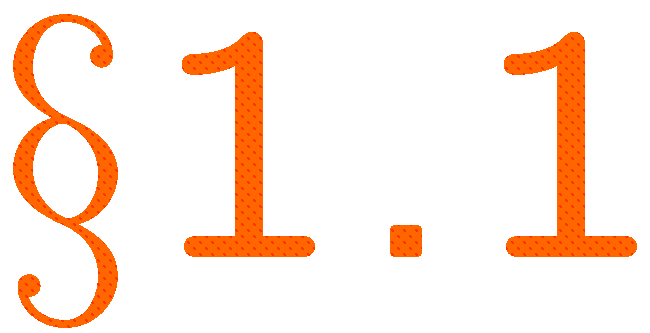 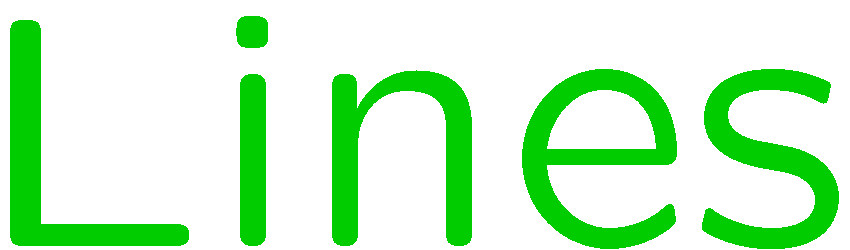 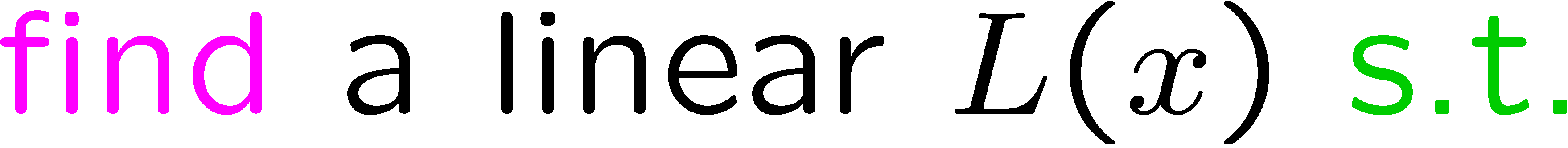 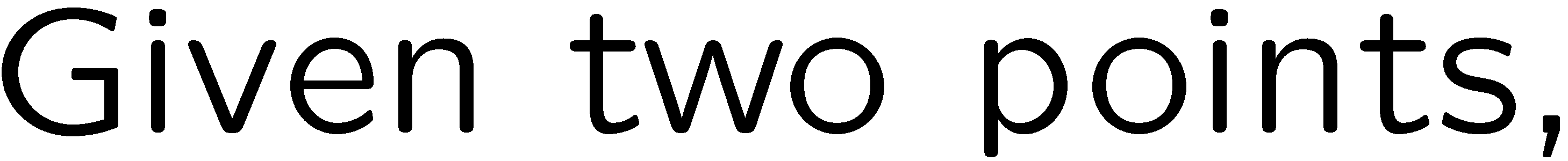 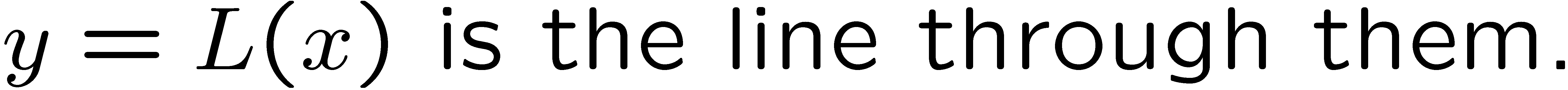 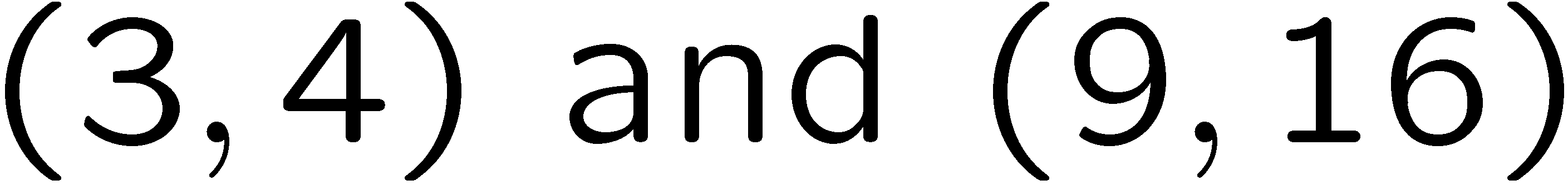 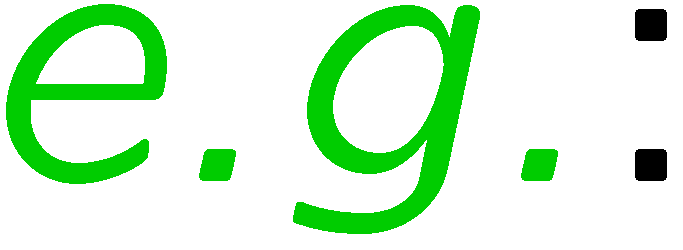 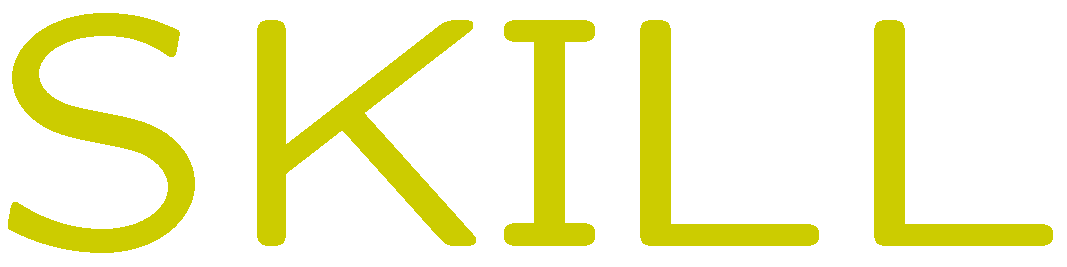 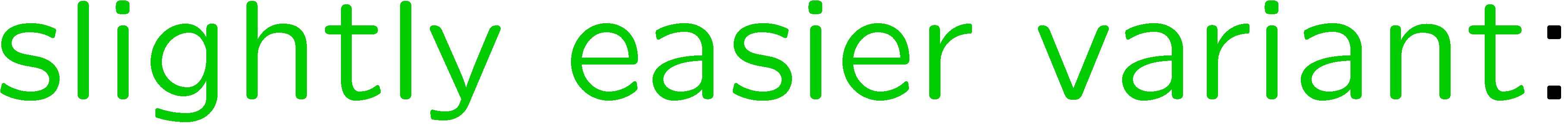 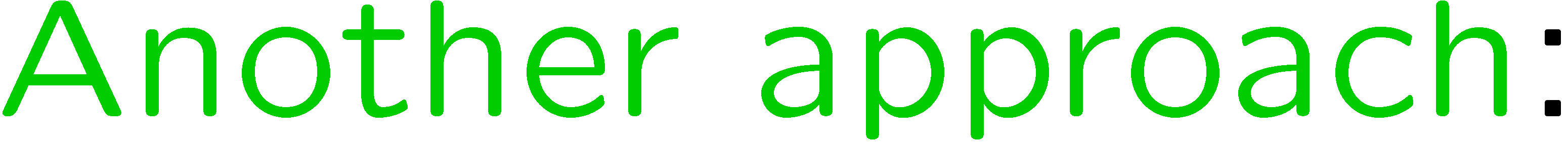 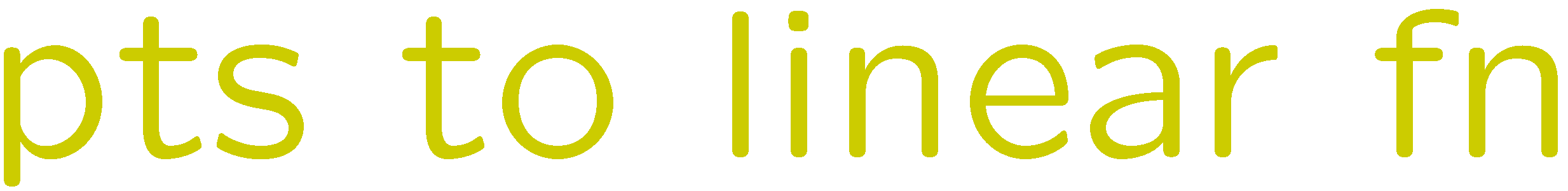 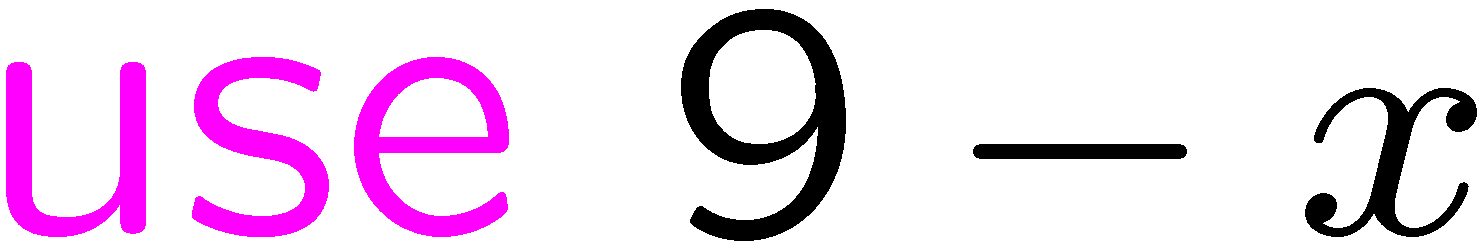 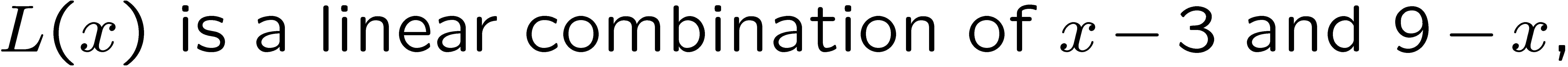 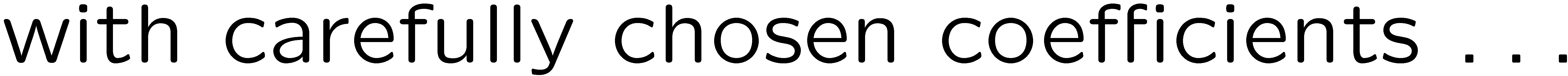 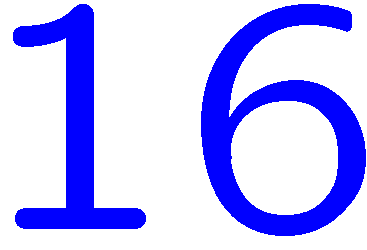 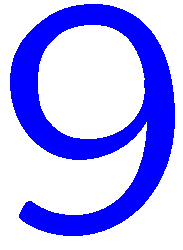 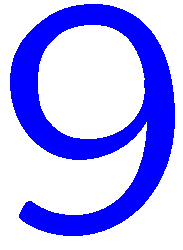 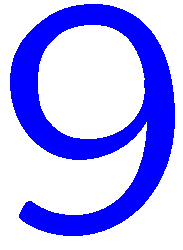 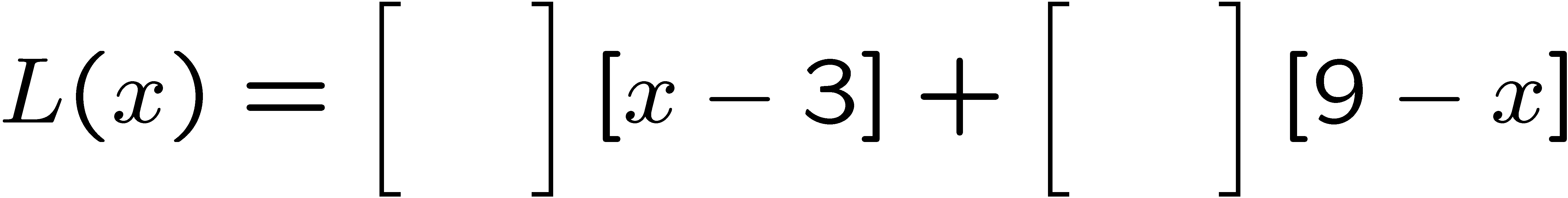 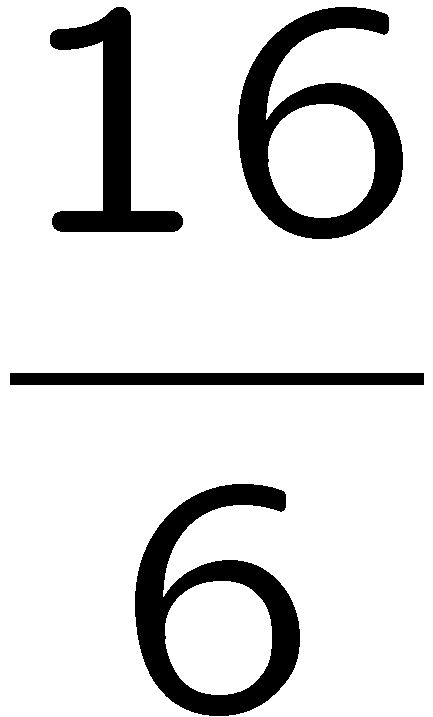 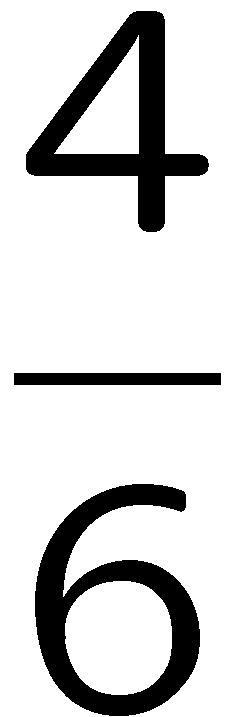 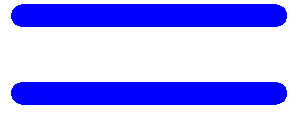 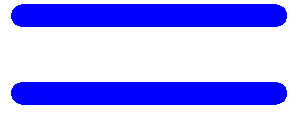 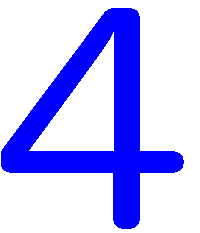 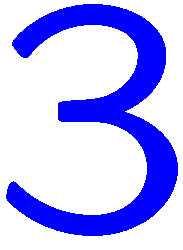 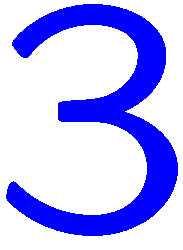 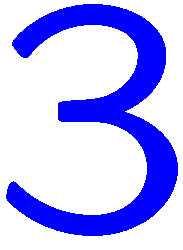 36
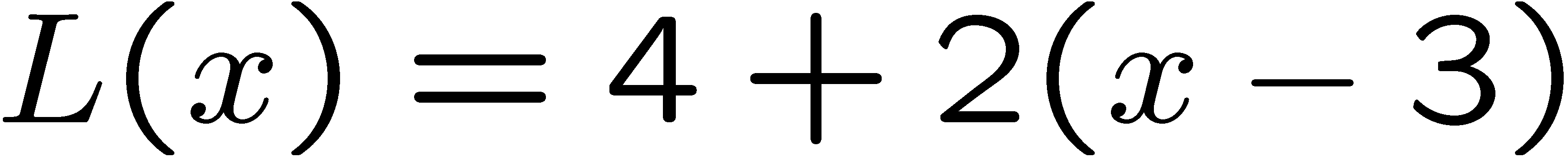 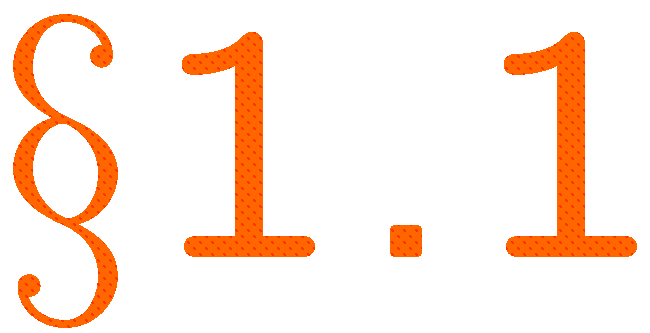 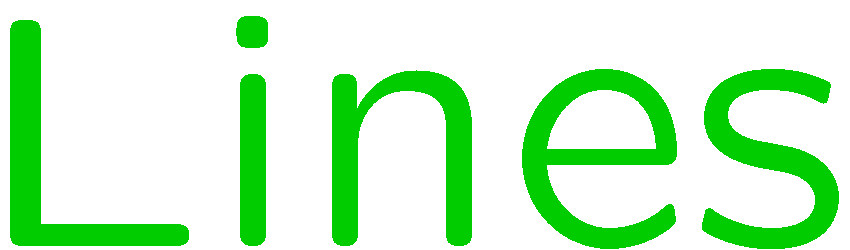 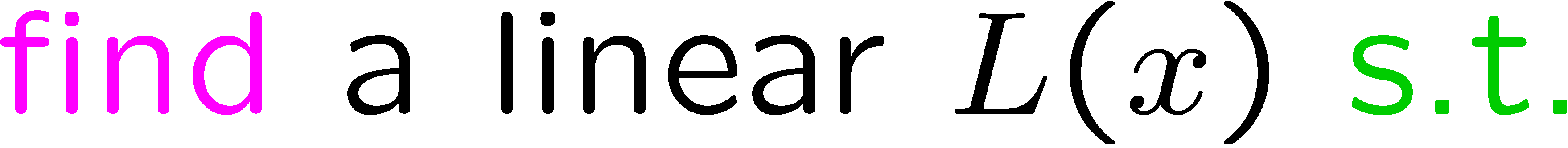 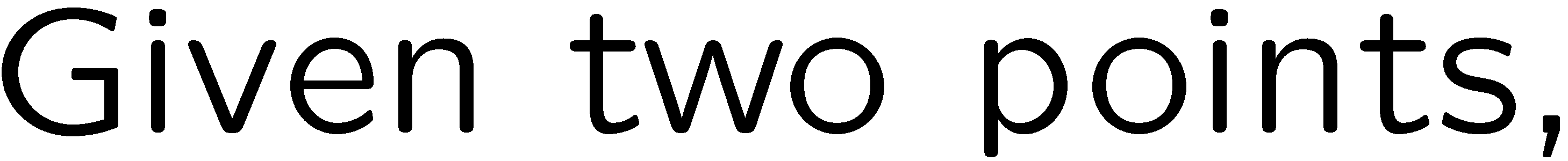 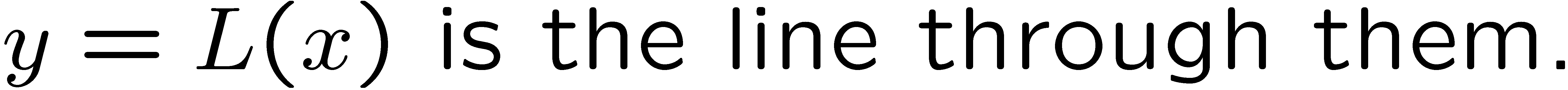 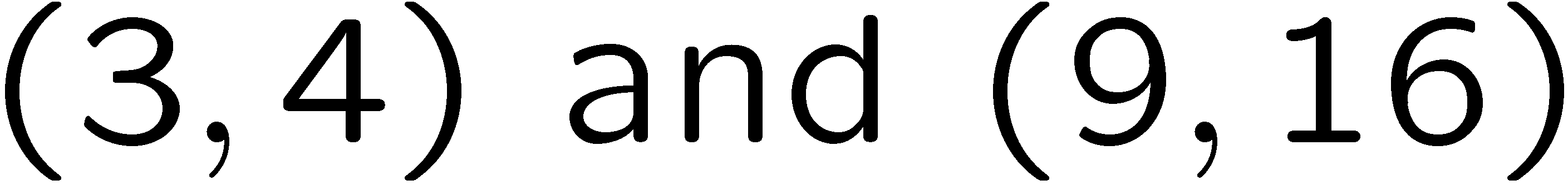 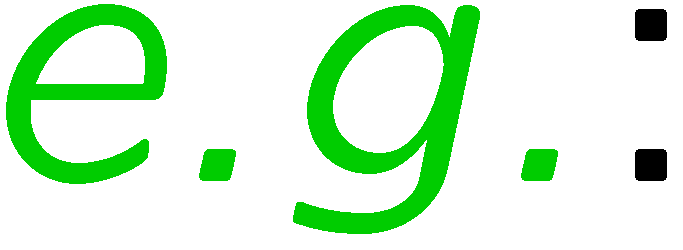 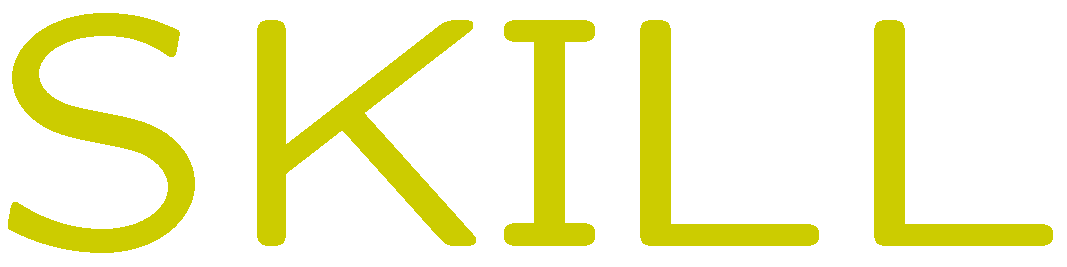 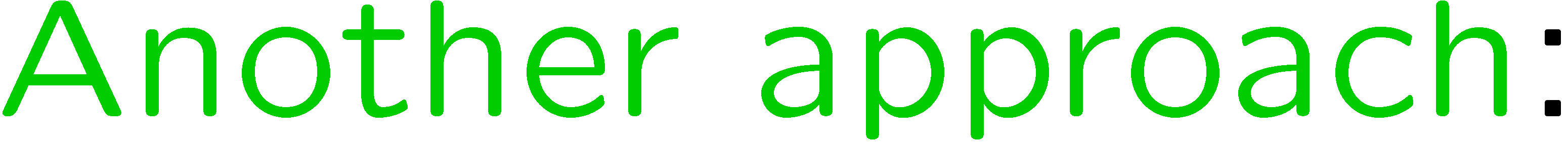 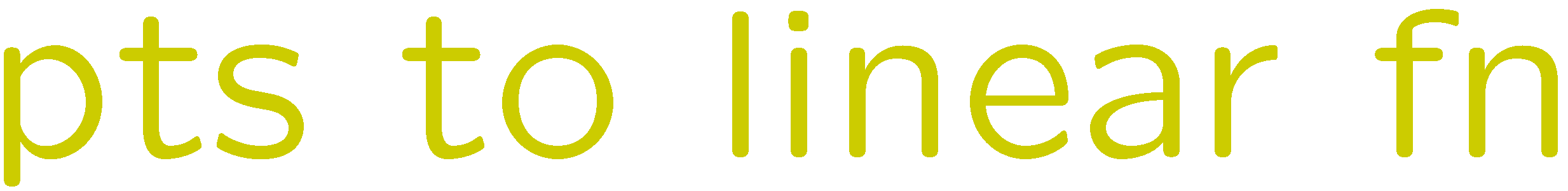 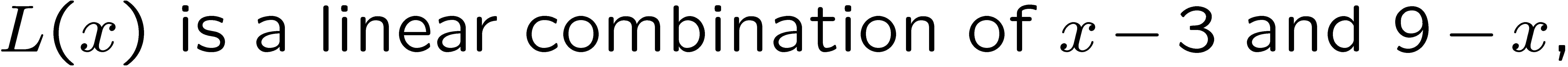 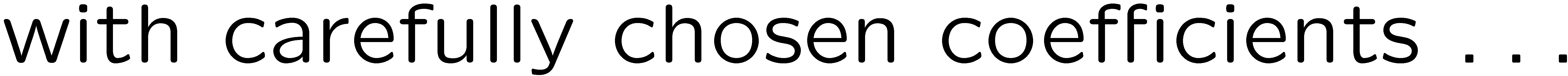 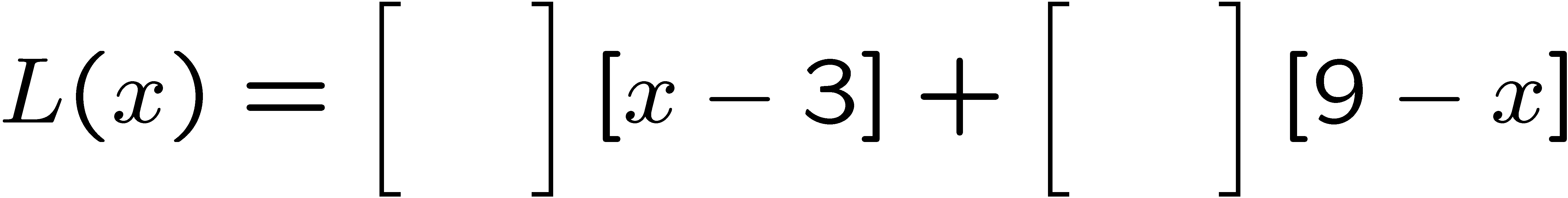 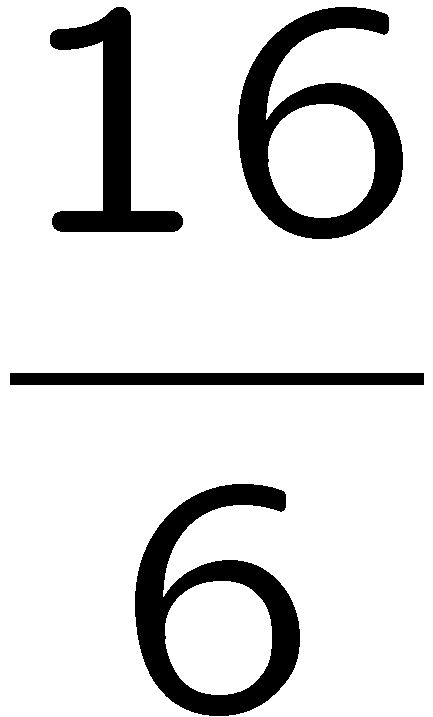 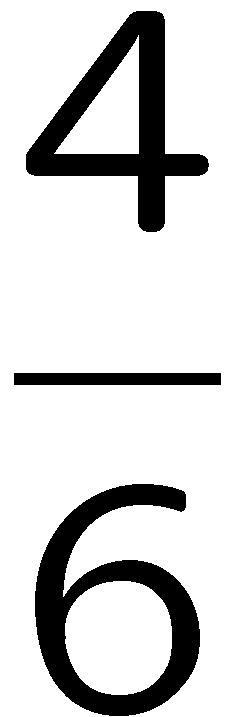 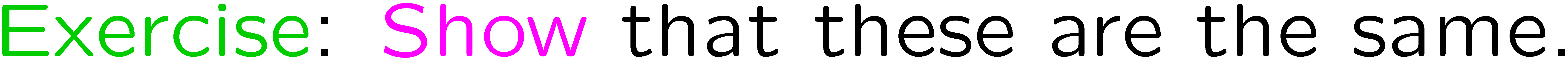 37
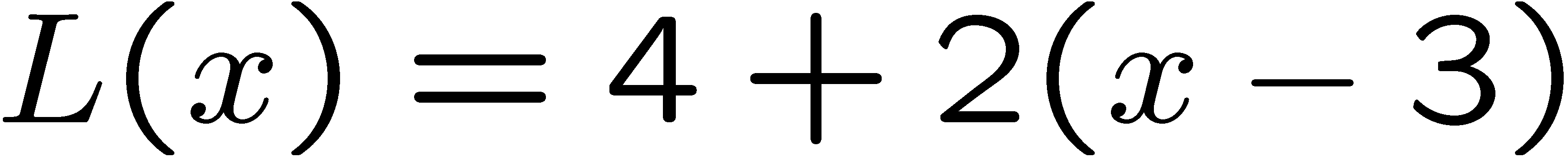 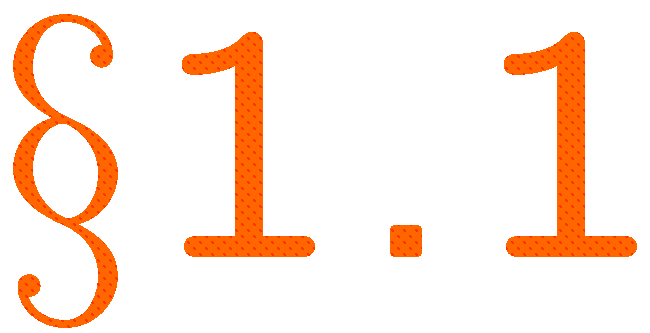 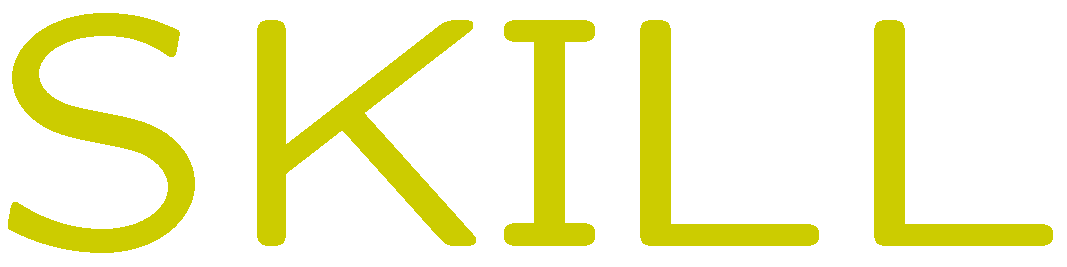 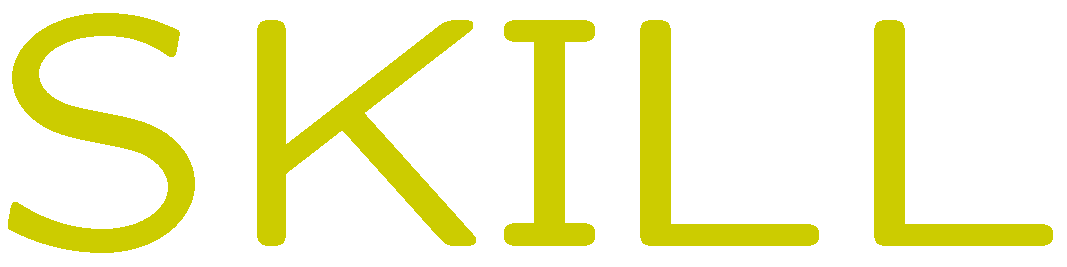 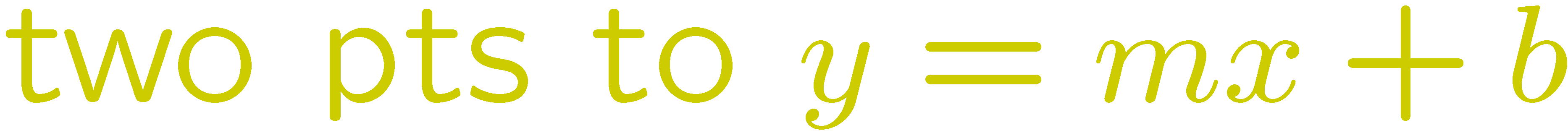 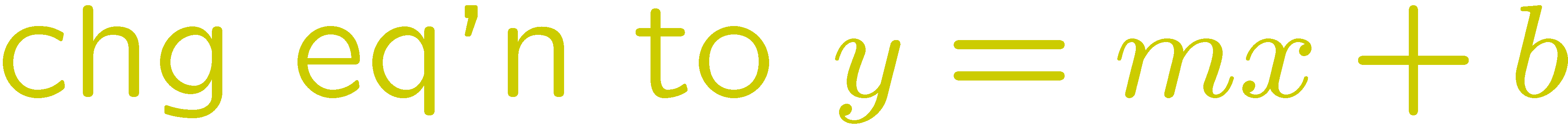 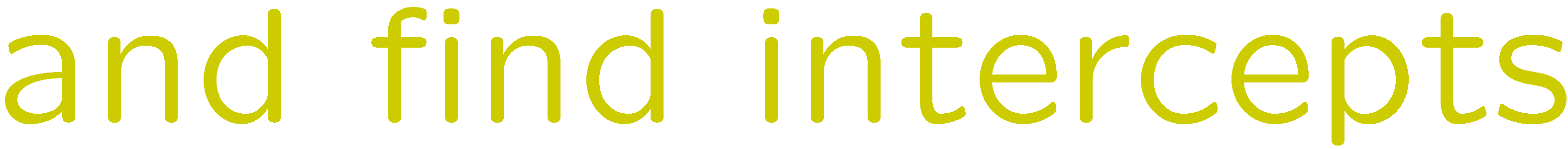 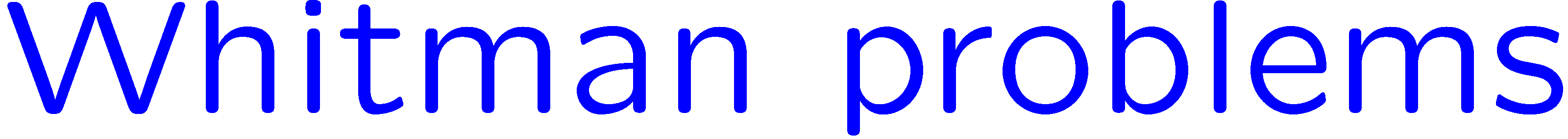 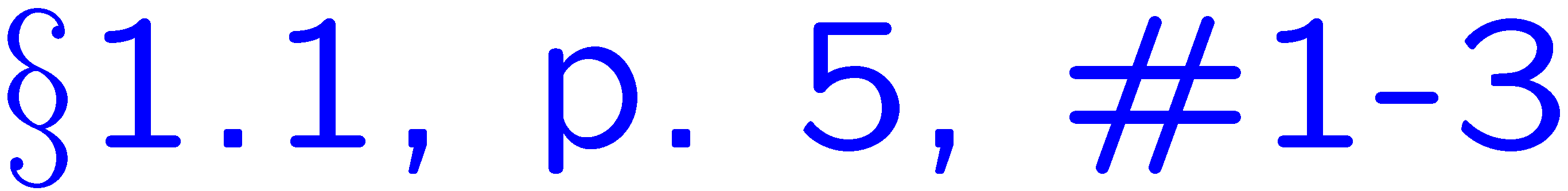 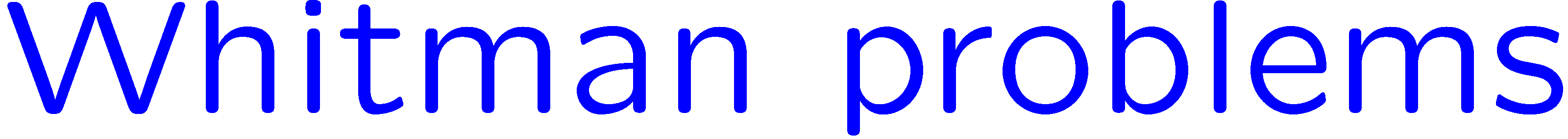 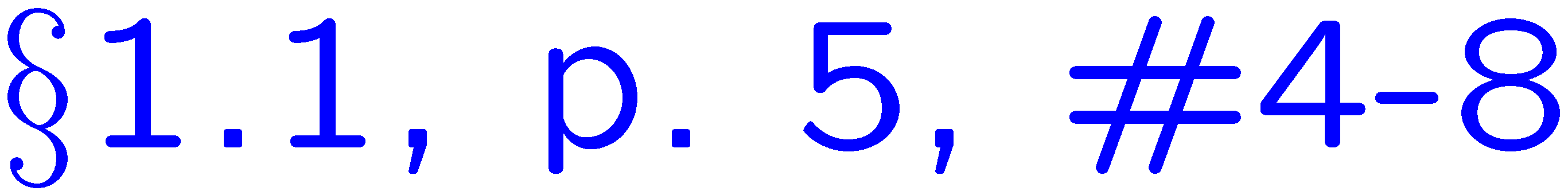 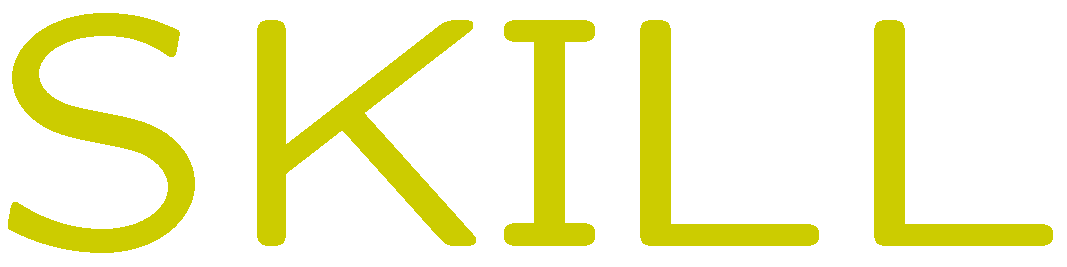 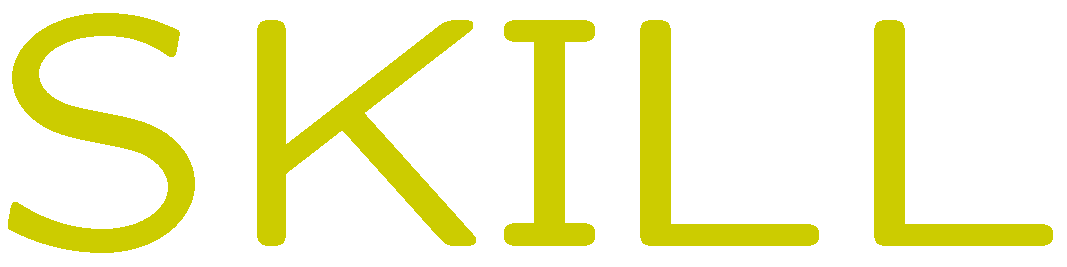 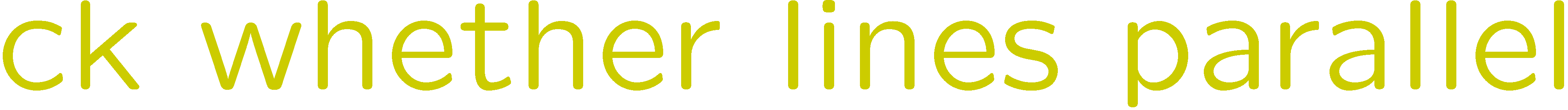 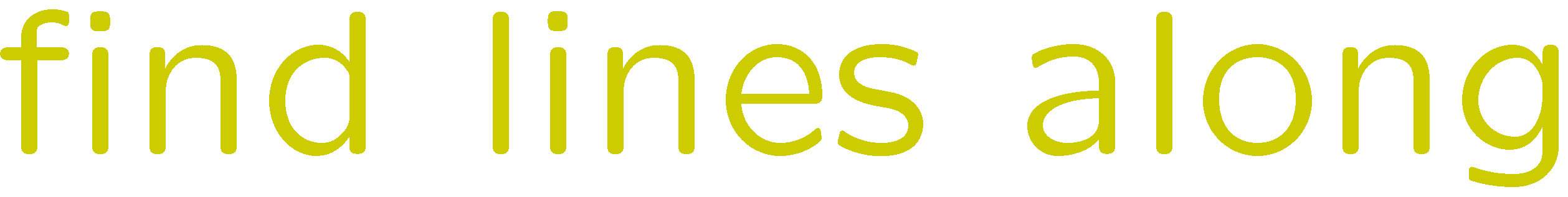 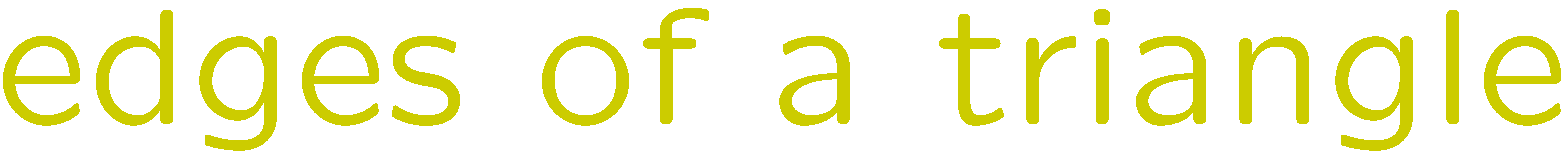 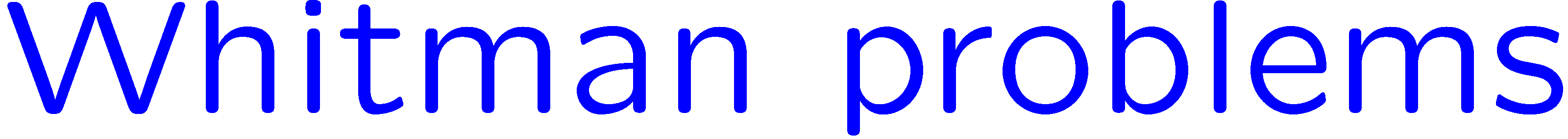 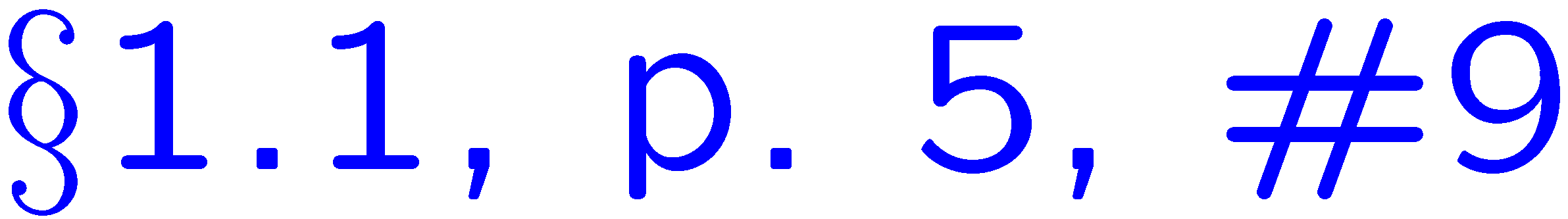 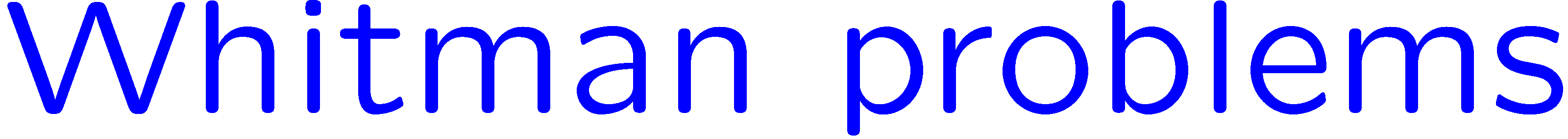 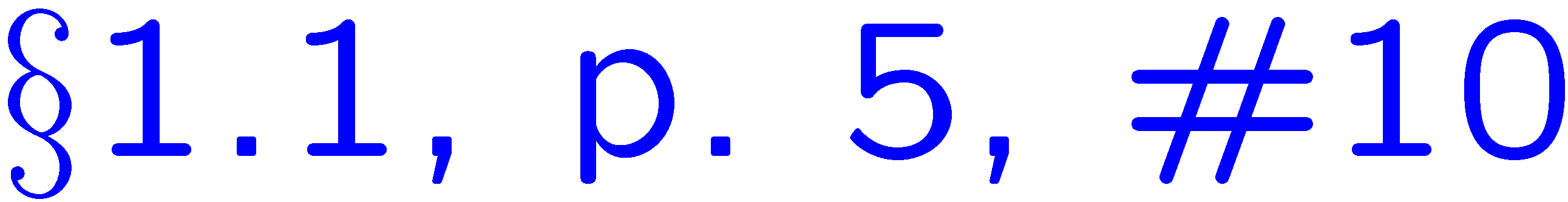 STOP
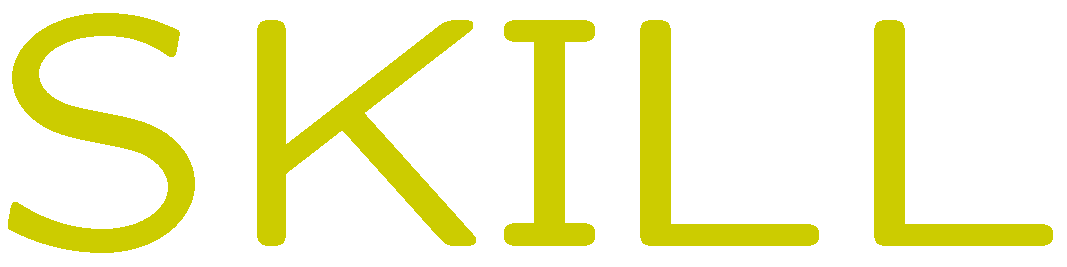 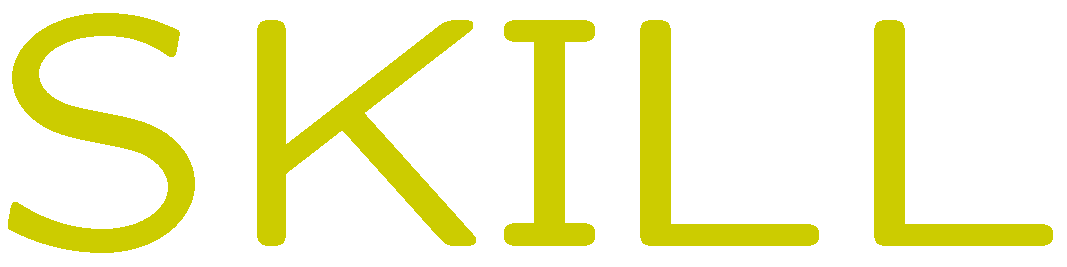 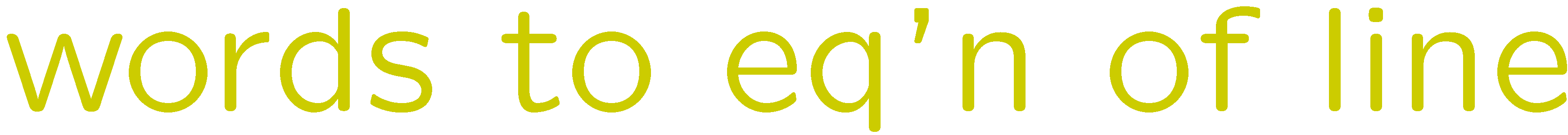 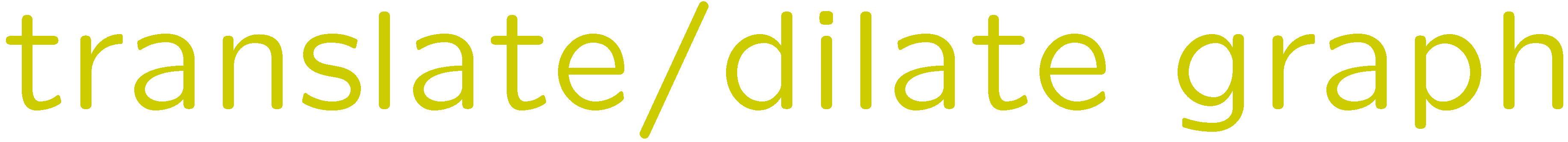 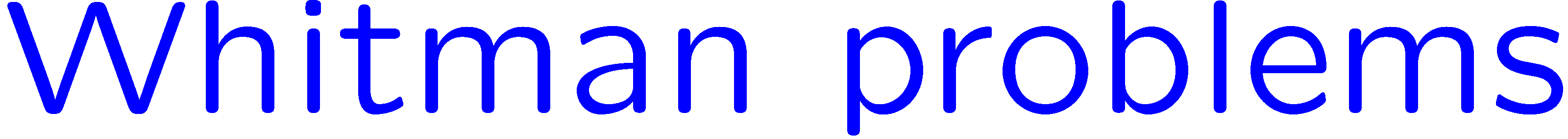 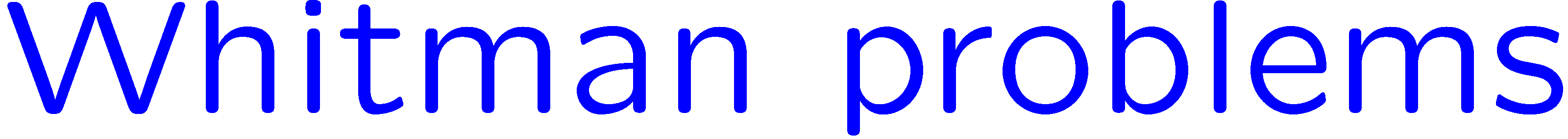 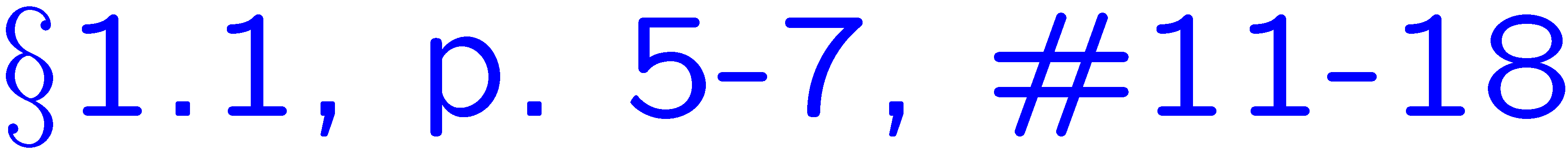 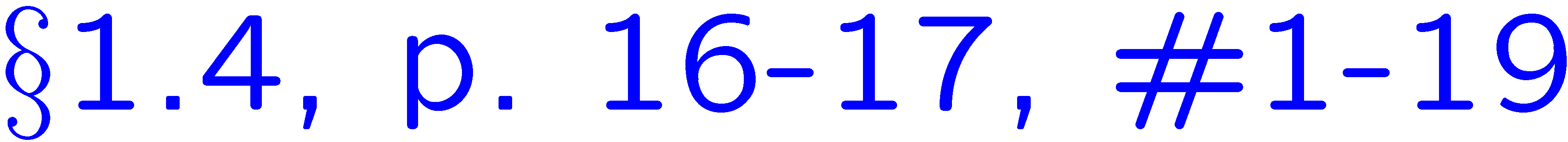 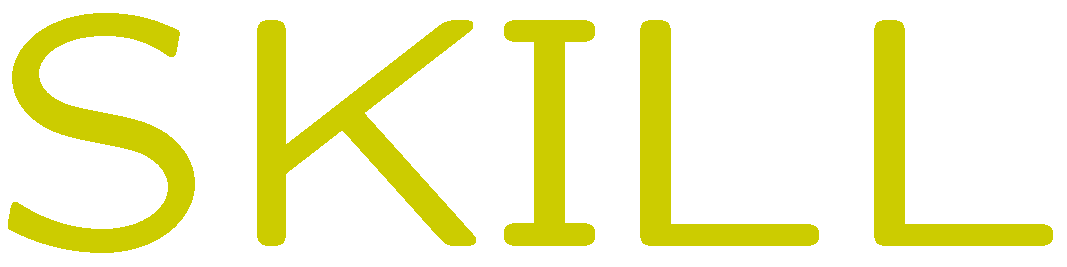 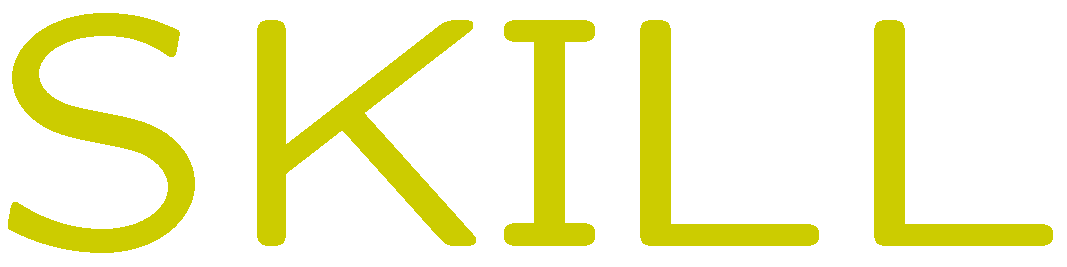 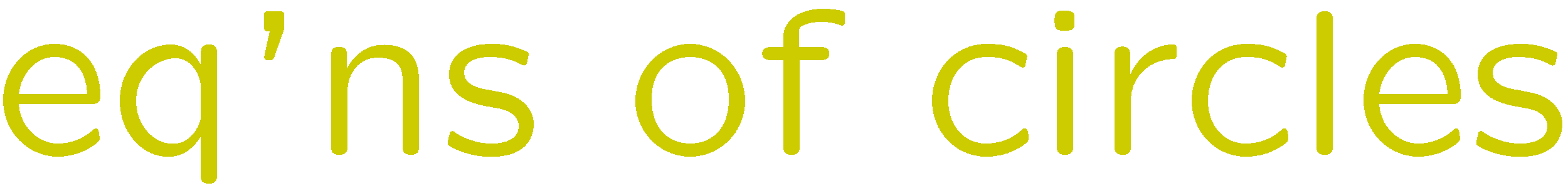 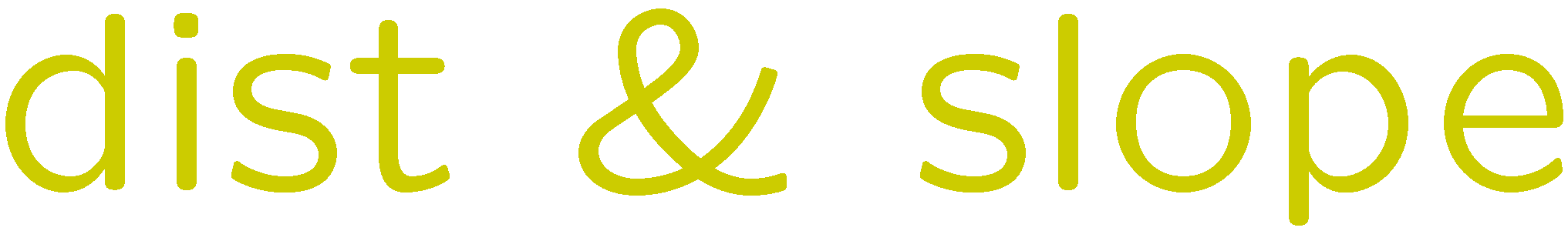 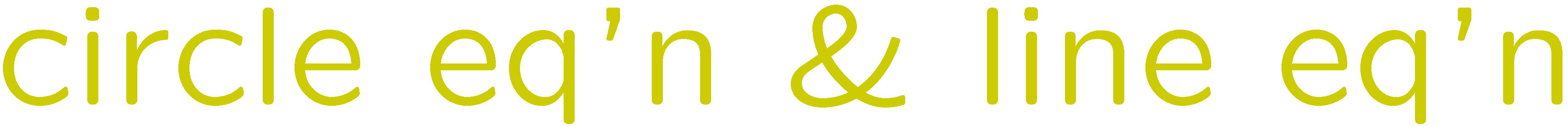 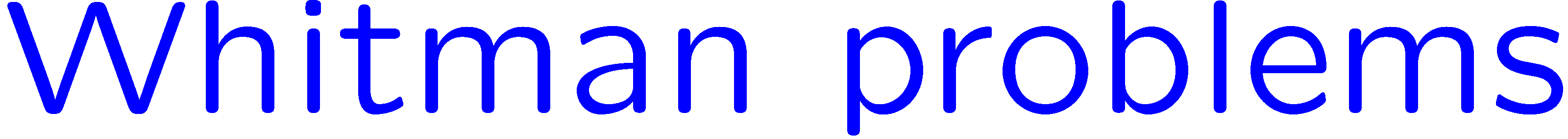 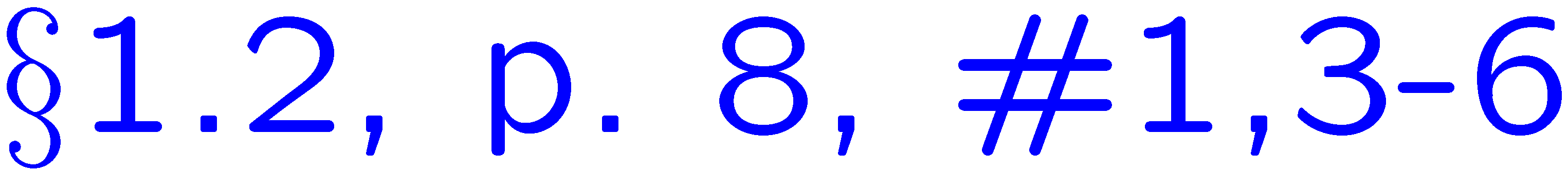 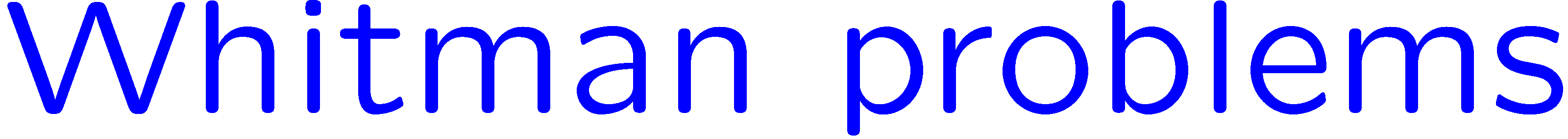 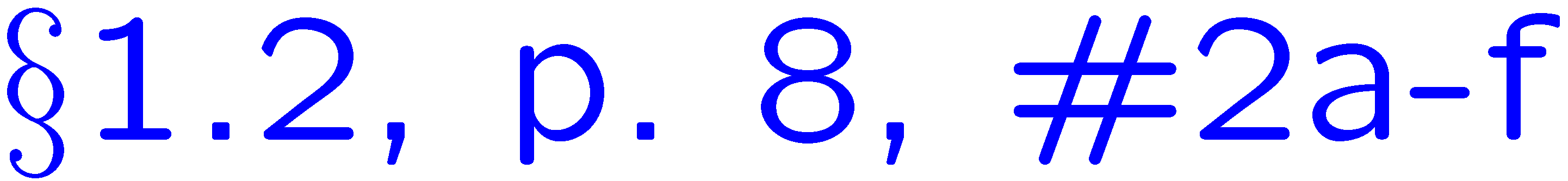 38